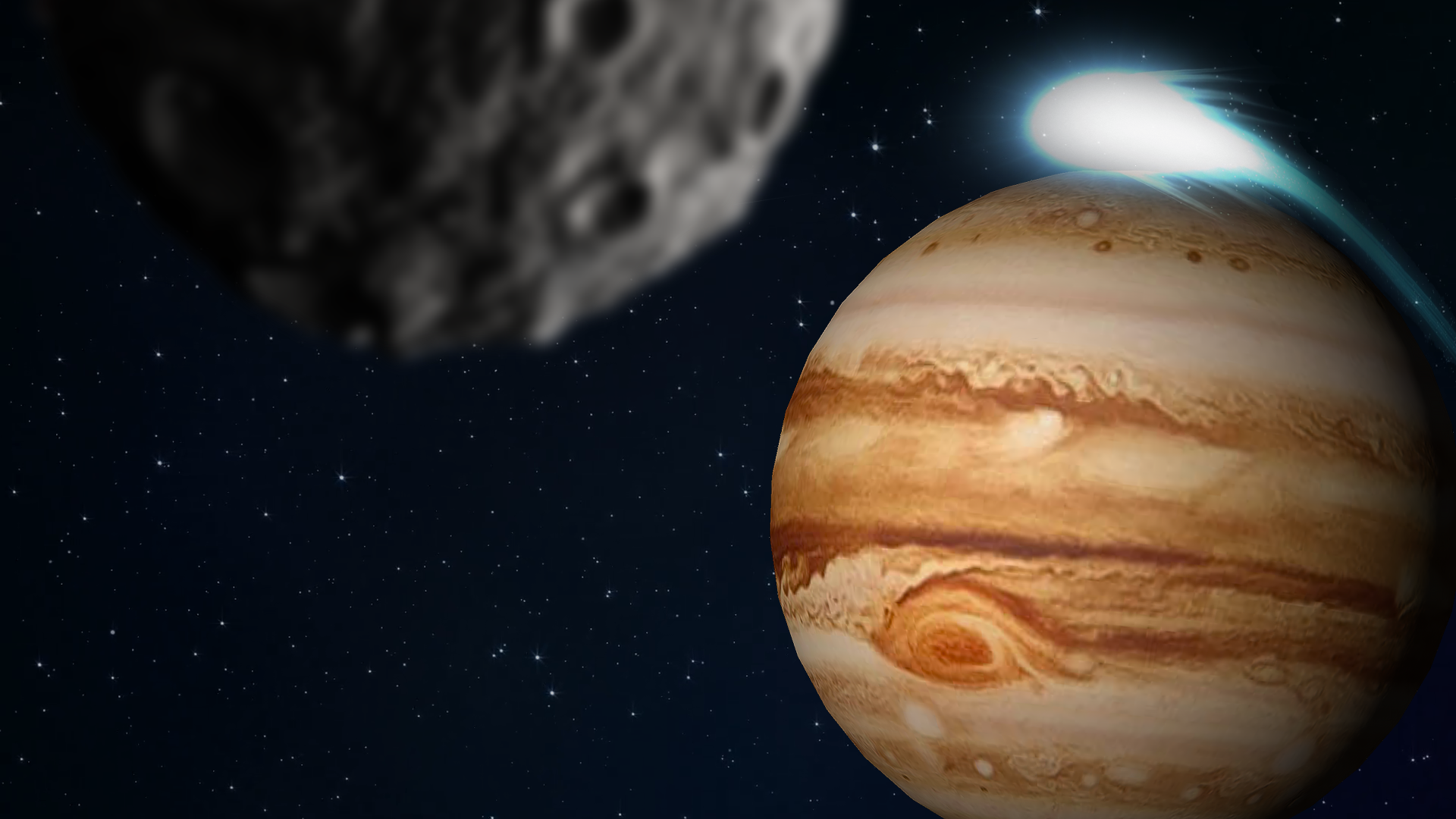 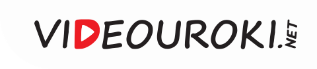 Карликовые планеты
Природа тел Солнечной системы
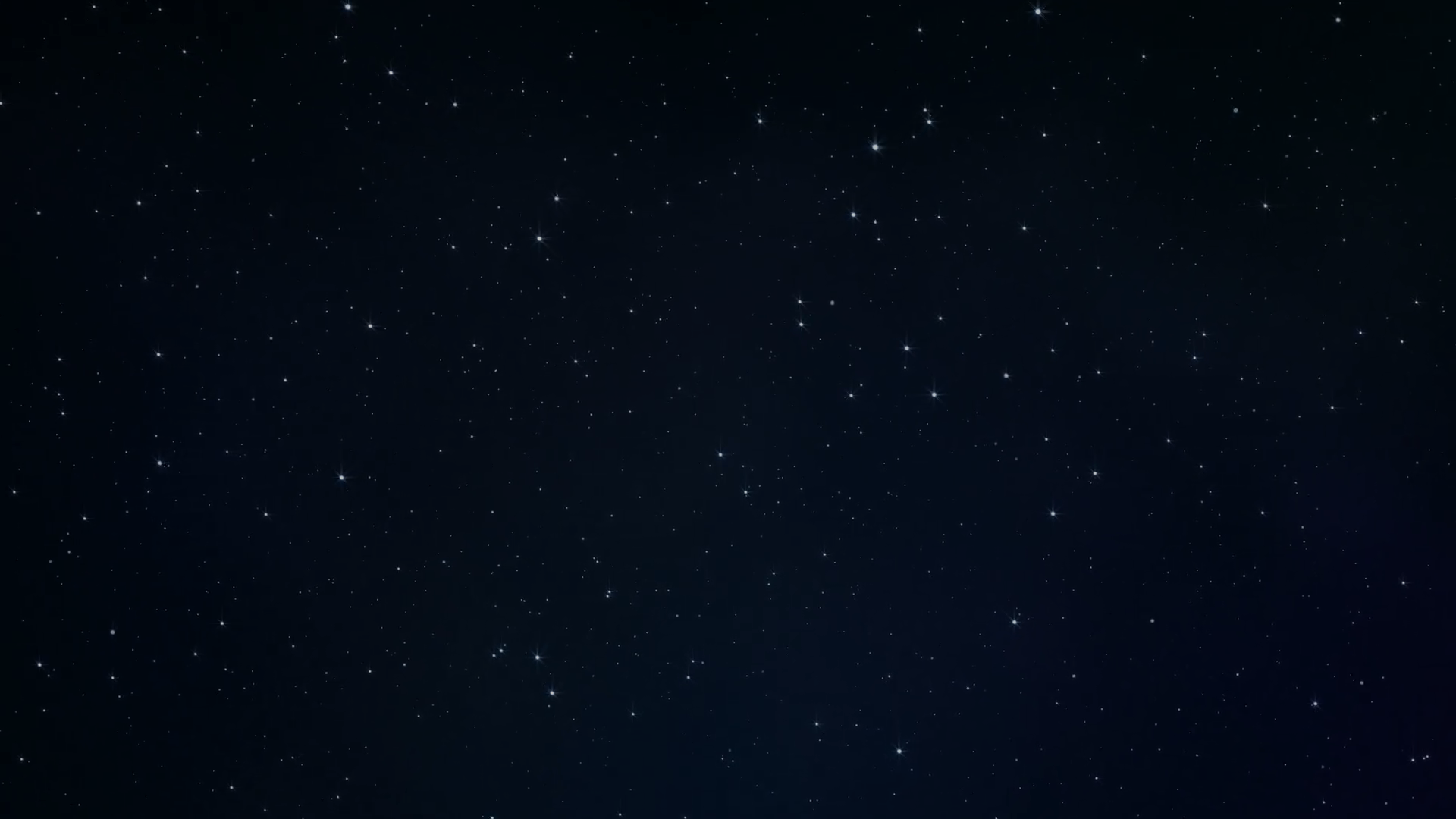 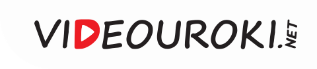 Сегодня на уроке
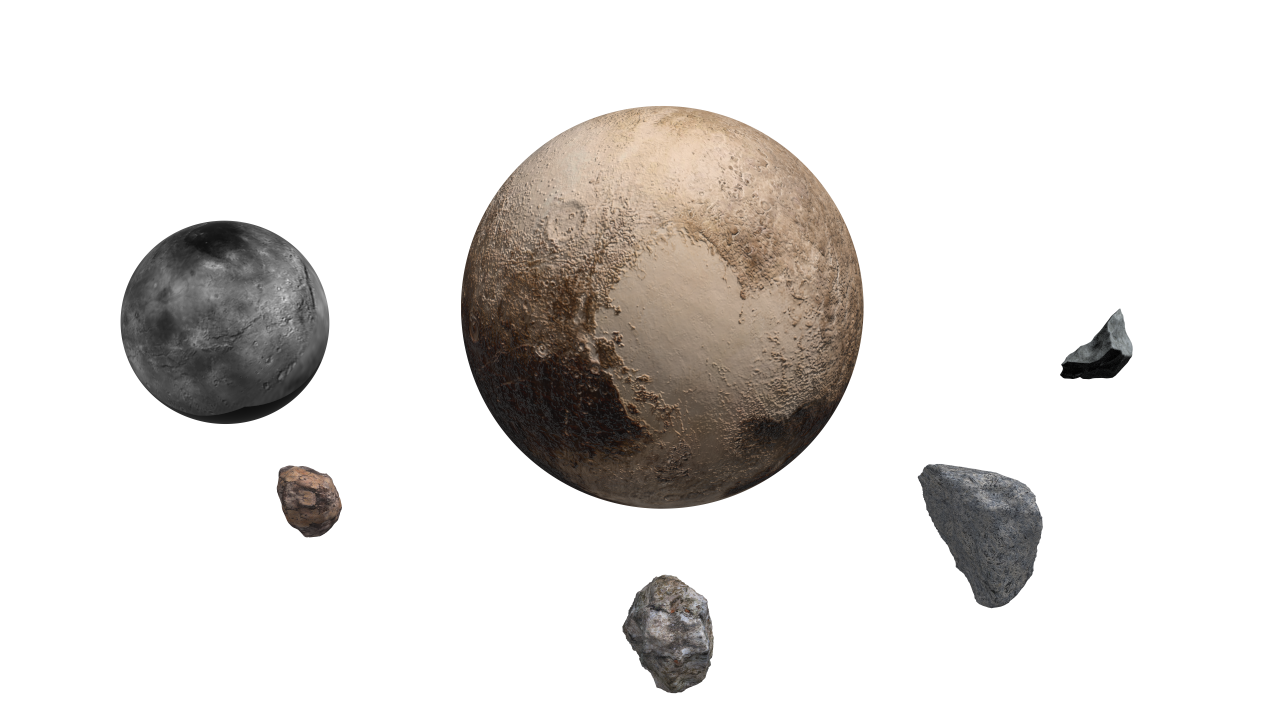 1
Узнаем, что понимают под карликовыми планетами.
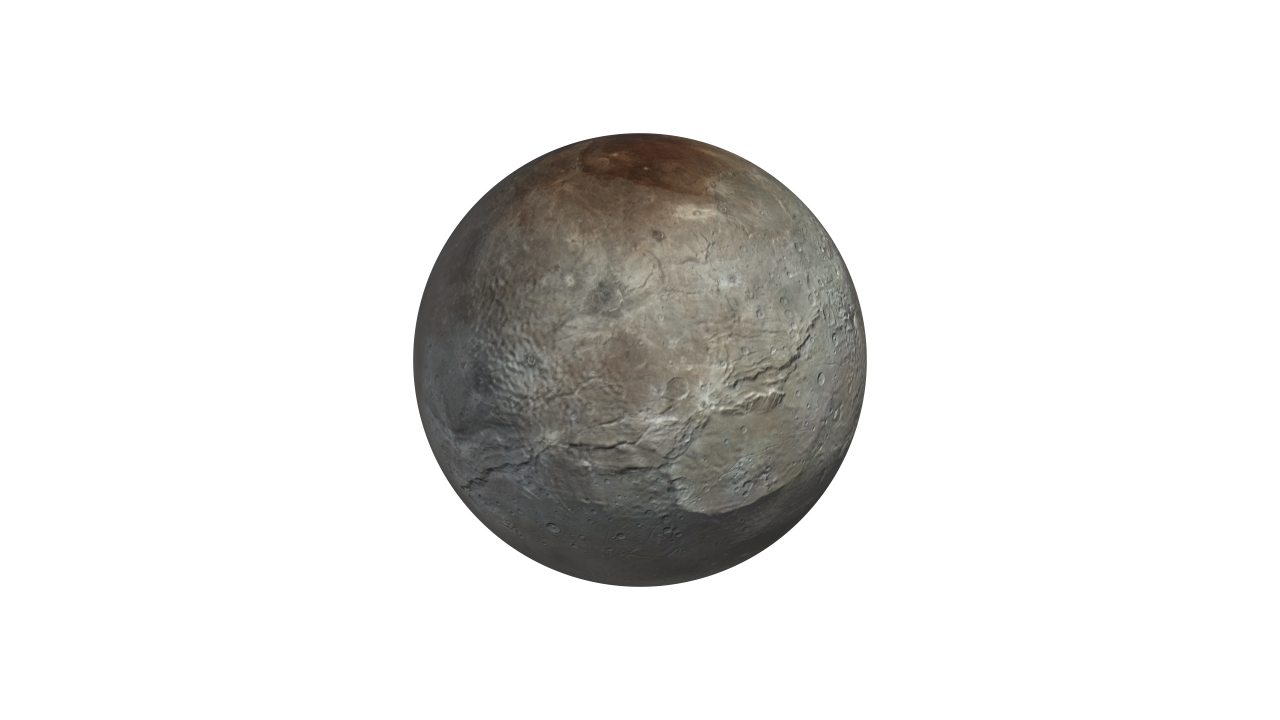 2
Познакомимся с некоторыми представителями карликовых планет.
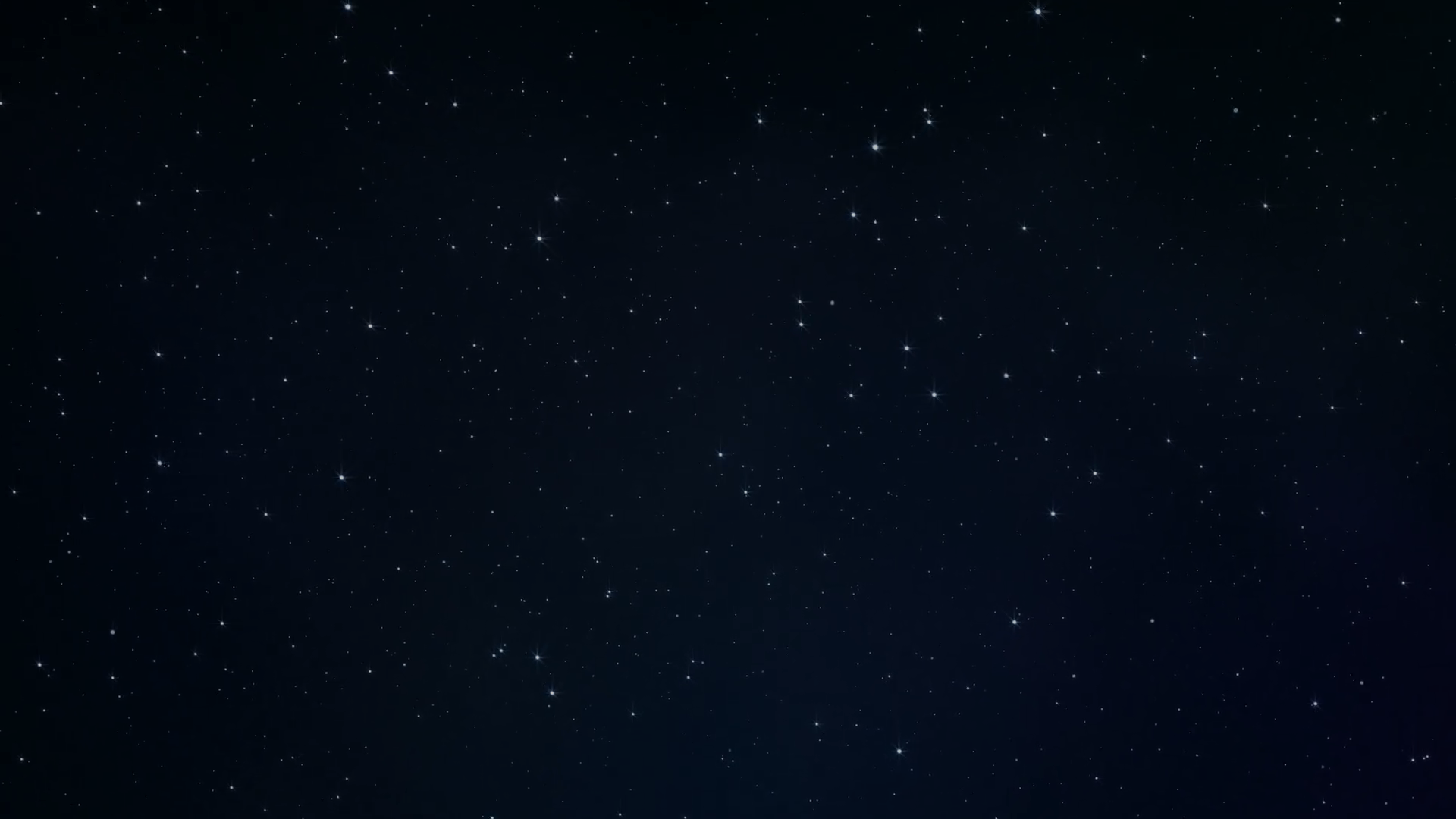 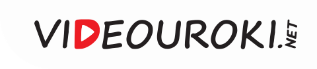 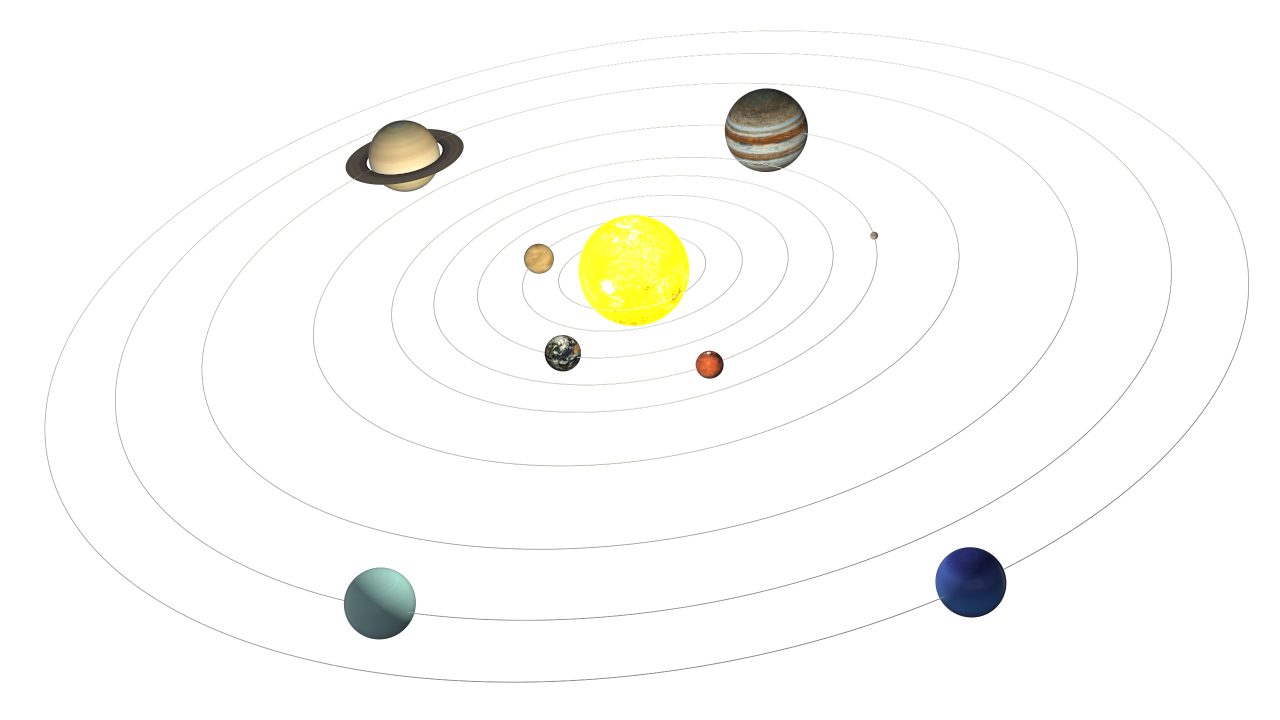 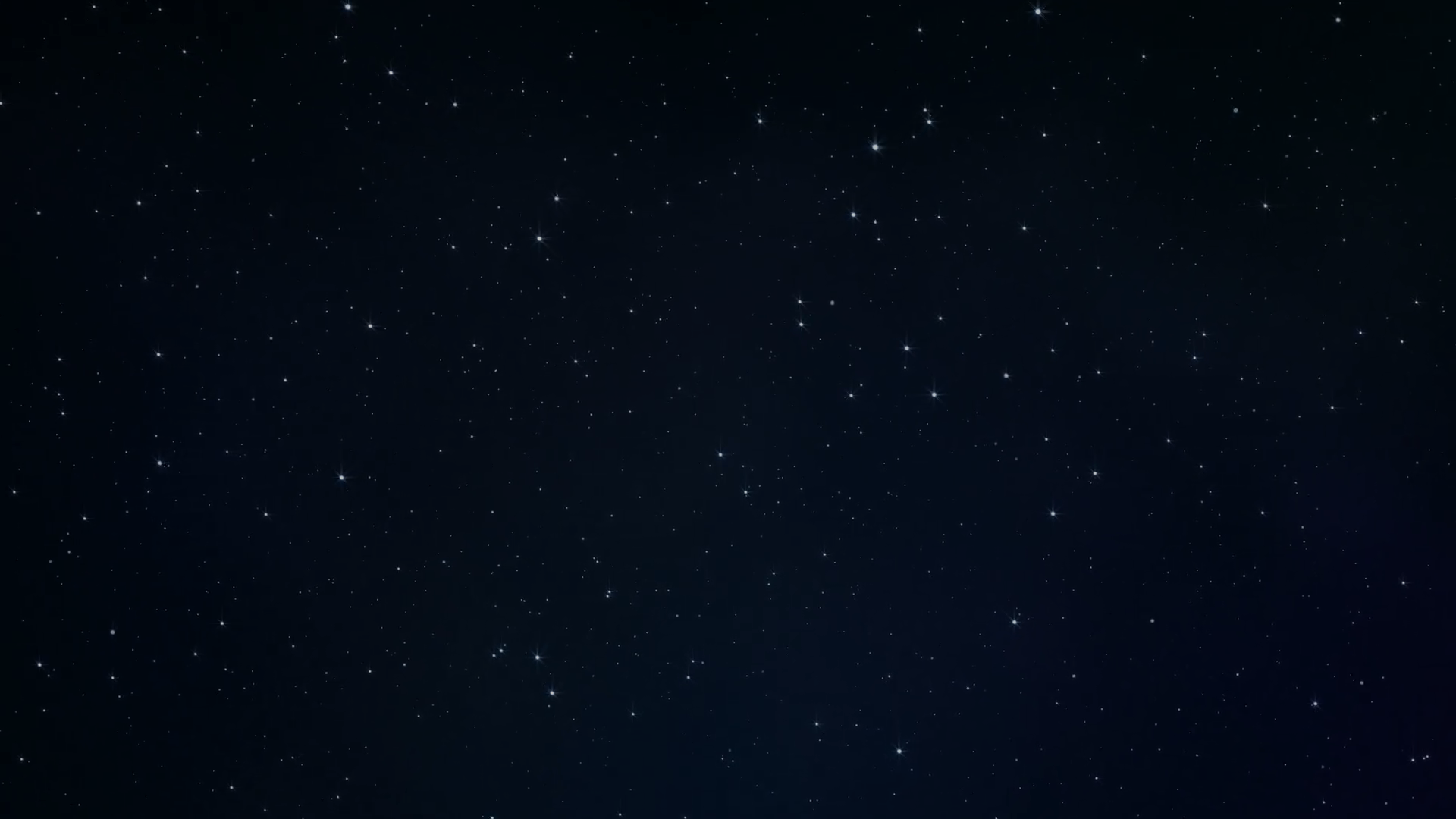 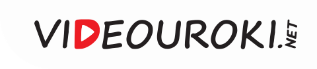 Планеты земной группы
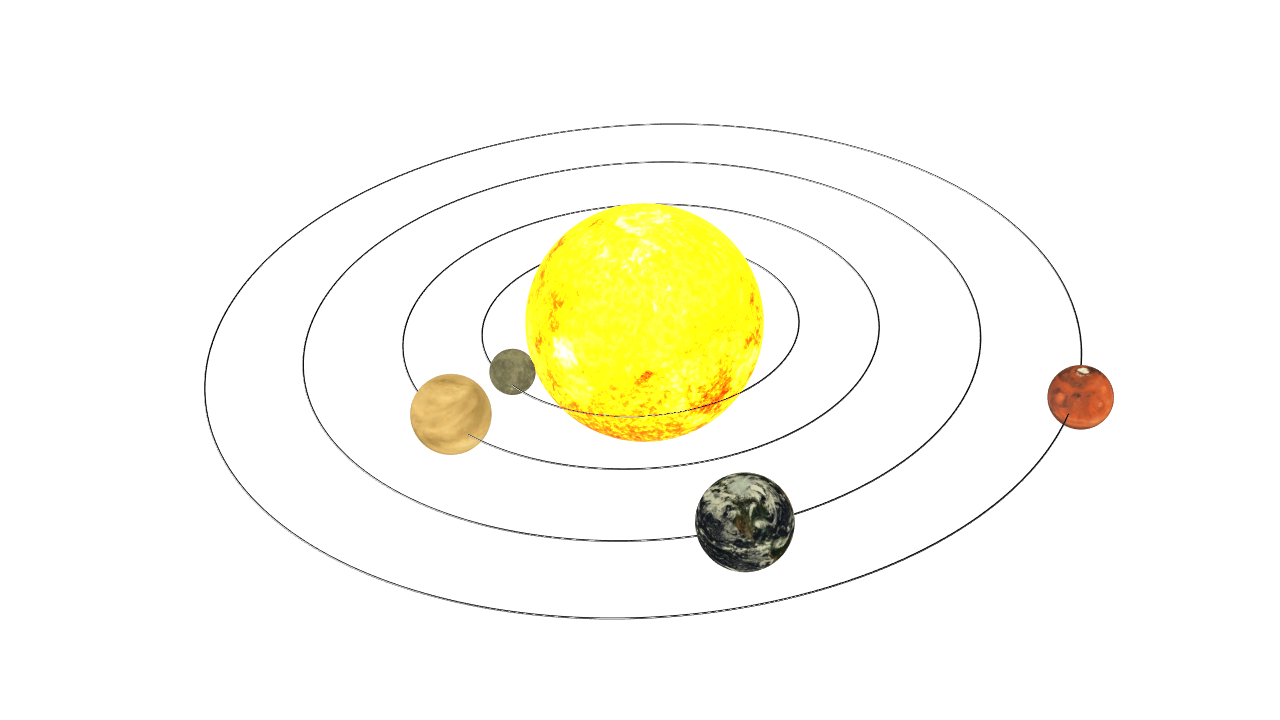 Планеты земной группы
сравнительно малы (их общая масса не превышает 0,5 % от общей массы всех планет Солнечной системы).
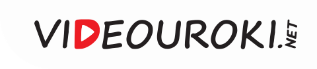 Планеты земной группы
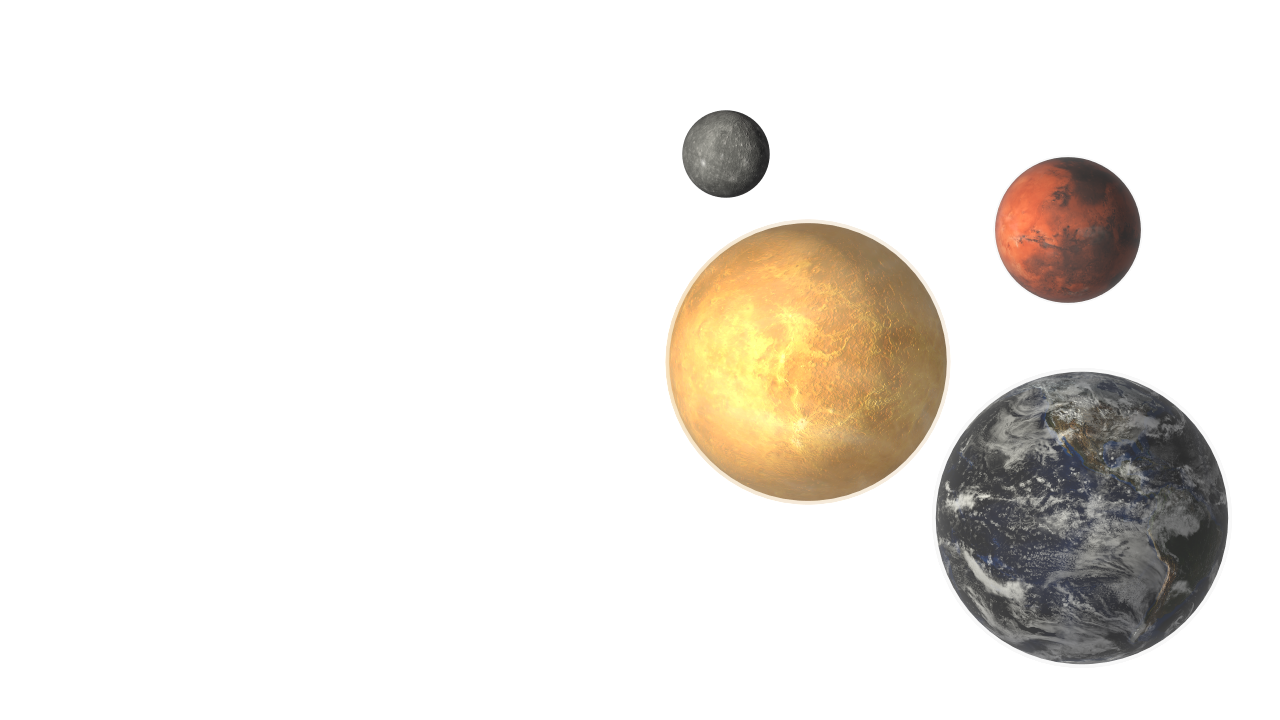 Планеты земной группы обладают высокой плотностью и состоят преимущественно из силикатов и металлического железа.
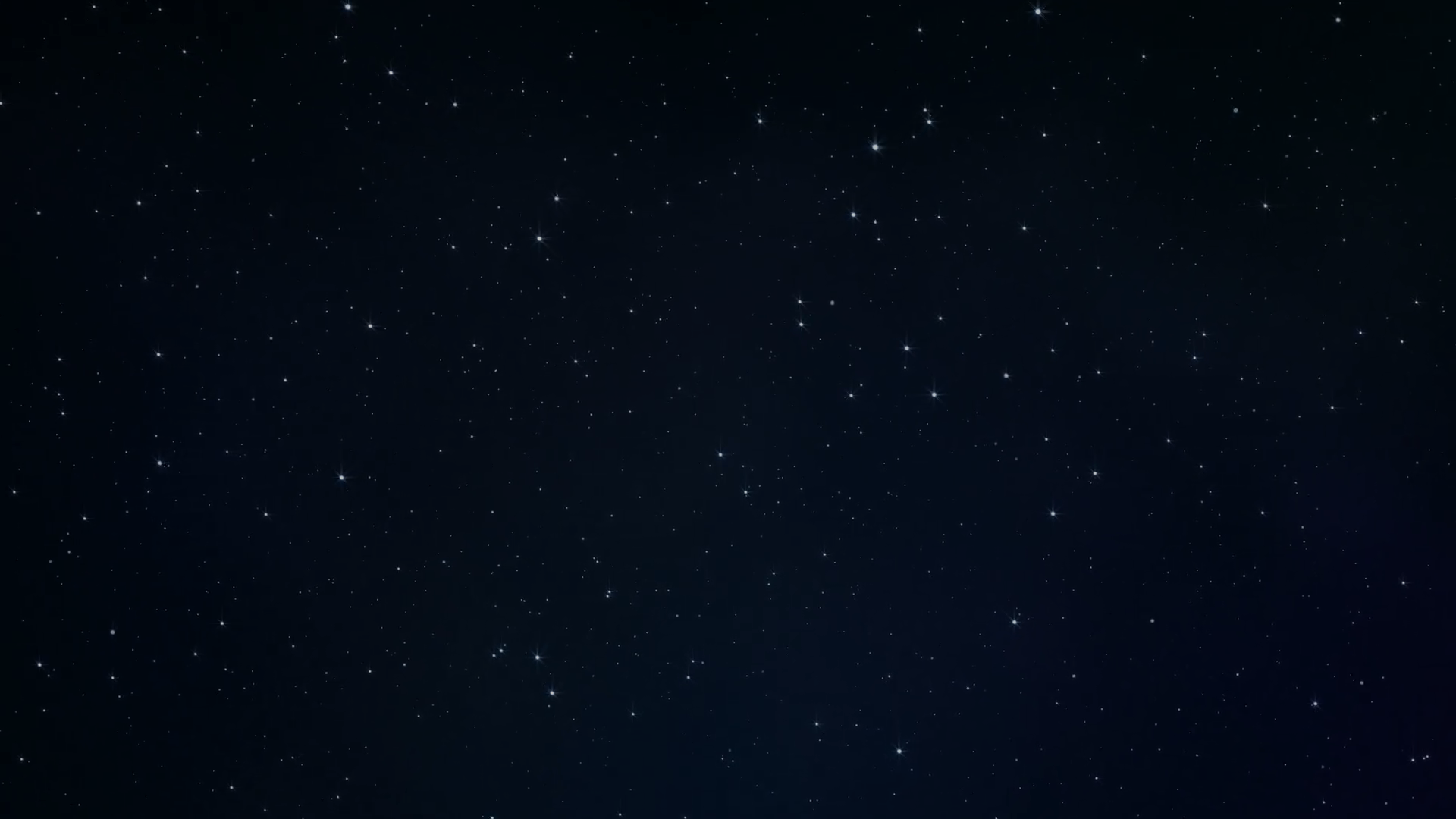 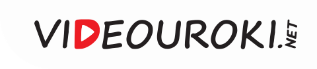 Группы больших планет
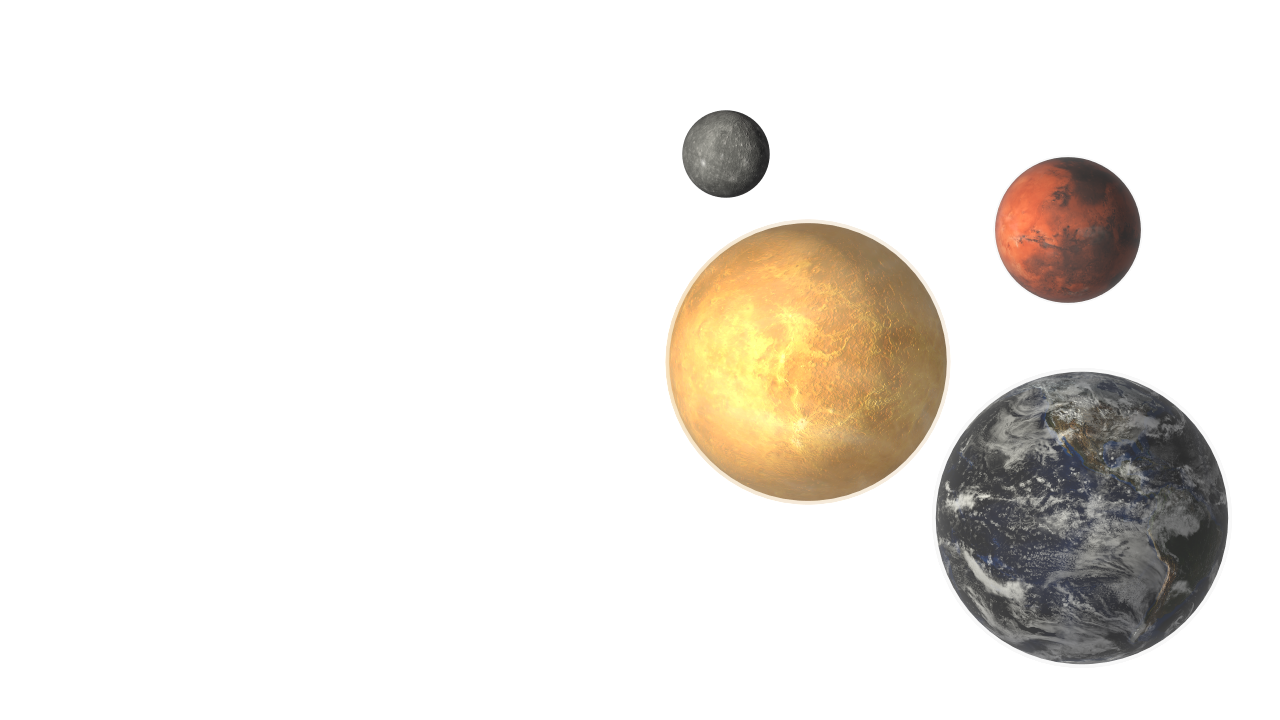 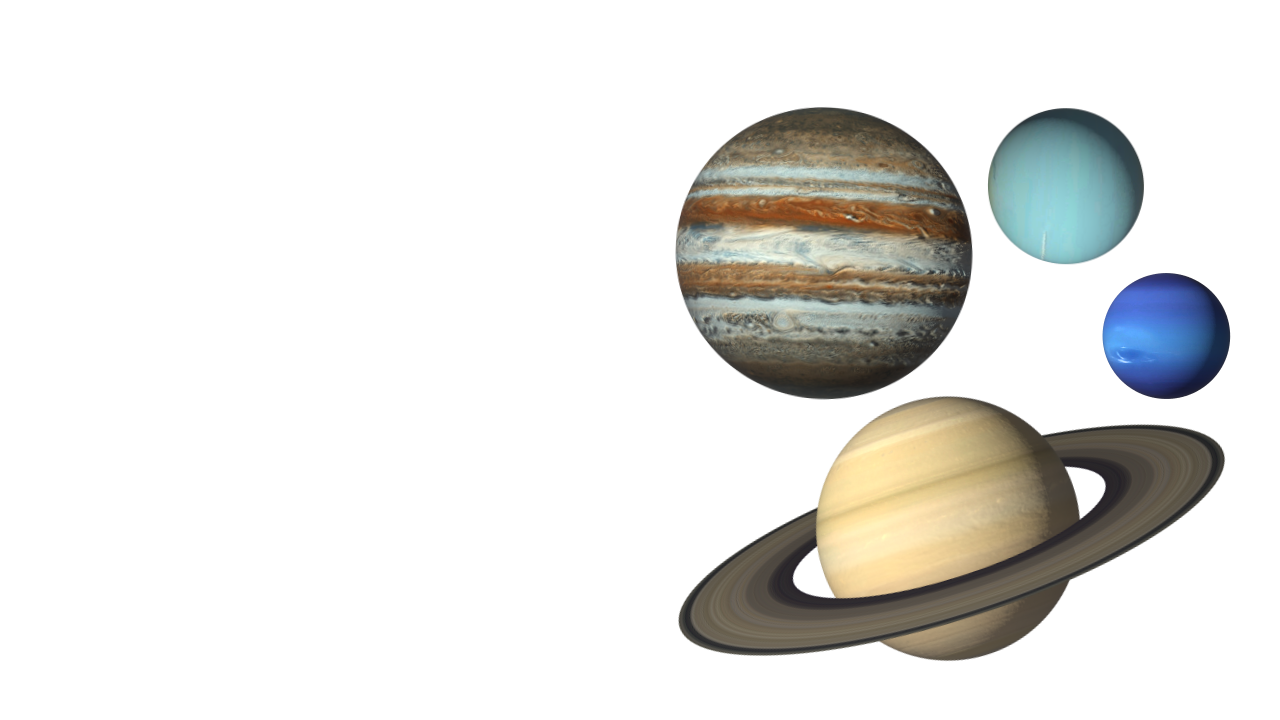 Планеты-гиганты
Планеты земной группы
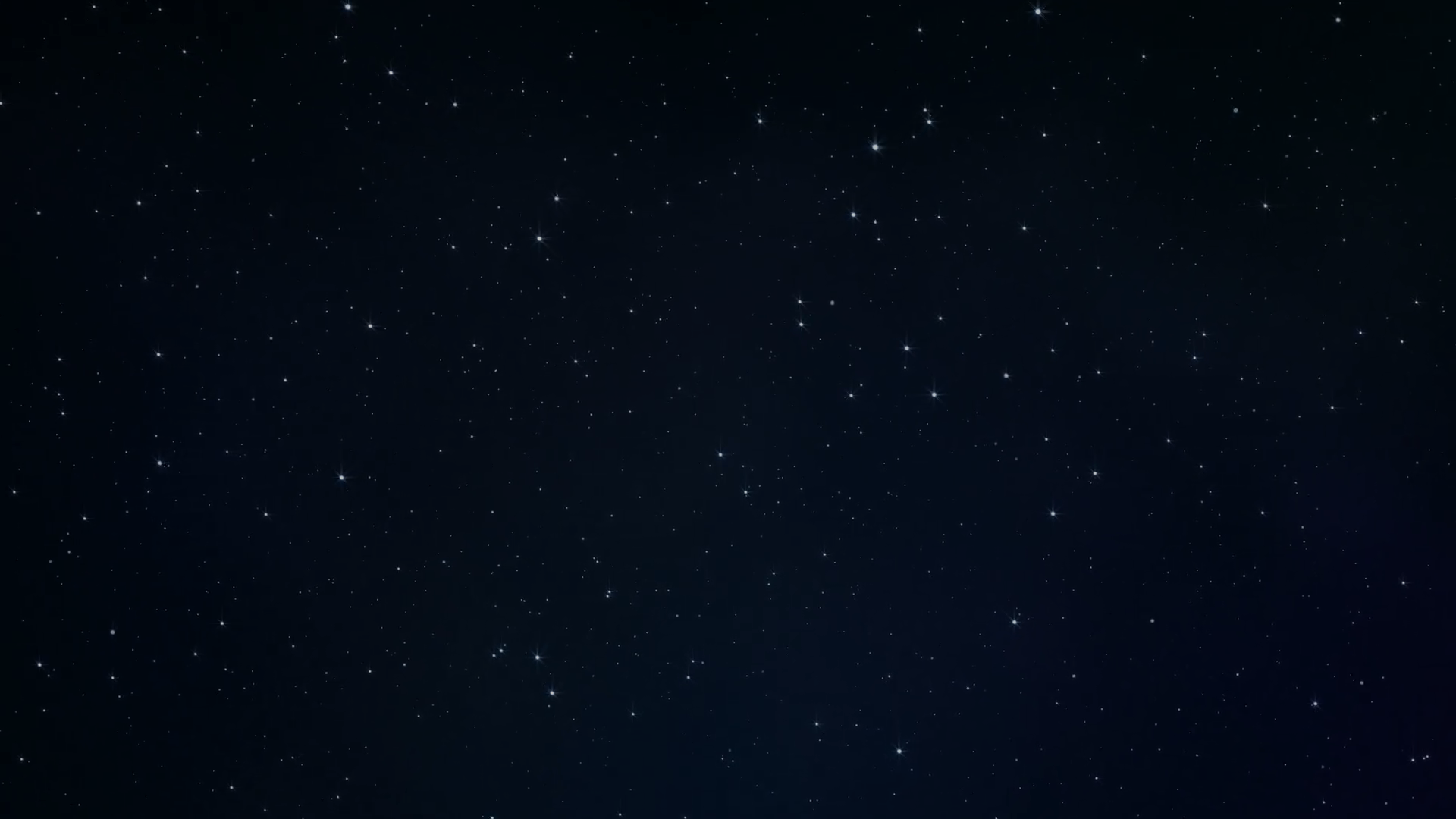 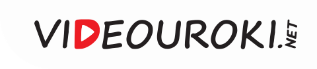 Планеты-гиганты
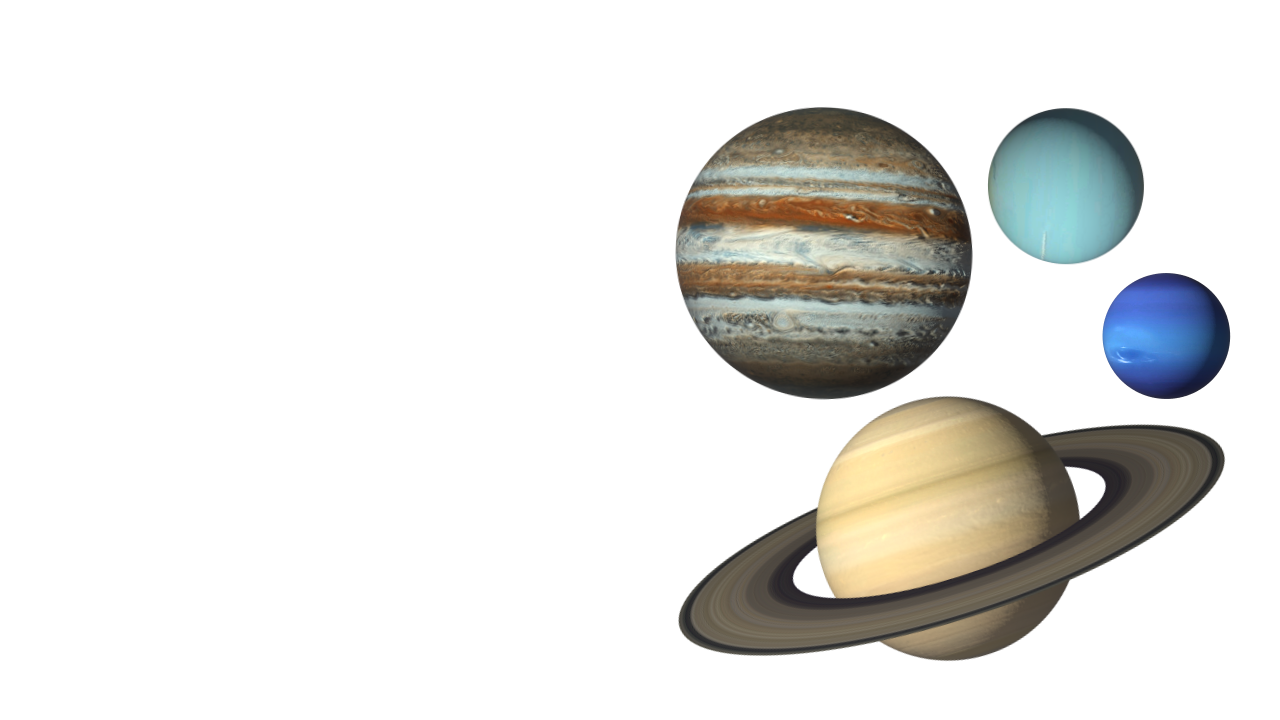 Планеты-гиганты —
крупные массивные образования с относительно малой средней плотностью.
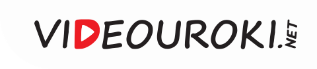 Планеты-гиганты
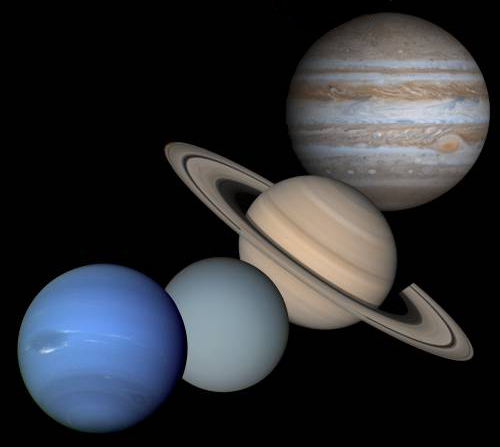 Средняя плотность планет-гигантов невелика, так как в их составе преобладают водород и гелий.
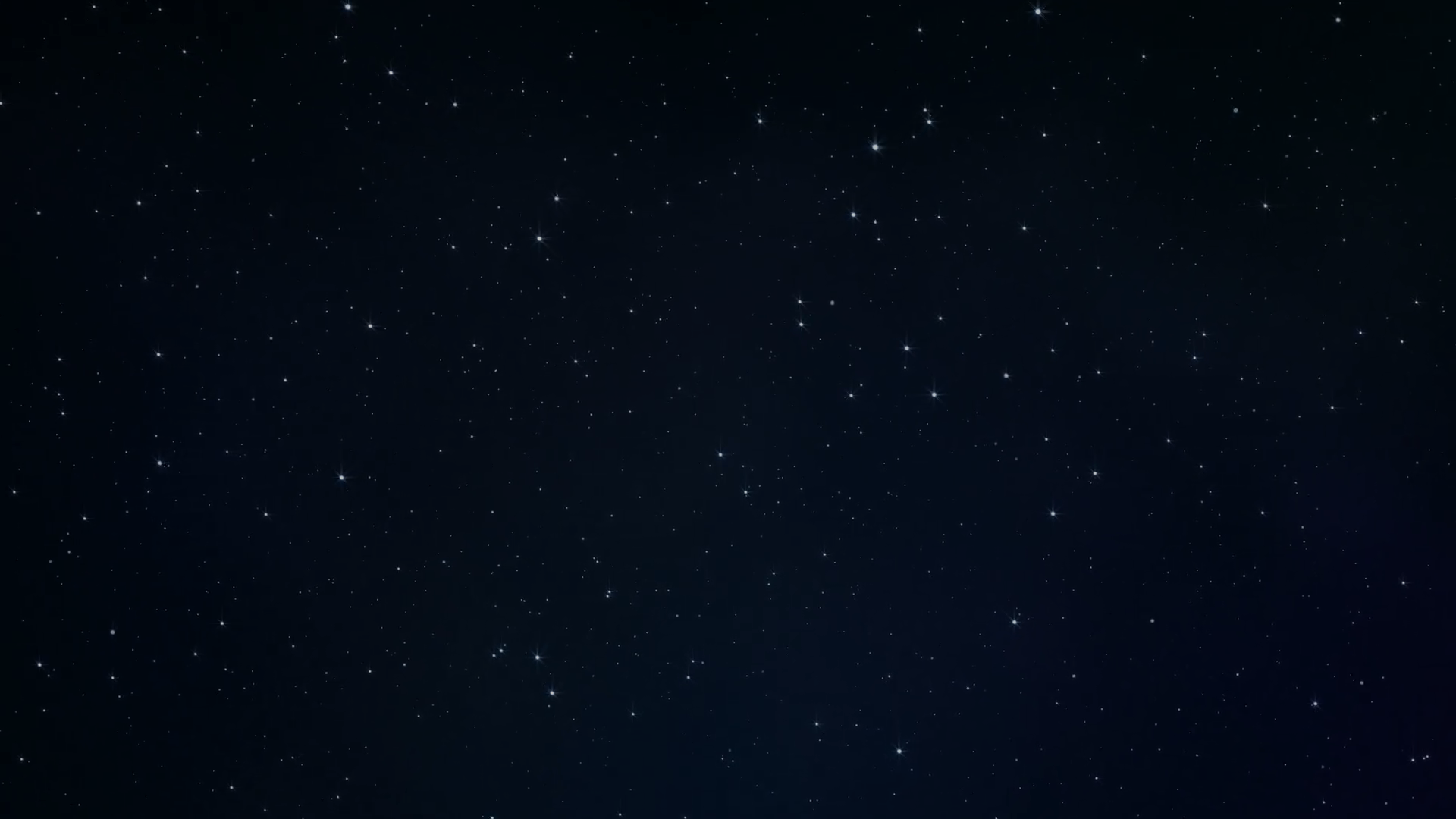 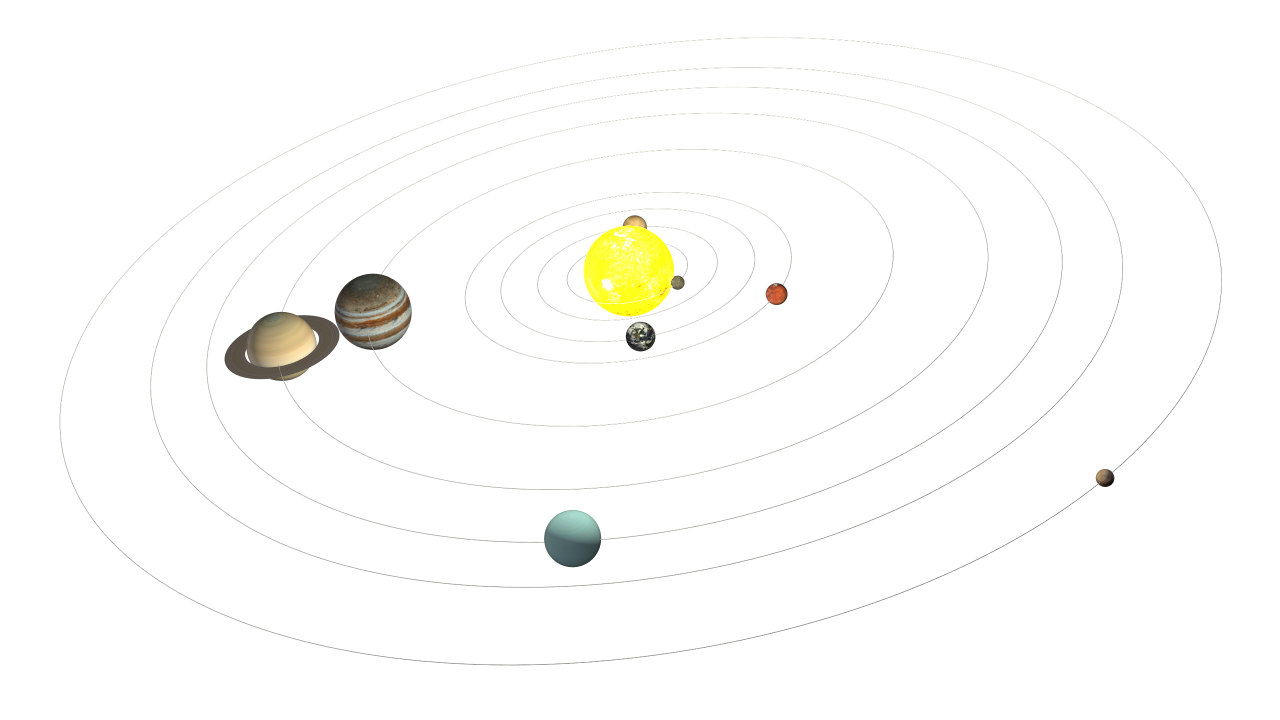 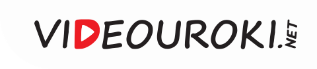 Солнечная система до августа 2006 г.
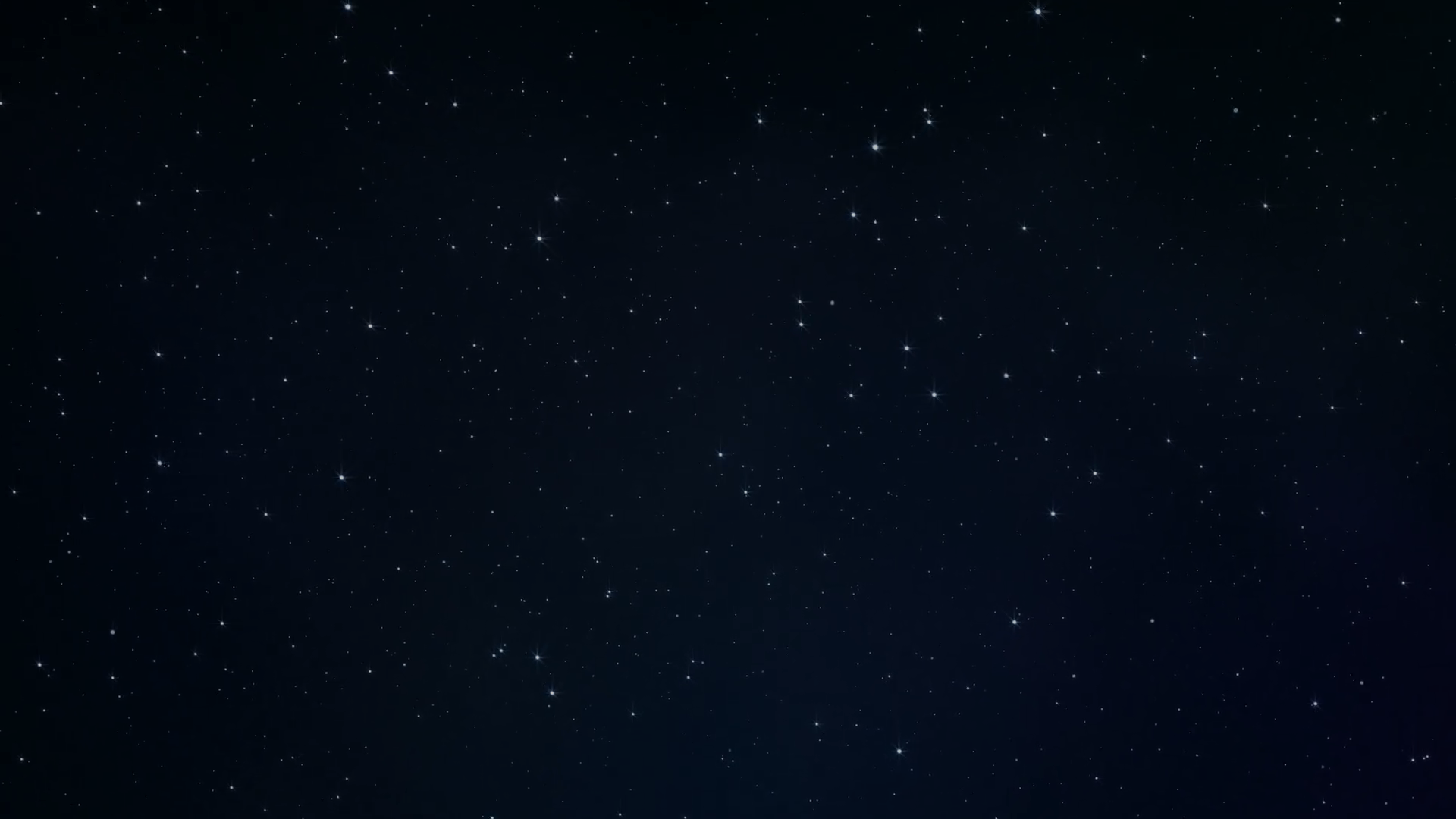 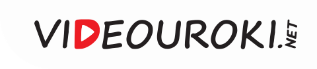 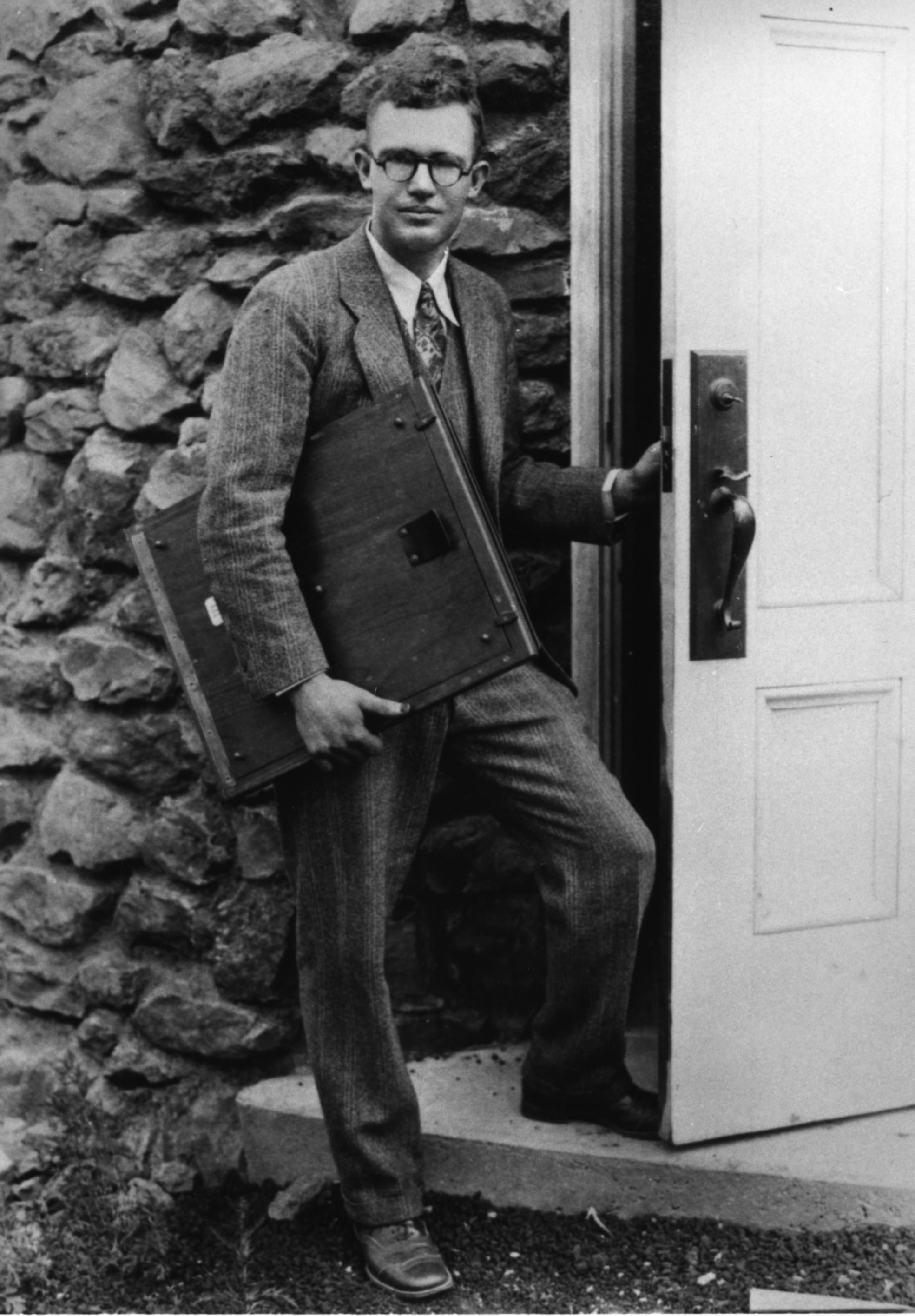 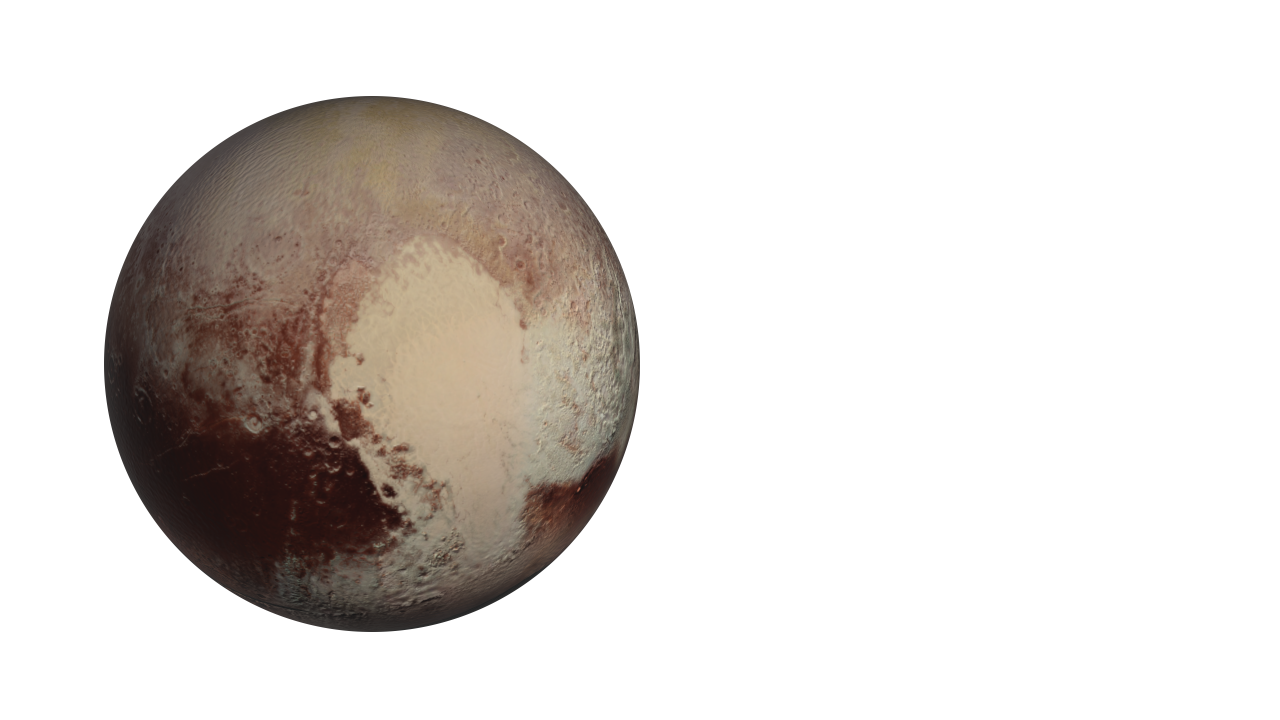 Клайд Томбо
1906—1997
Открыт 18 февраля 1930 г.
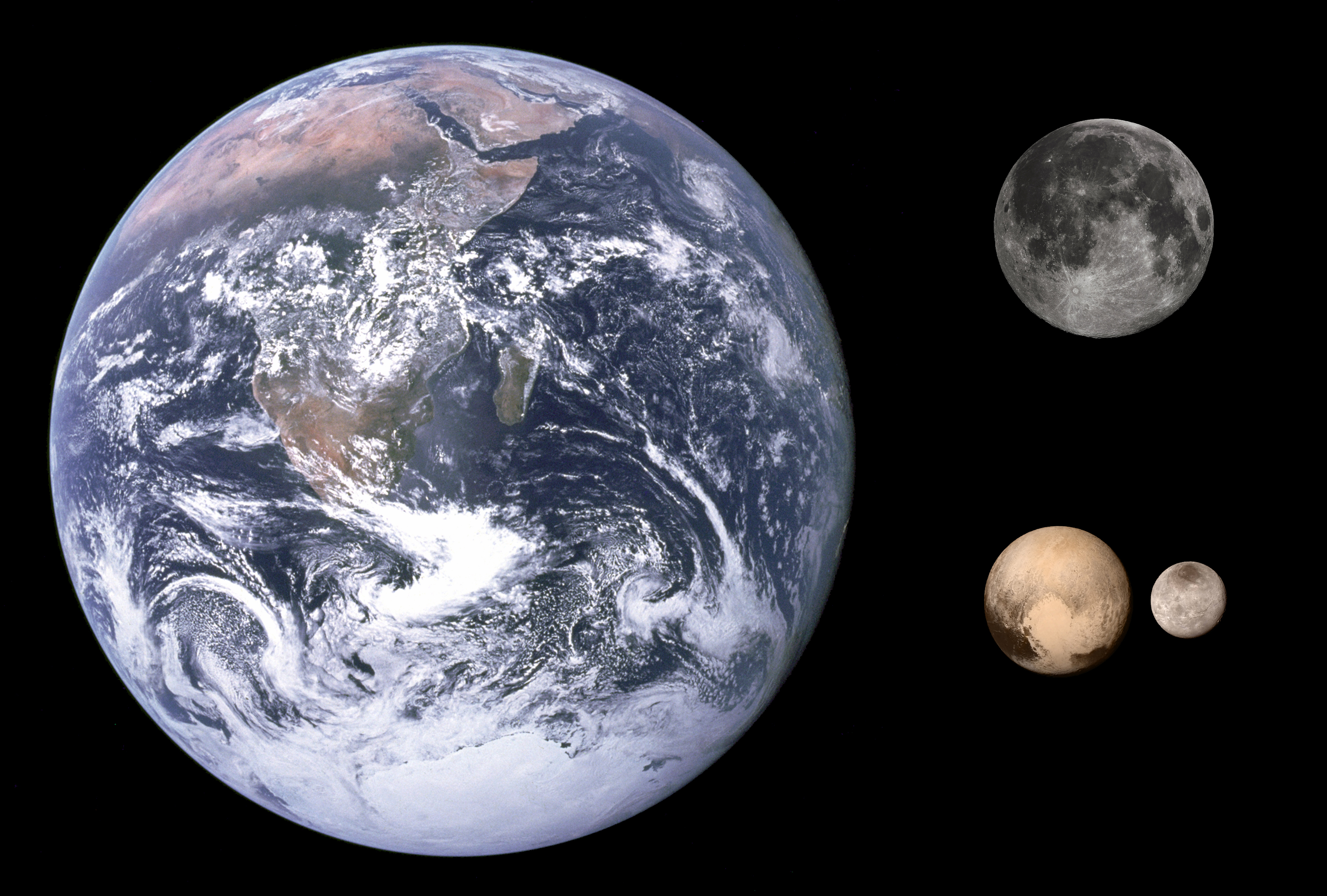 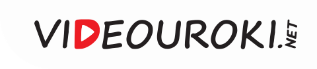 Сравнительные размеры систем Земля — Луна и Плутон — Харон
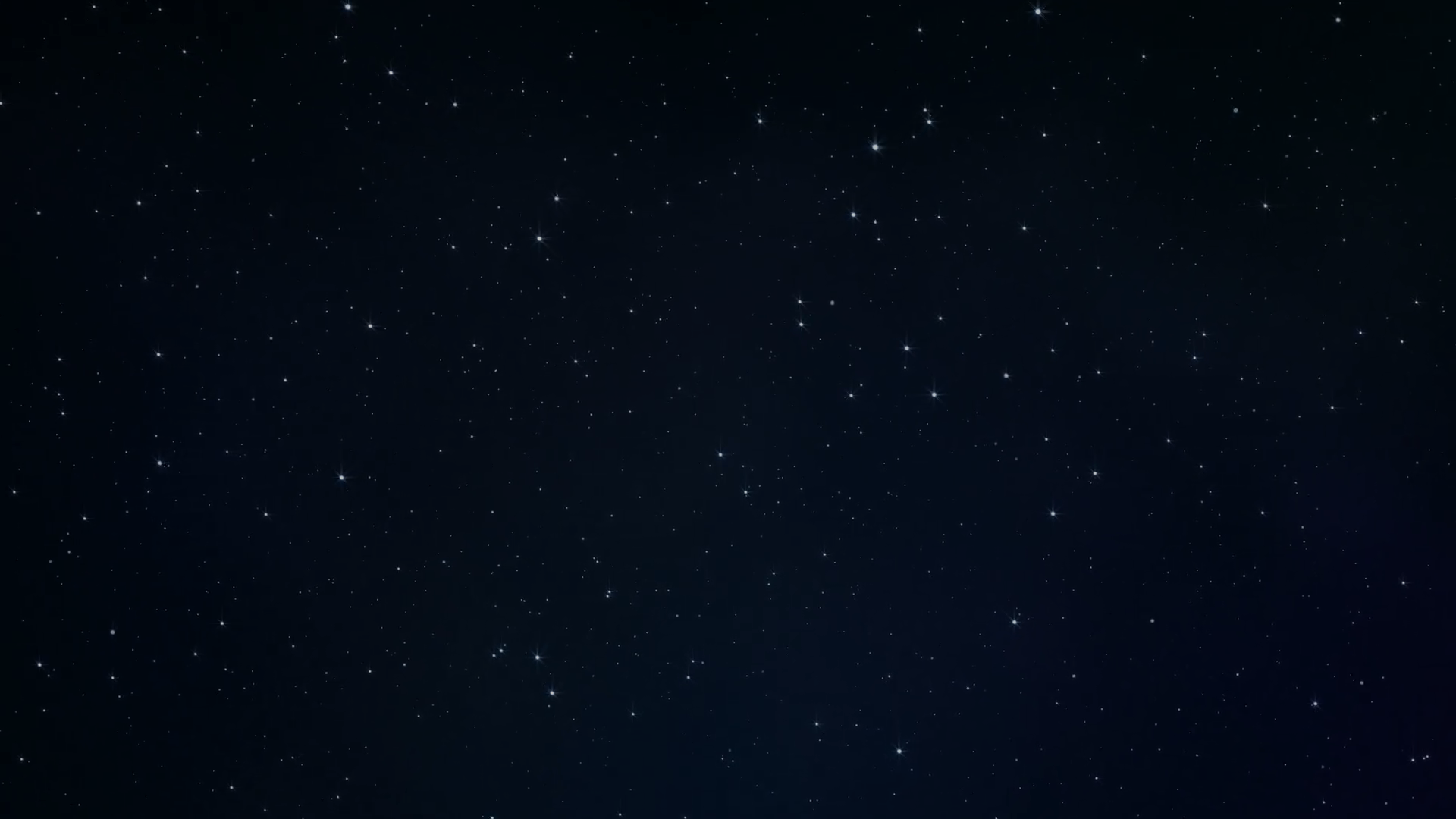 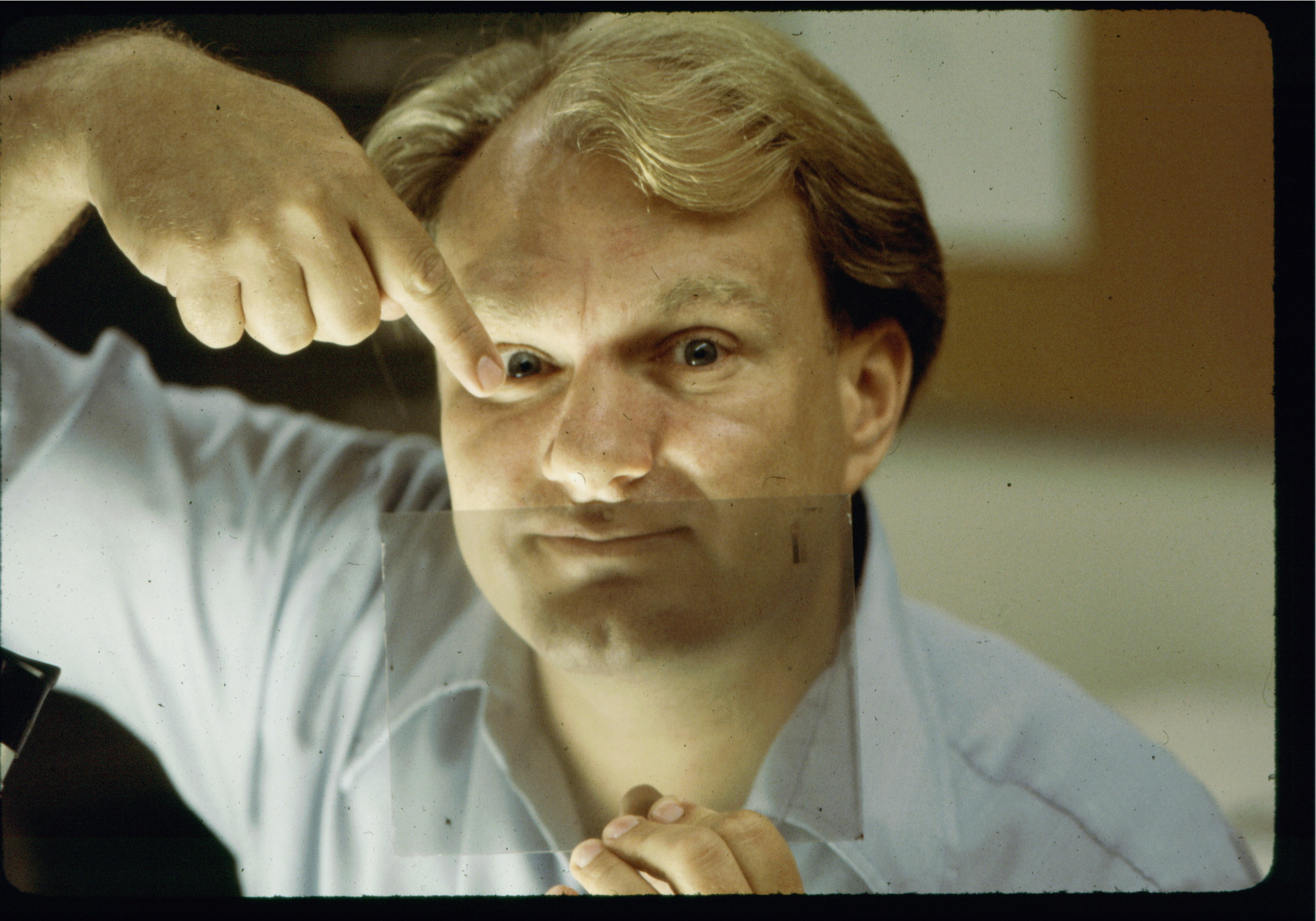 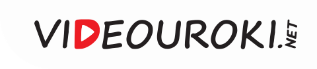 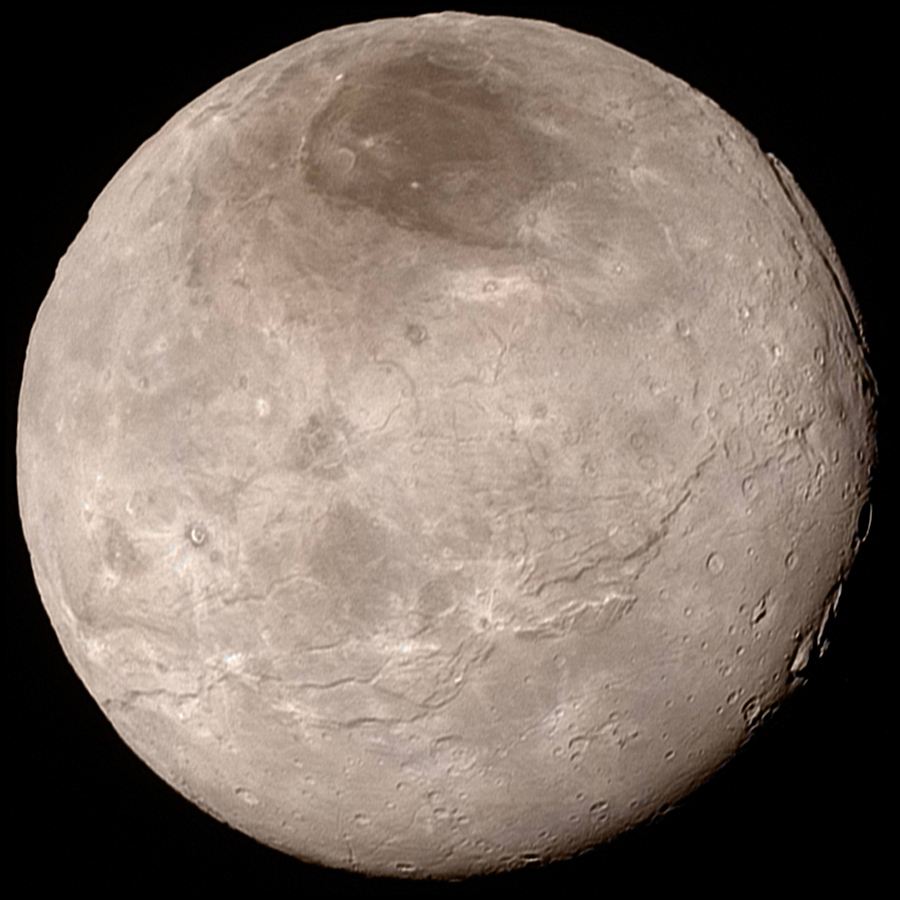 Джеймс Кристи
род. 1938 г.
Открыт 22 июня 1978 г.
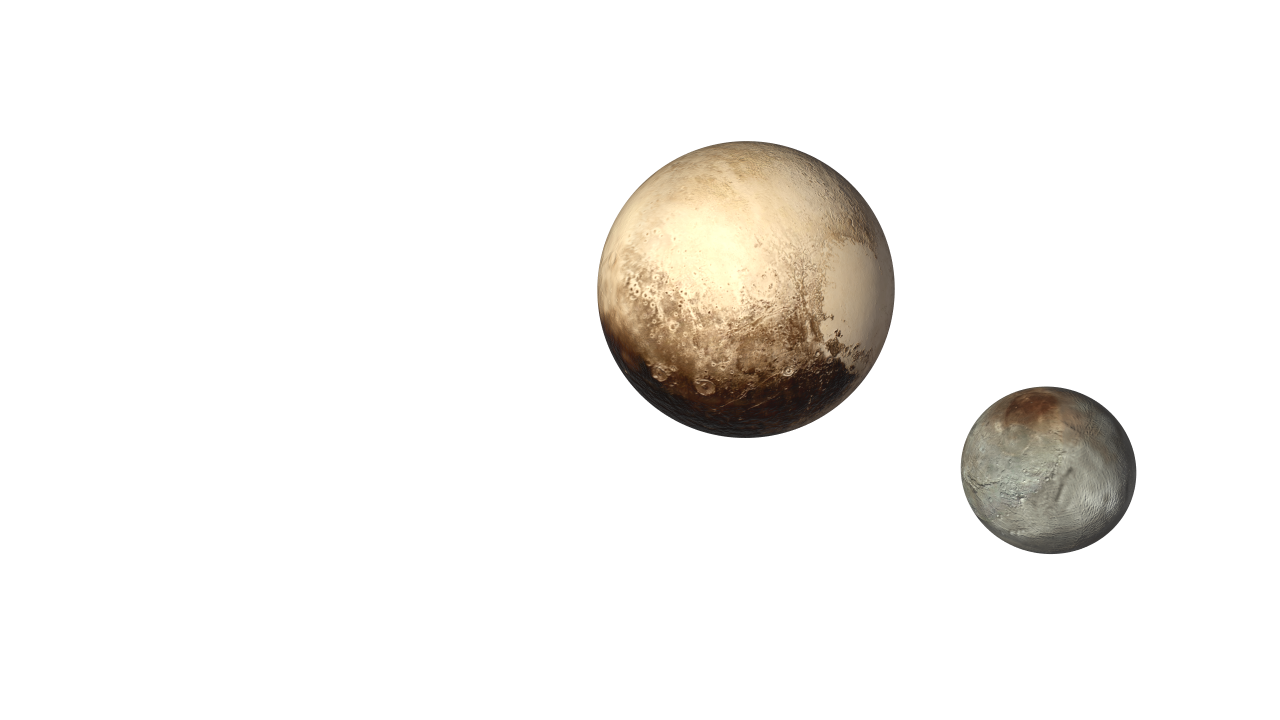 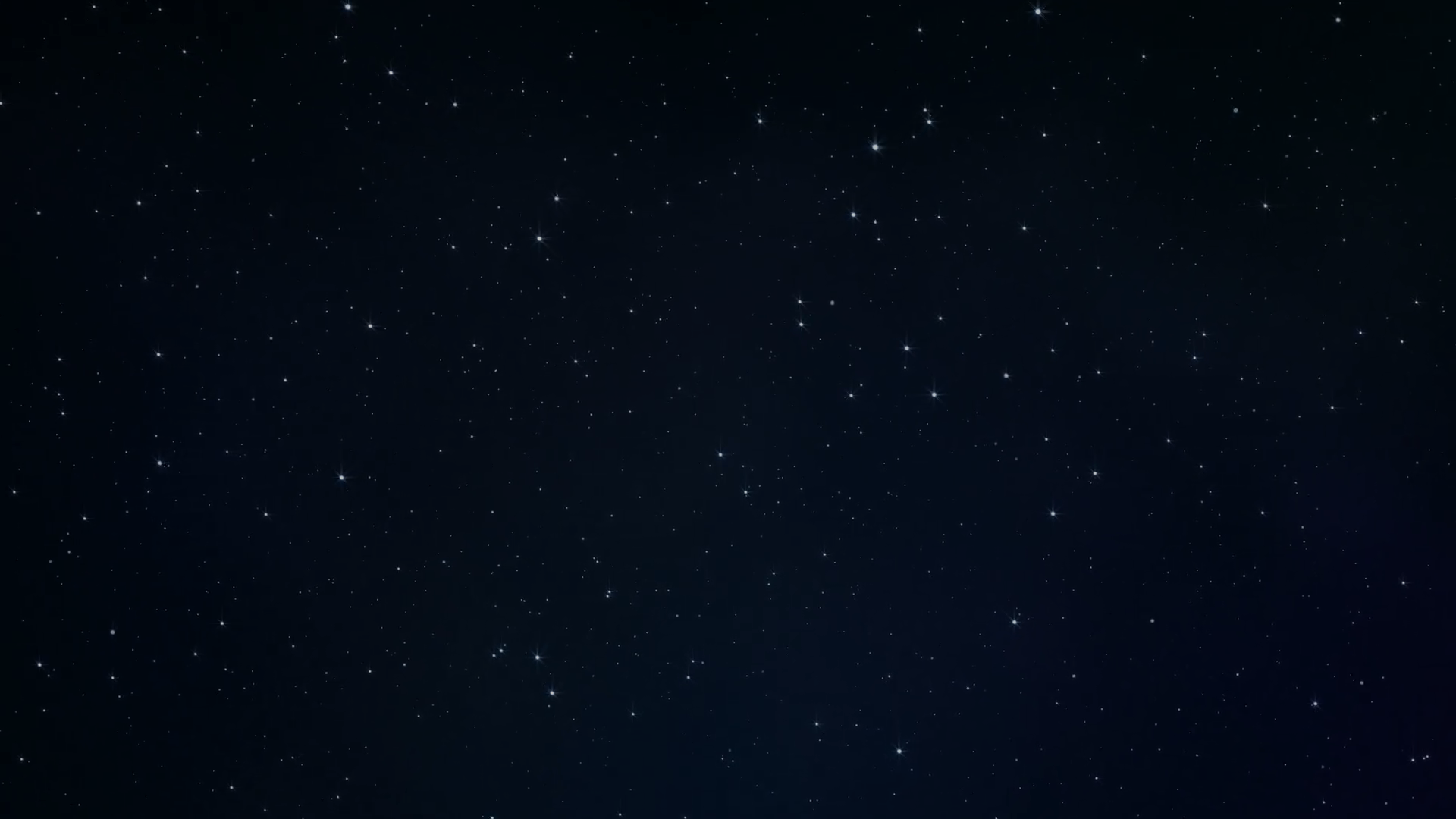 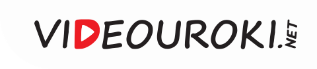 Плутон и его спутник Харон
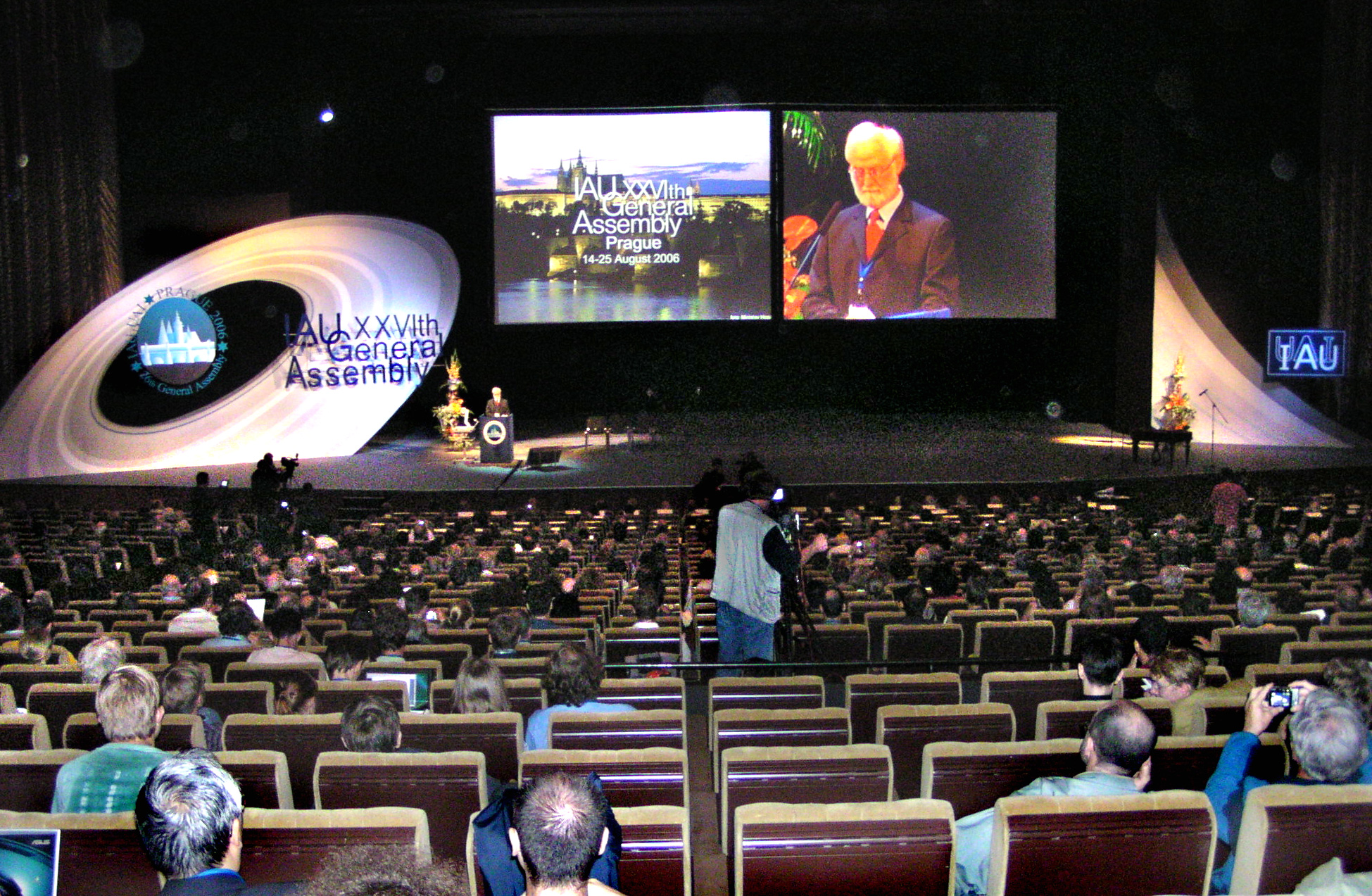 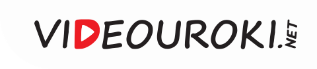 Церемония открытия 26-й Генеральной ассамблеи МАС в Праге. 2006 г.
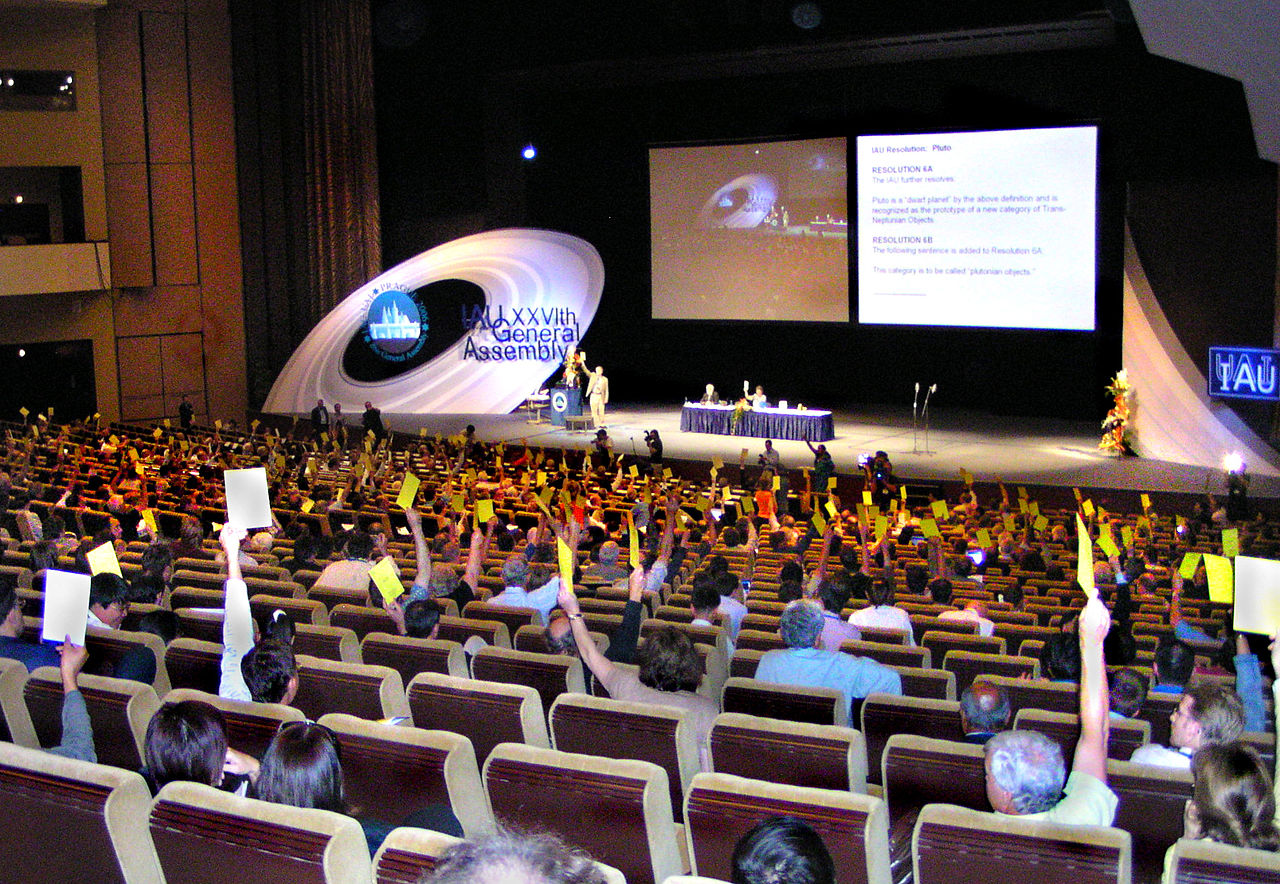 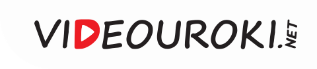 Голосование за исключение Плутона из списка больших планет
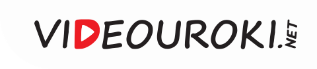 Карликовые планеты
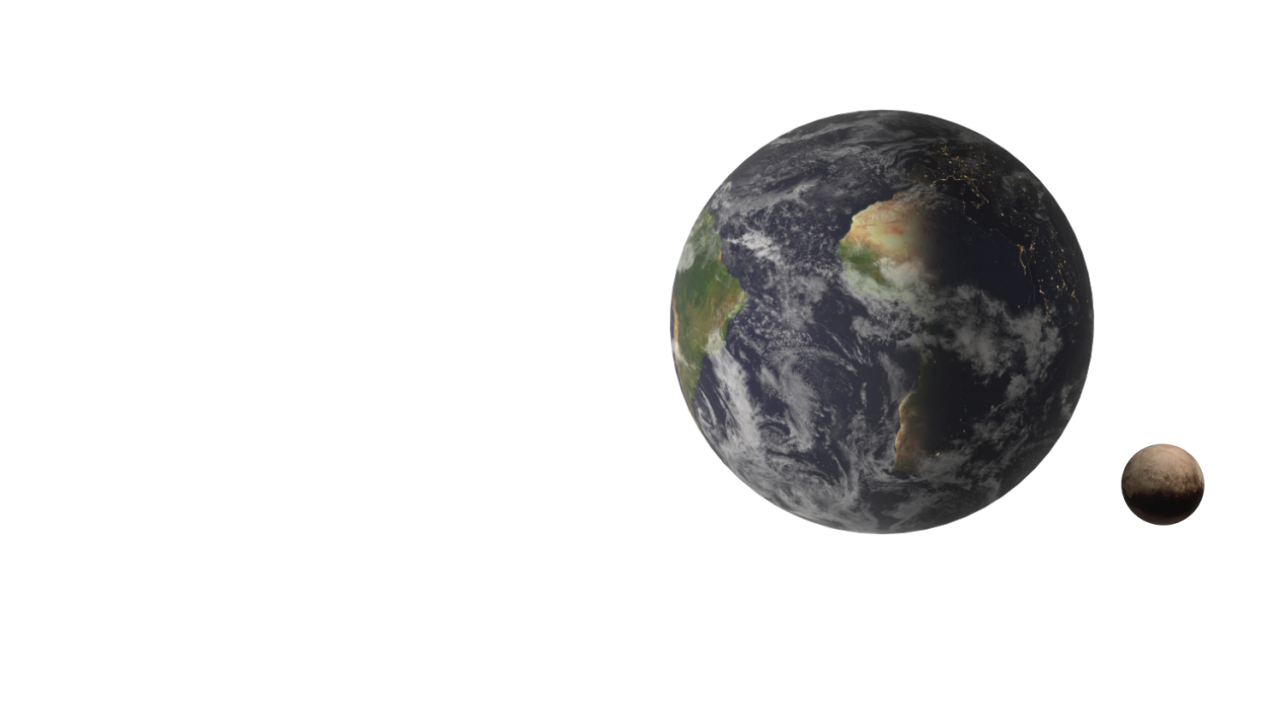 Карликовая планета —
небесное тело, которое:
1) обращается по орбите вокруг Солнца;
2) имеет достаточную массу для того, чтобы под действием сил гравитации поддерживать близкую к сферической форму;
3) не является спутником планеты;
4) не может расчистить район своей орбиты от других объектов.
Сравнительные размеры Земли (слева) и Плутона (справа)
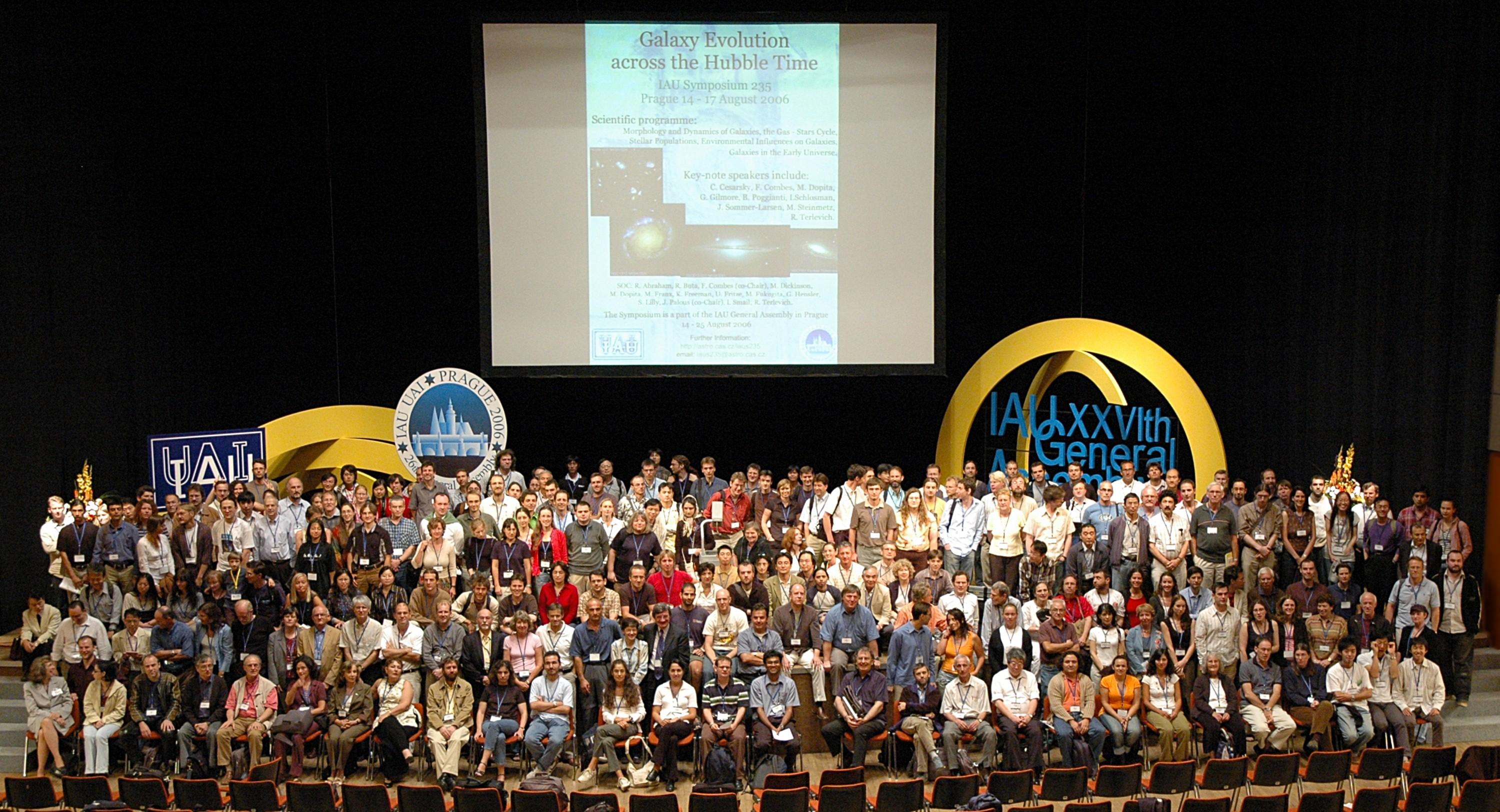 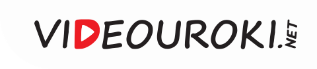 Международный астрономический союз
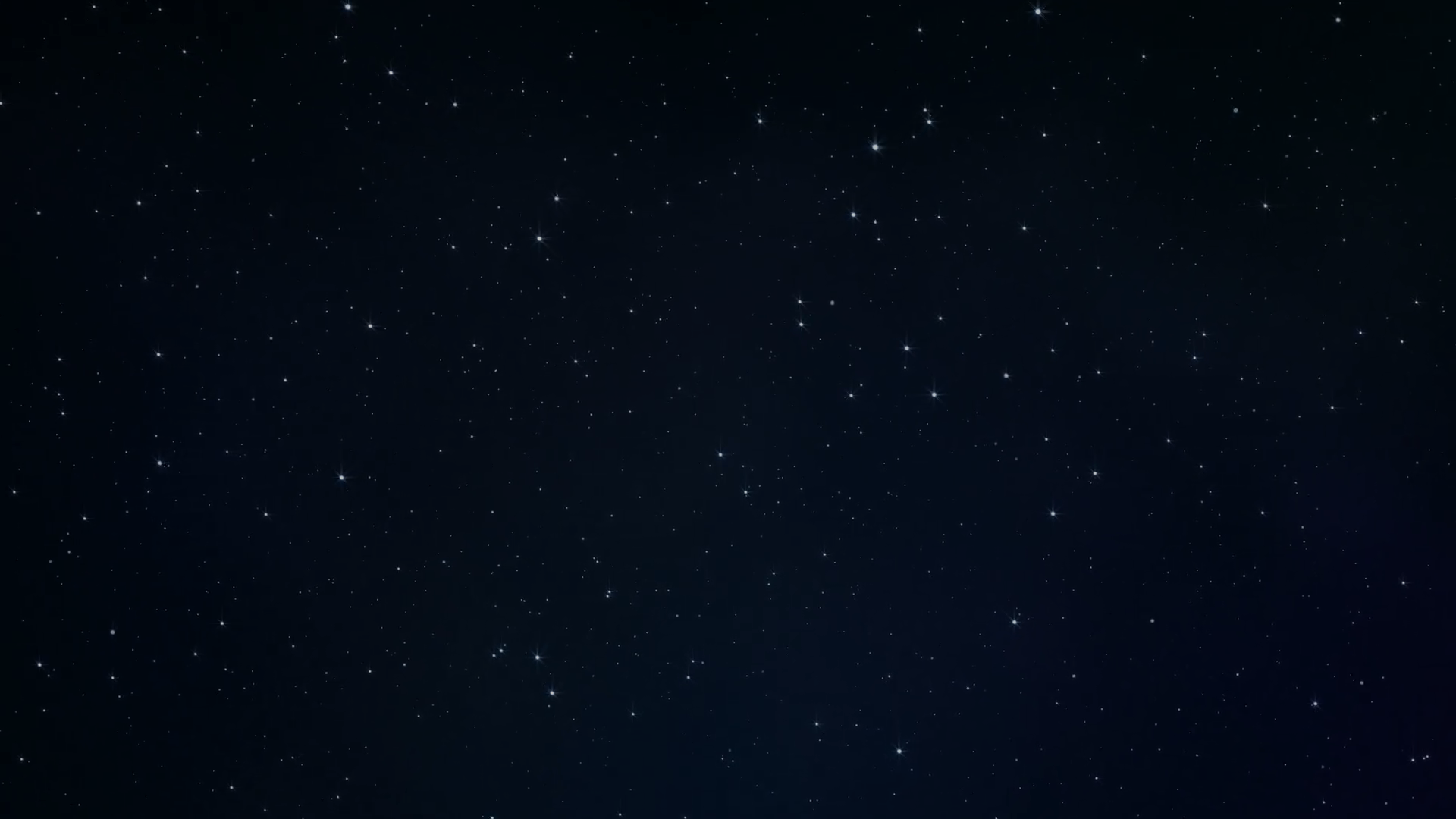 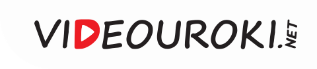 Карликовые планеты
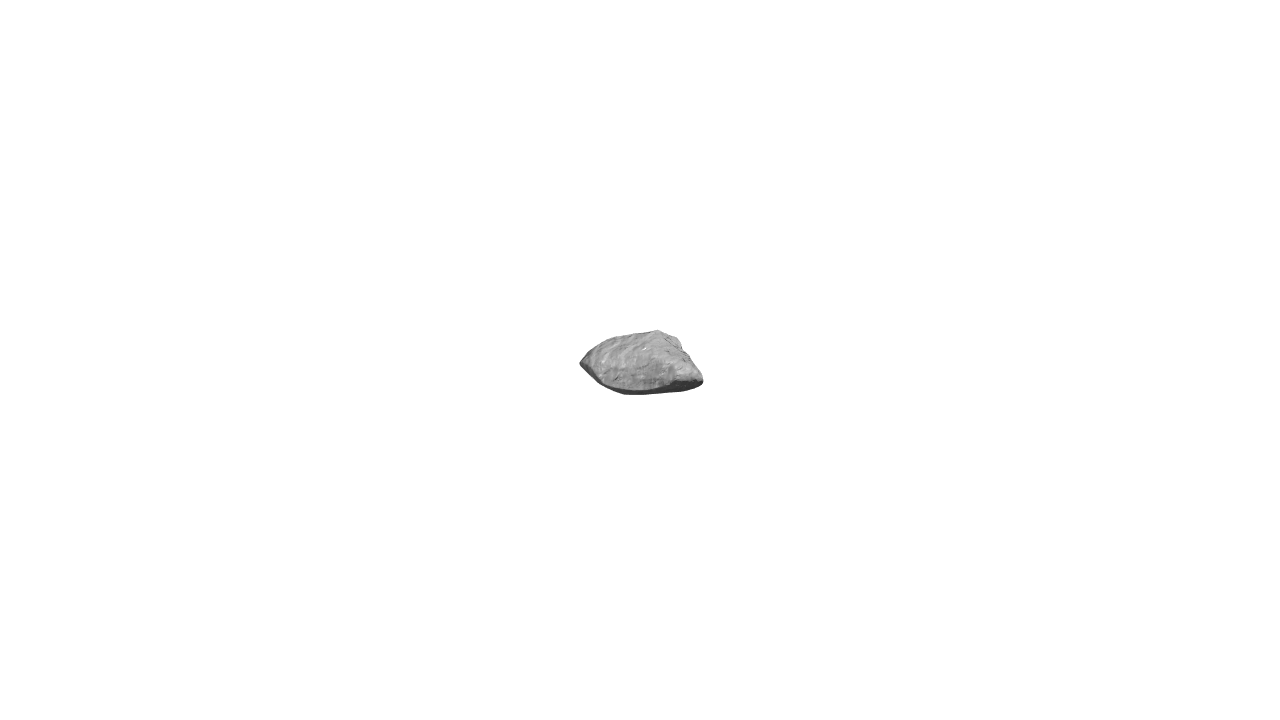 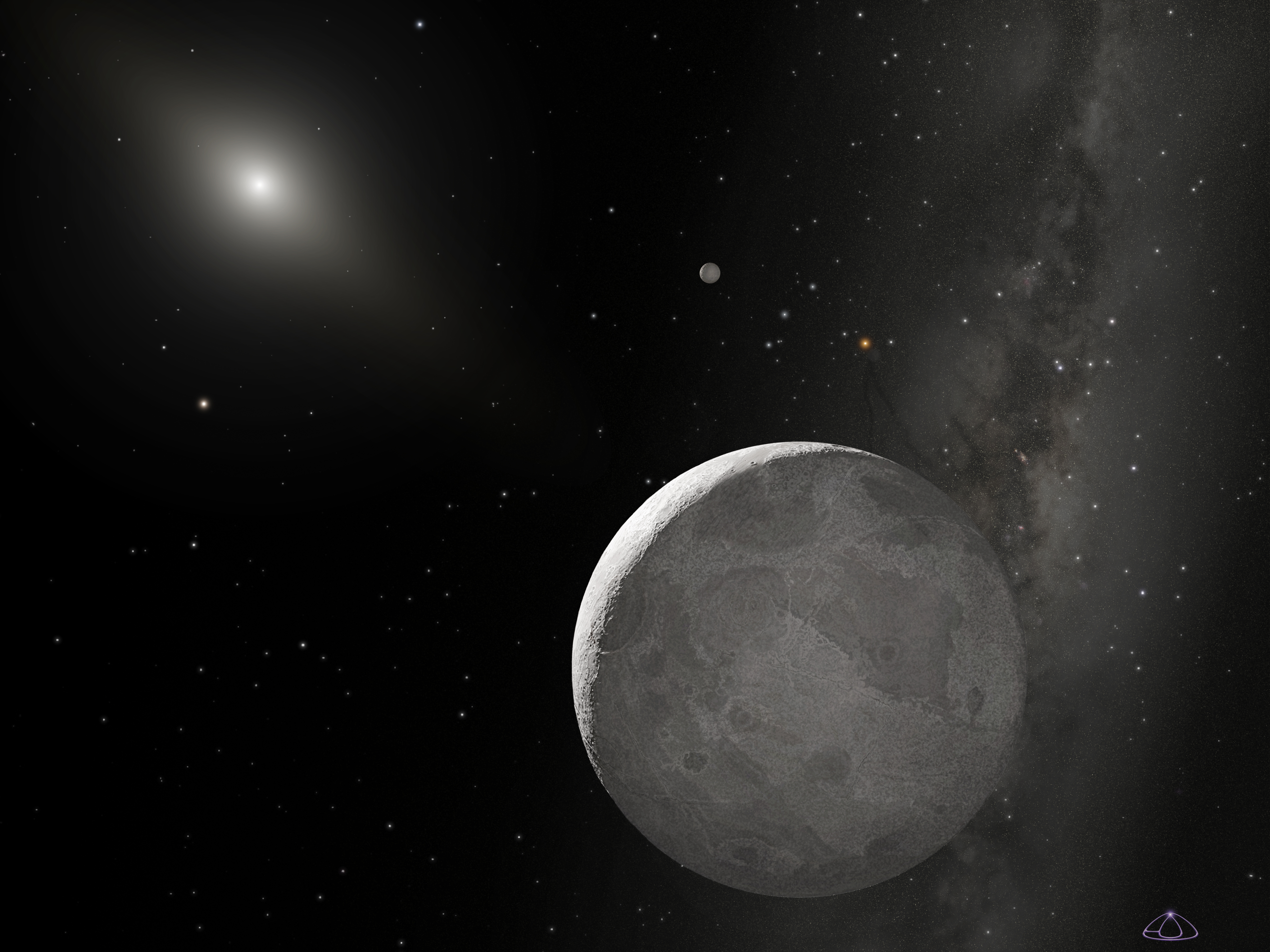 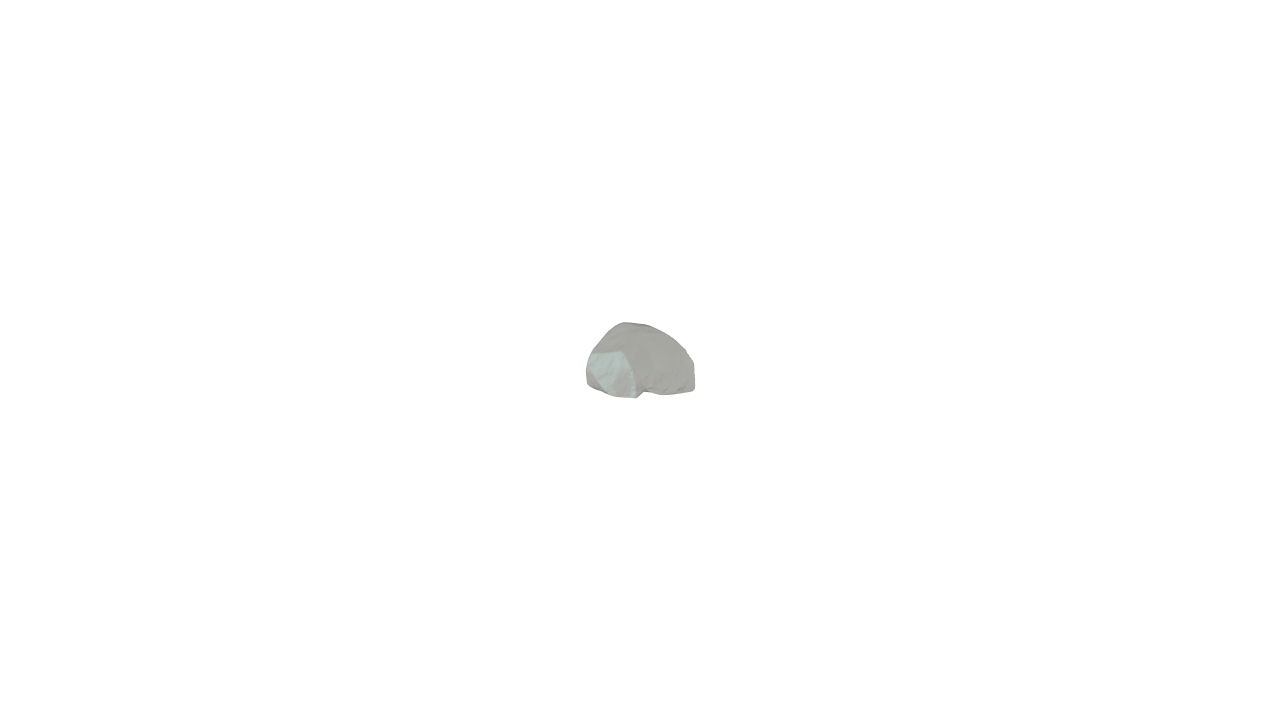 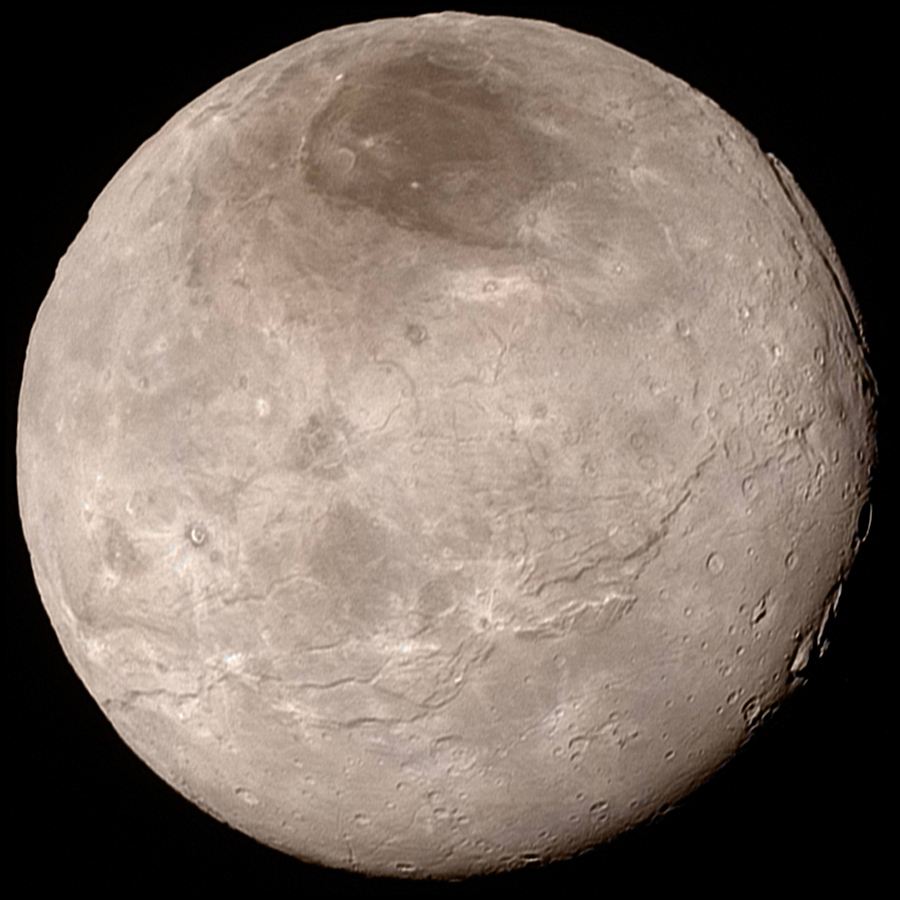 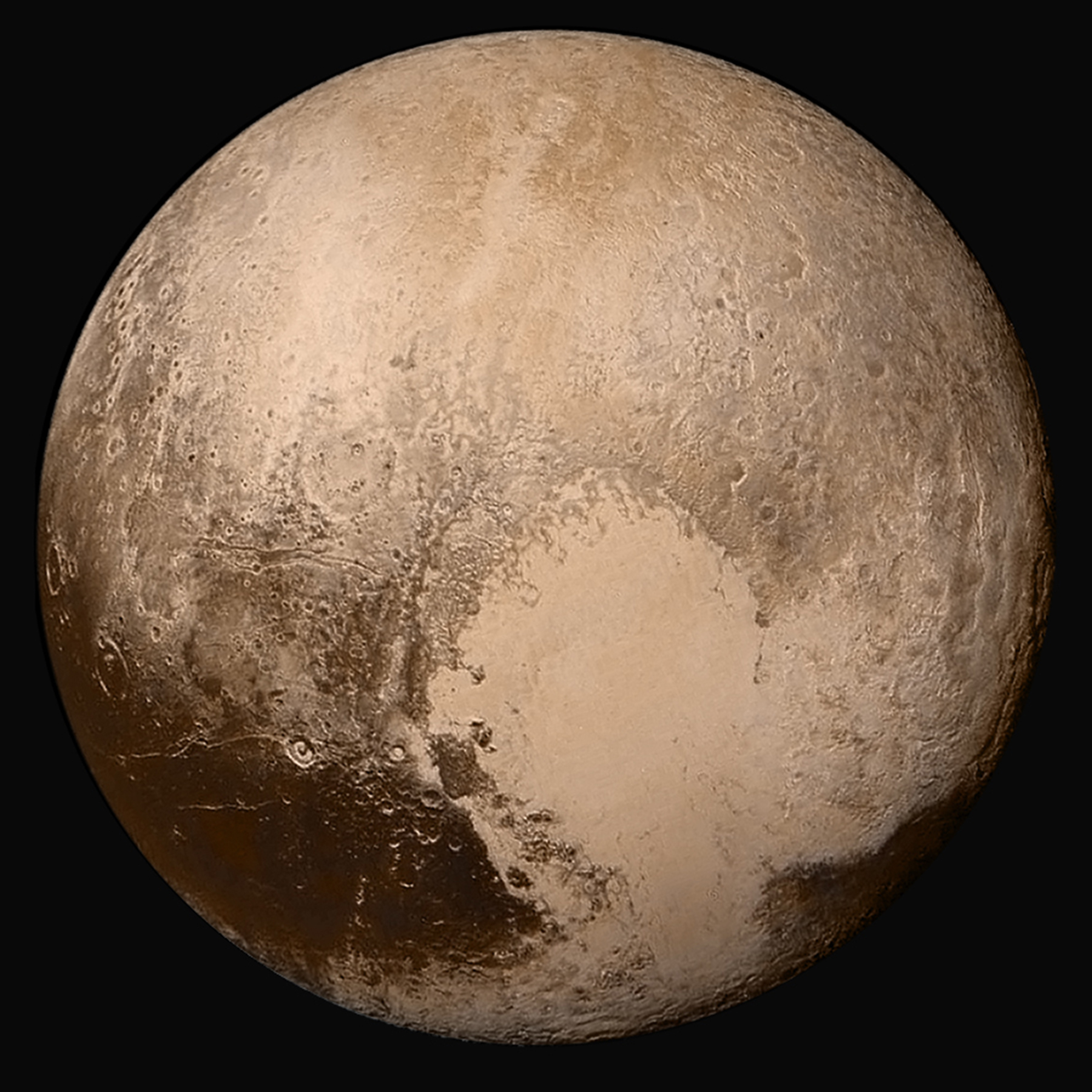 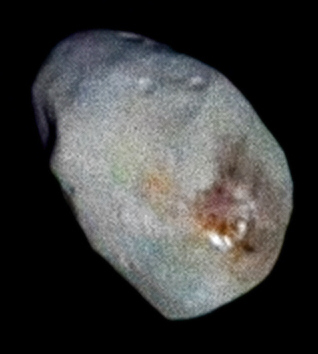 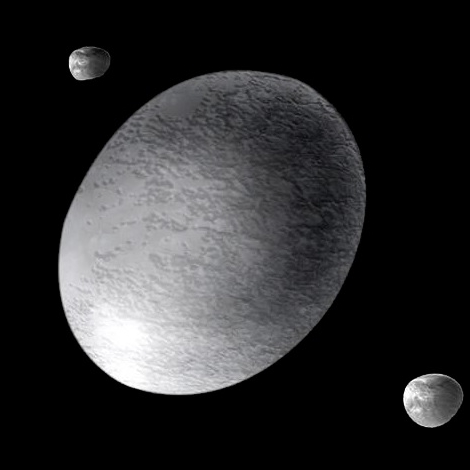 Эрида
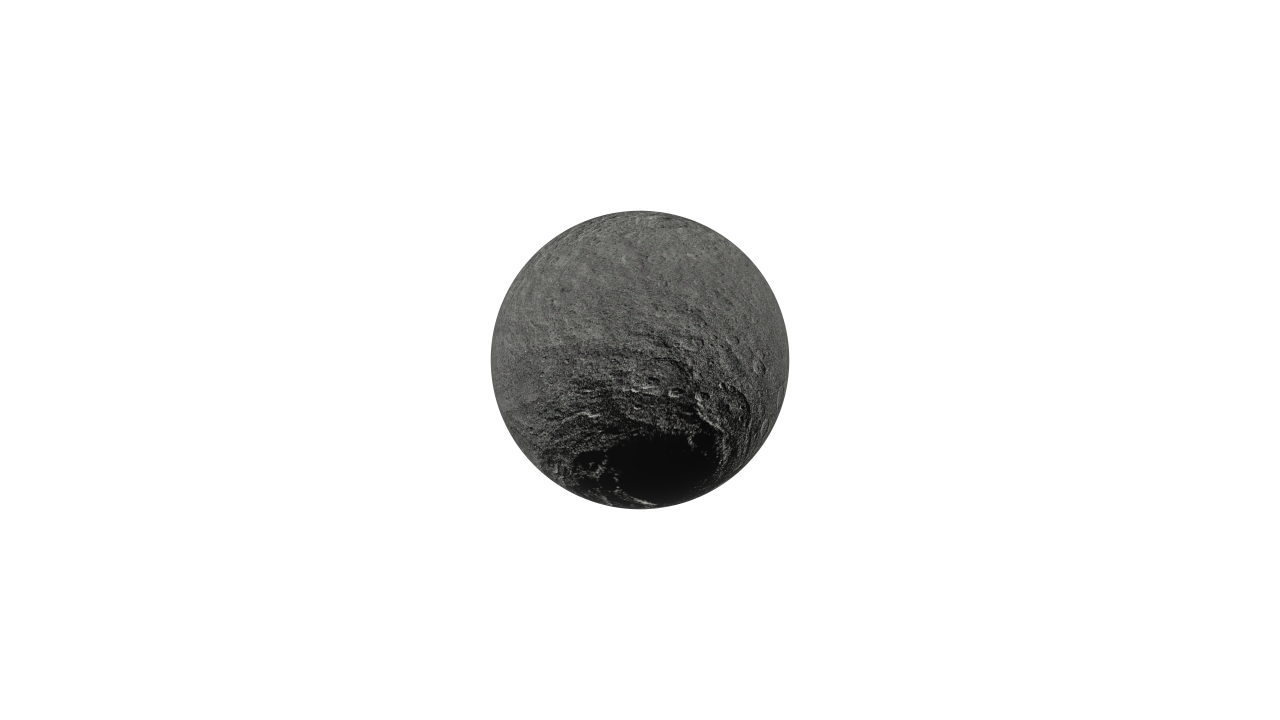 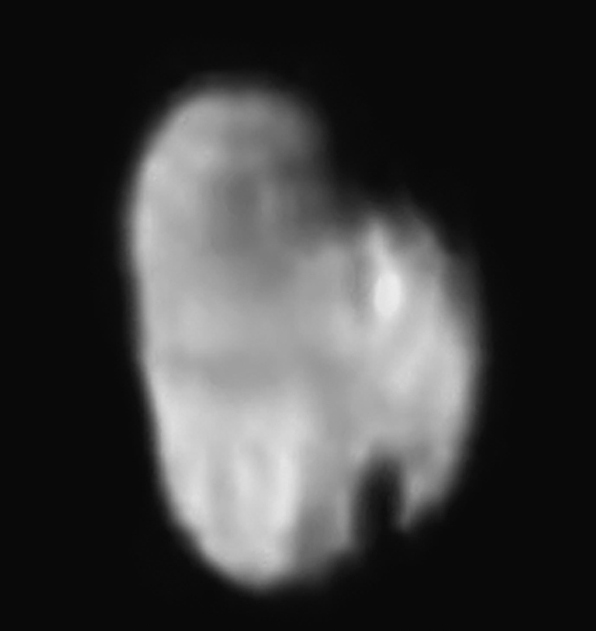 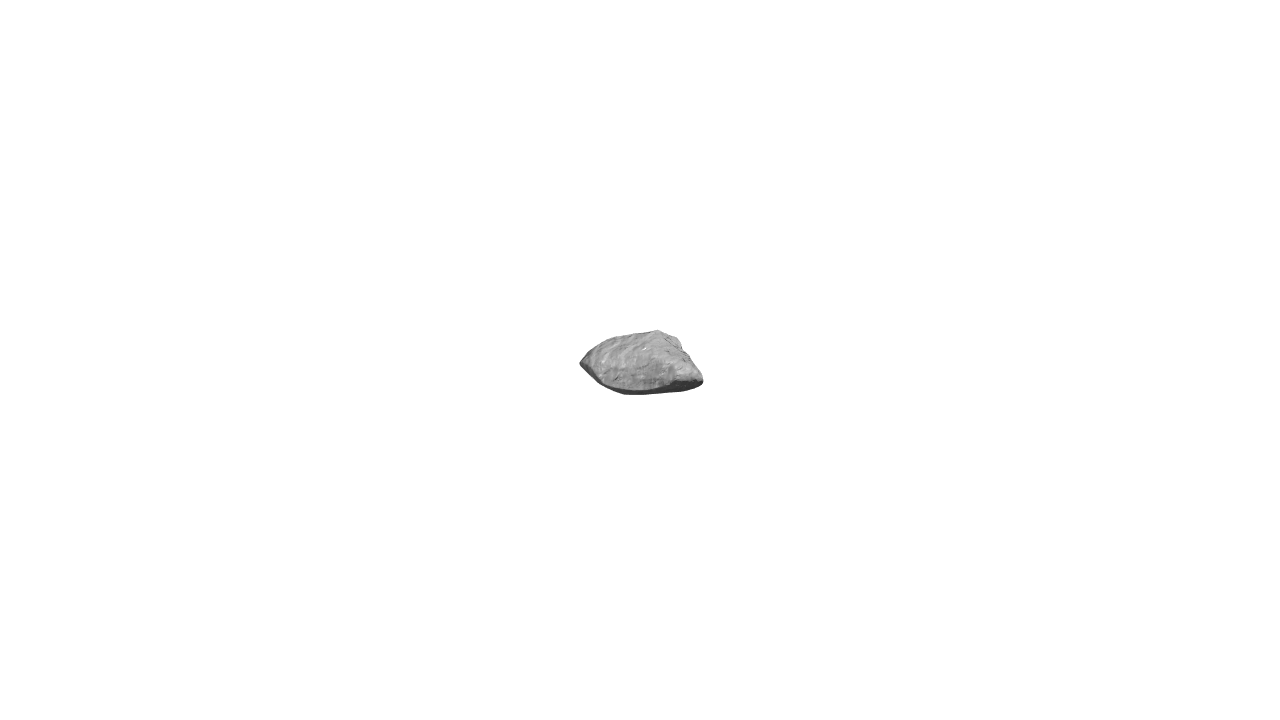 Плутон
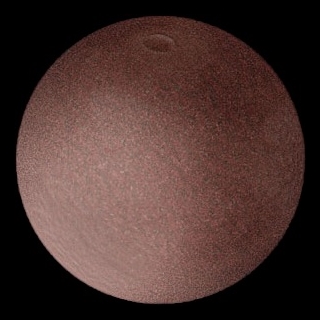 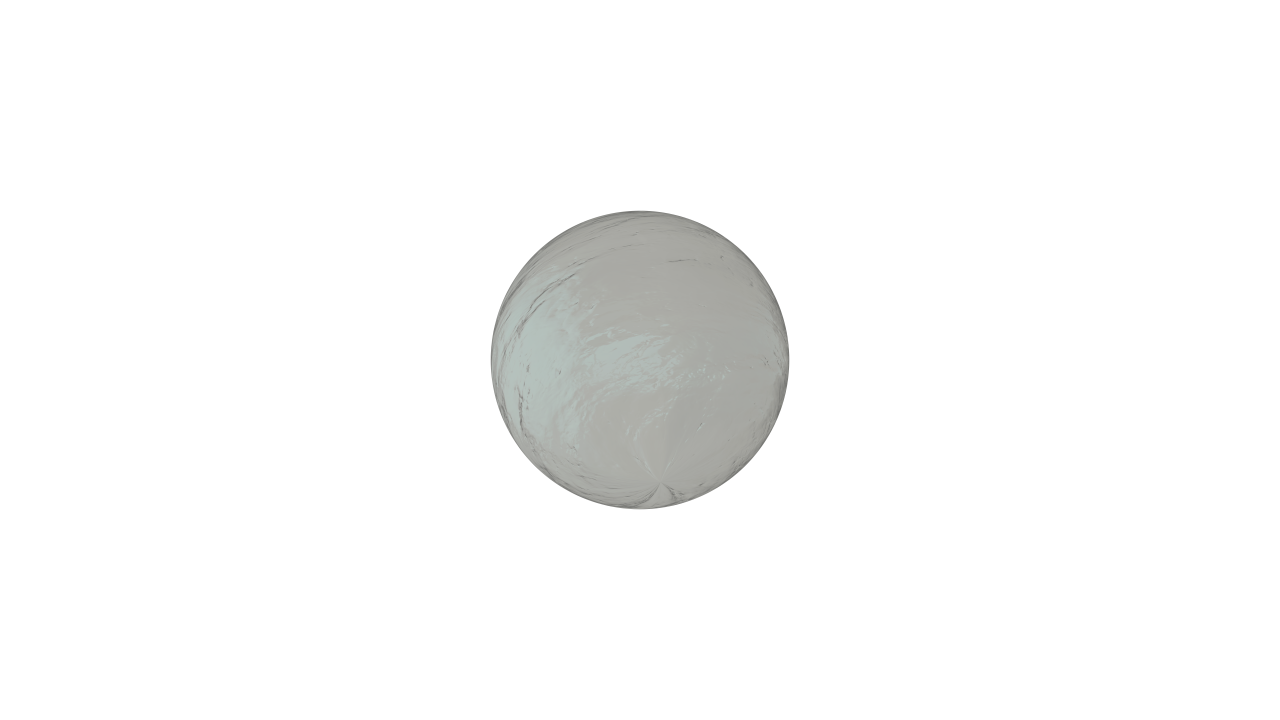 Транснептуновые объекты — это тела, вращающиеся вокруг Солнца за орбитой Нептуна.
Хаумеа
Церера
Макемаке
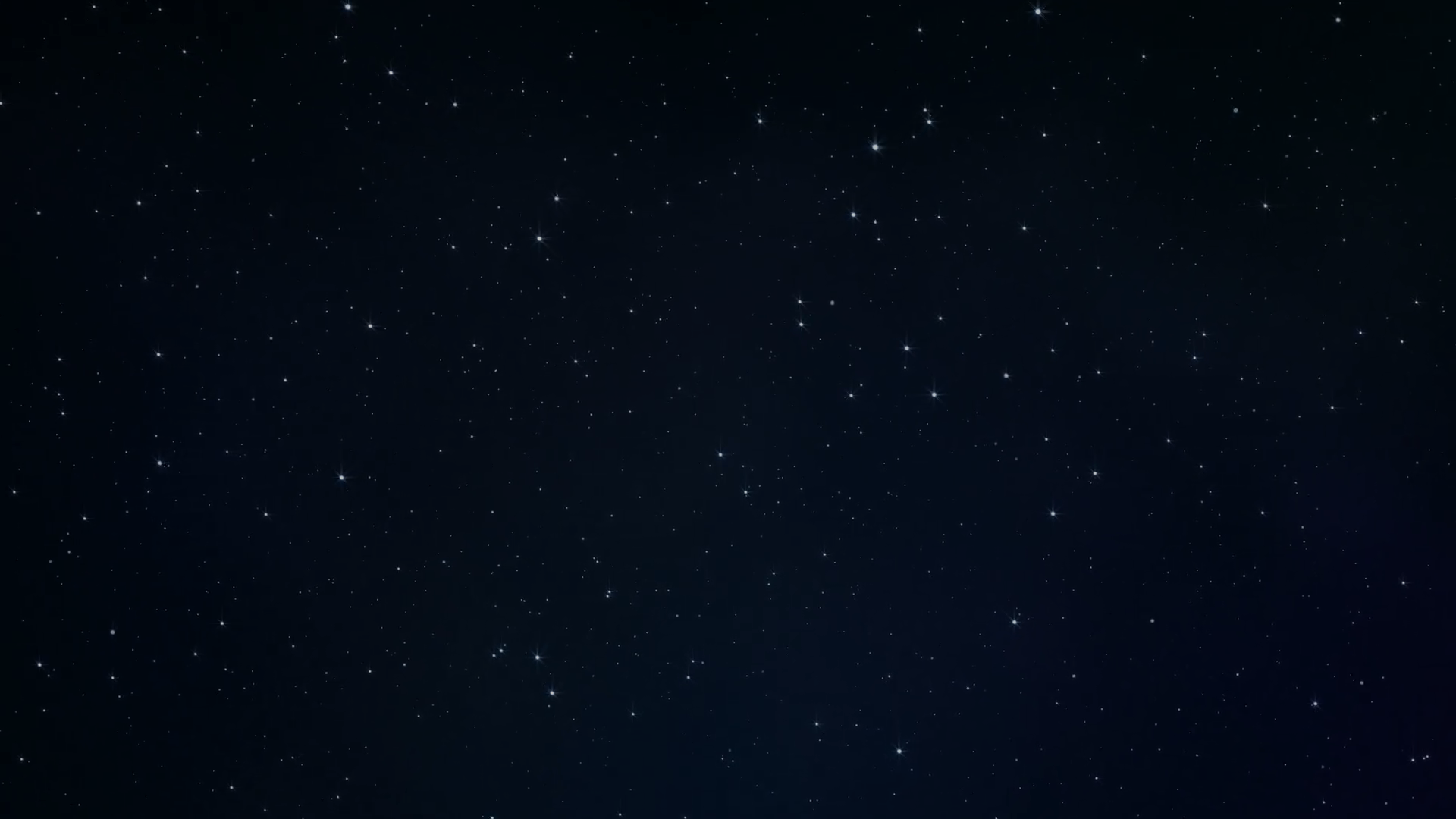 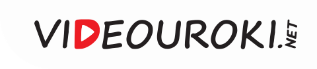 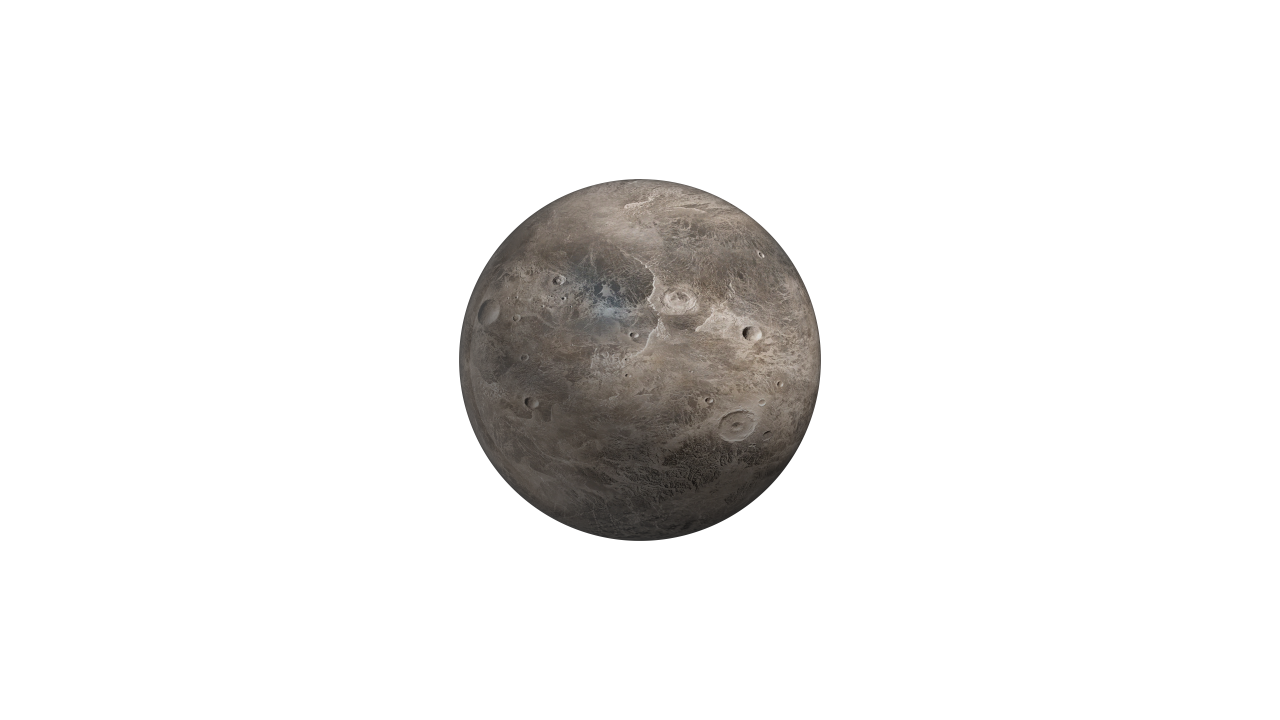 Церера —
ближайшая к Солнцу и наименьшая среди известных карликовых планет Солнечной системы.
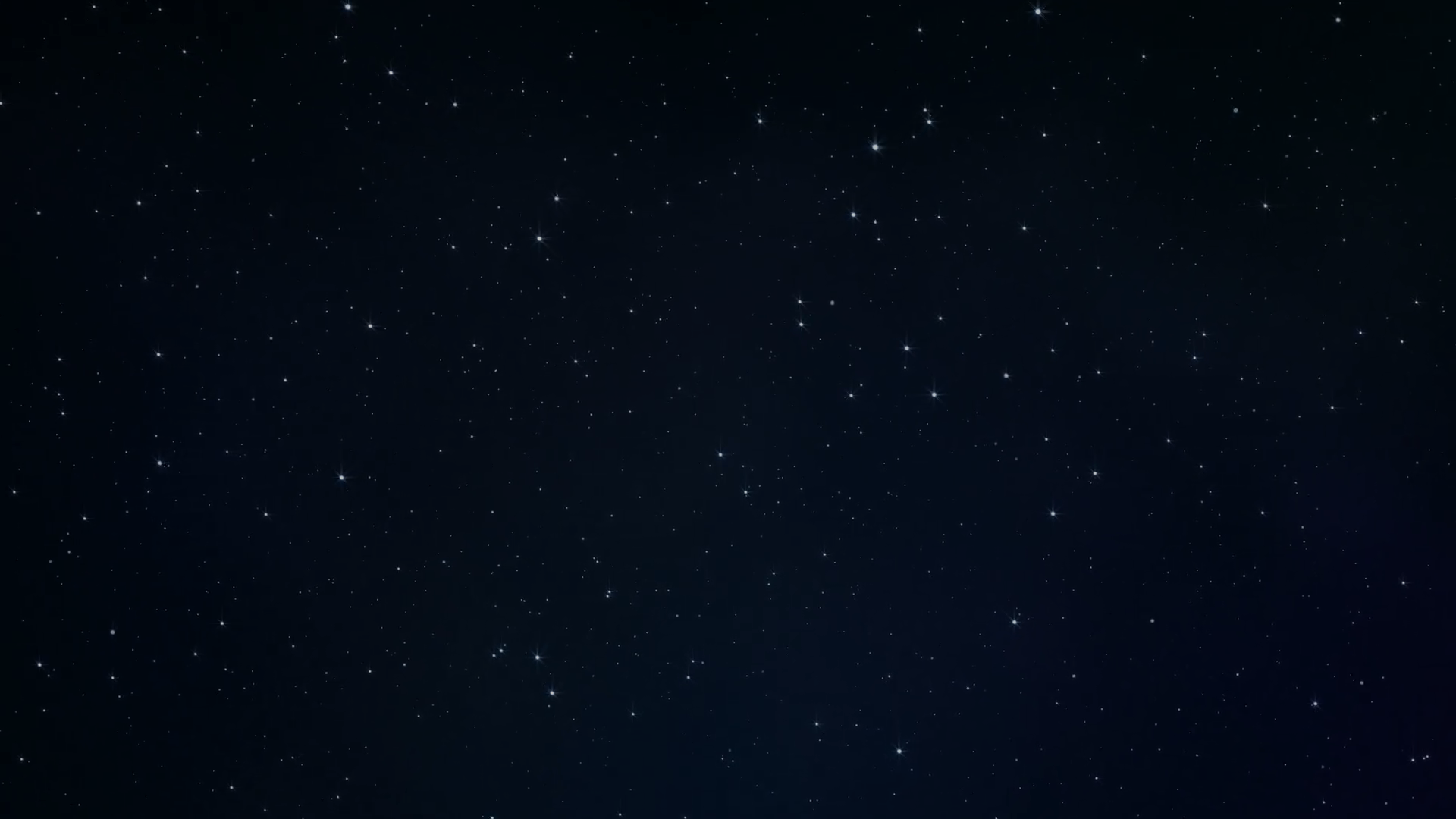 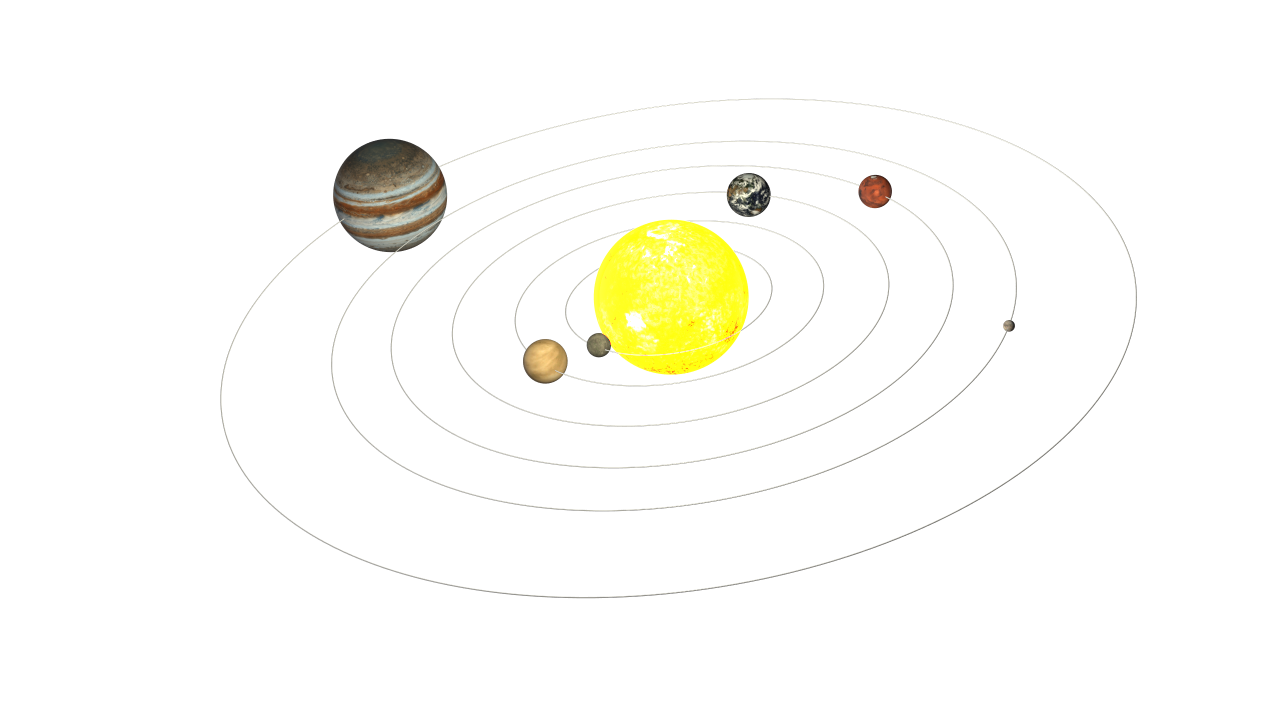 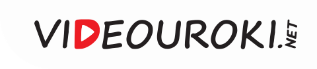 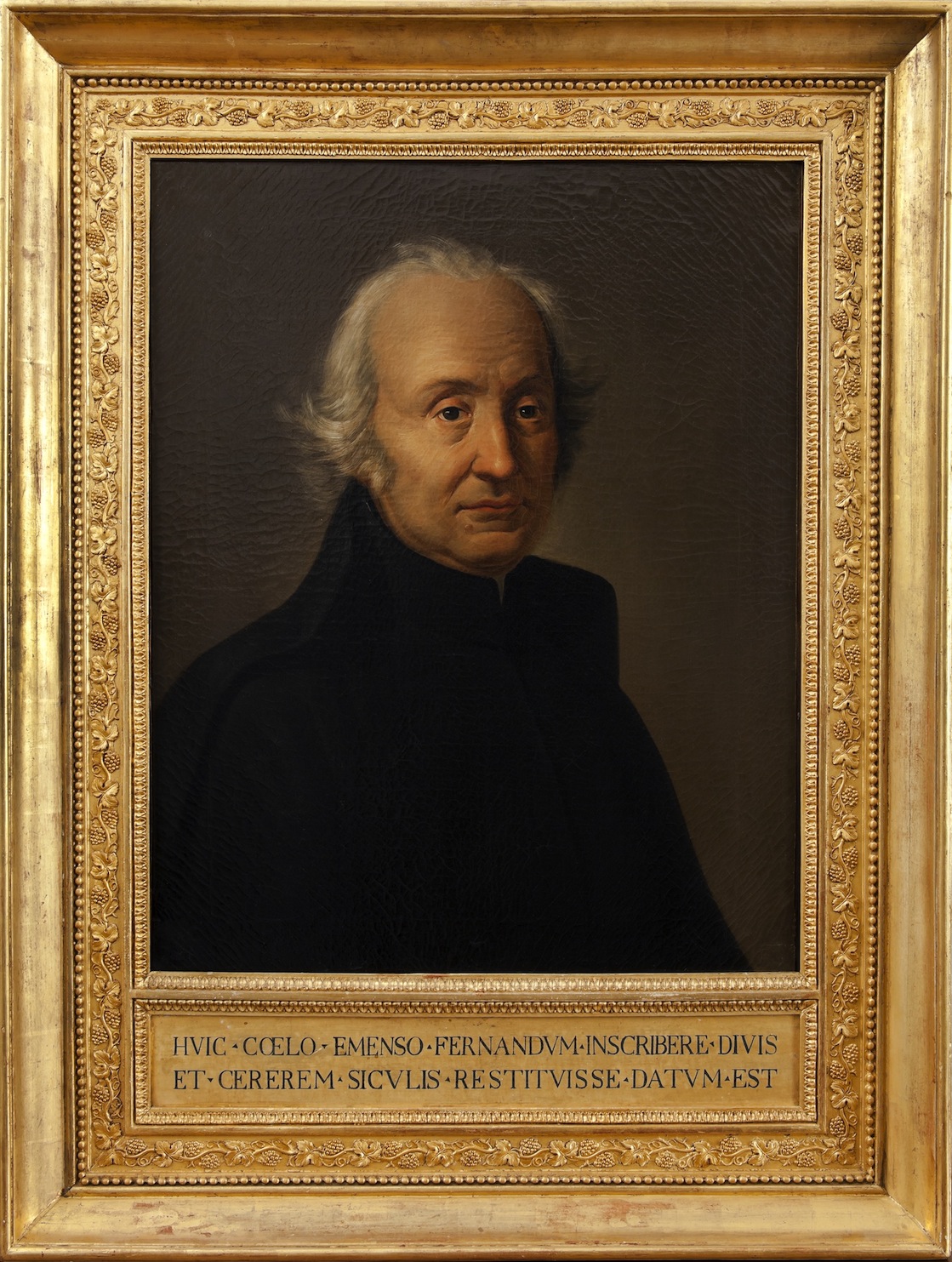 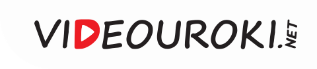 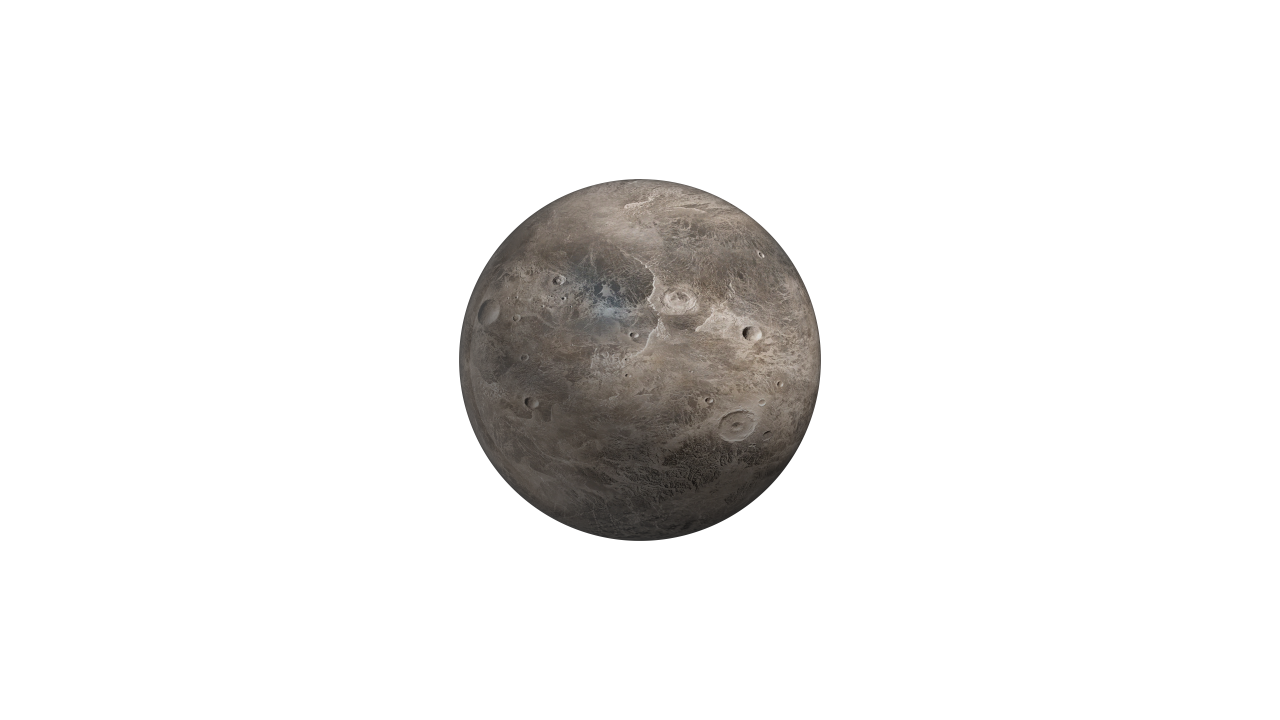 Джузеппе Пиацци
1746—1826
Открыта 1 января 1801 г.
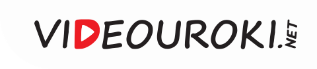 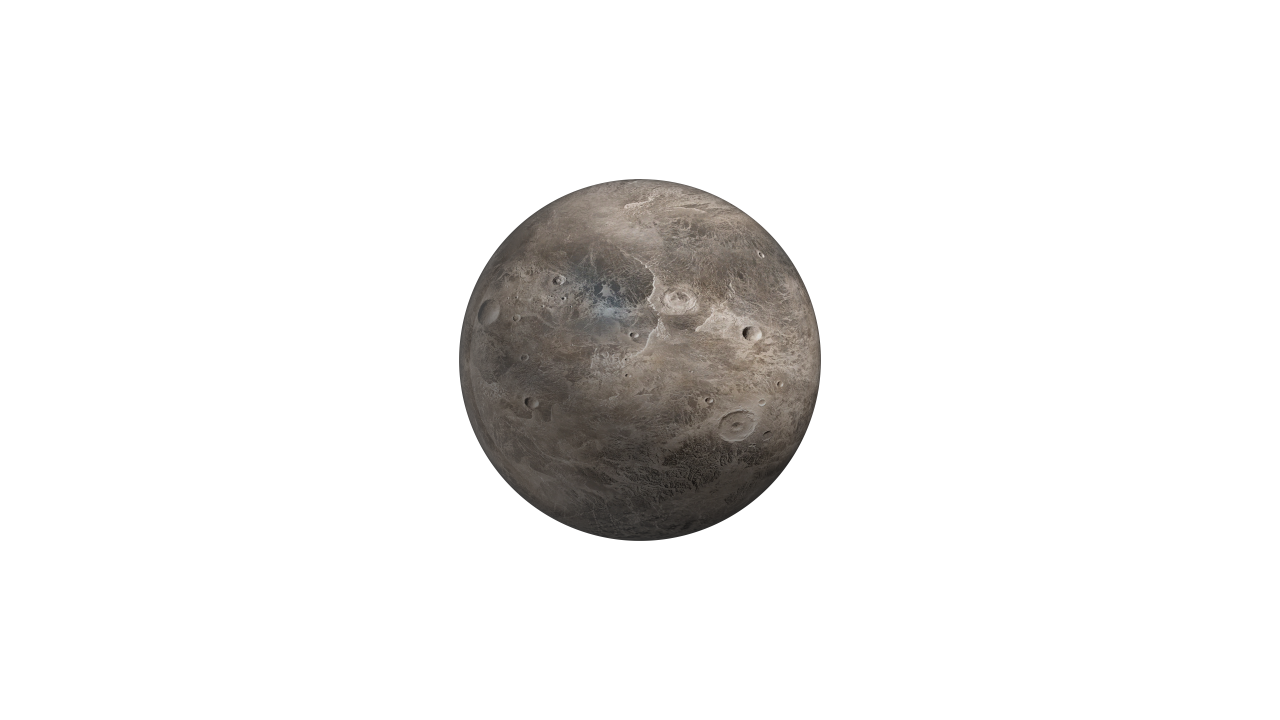 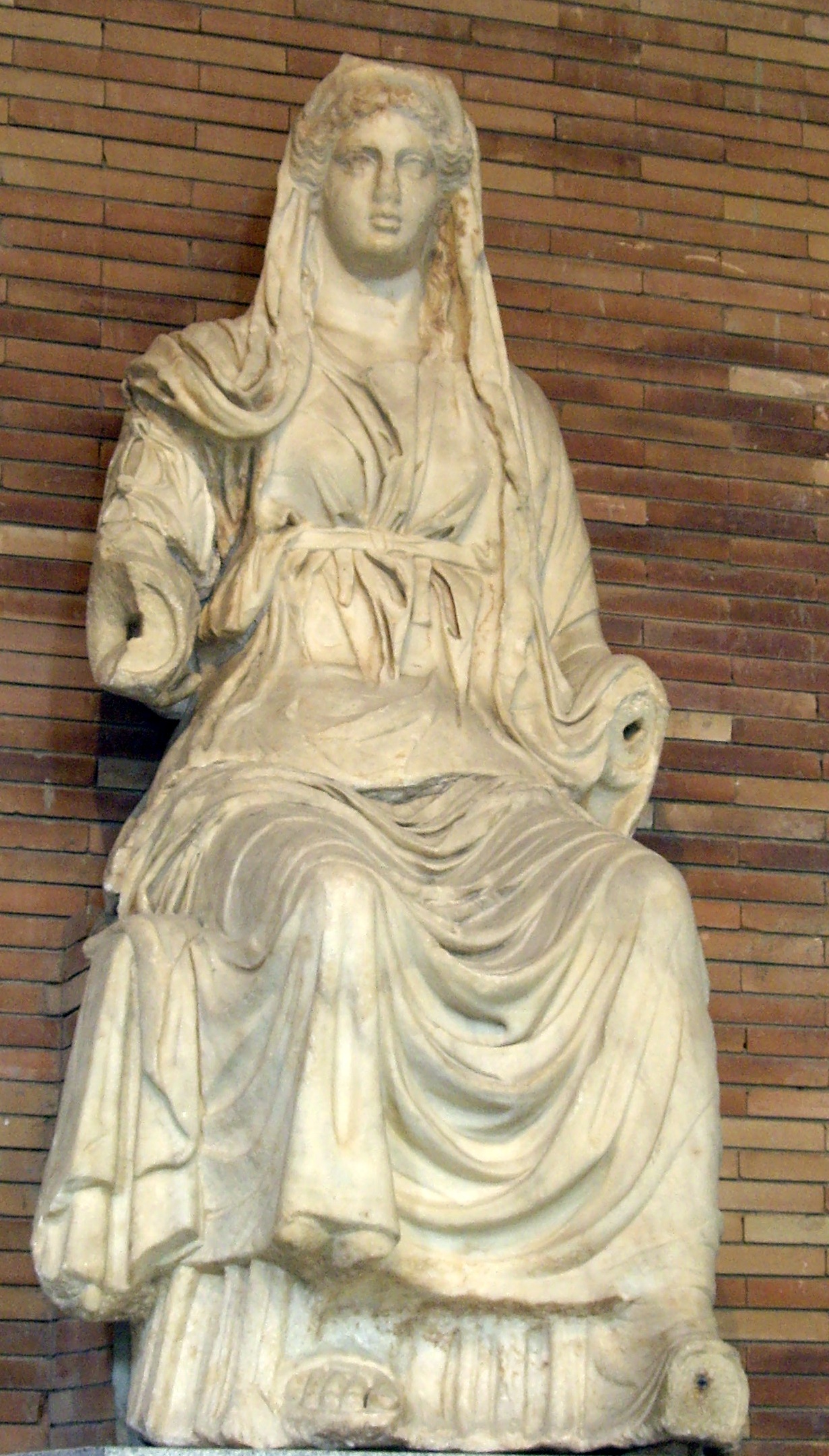 Церера —
ближайшая к Солнцу и наименьшая среди известных карликовых планет Солнечной системы.
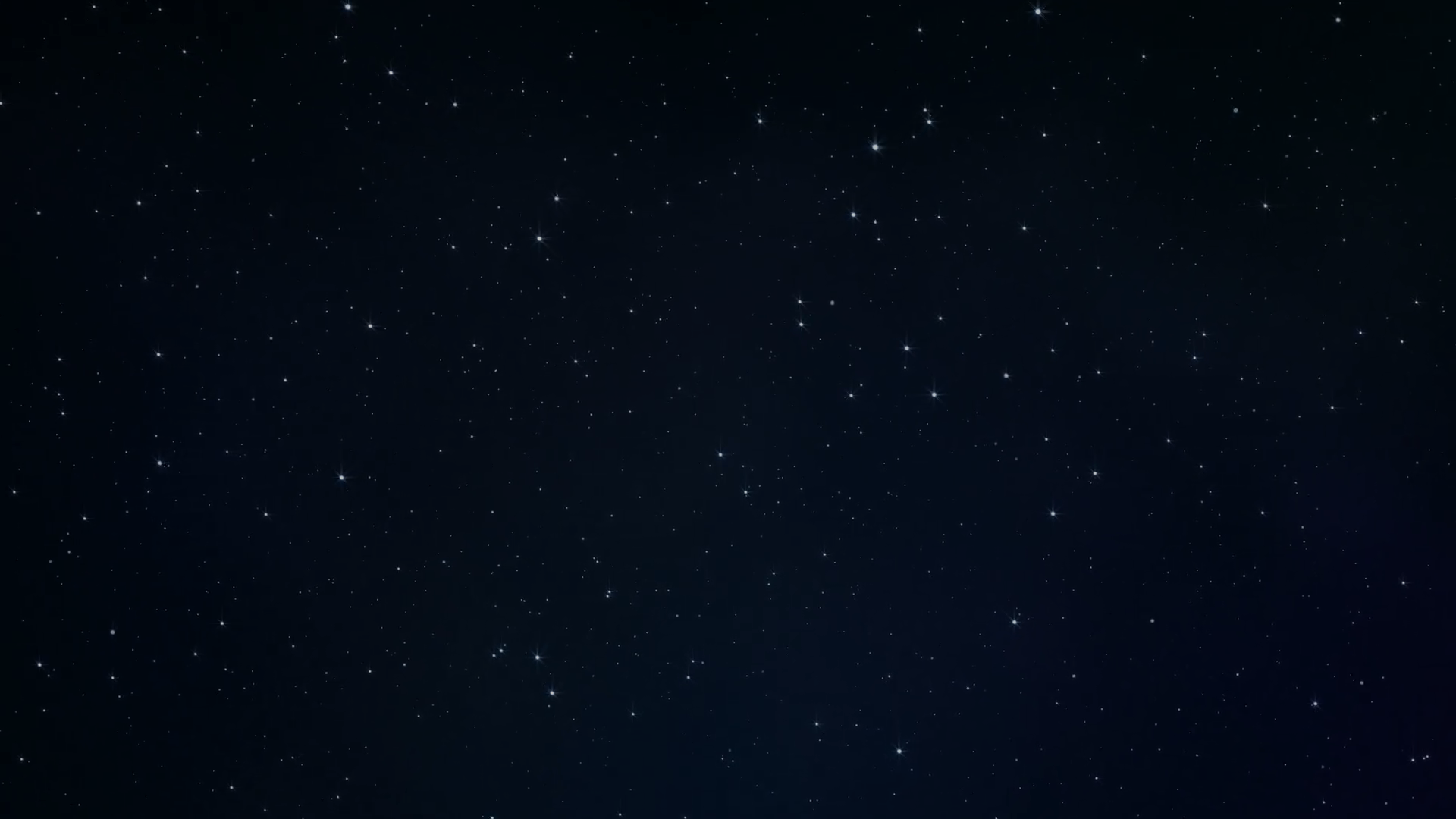 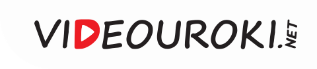 Параметры карликовых планет
Церера
Большая полуось
Сидерический период
Период вращения
Средний радиус
413,77 млн км (2,77 а. е.)
4,6 года
9 ч 4 мин 27,01 с
463,5 км
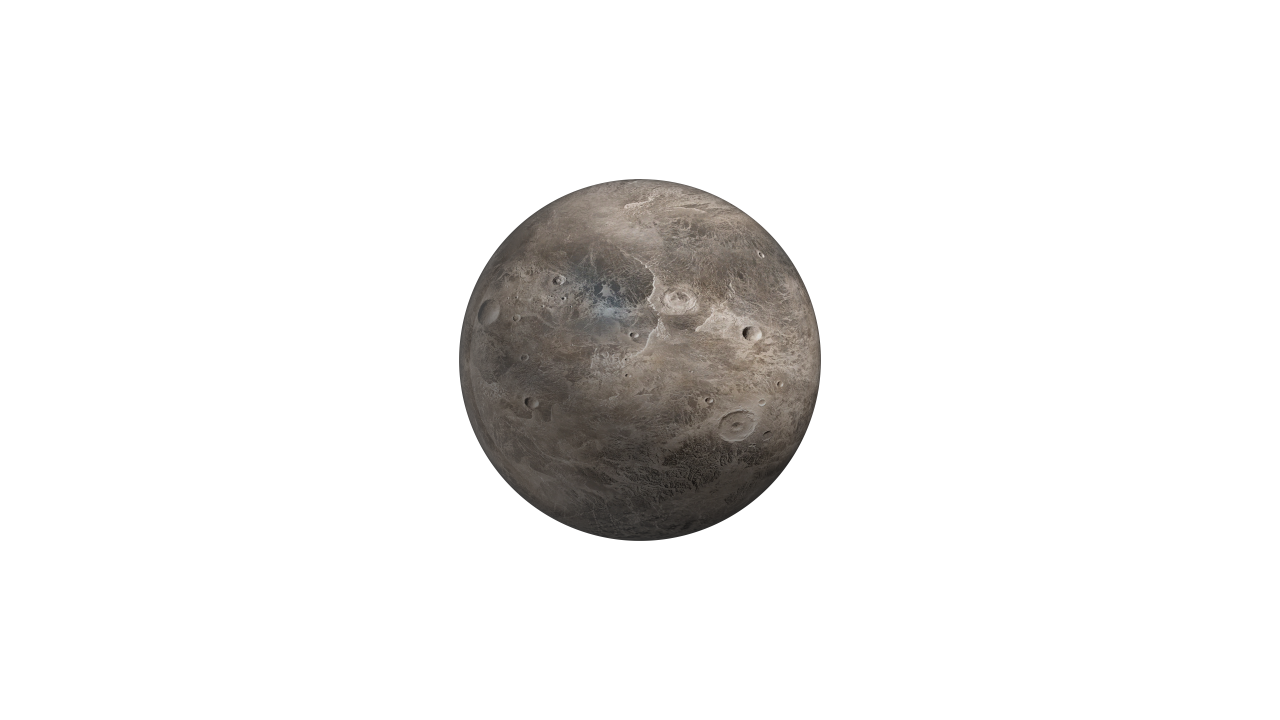 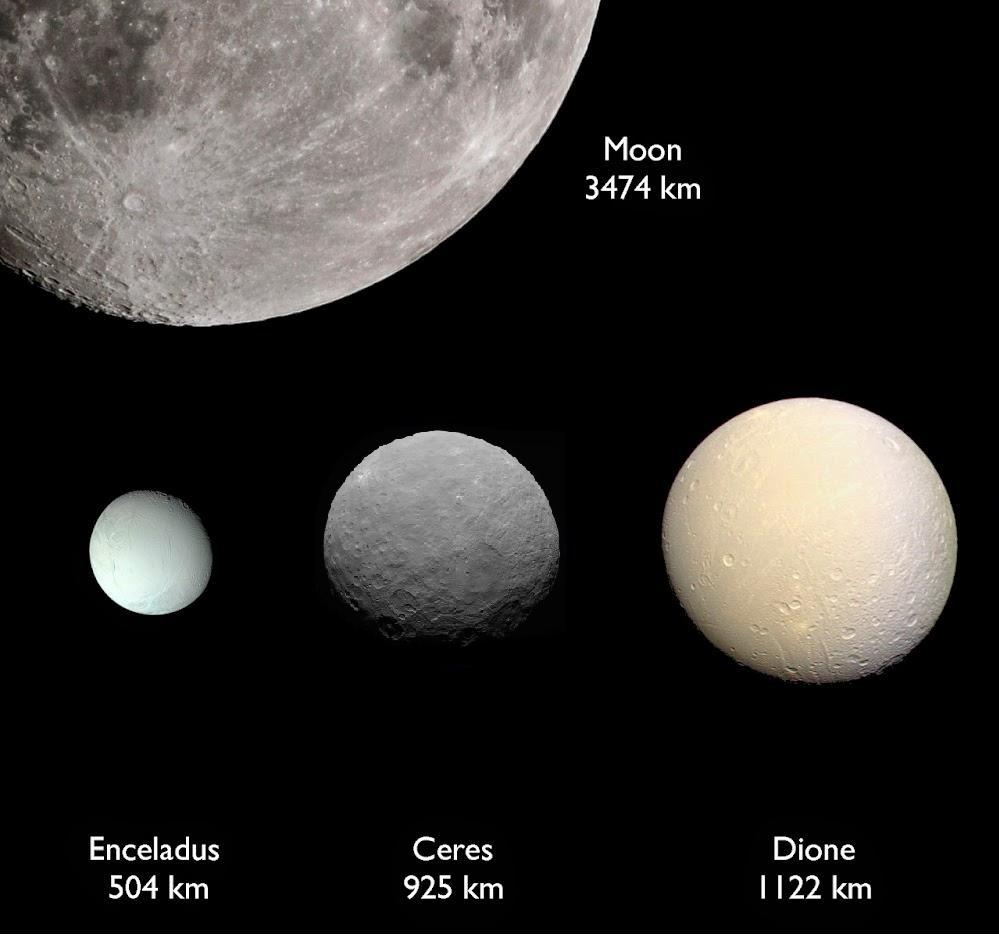 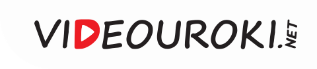 Размеры Цереры по сравнению с некоторыми спутниками планет
Луна
Энцелад
Церера
Диона
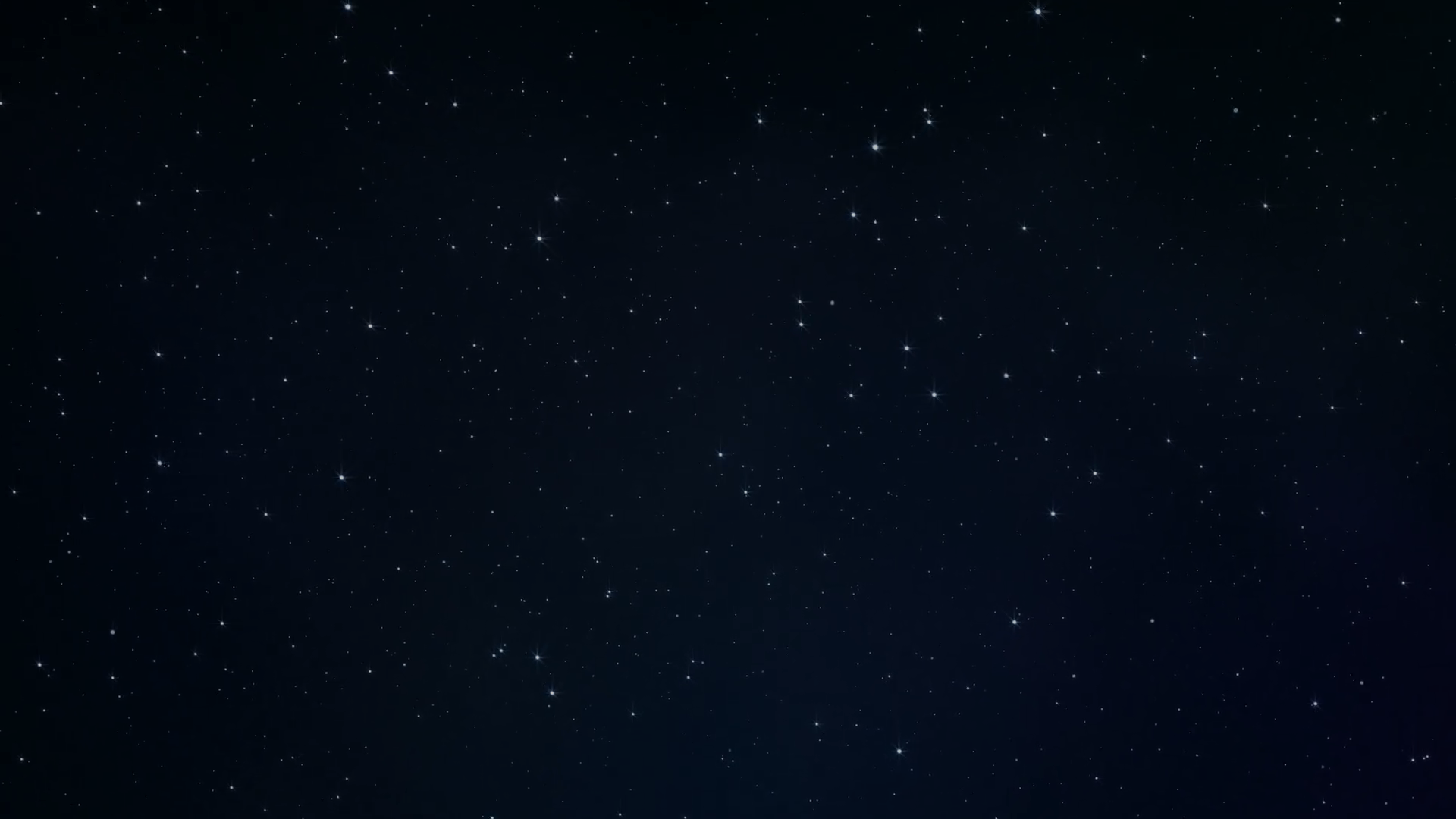 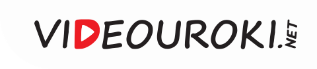 Параметры карликовых планет
Церера
Большая полуось
Сидерический период
Период вращения
Средний радиус
Масса
Средняя плотность
413,77 млн км (2,77 а. е.)
4,6 года
9 ч 4 мин 27,01 с
463,5 км
9,393 · 1020 кг
2,16 г/см3
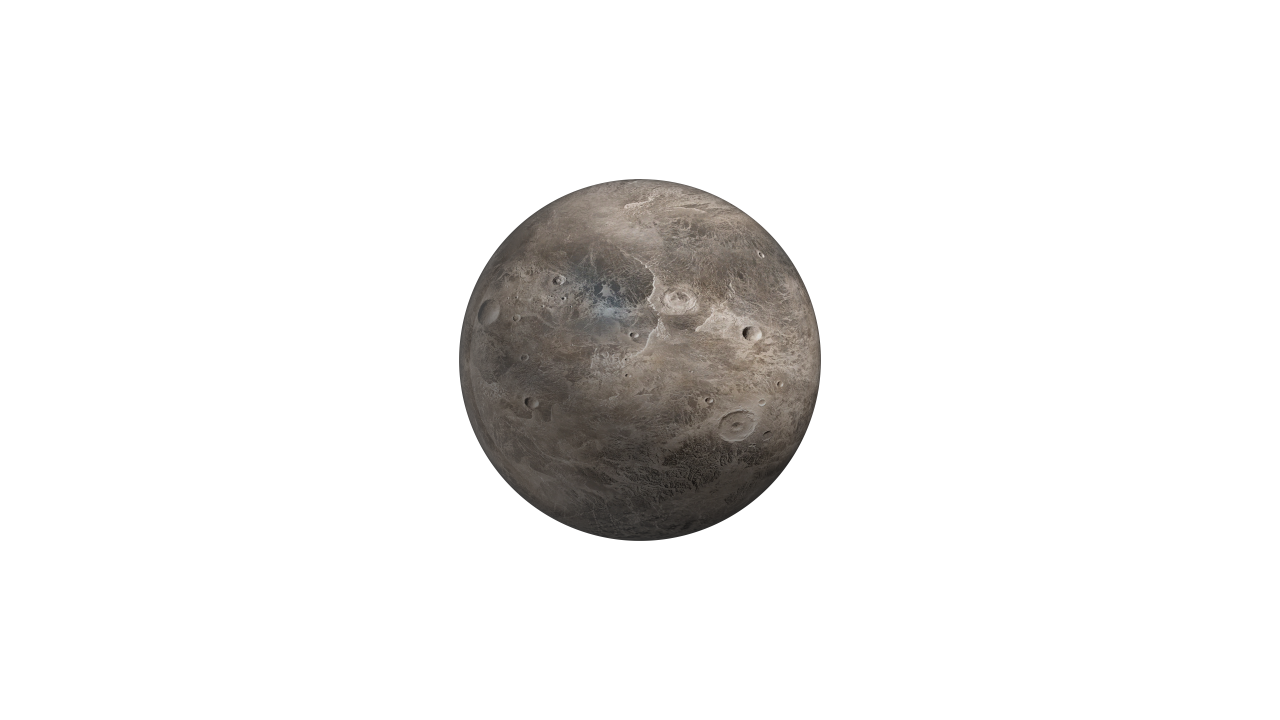 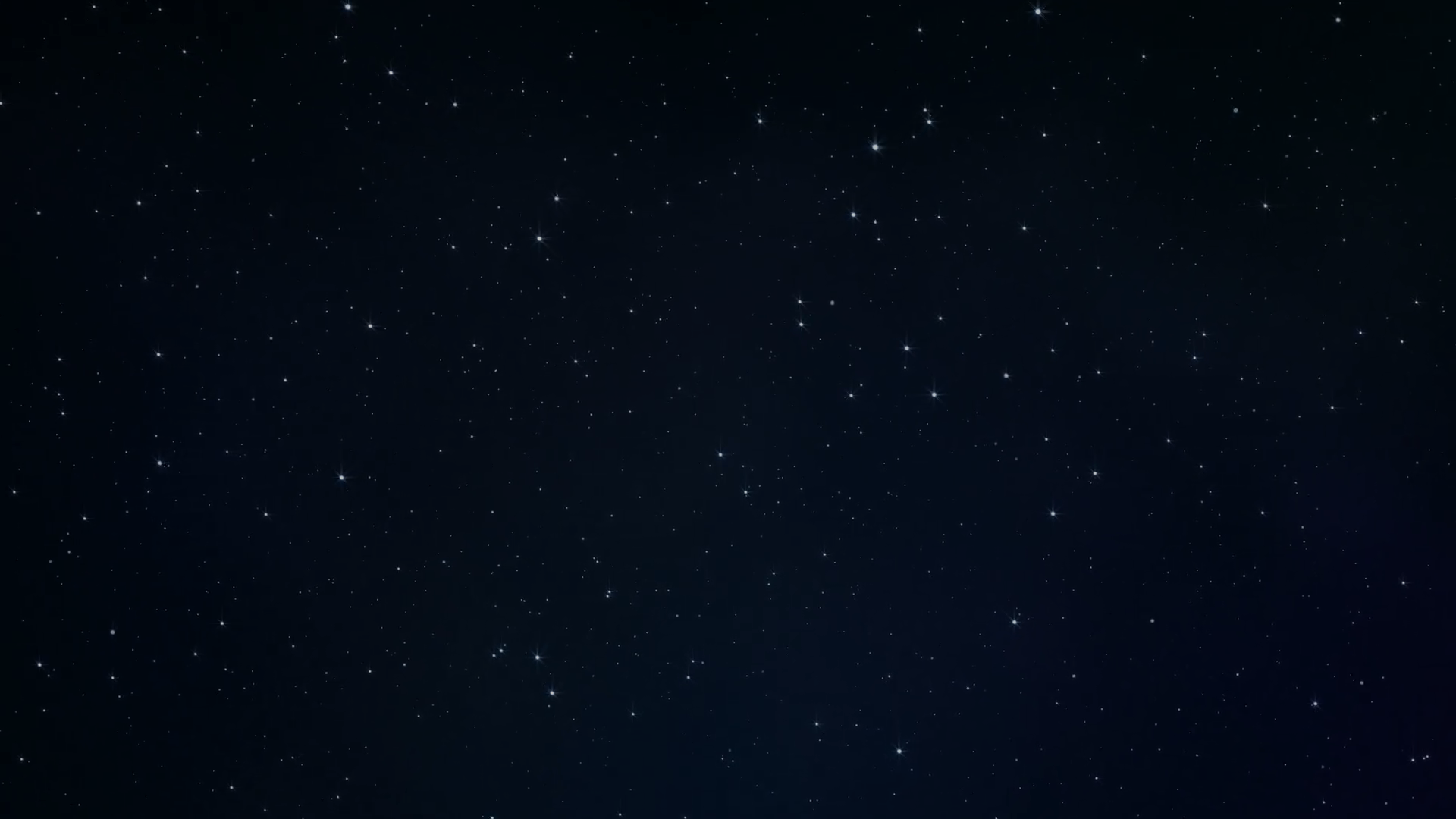 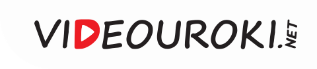 Церера
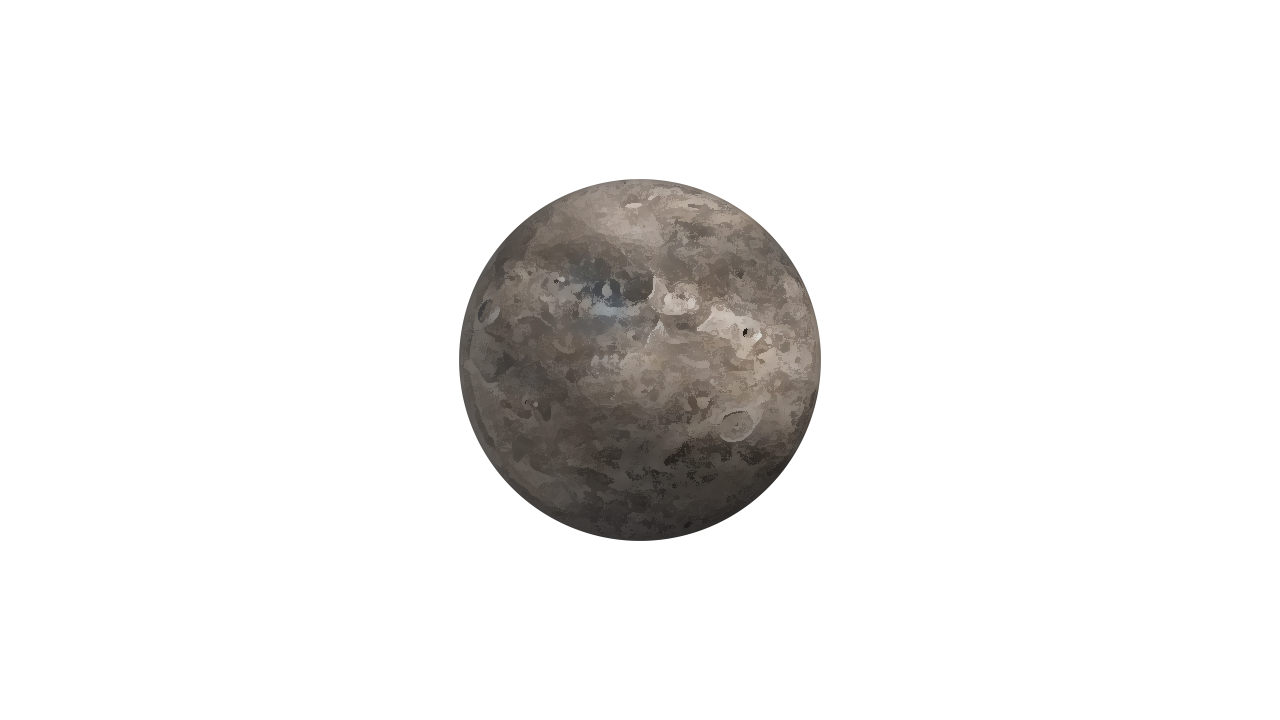 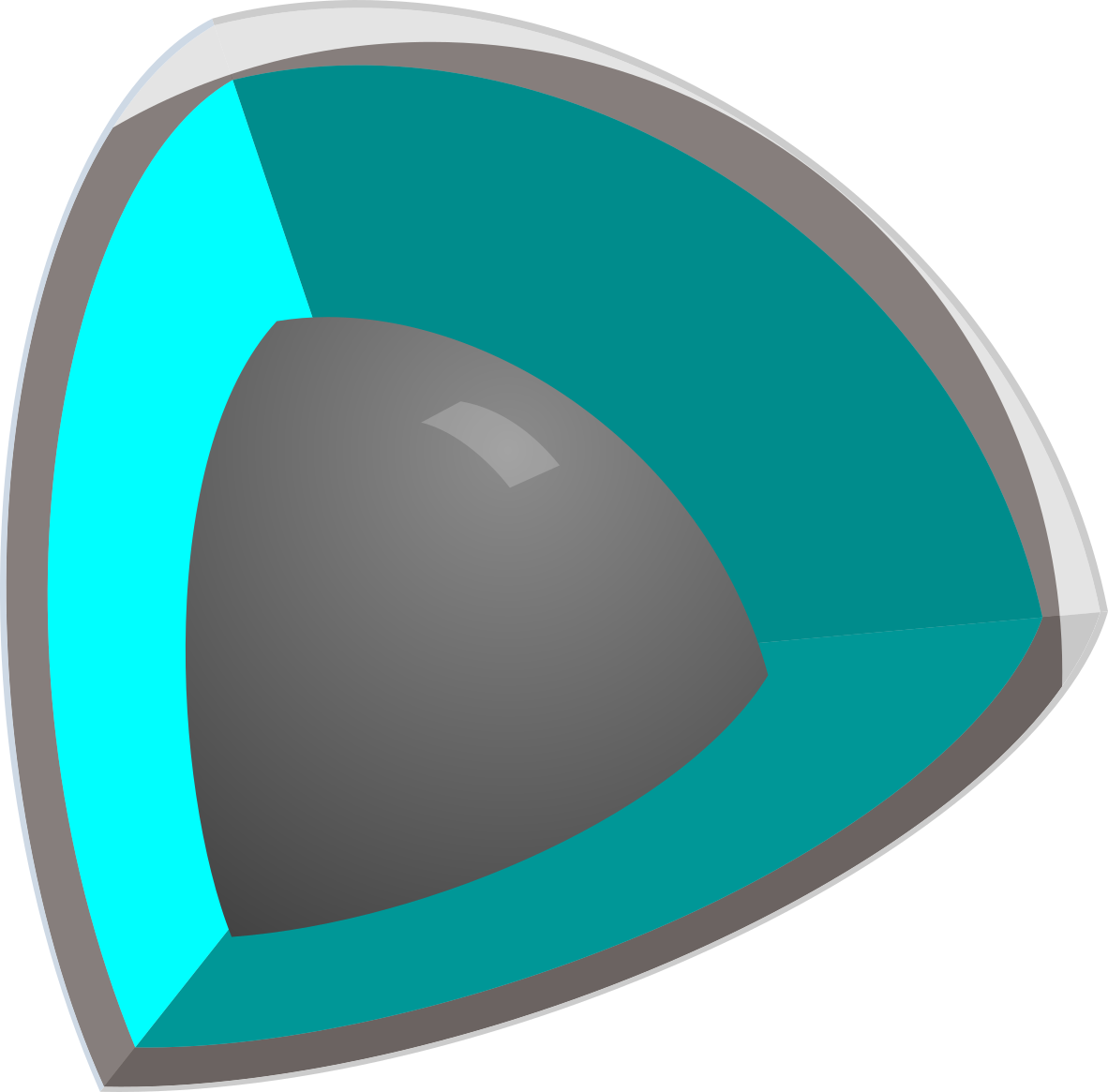 1 —

2 —


3 —
тонкий слой реголита.

криомантия из водяного льда толщиной около 100 км.

каменное ядро.
1
2
3
Объём льда превосходит запасы пресной воды на Земле.
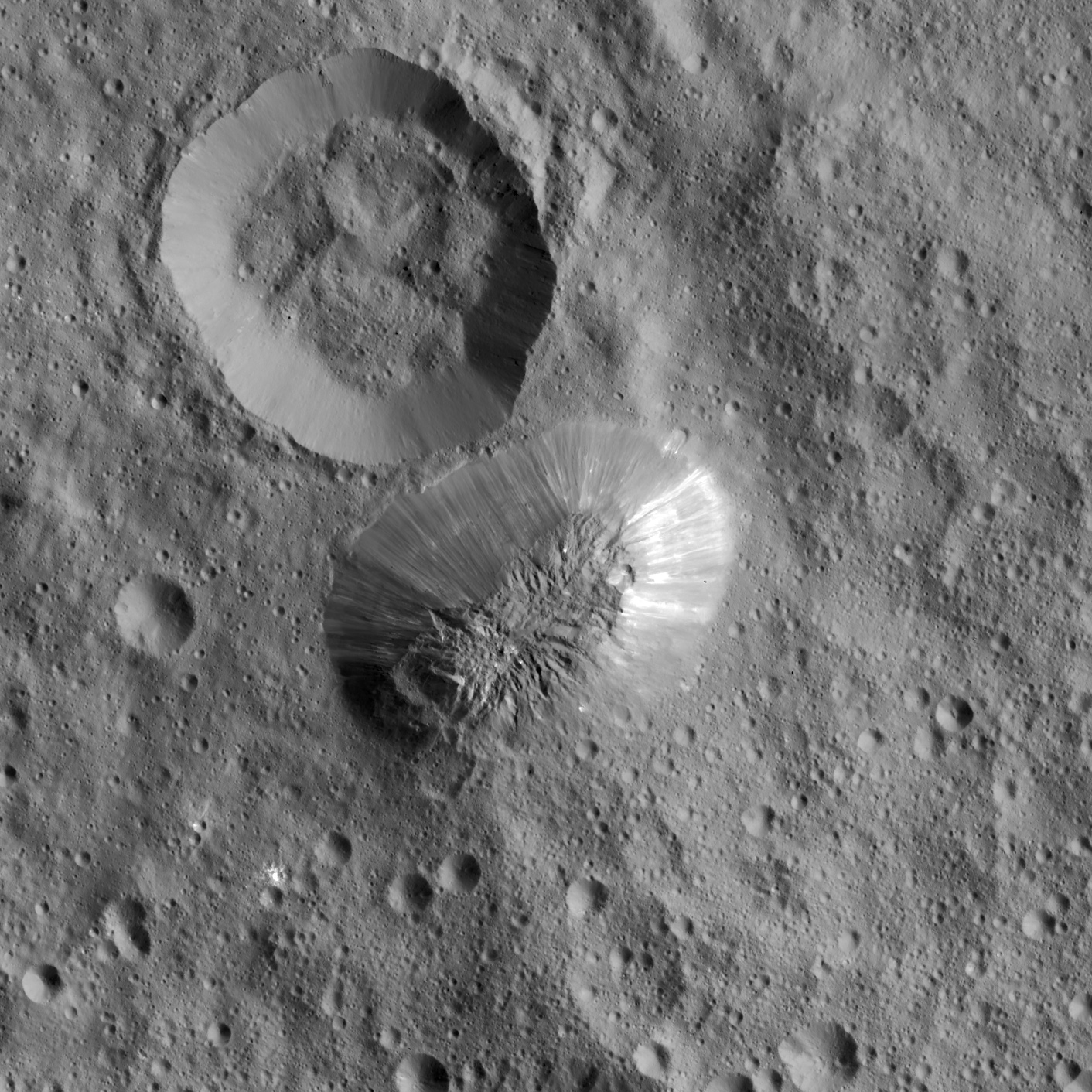 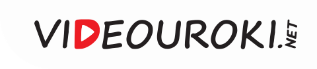 Гора Ахуна
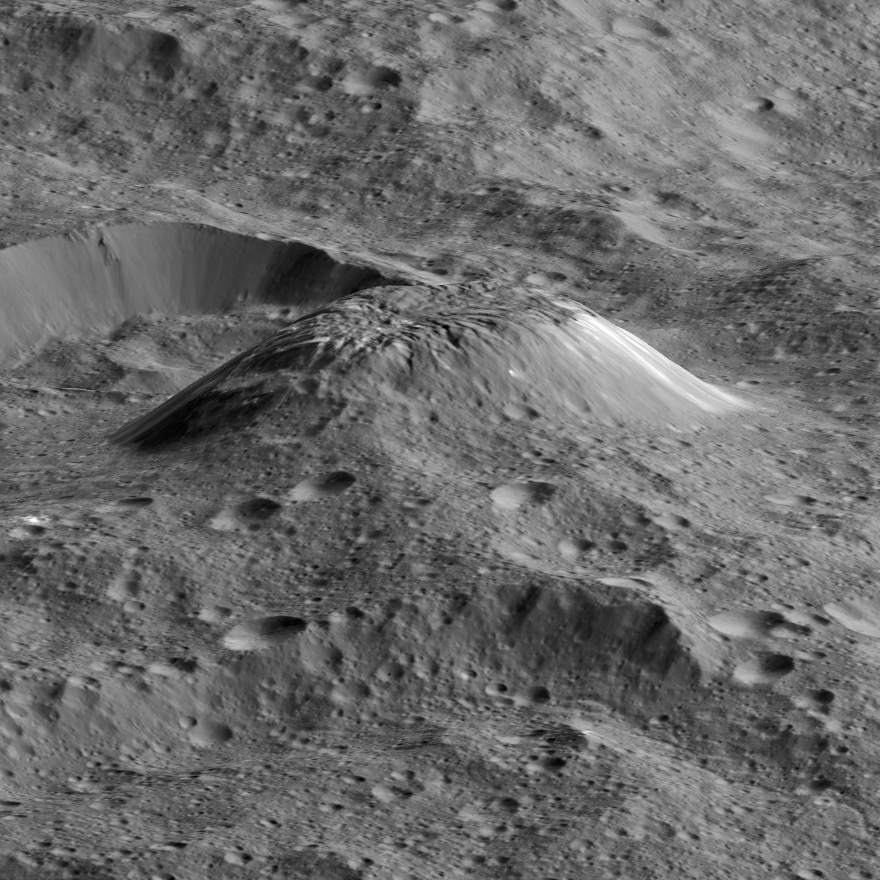 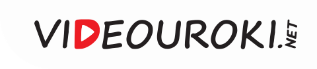 Гора Ахуна
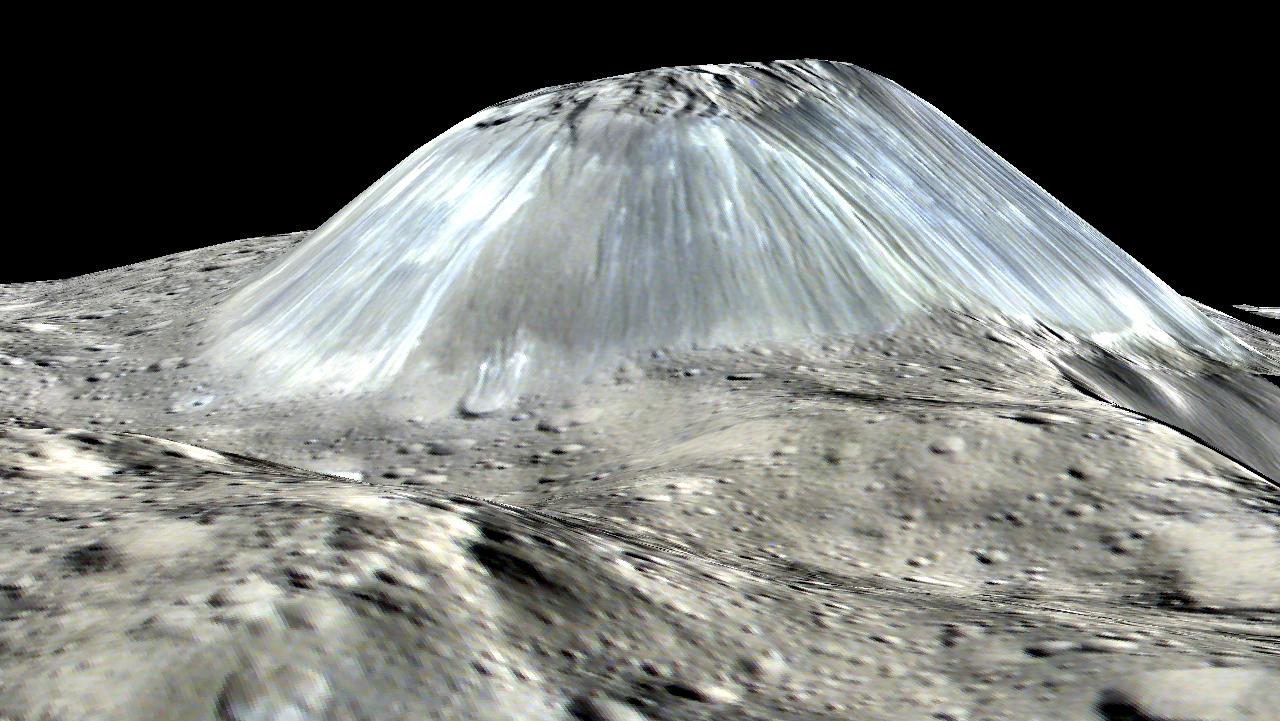 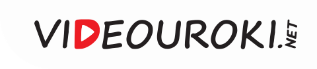 Компьютерная модель Ахуны
(высота увеличена вдвое)
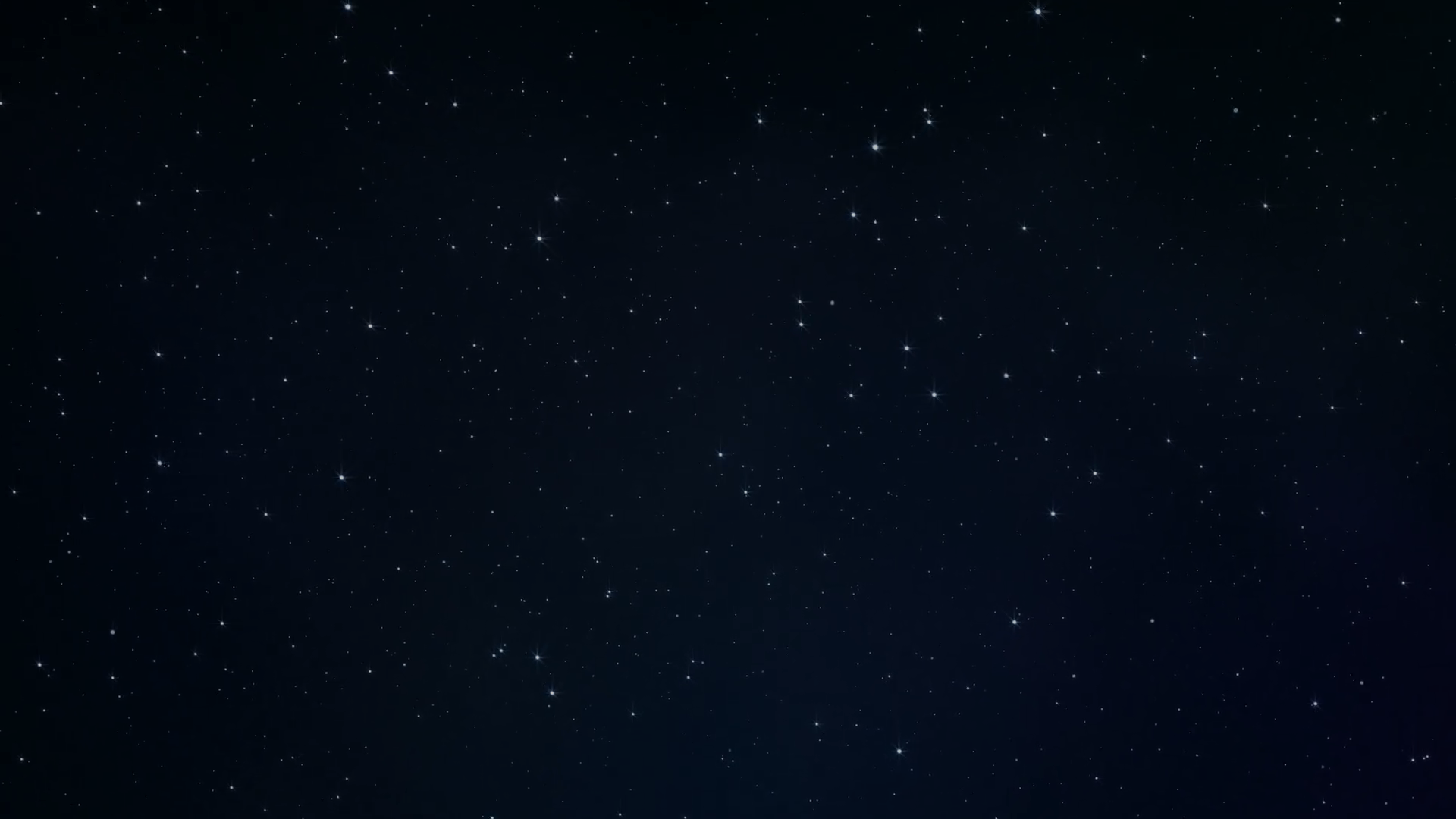 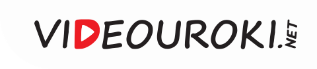 Параметры карликовых планет
Церера
Большая полуось
Сидерический период
Период вращения
Средний радиус
Масса
Средняя плотность
Естественные спутники
413,77 млн км (2,77 а. е.)
4,6 года
9 ч 4 мин 27,01 с
463,5 км
9,393 · 1020 кг
2,16 г/см3
нет
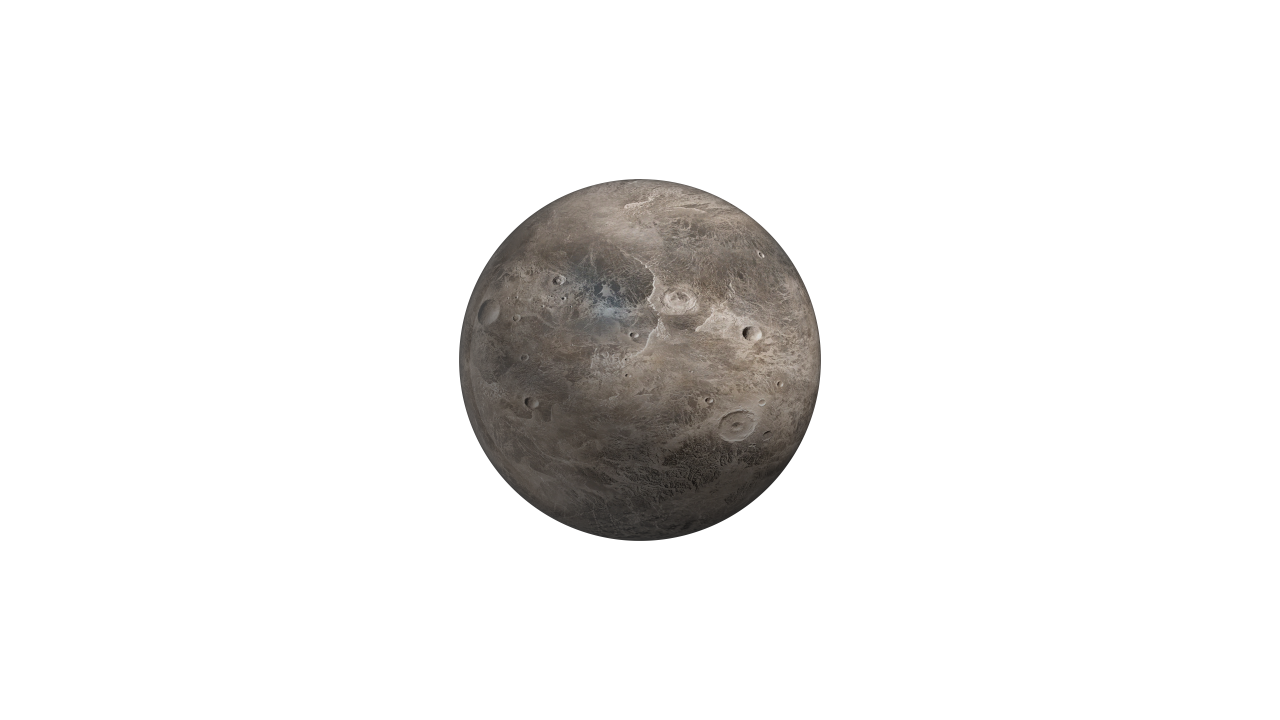 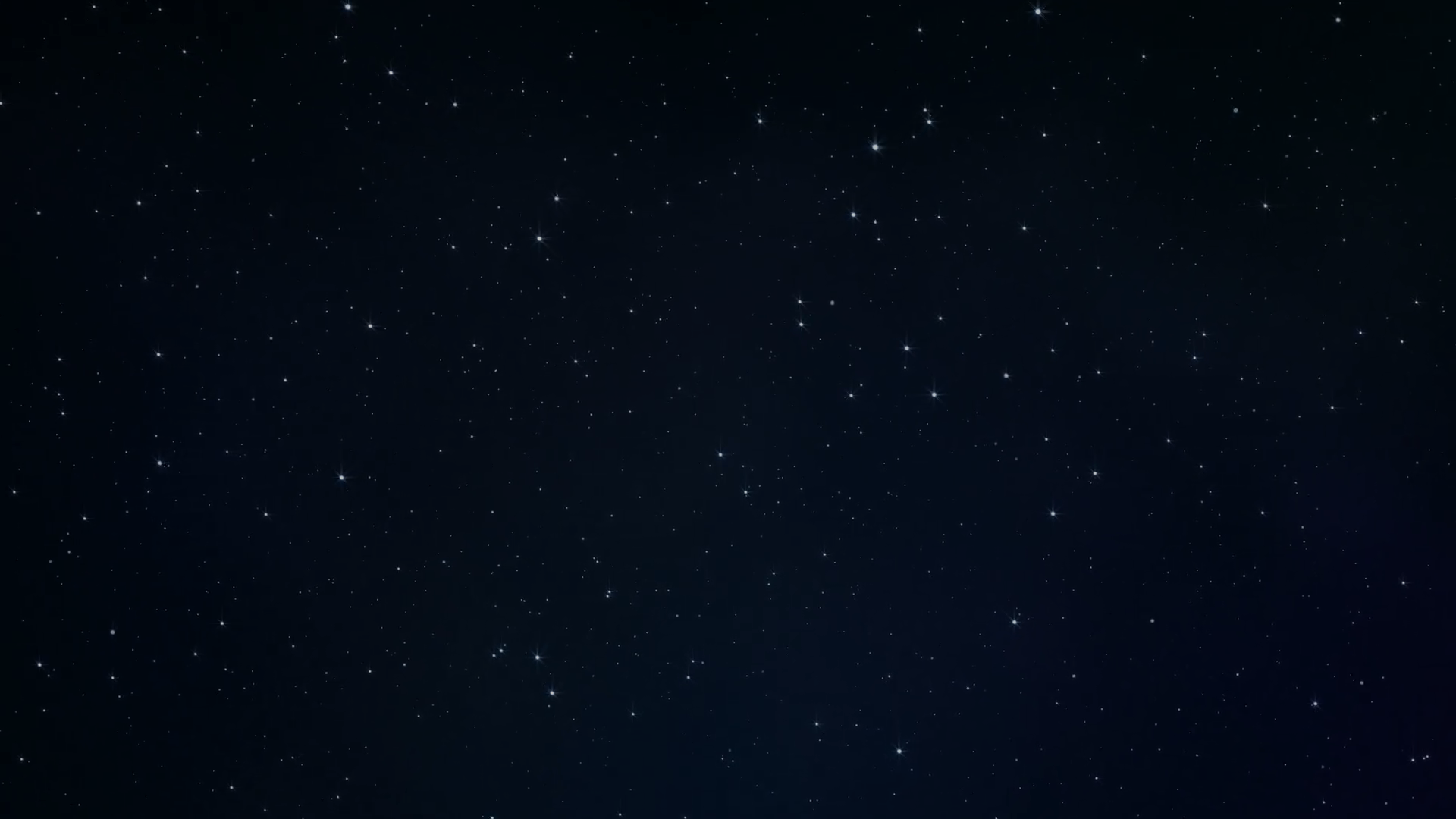 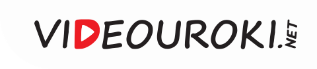 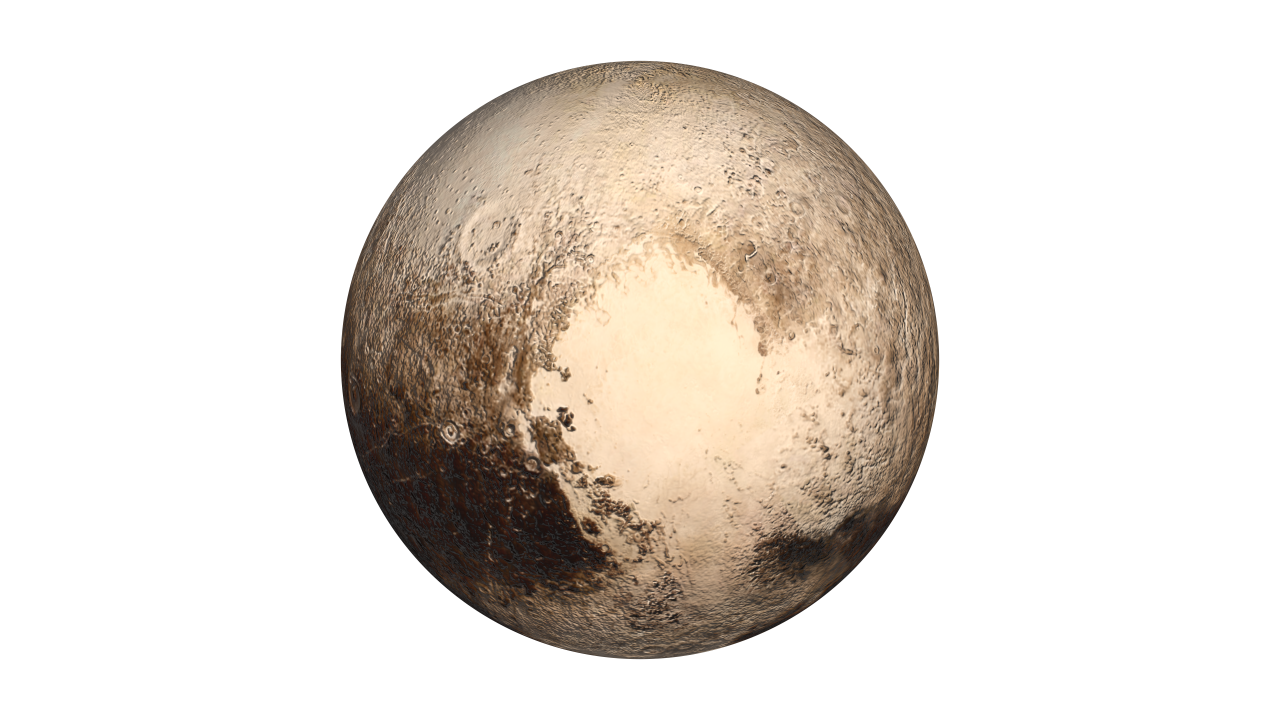 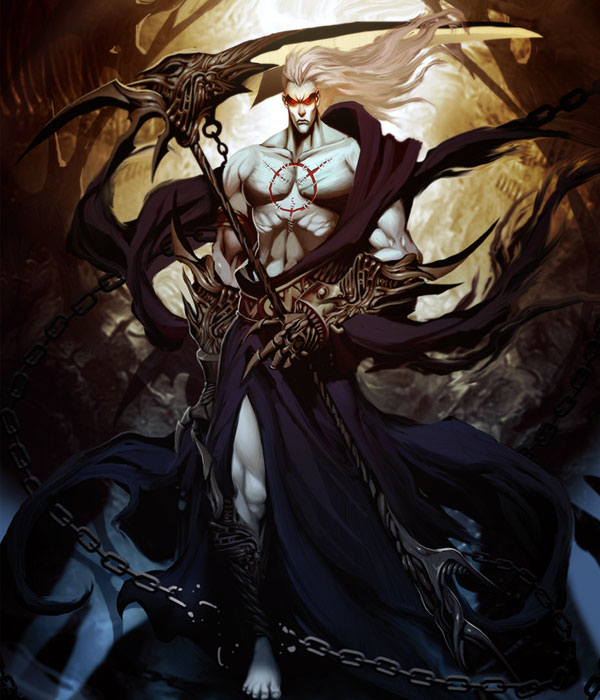 Плутон —
вторая по удалённости от Солнца и крупнейшая известная карликовая планета Солнечной системы.
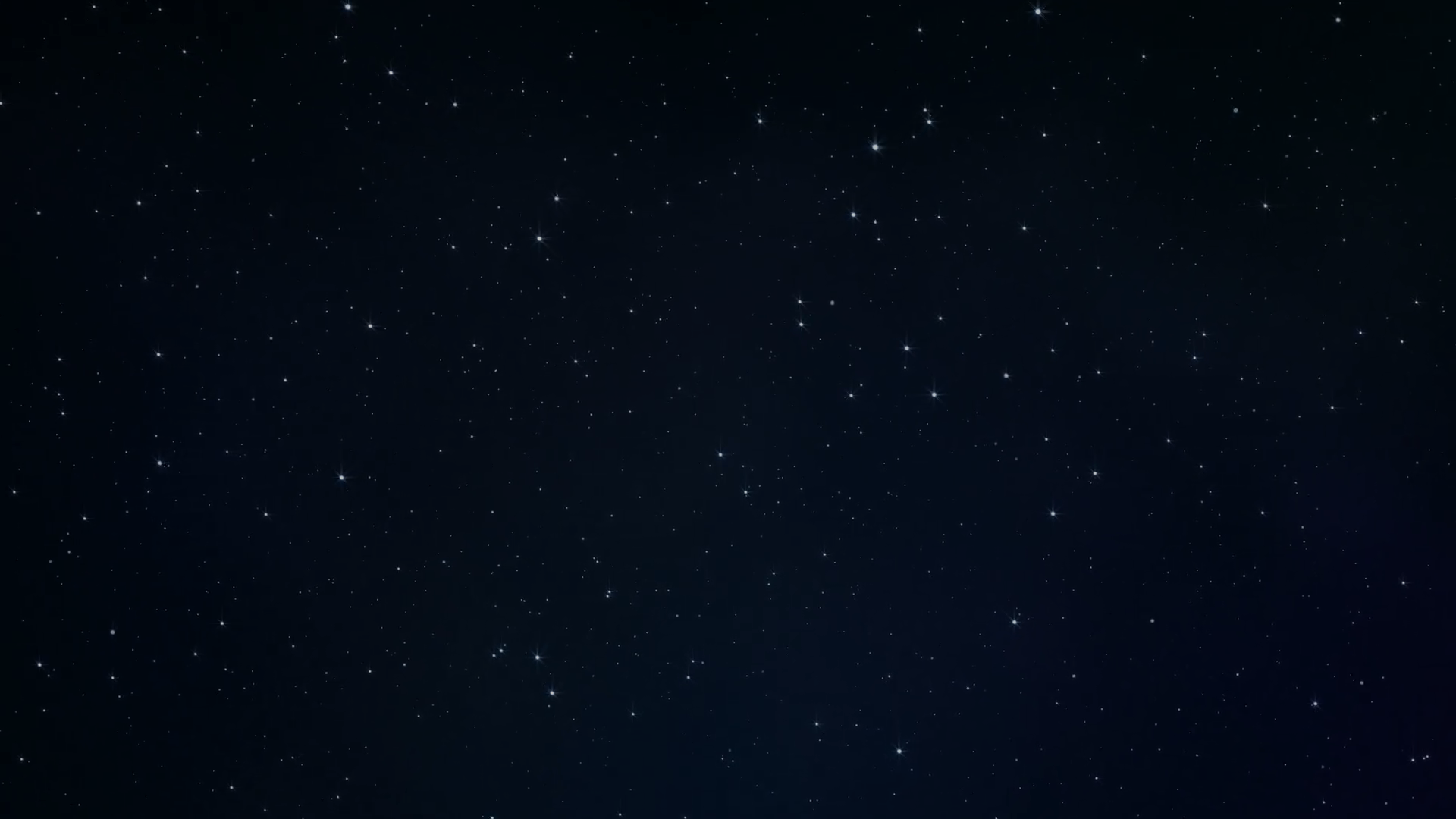 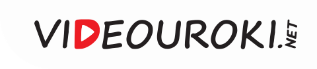 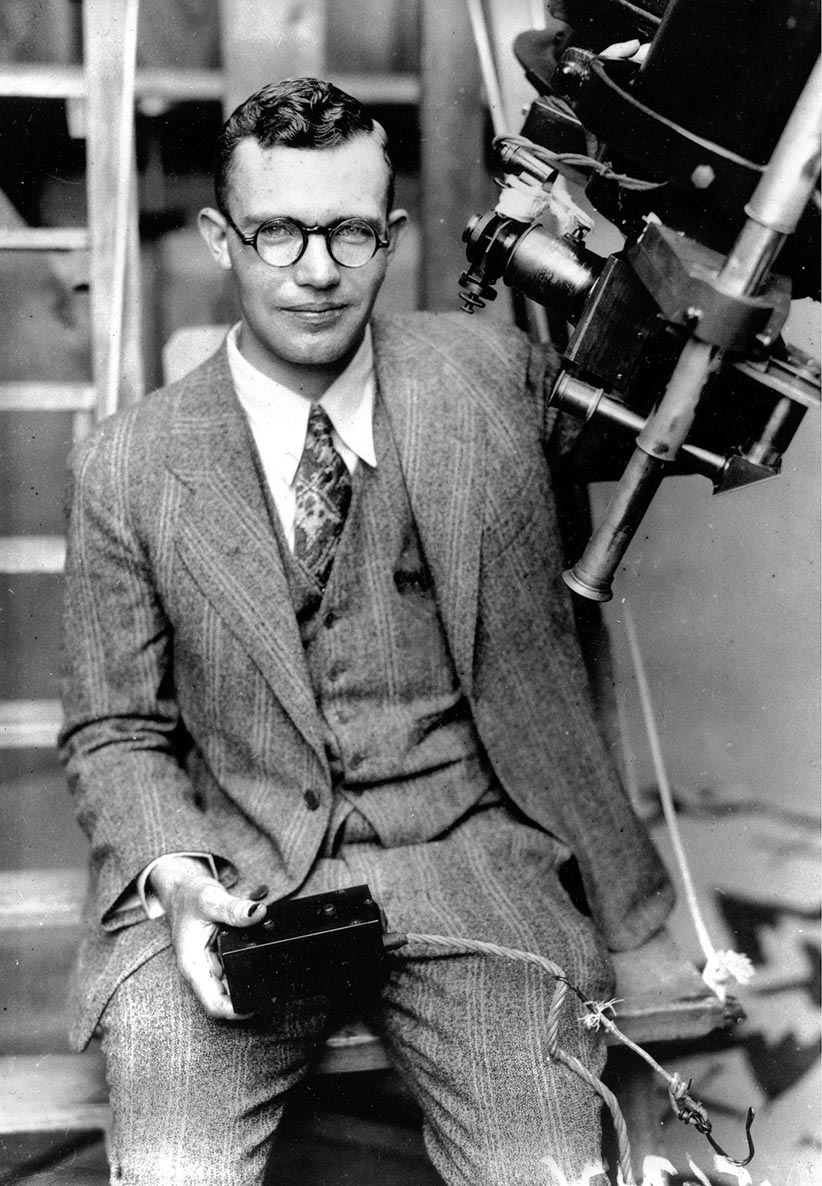 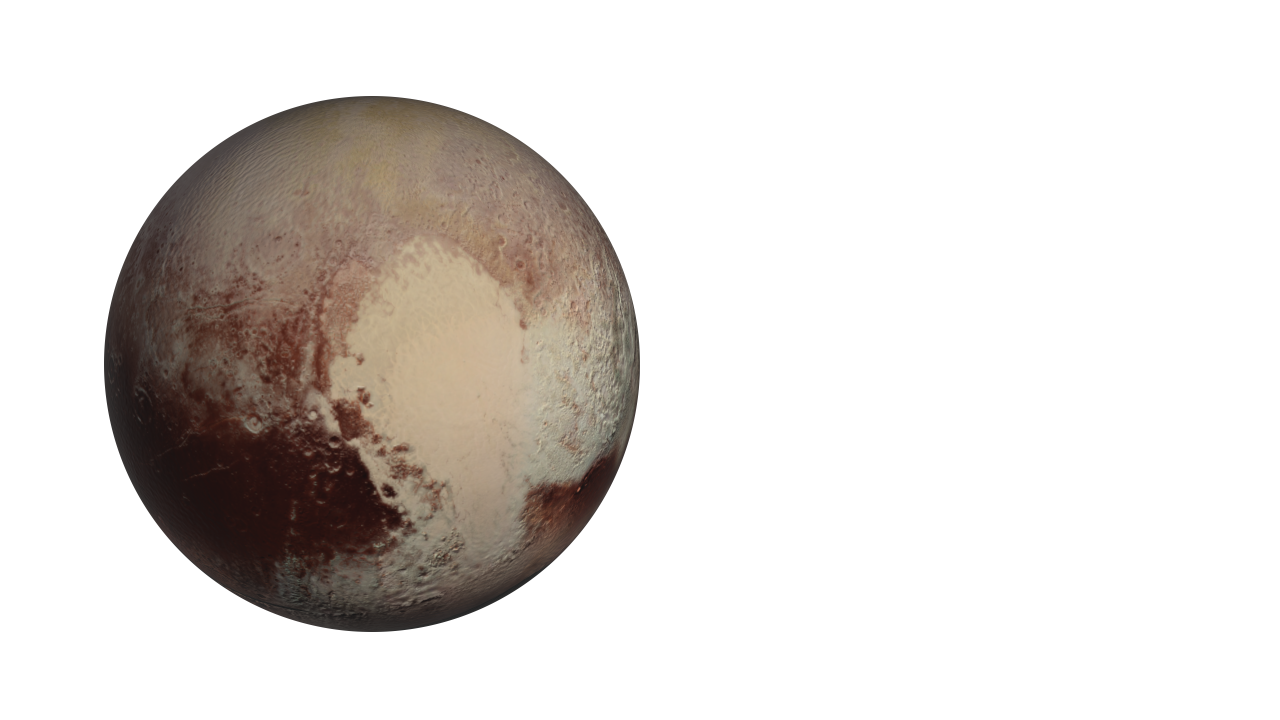 Клайд Томбо
1906—1997
Открыт 18 февраля 1930 г.
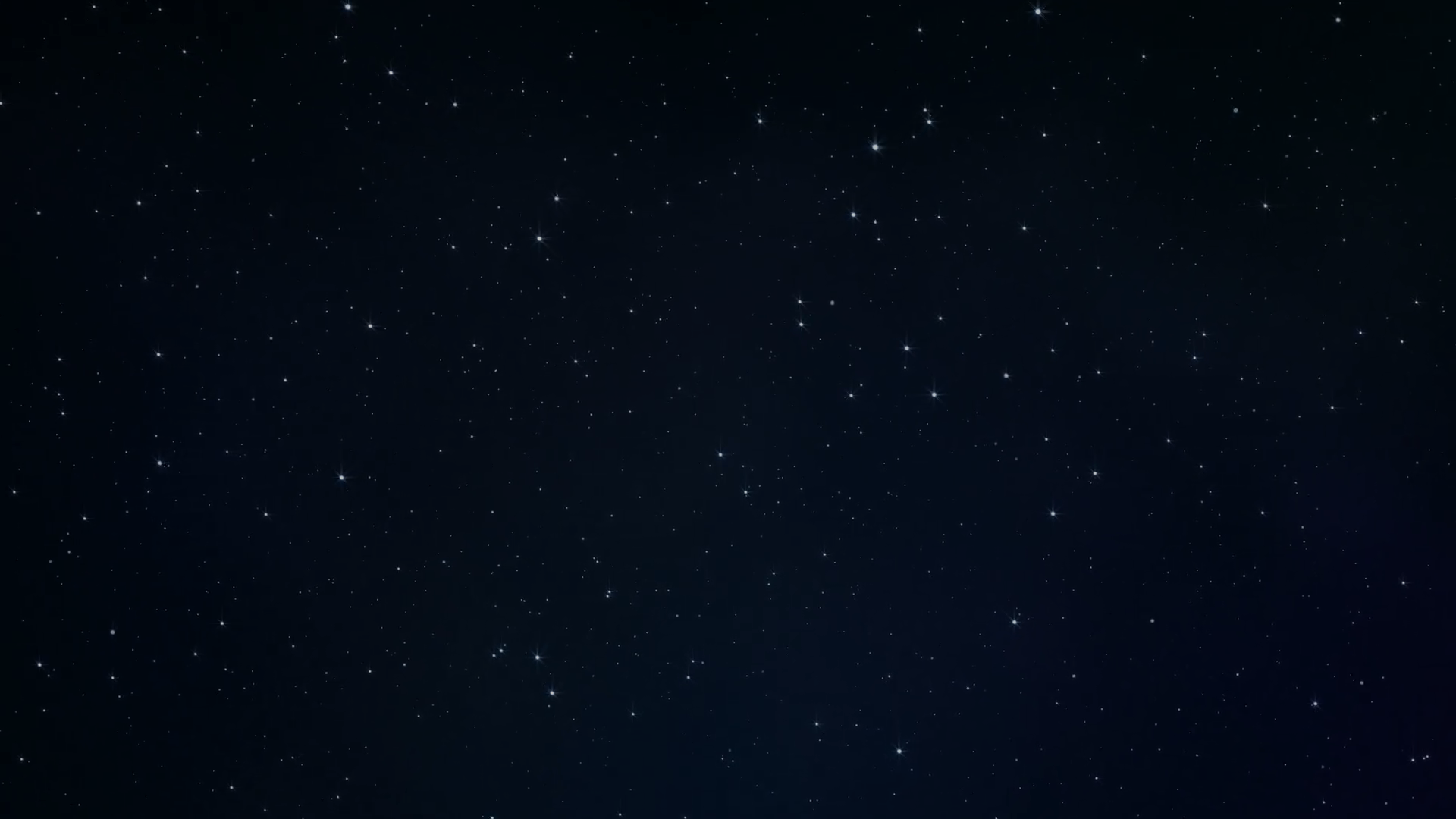 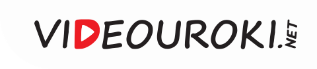 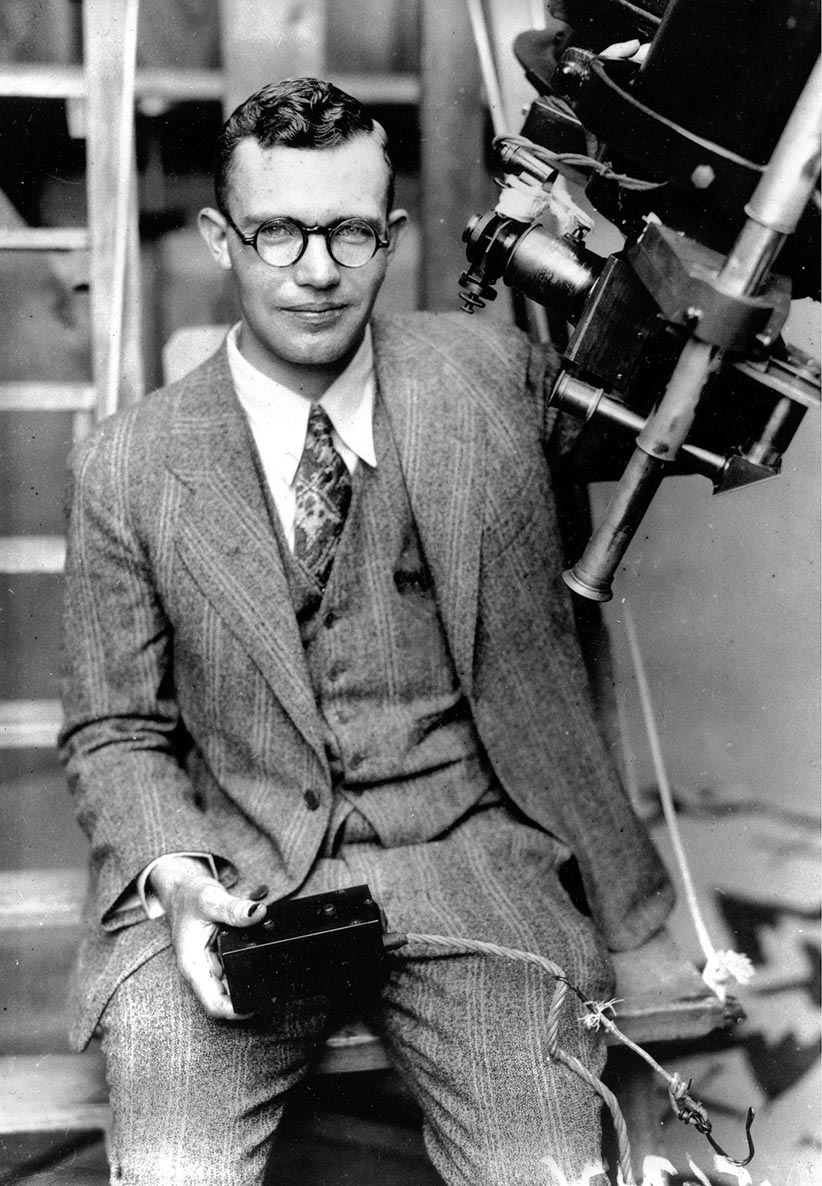 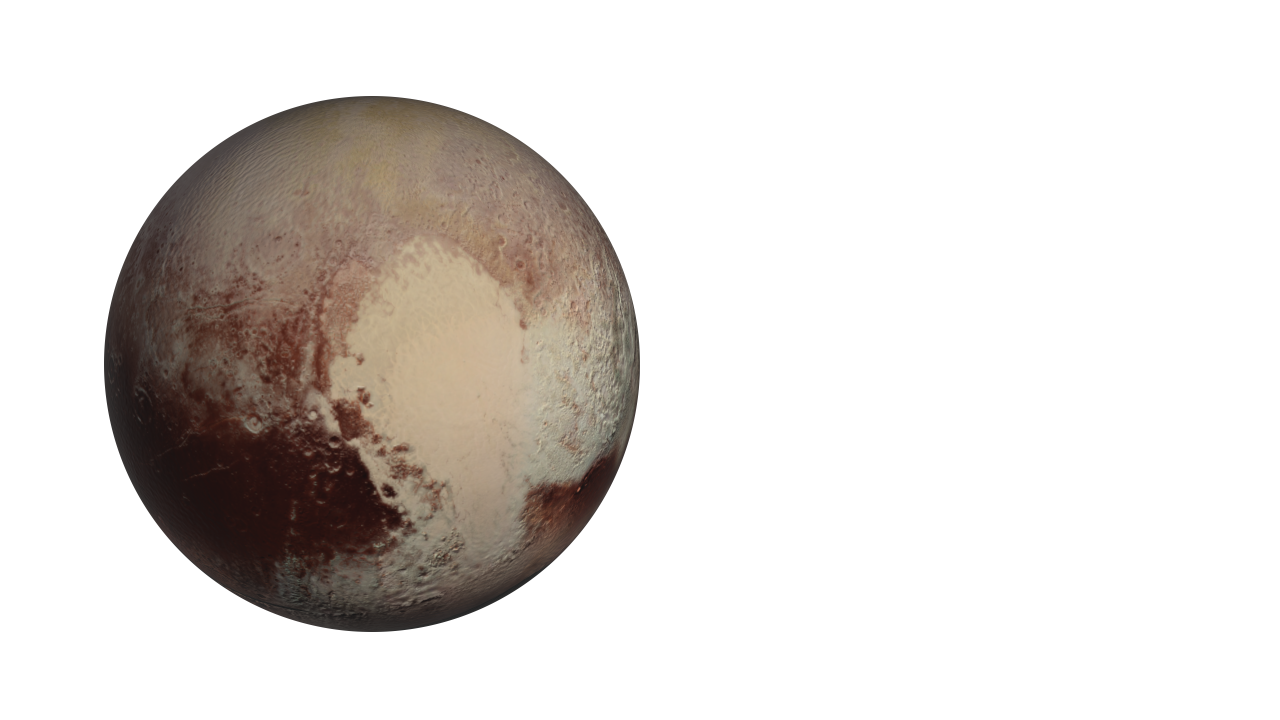 Клайд Томбо
1906—1997
Открыт 18 февраля 1930 г.
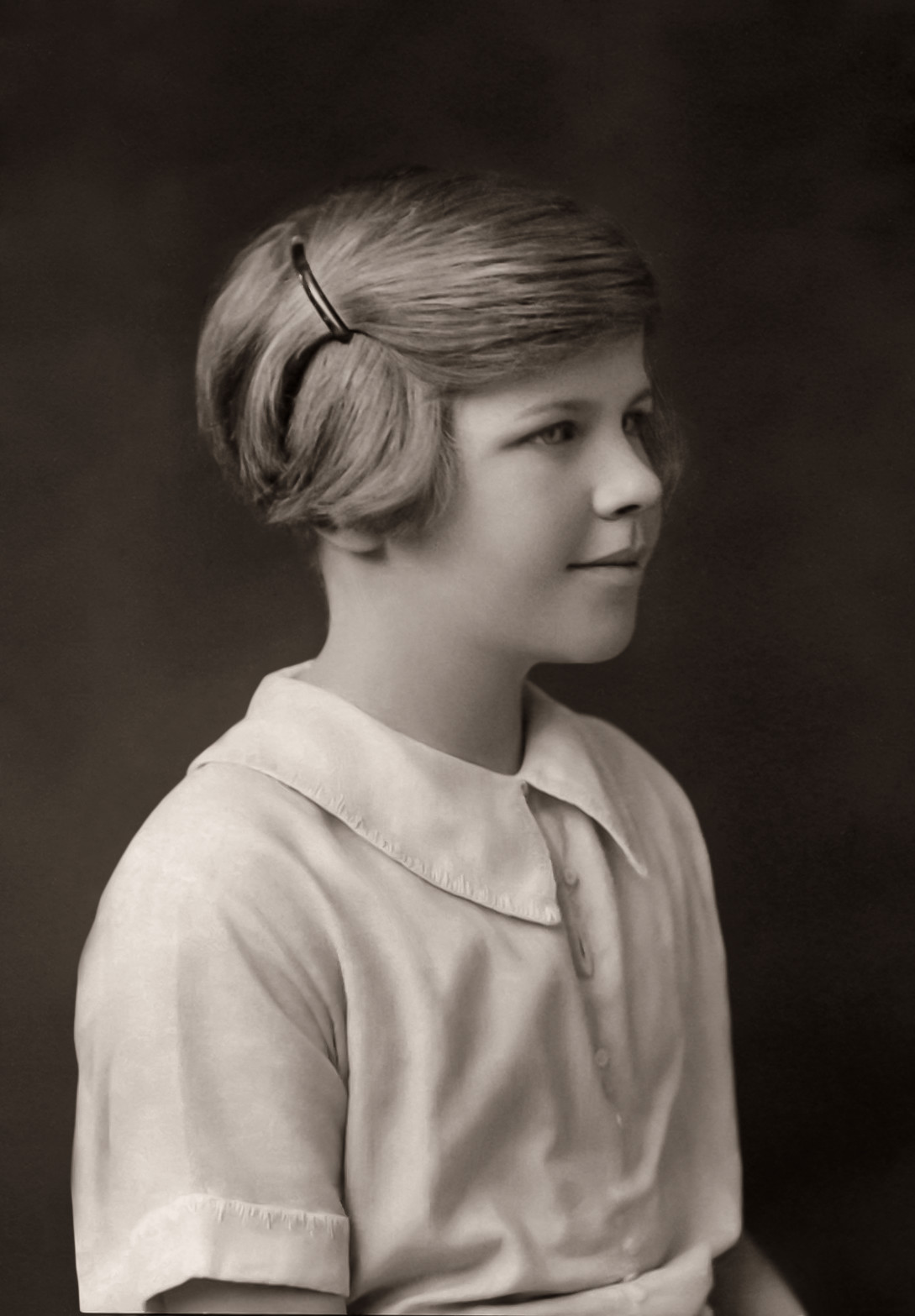 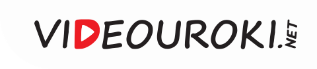 Венеция Берни — девочка, давшая планете название «Плутон».
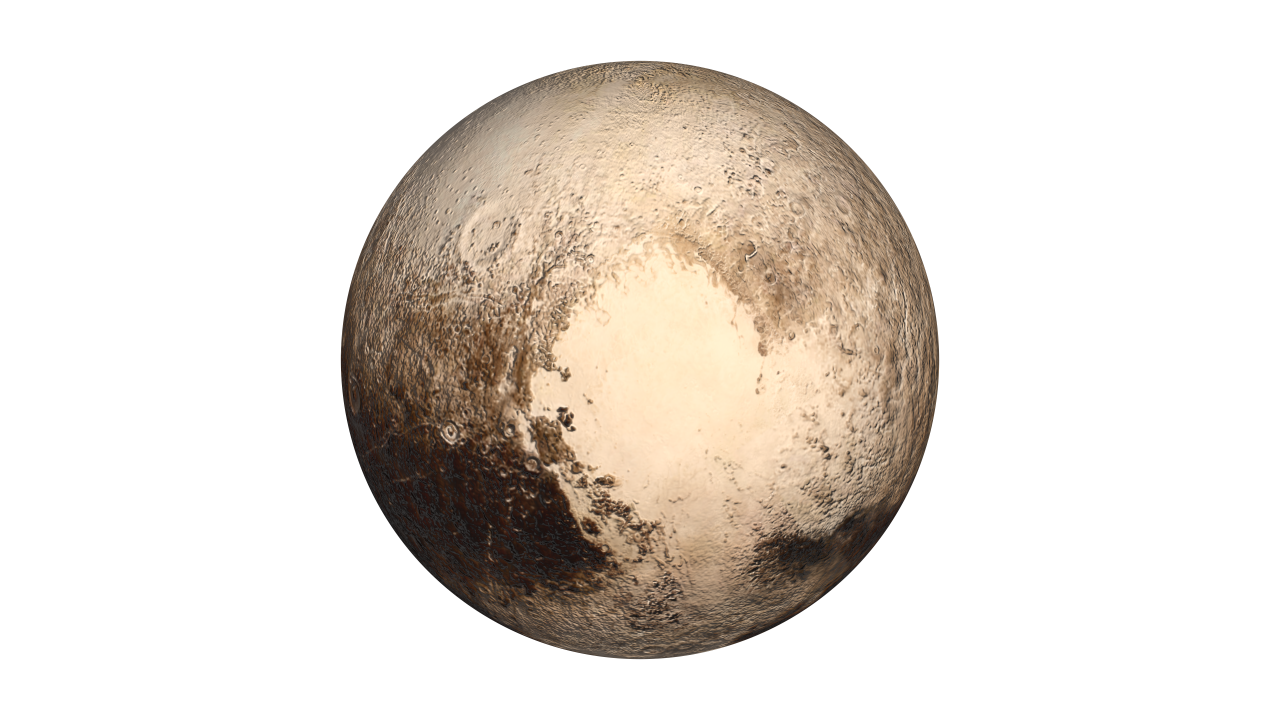 Венеция Берни
1918—2009
Открыт 18 февраля 1930 г.
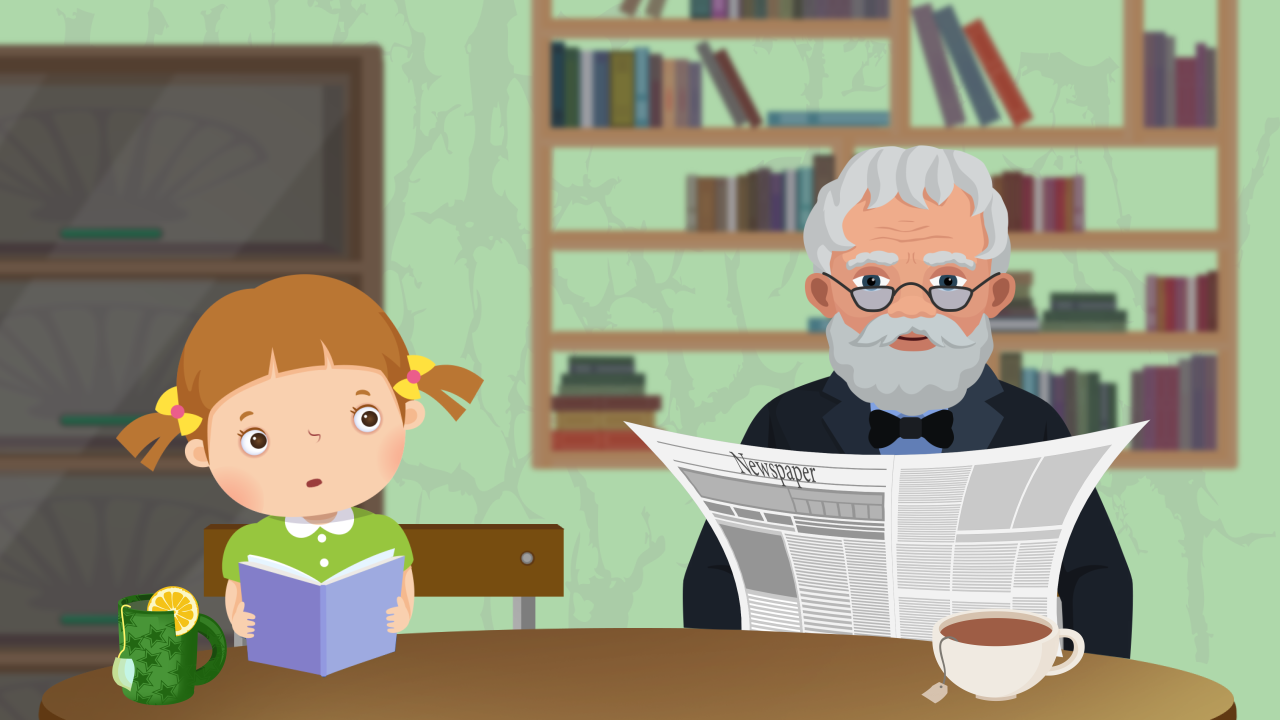 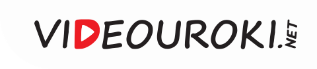 Вчера учёными была обнаружена новая планета на окраинах Солнечной системы.
Мне нравится твоя идея. Завтра я передам её профессору Герберту Тёрнеру.
Было бы здорово назвать новую планету в честь древнеримского бога подземного царства Плутона.
[Speaker Notes: Тут можно сделать анимацию. Слева показываем пункт того что нужно ихобразить, справа рисуется рисунок. С каждым последующим пунктом на рисунке появляются новые элементы.]
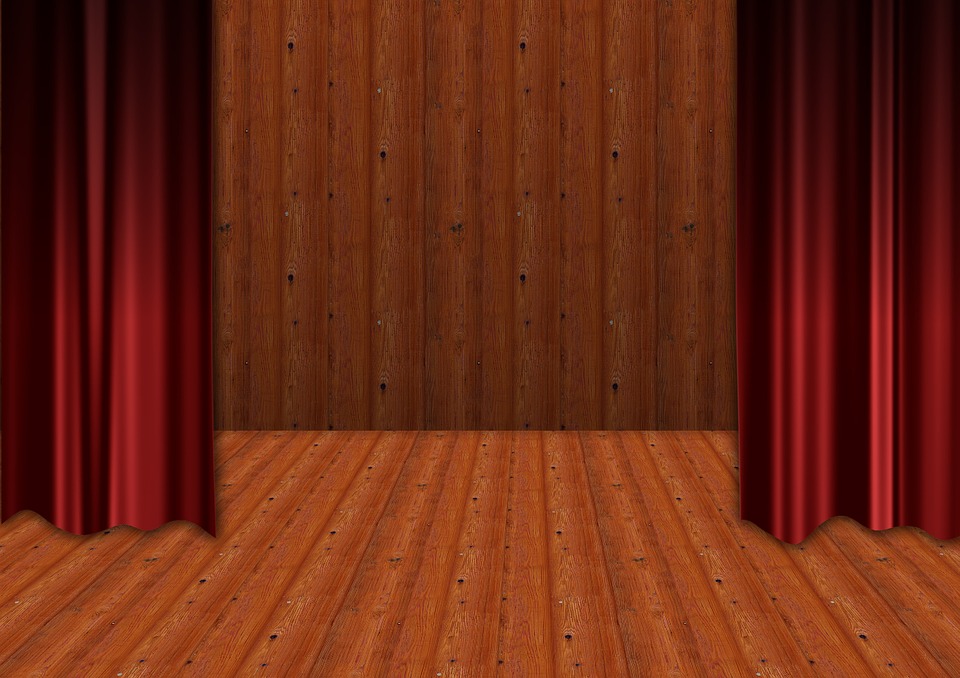 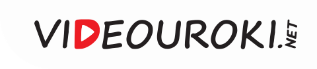 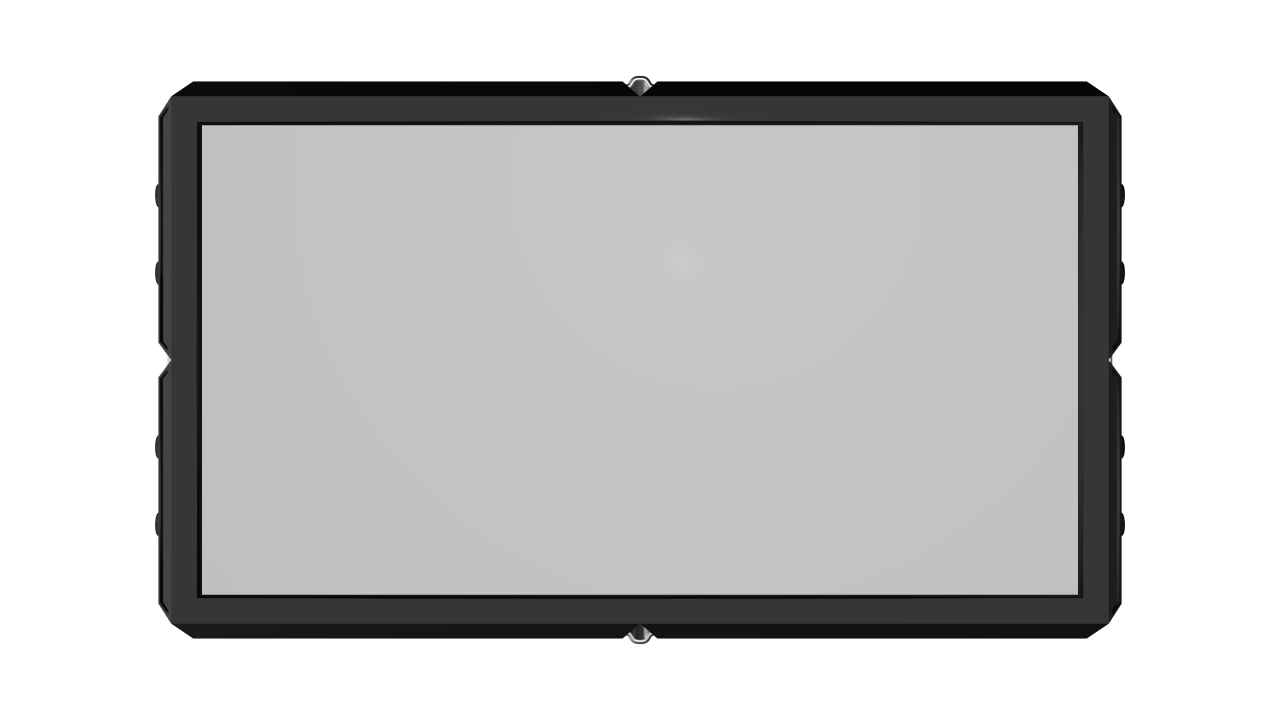 Прошу голосовать за первое название.
1 мая 1930 г.
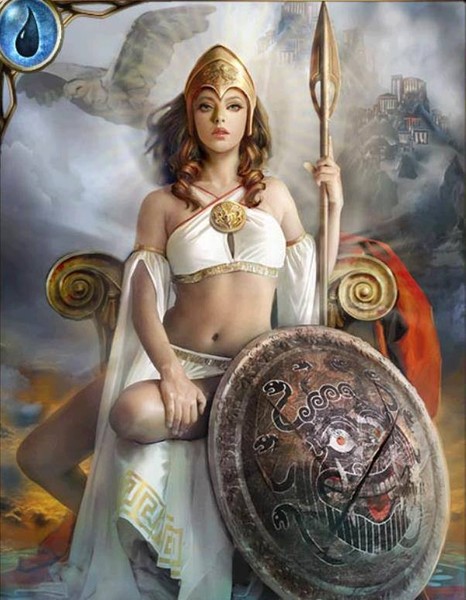 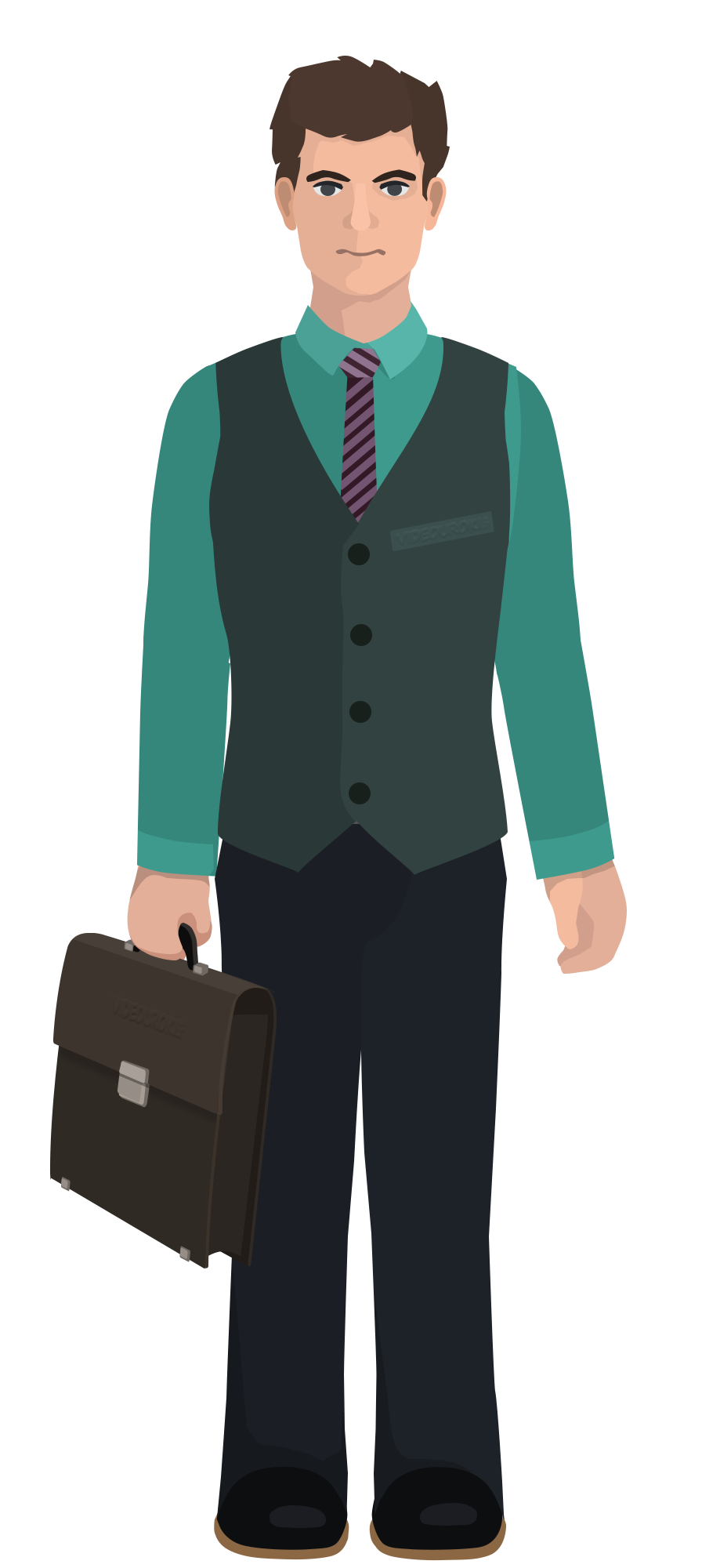 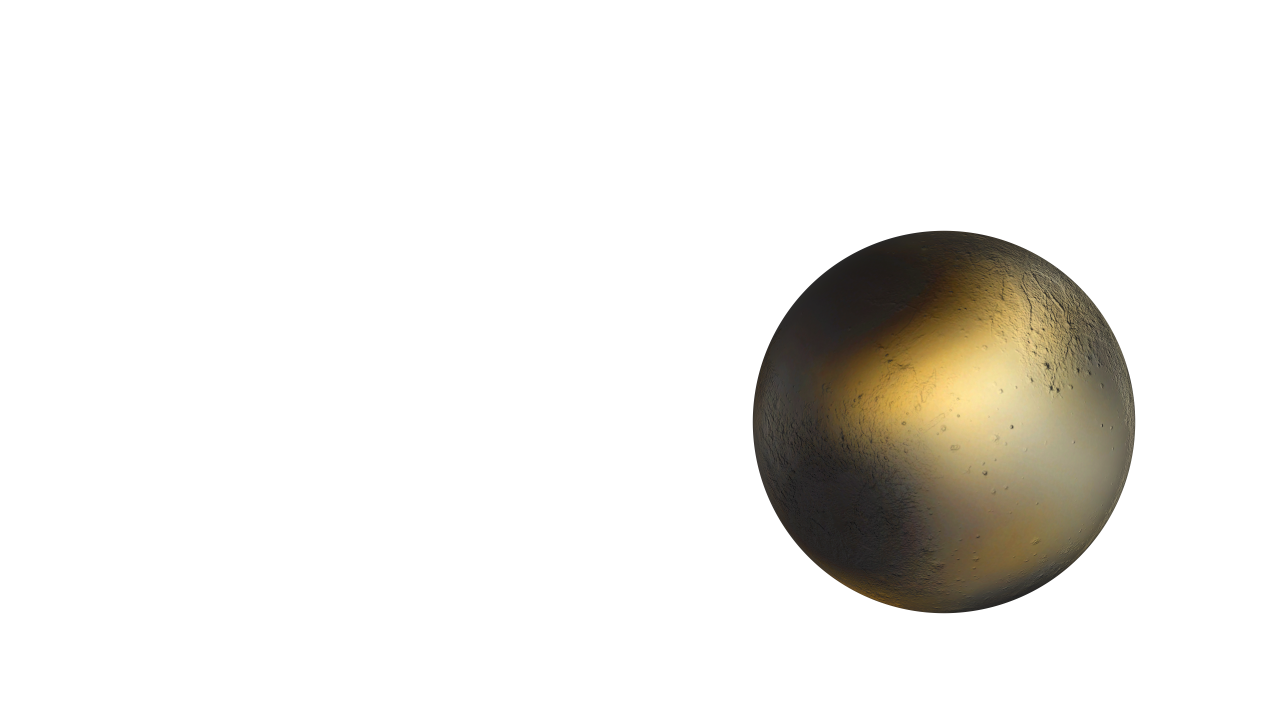 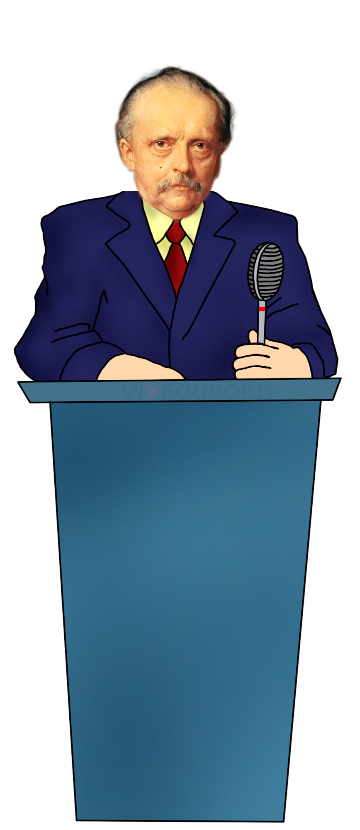 Минерва
Не пойдёт, т. к. есть астероид с таким именем.
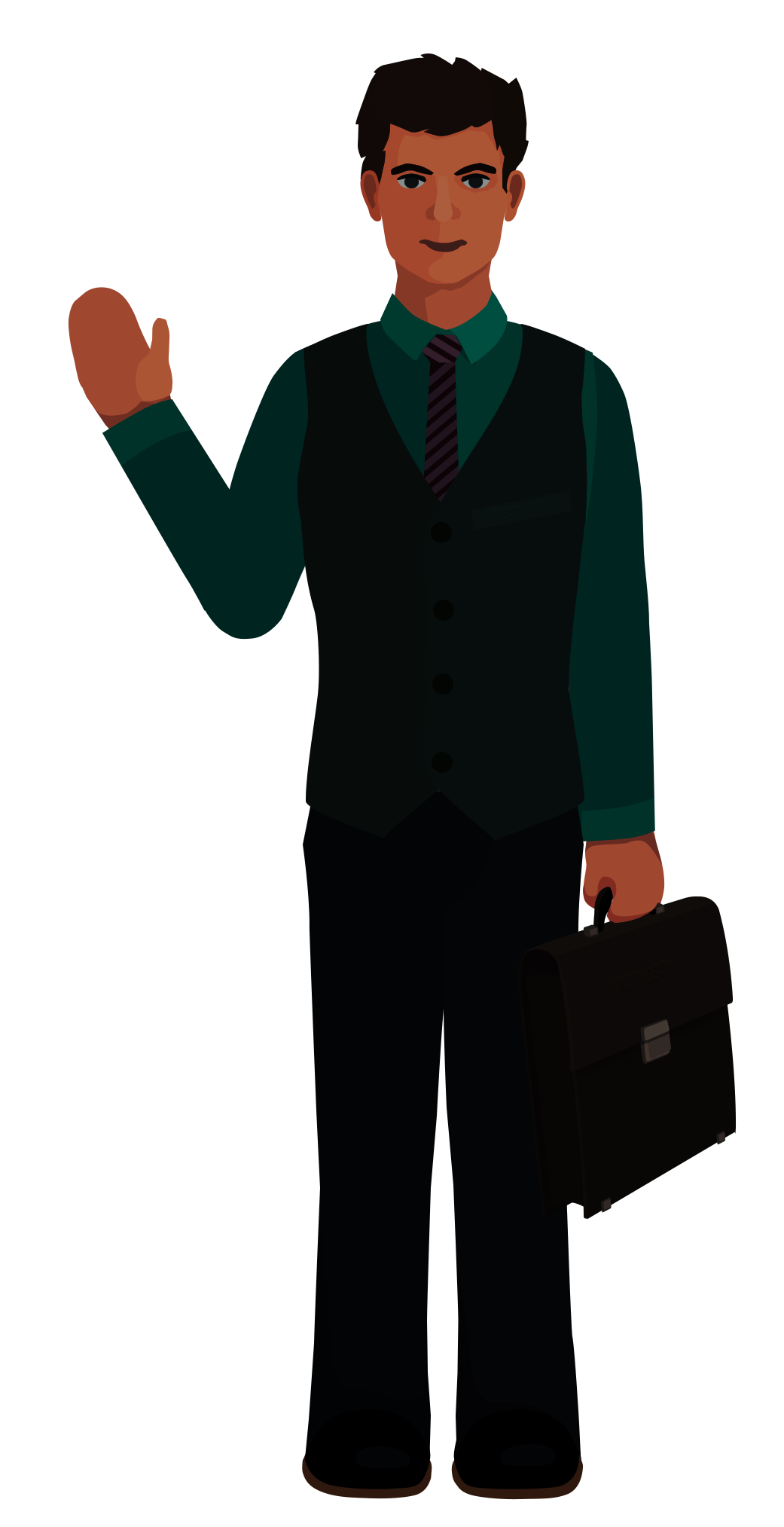 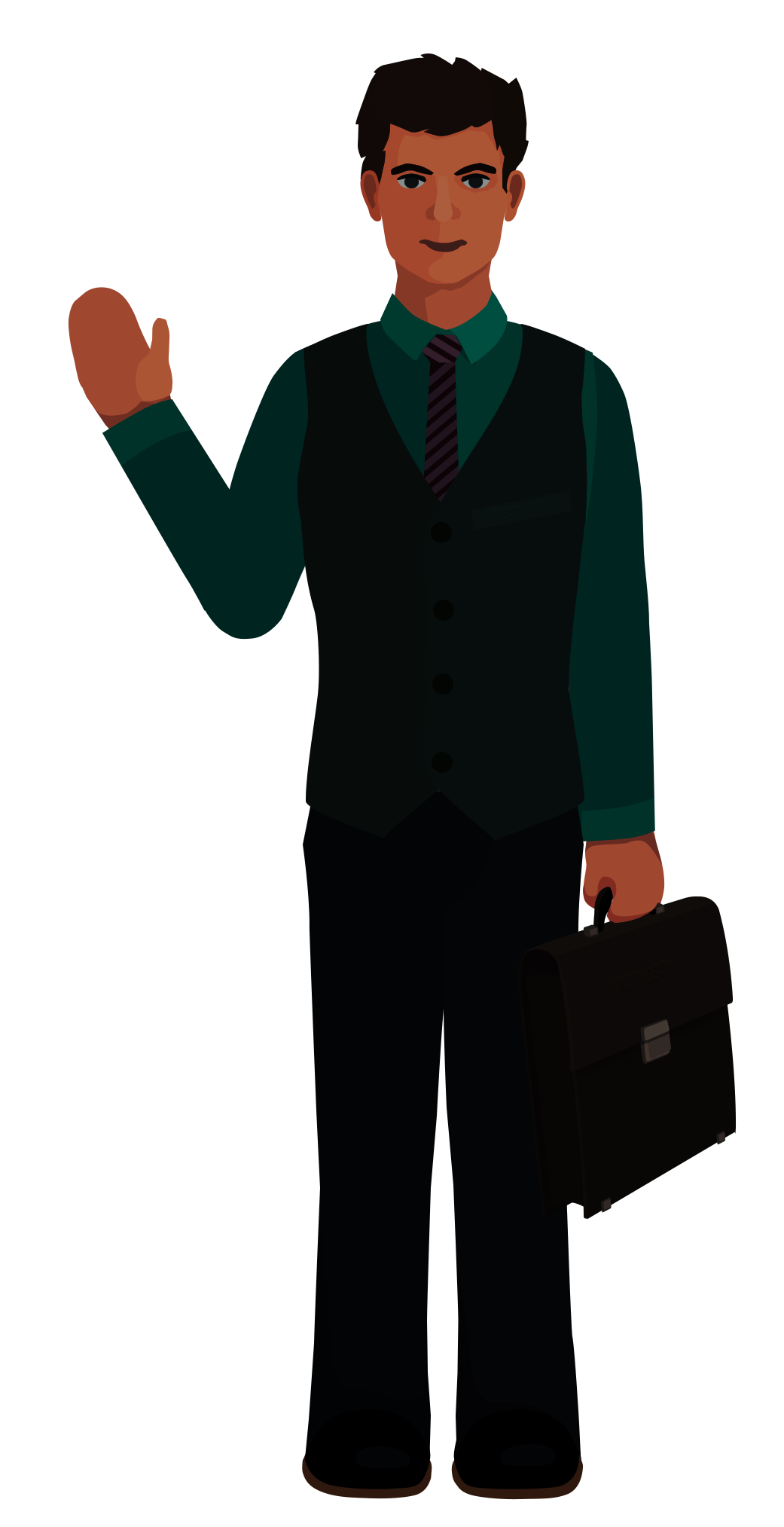 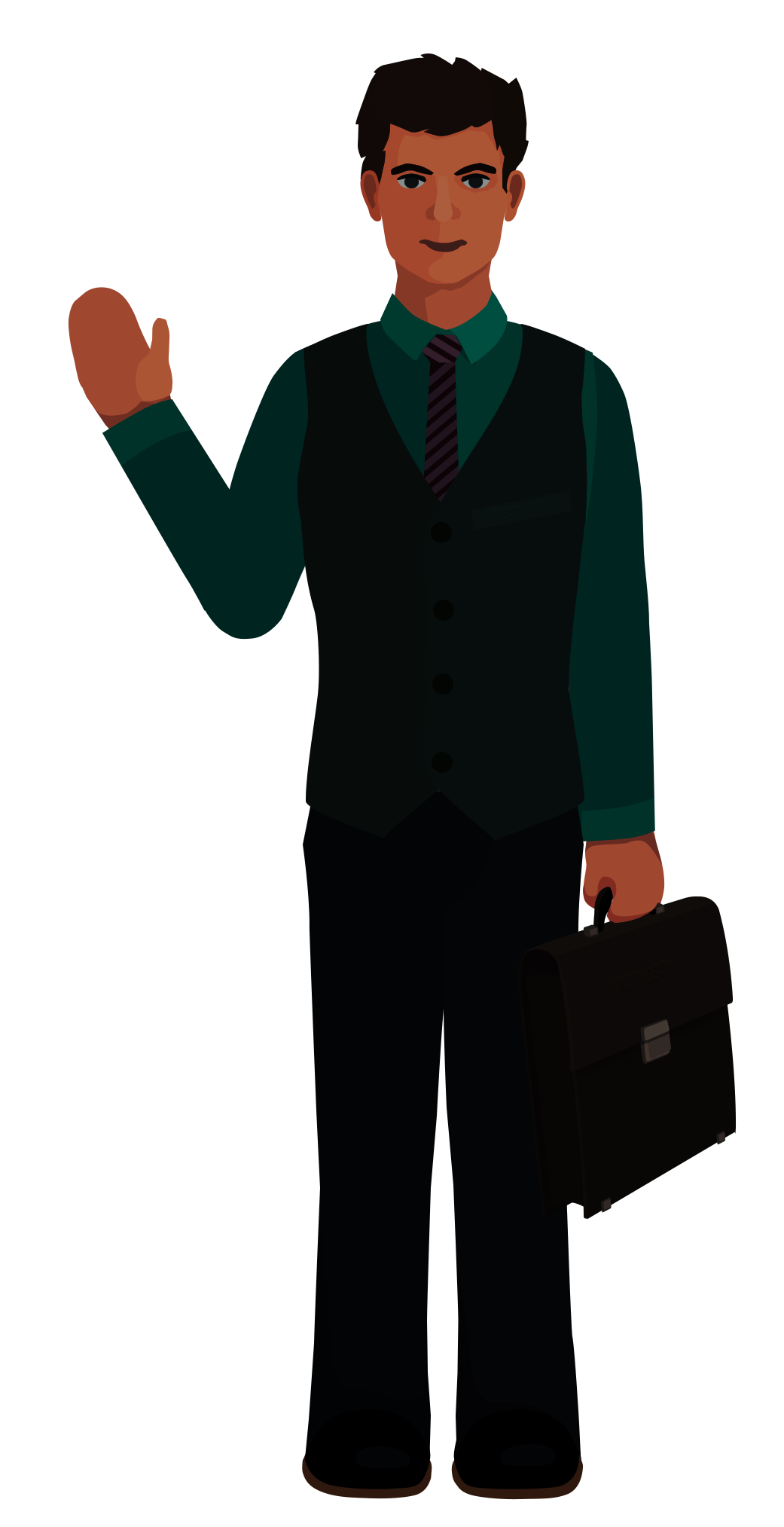 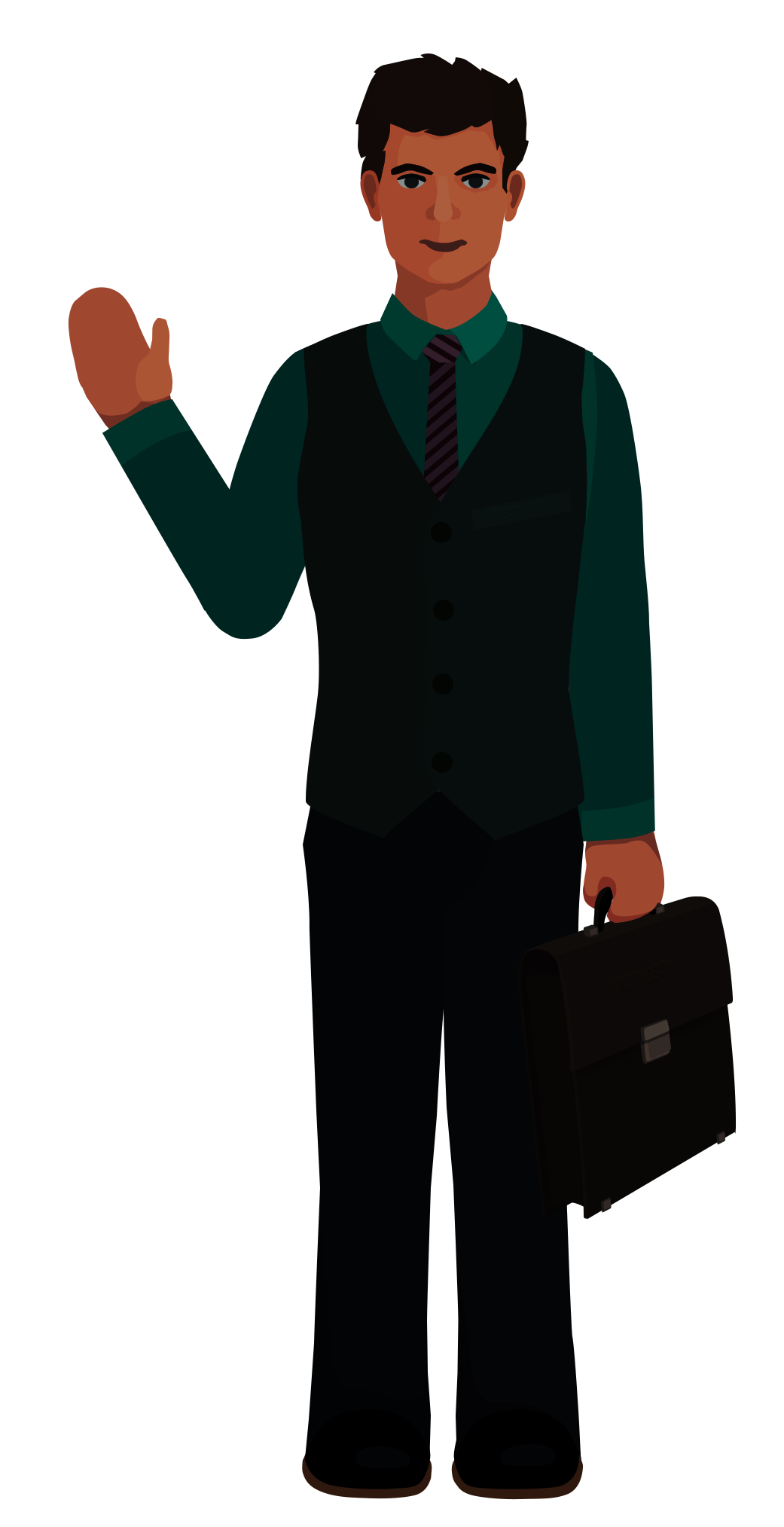 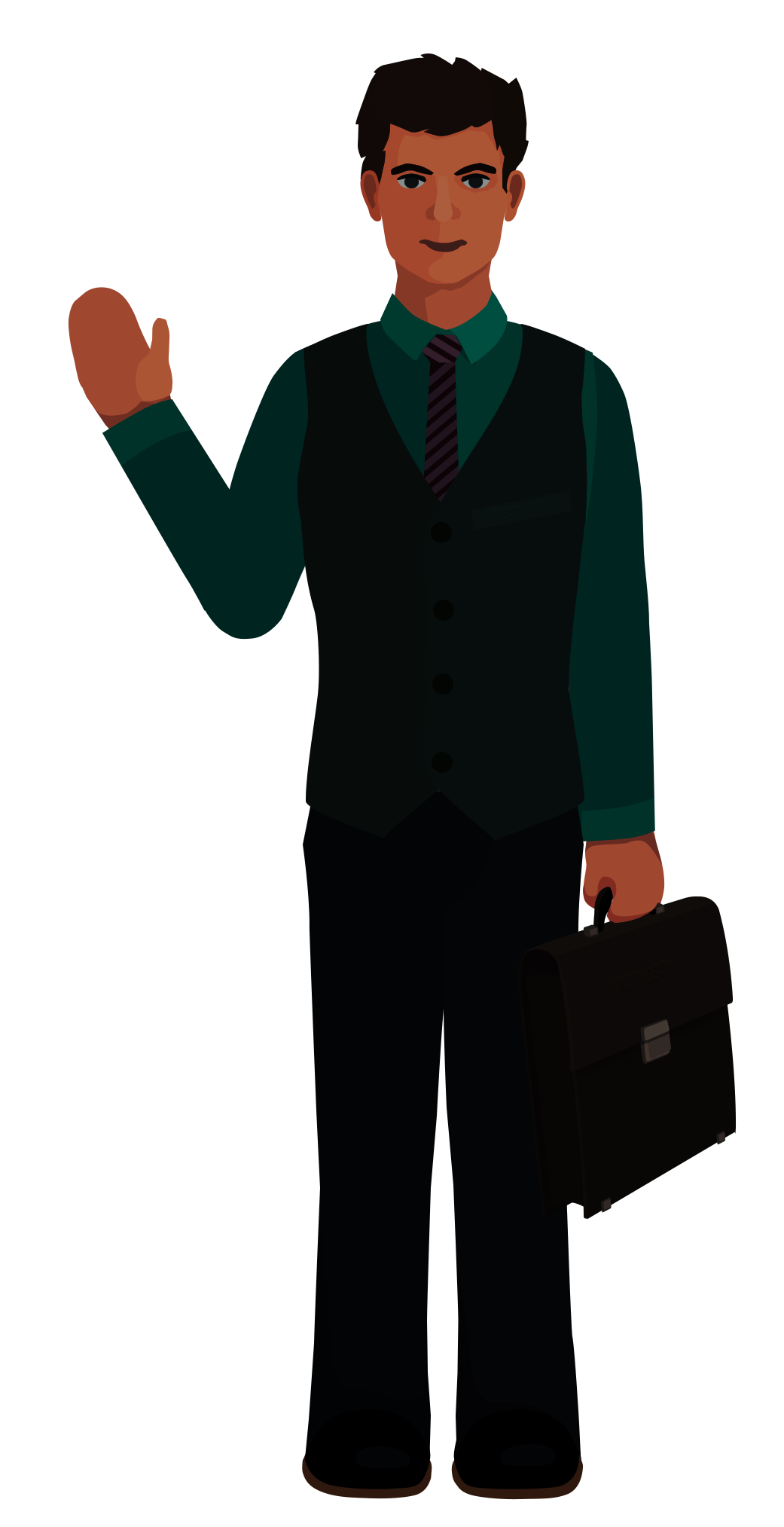 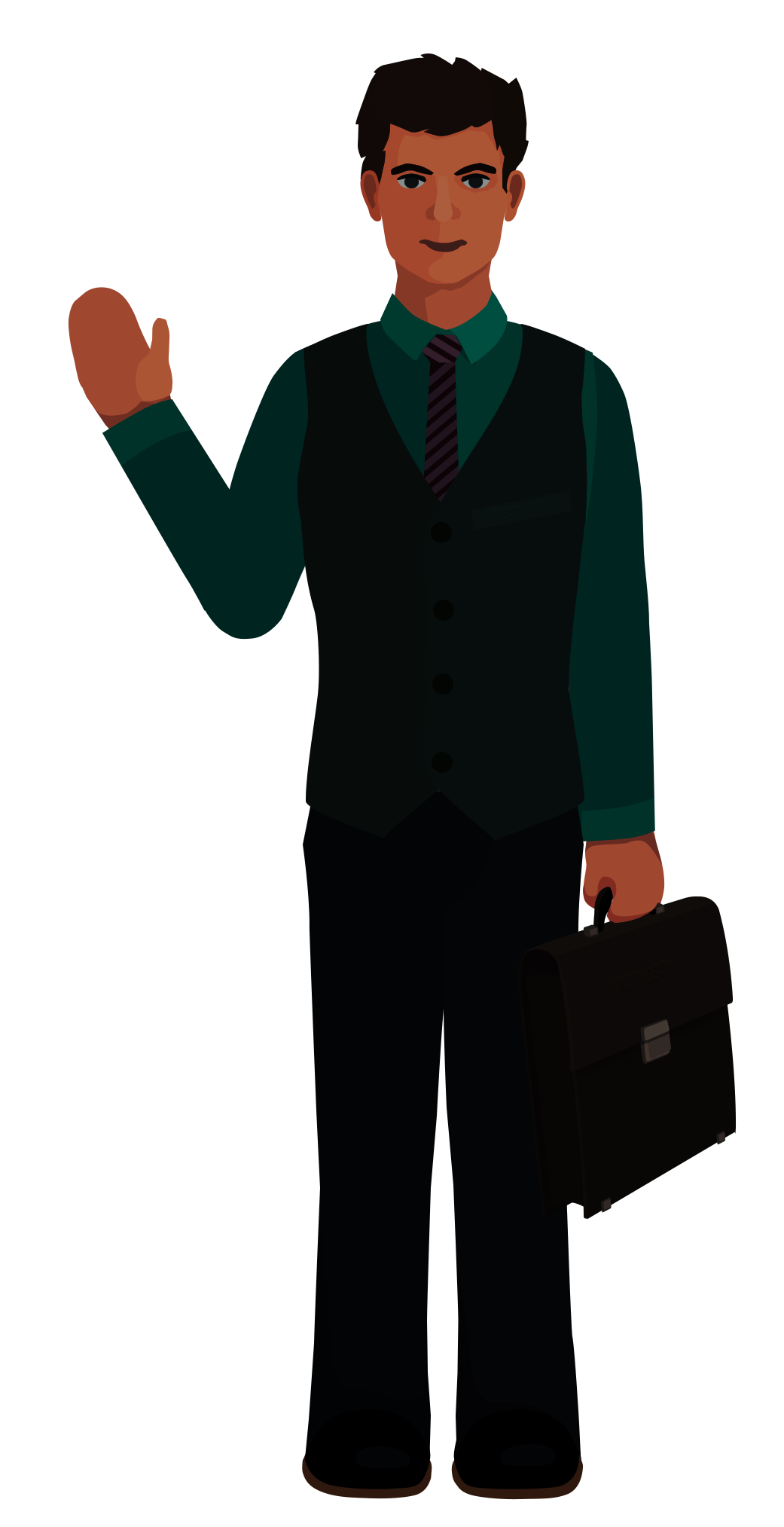 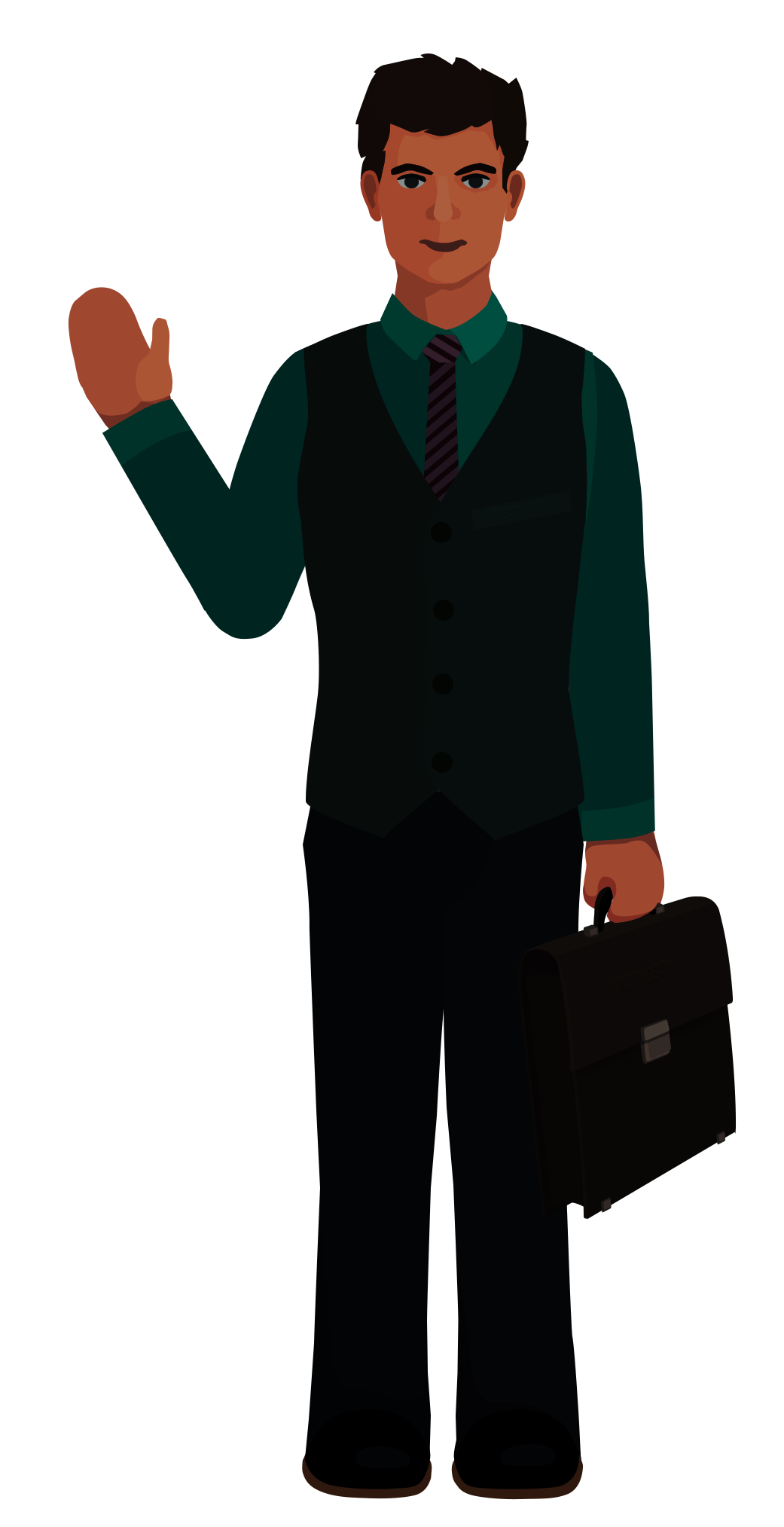 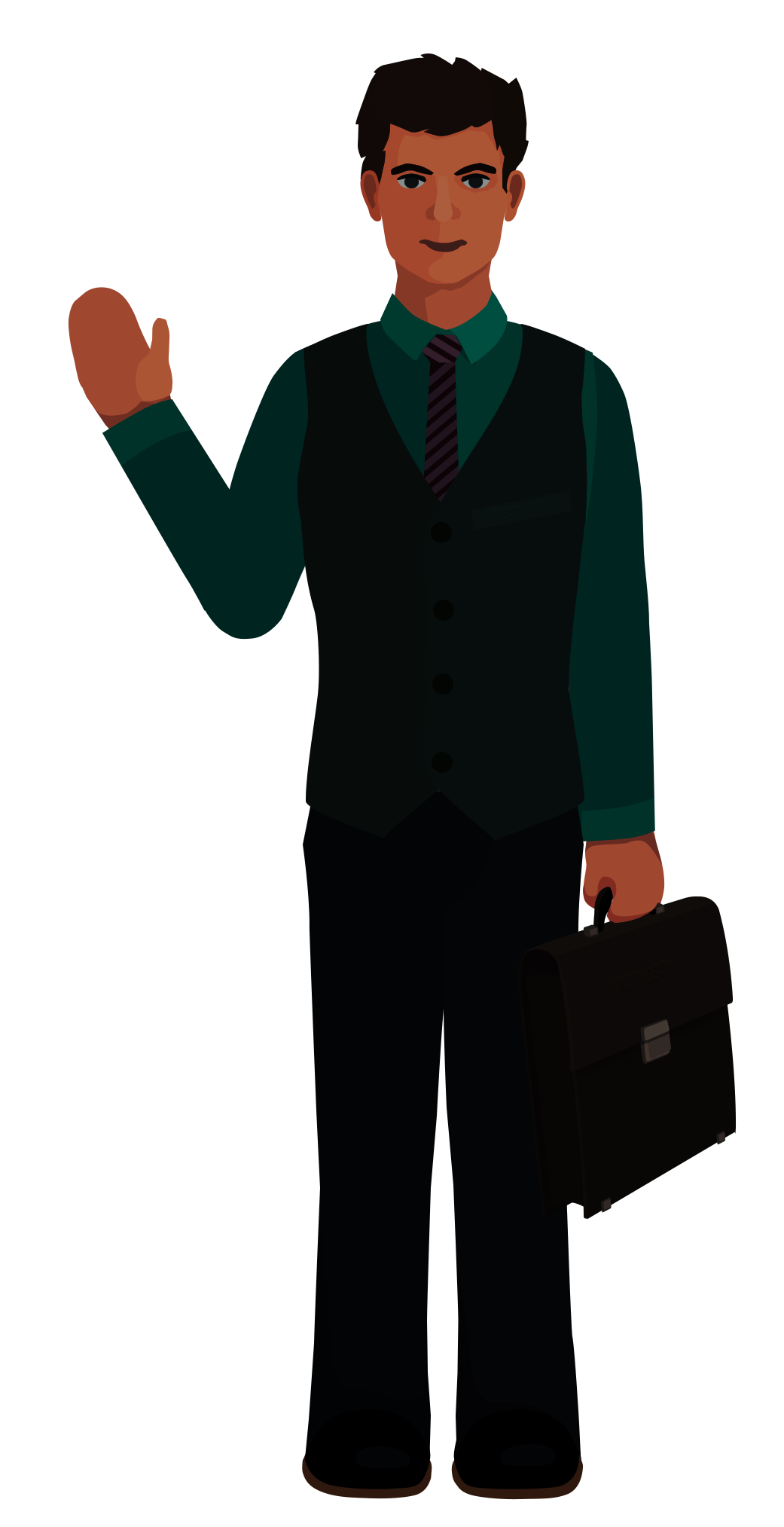 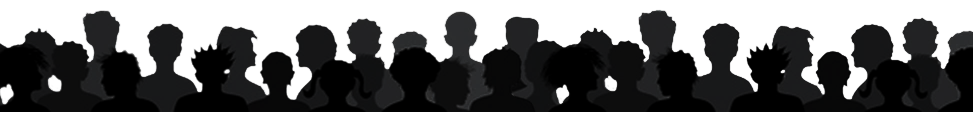 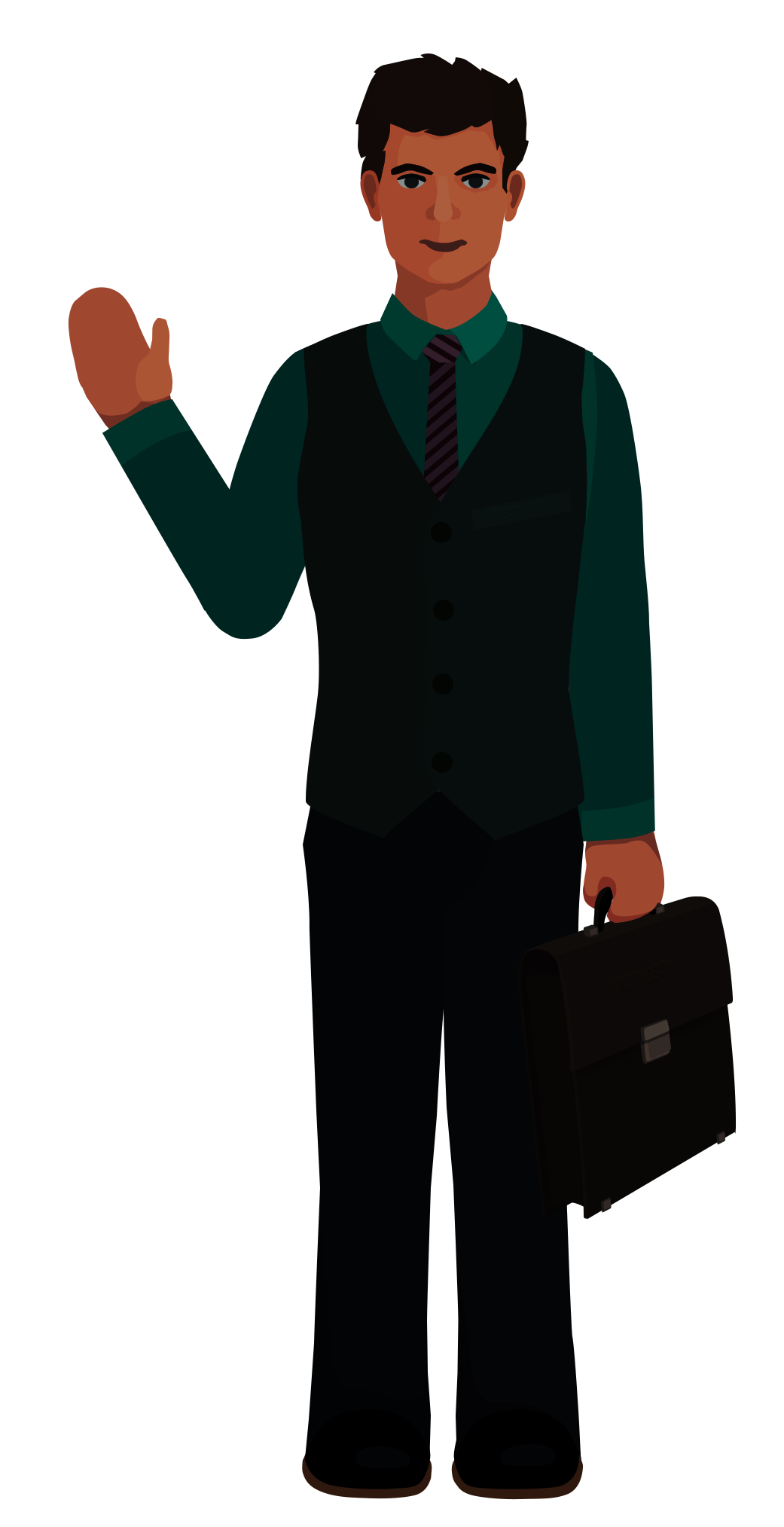 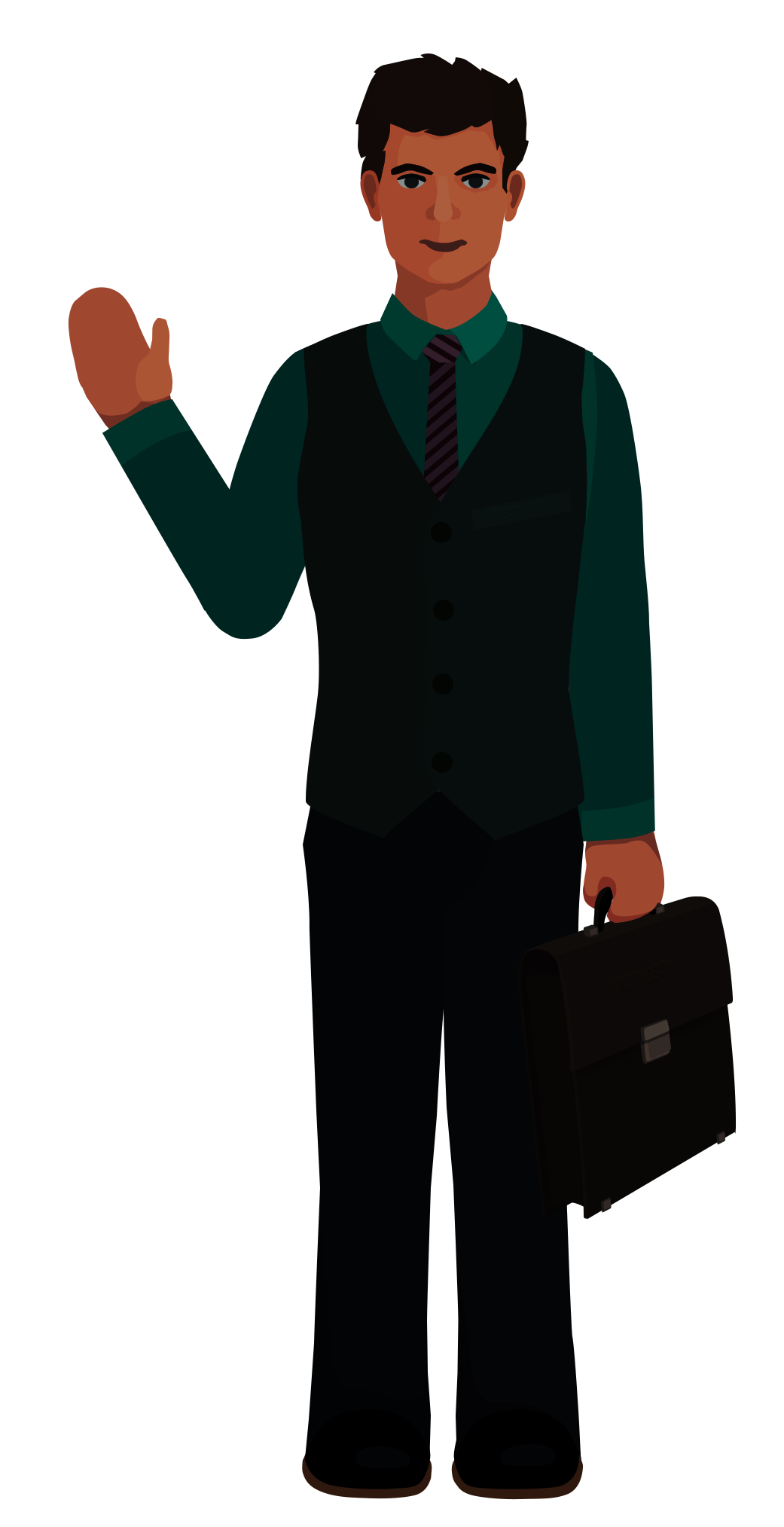 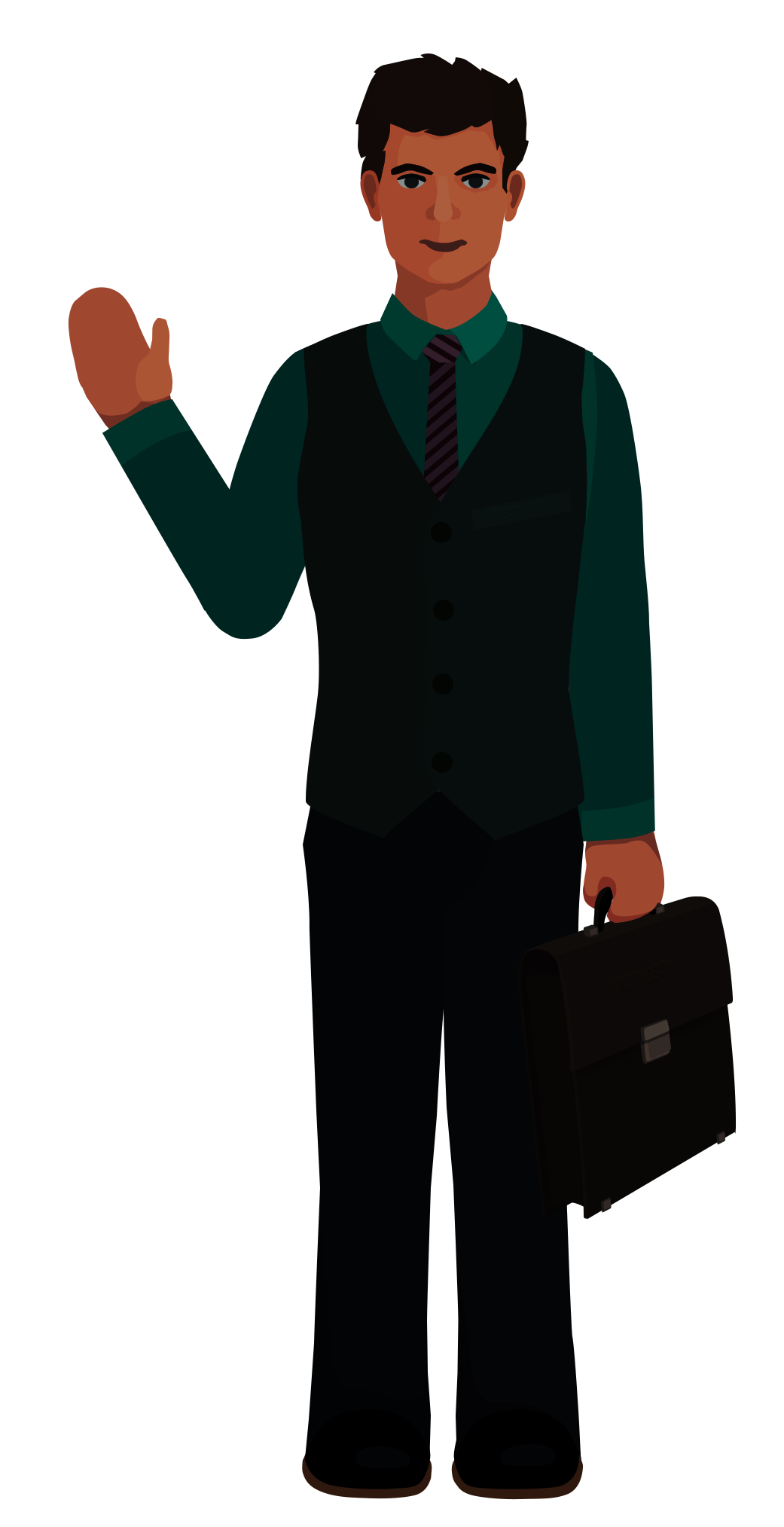 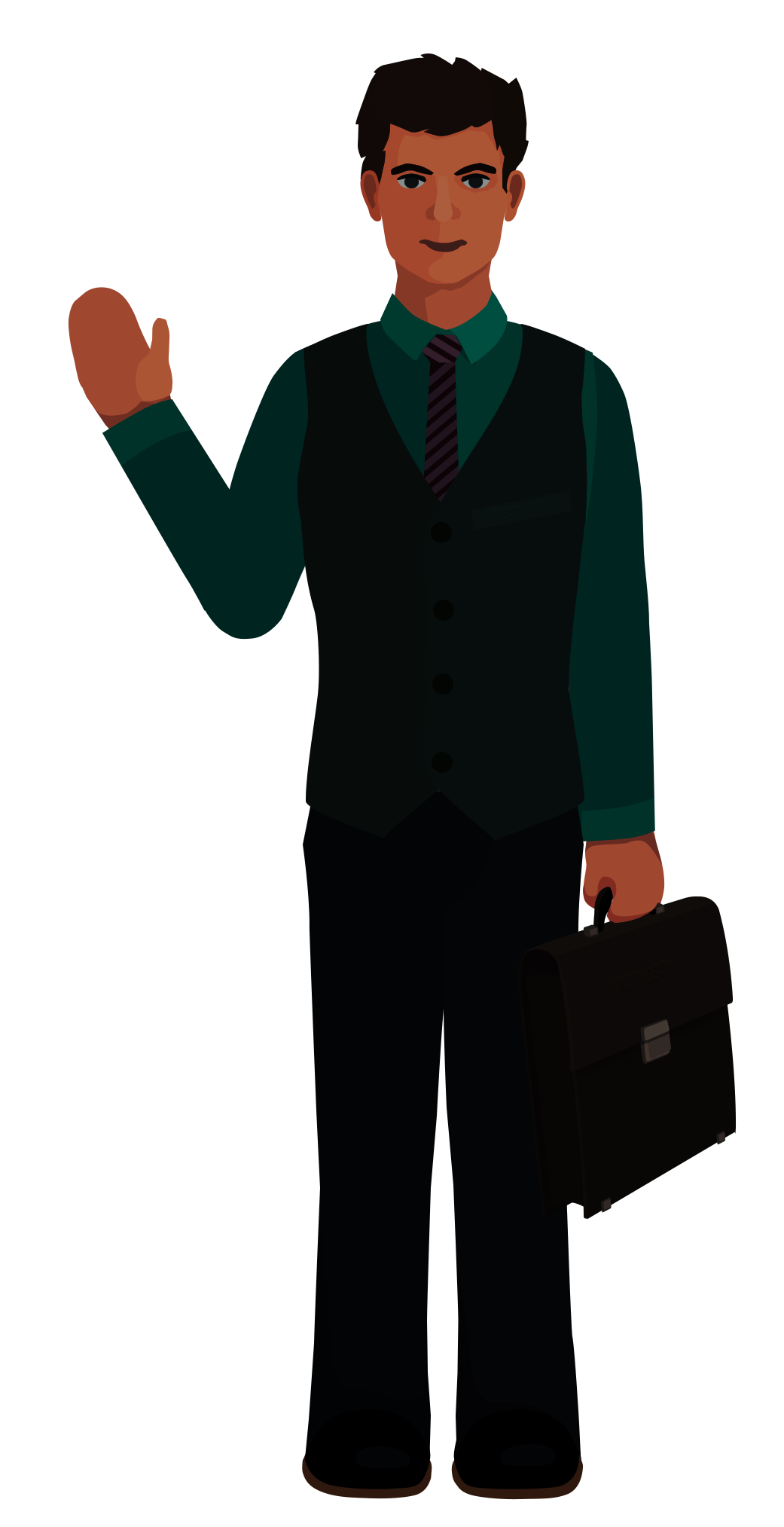 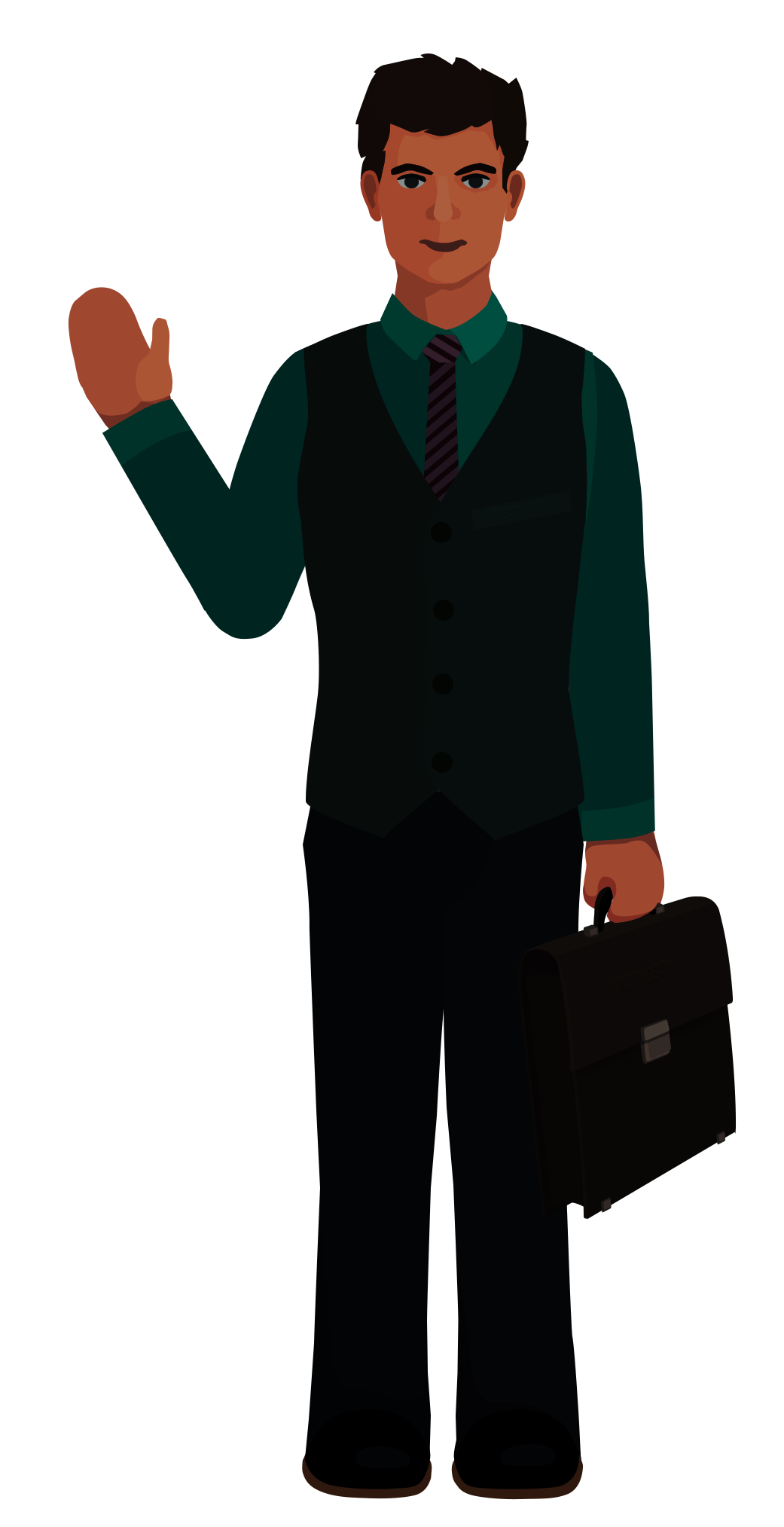 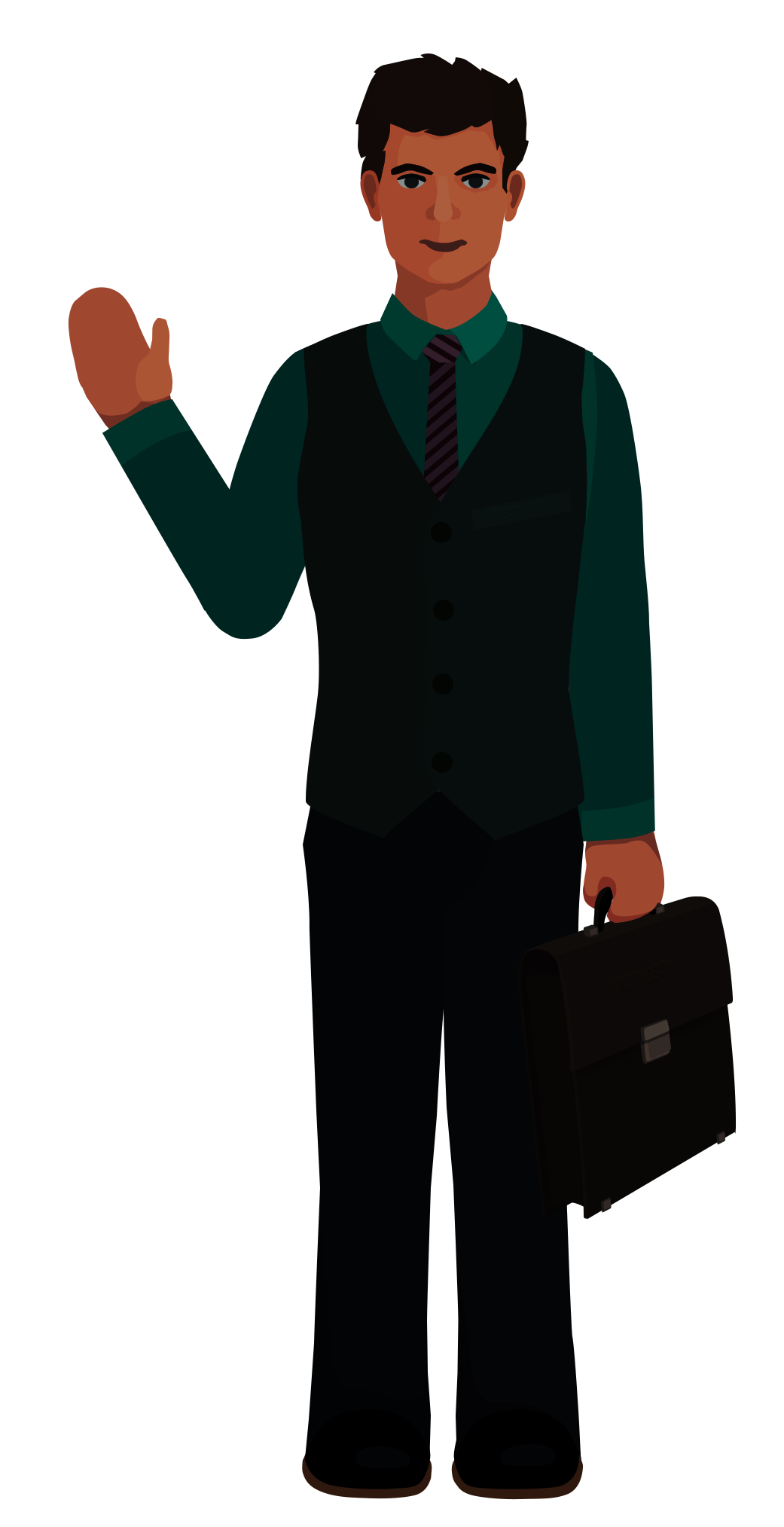 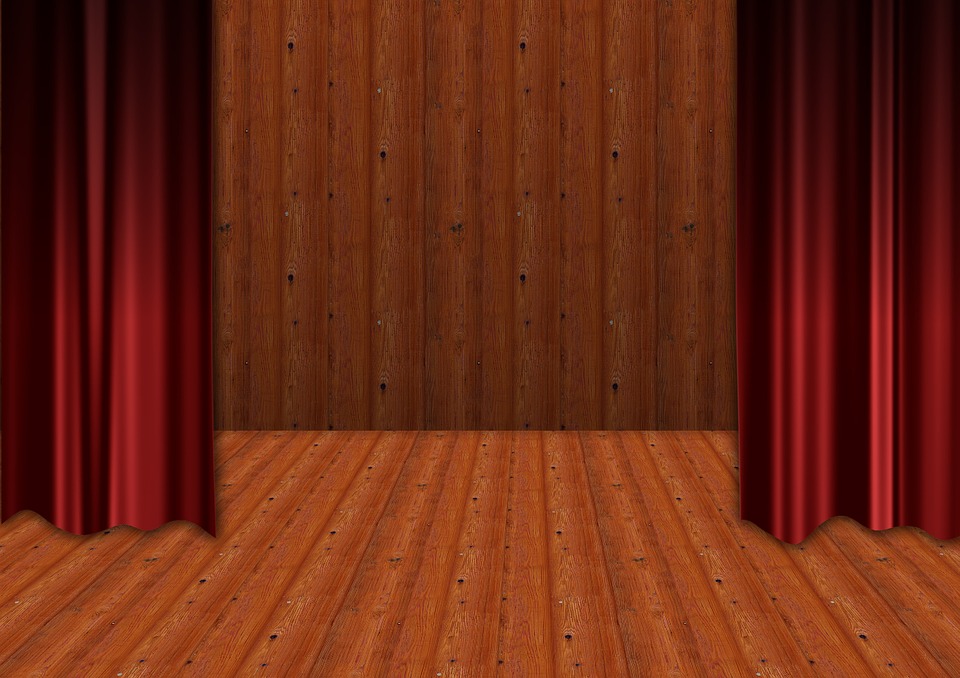 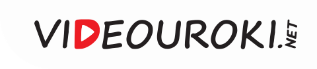 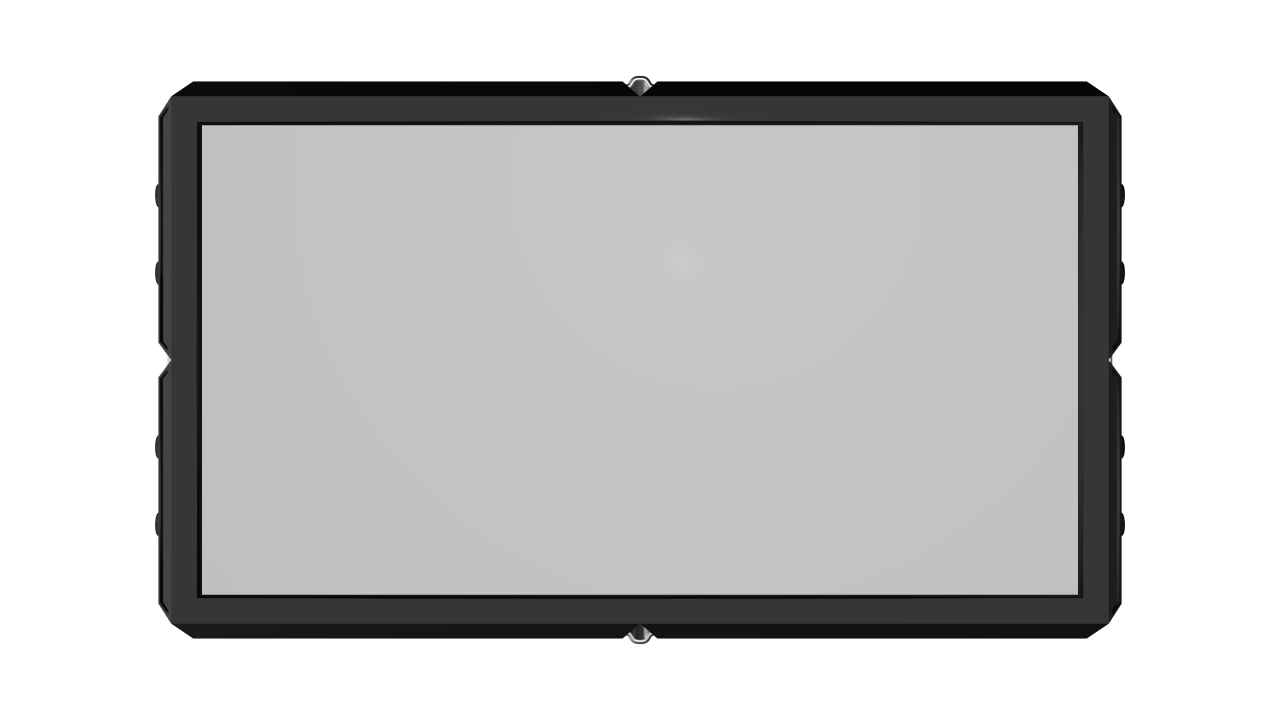 Прошу голосовать за второе название.
1 мая 1930 г.
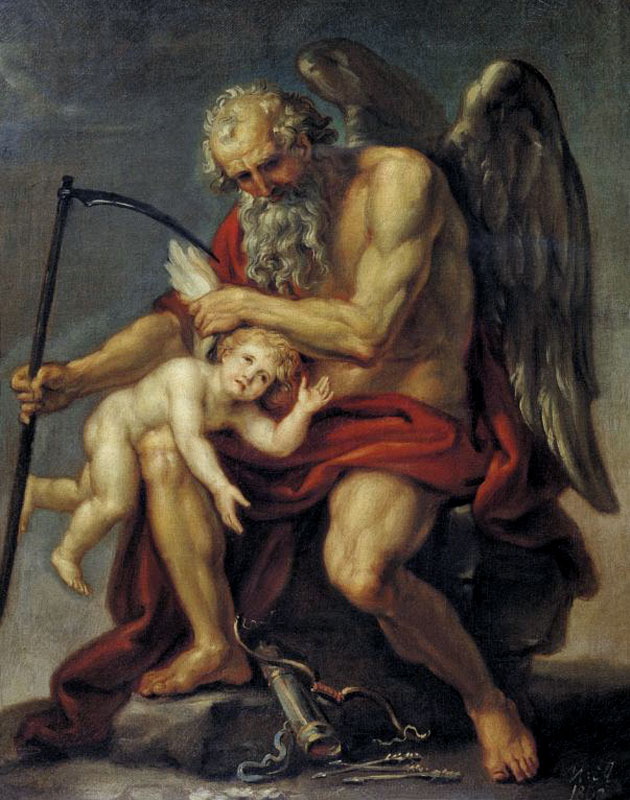 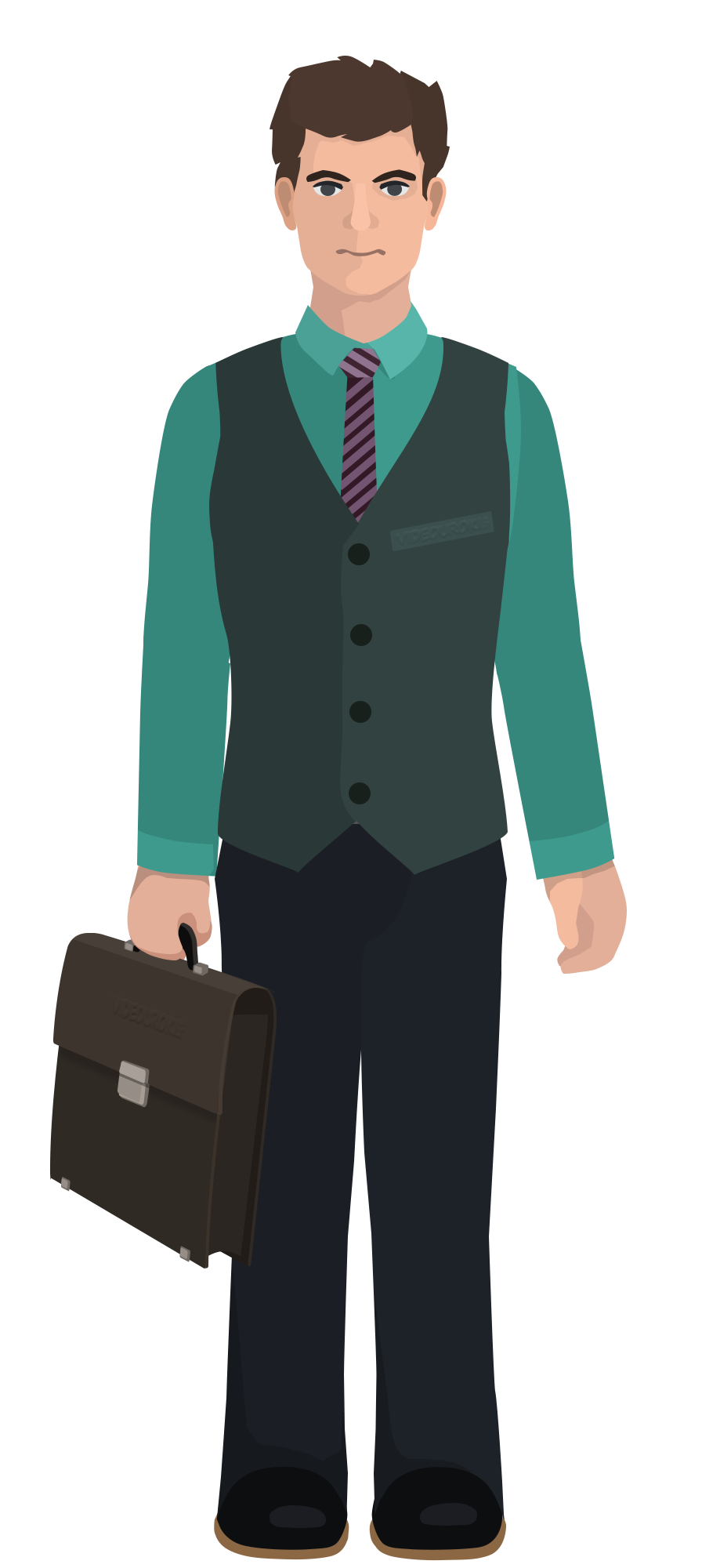 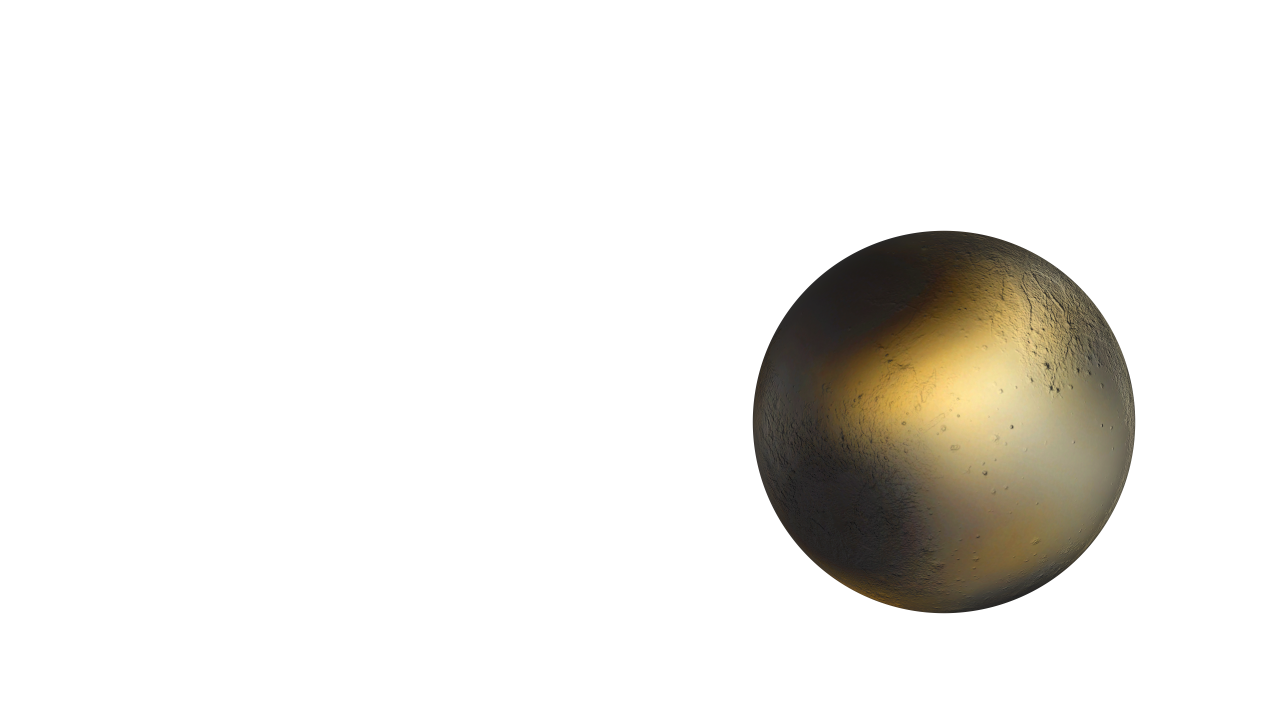 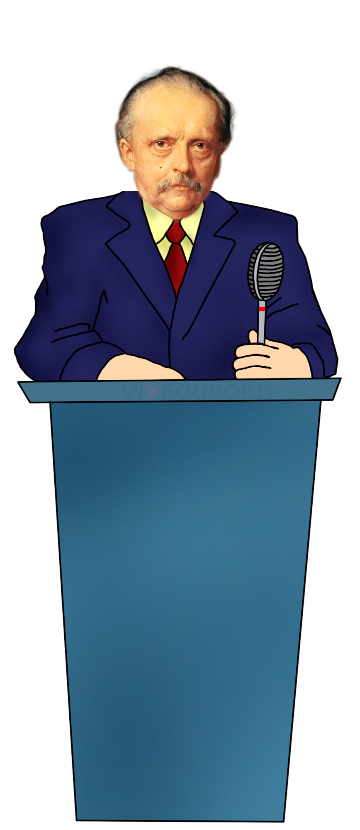 Кронос
Не пойдёт, т. к. его предложил Томас Си.
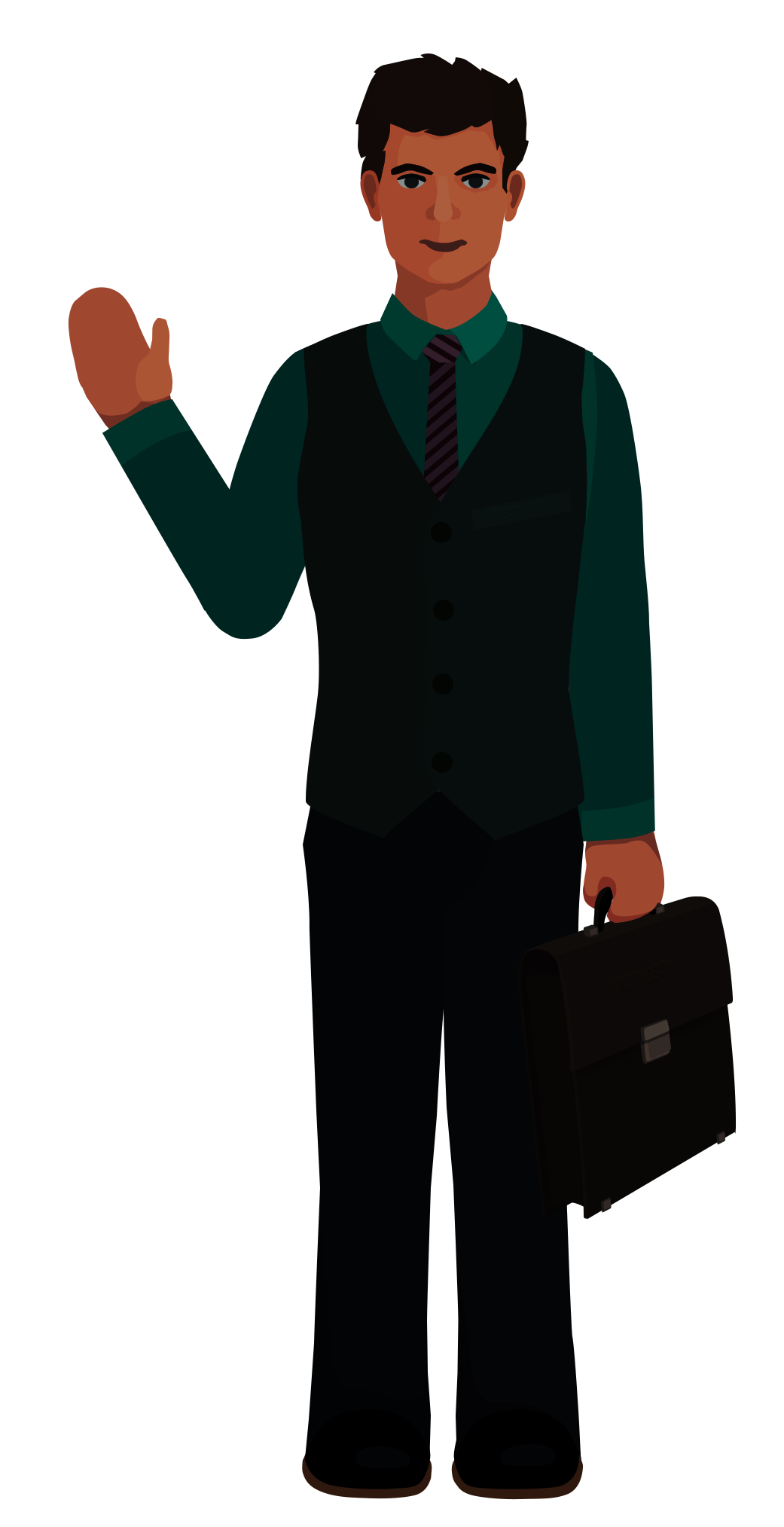 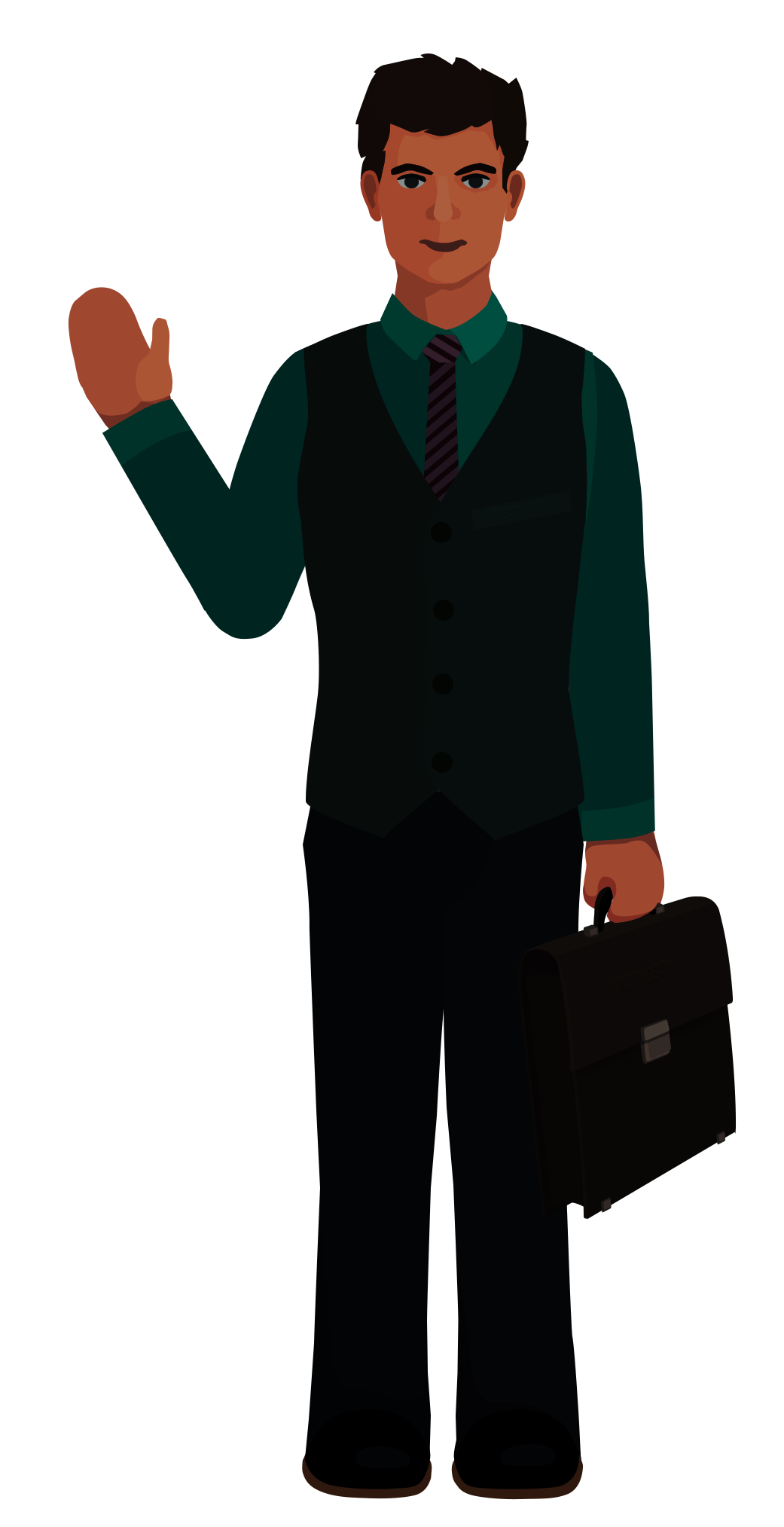 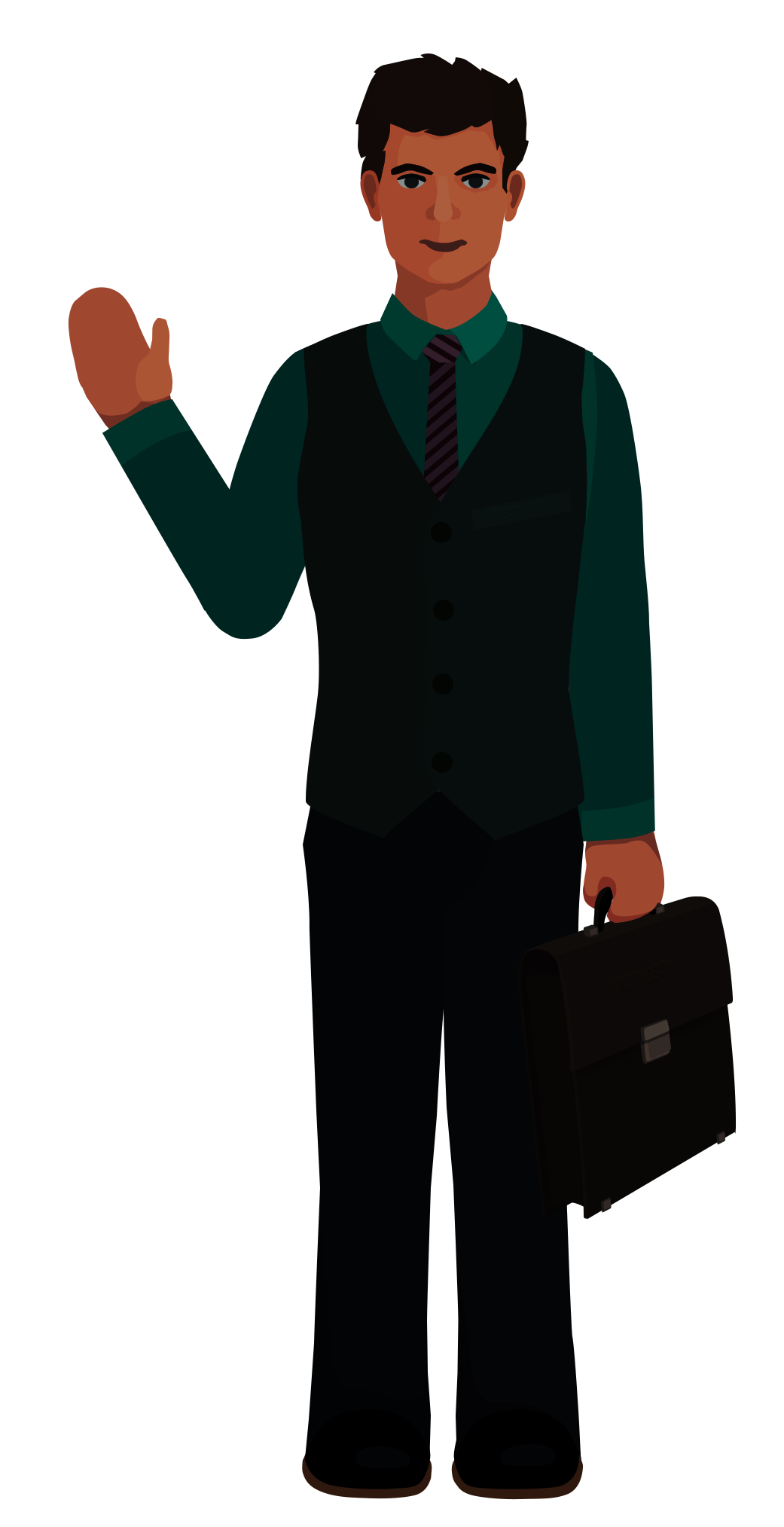 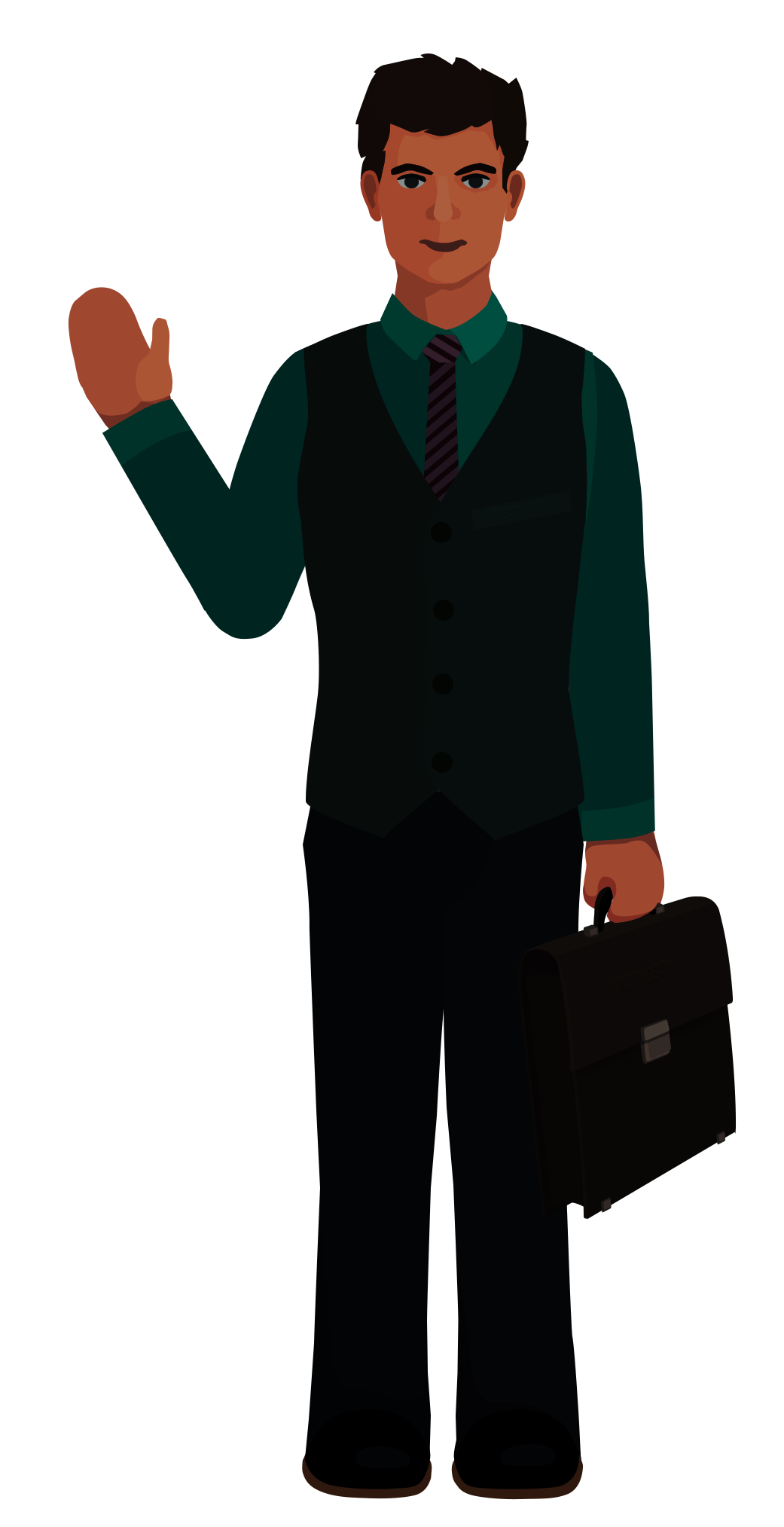 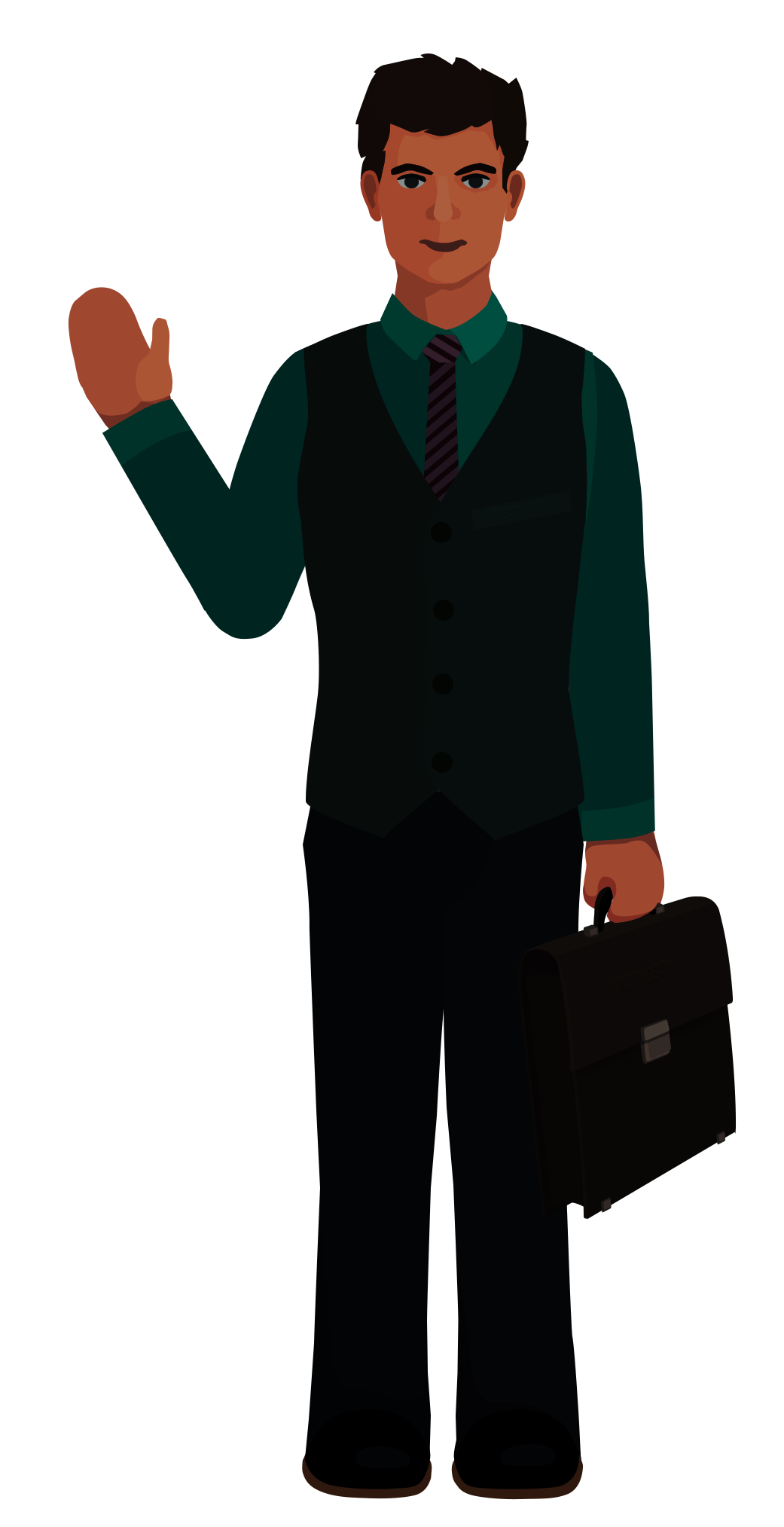 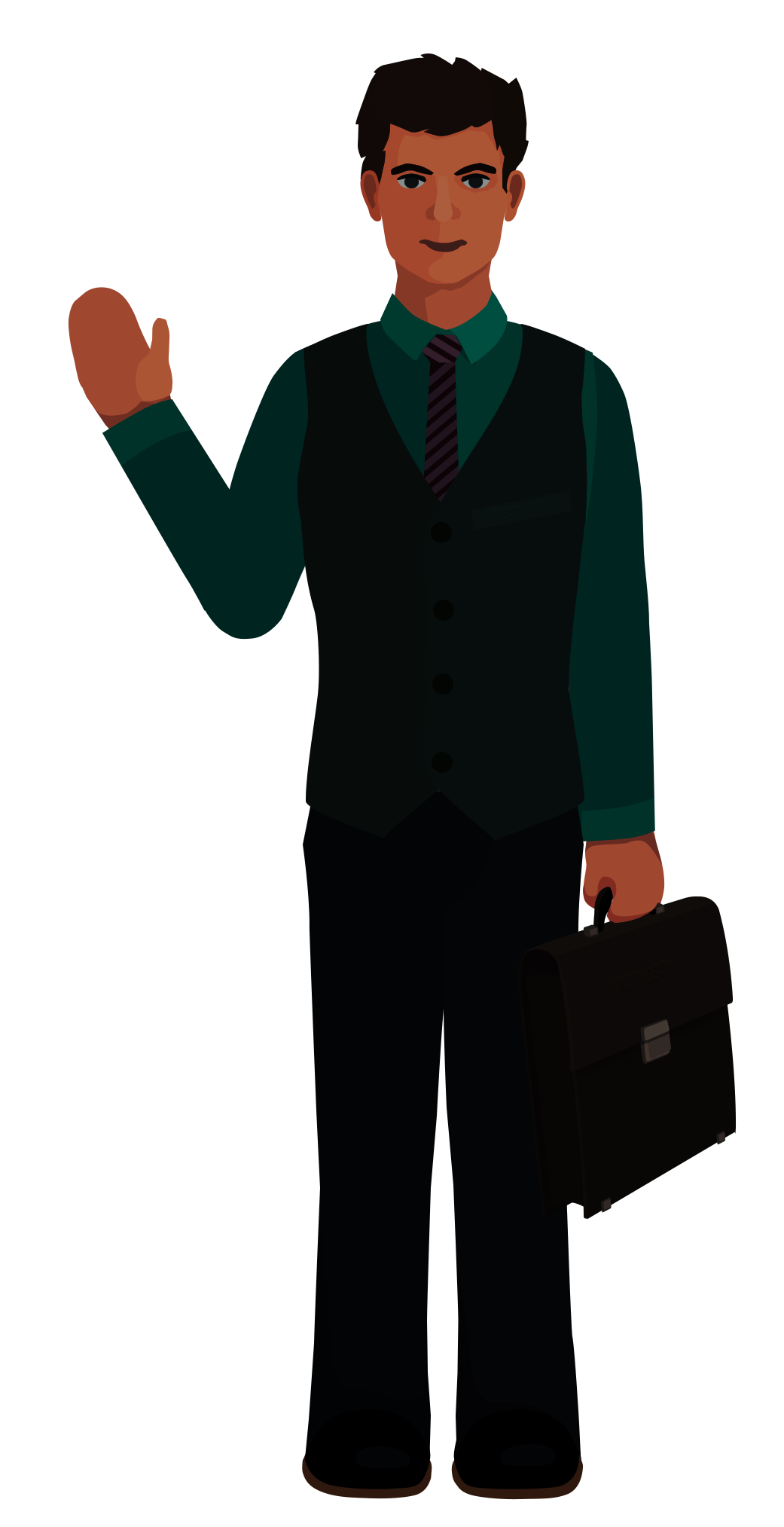 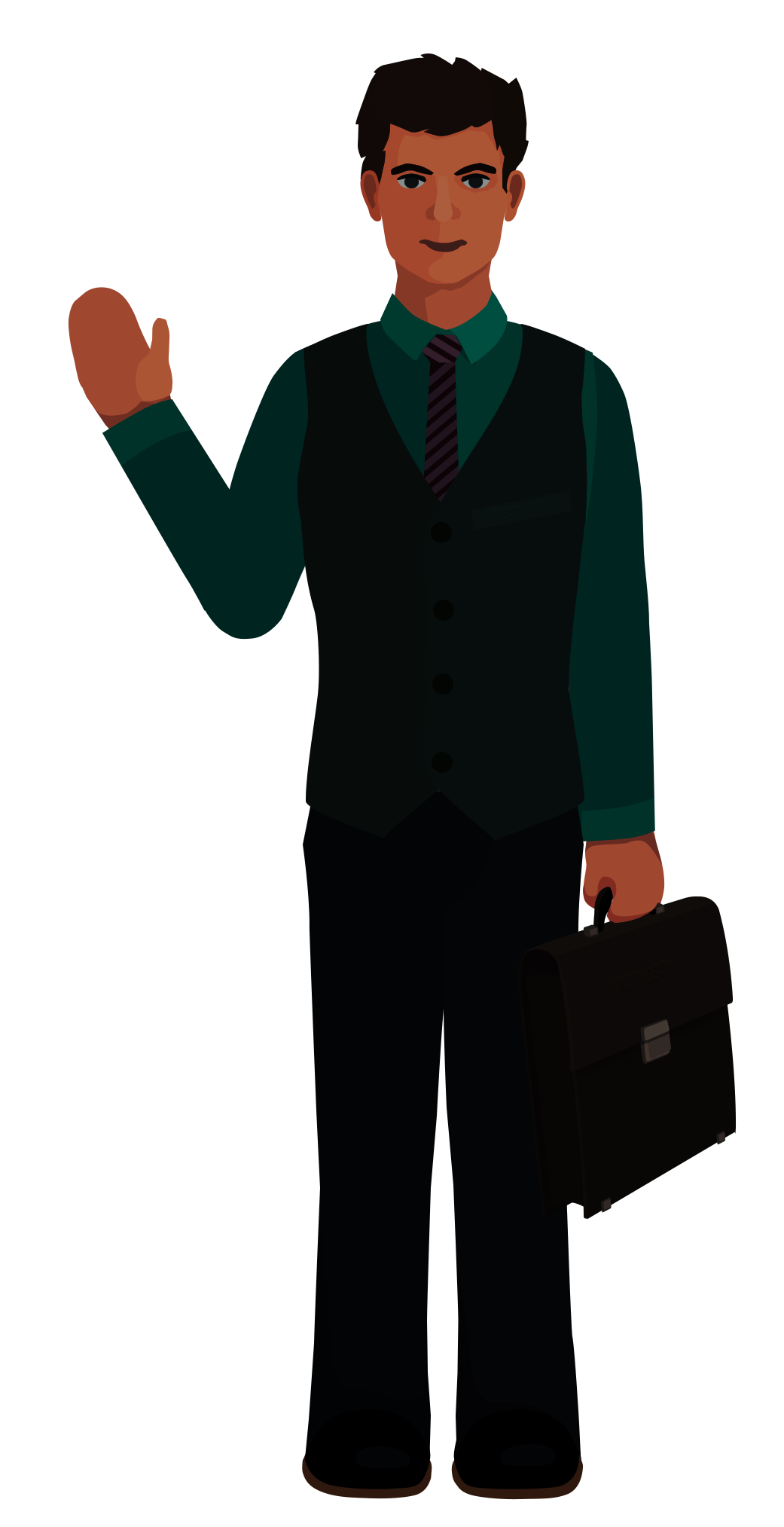 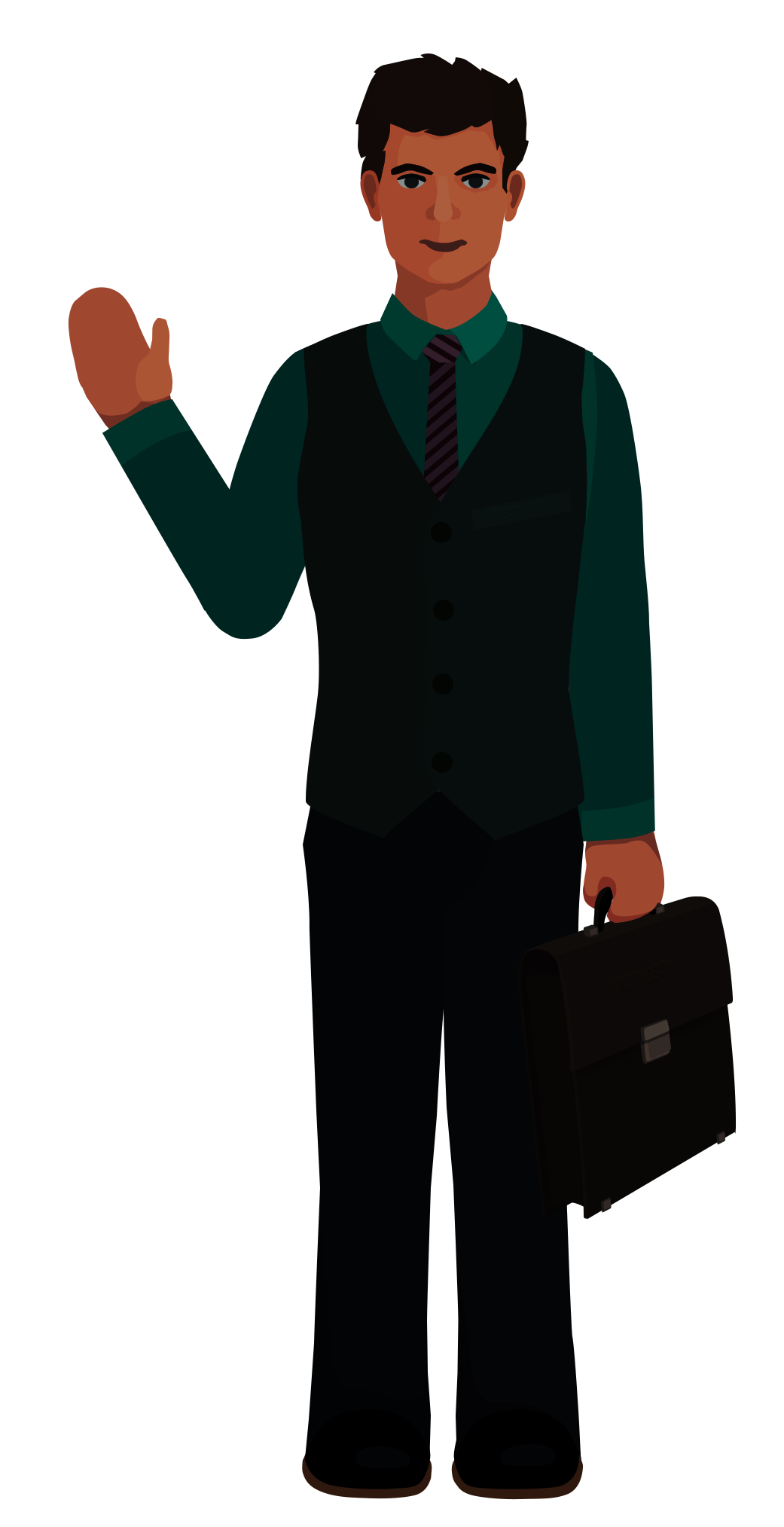 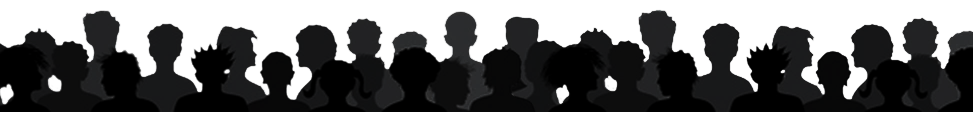 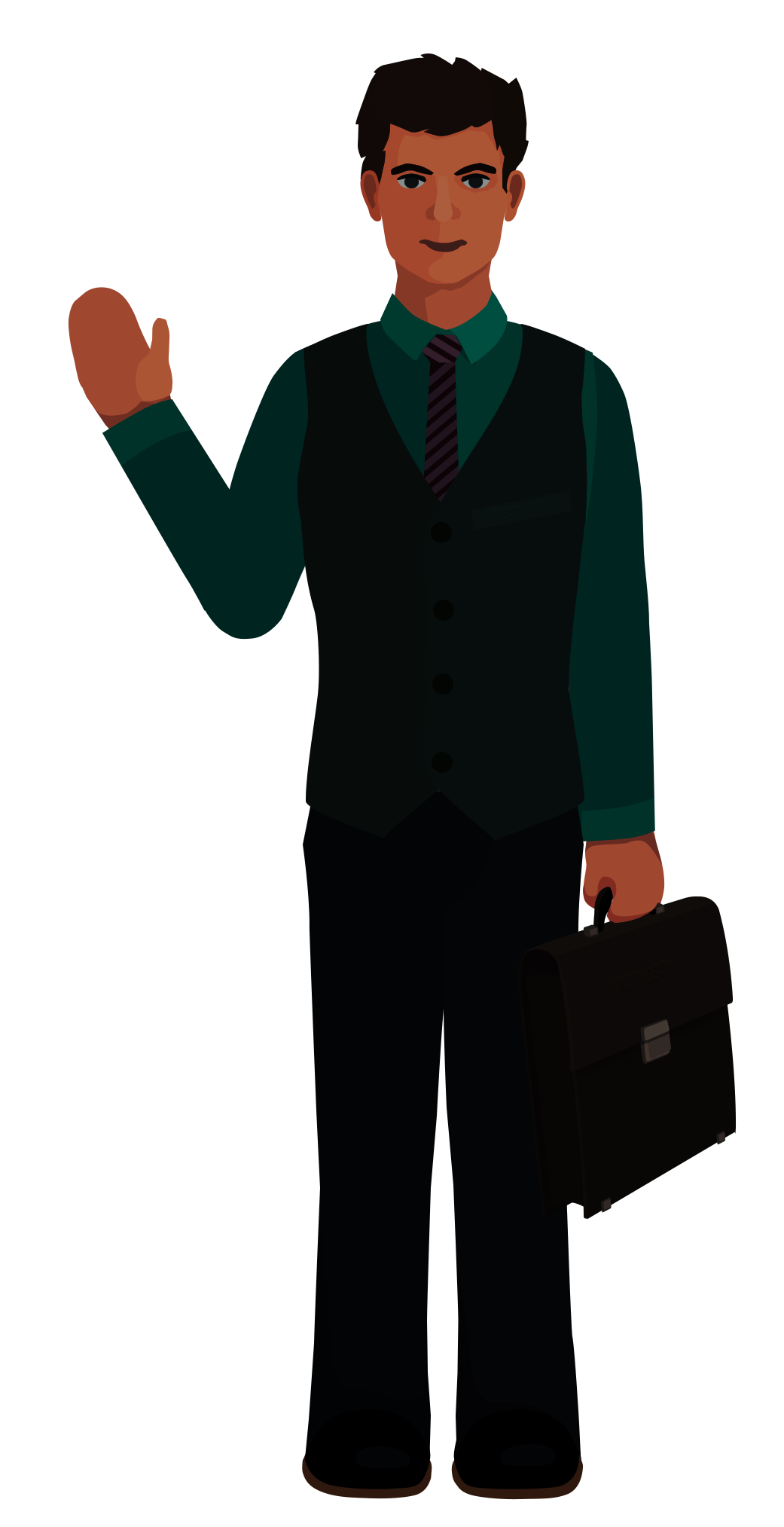 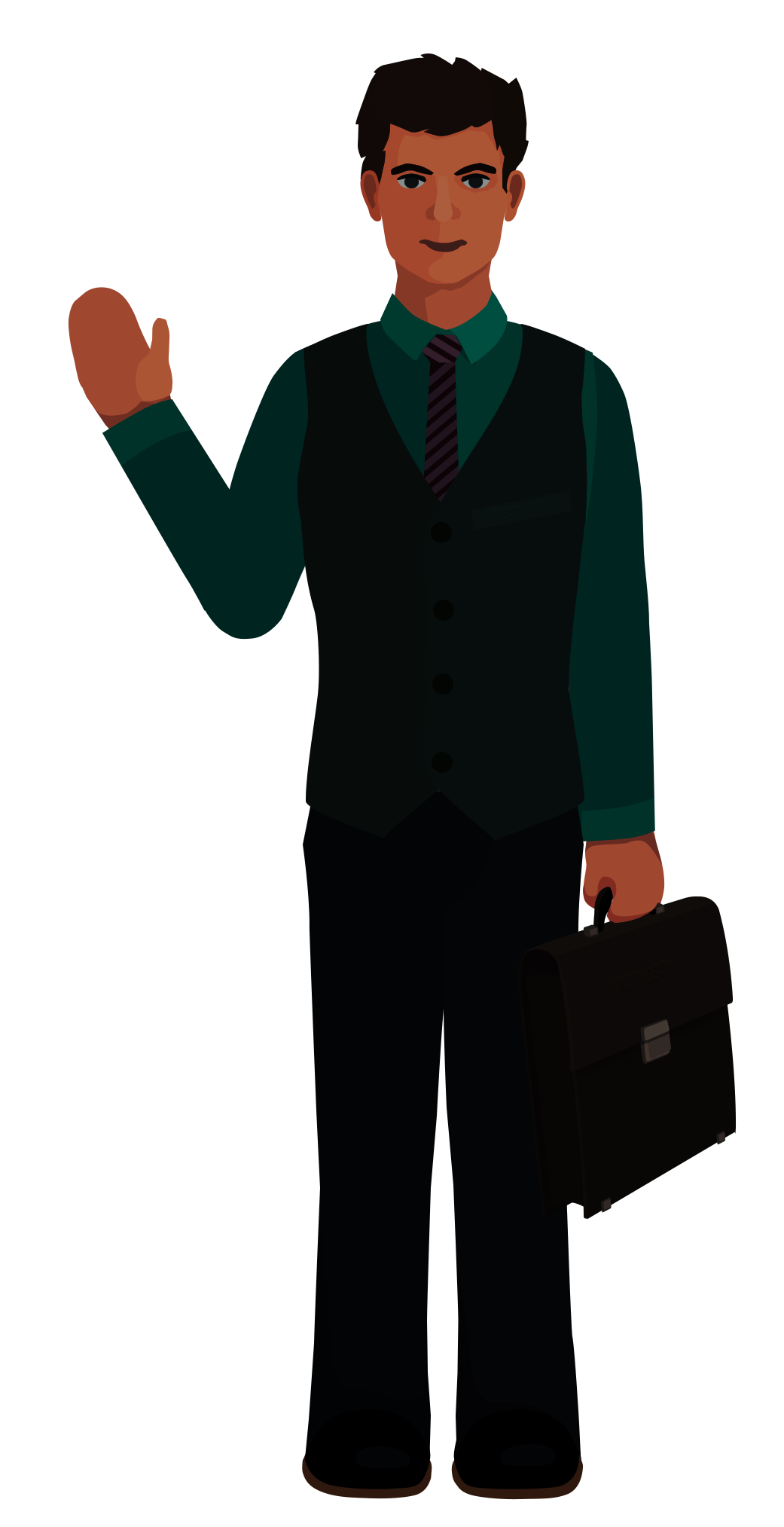 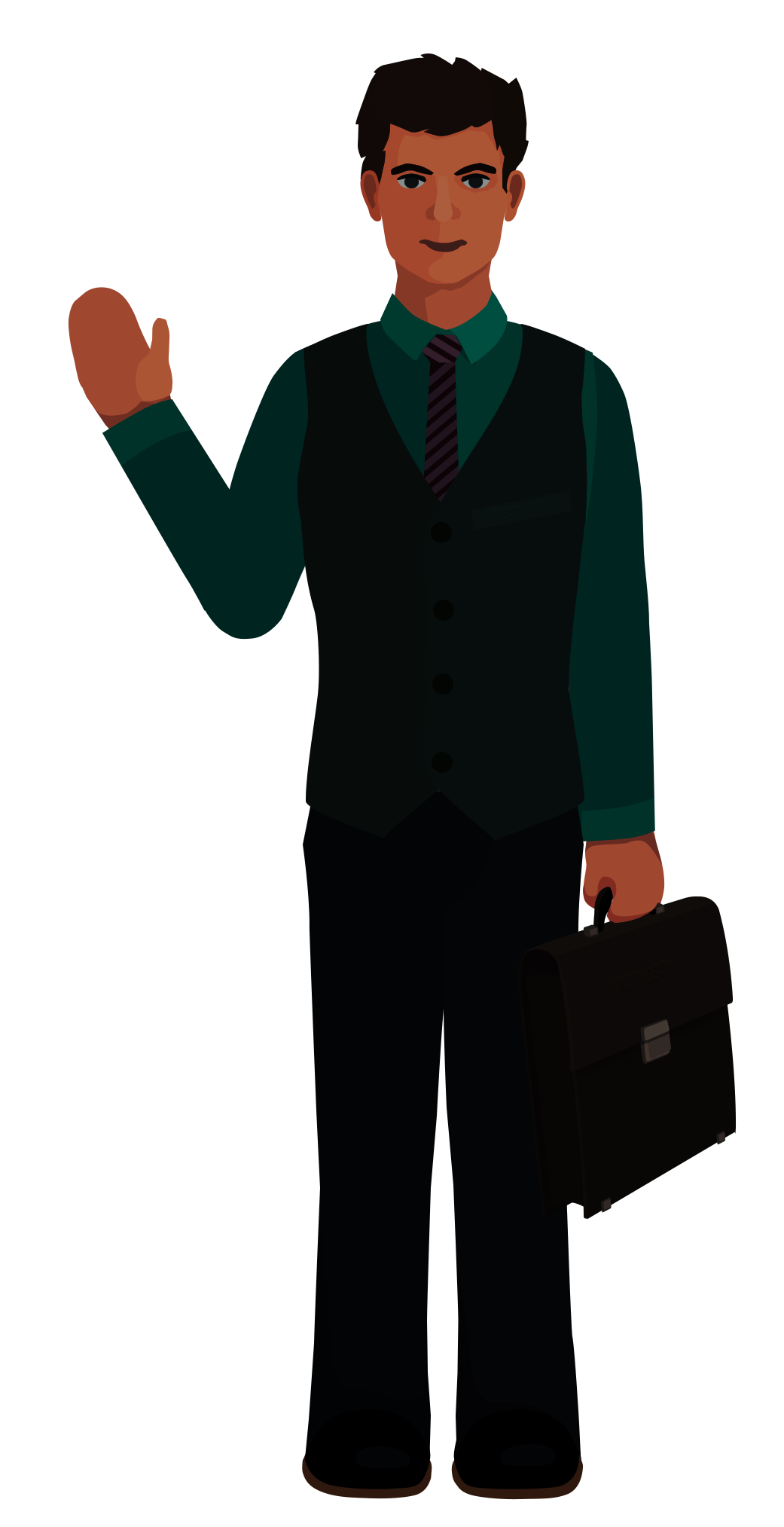 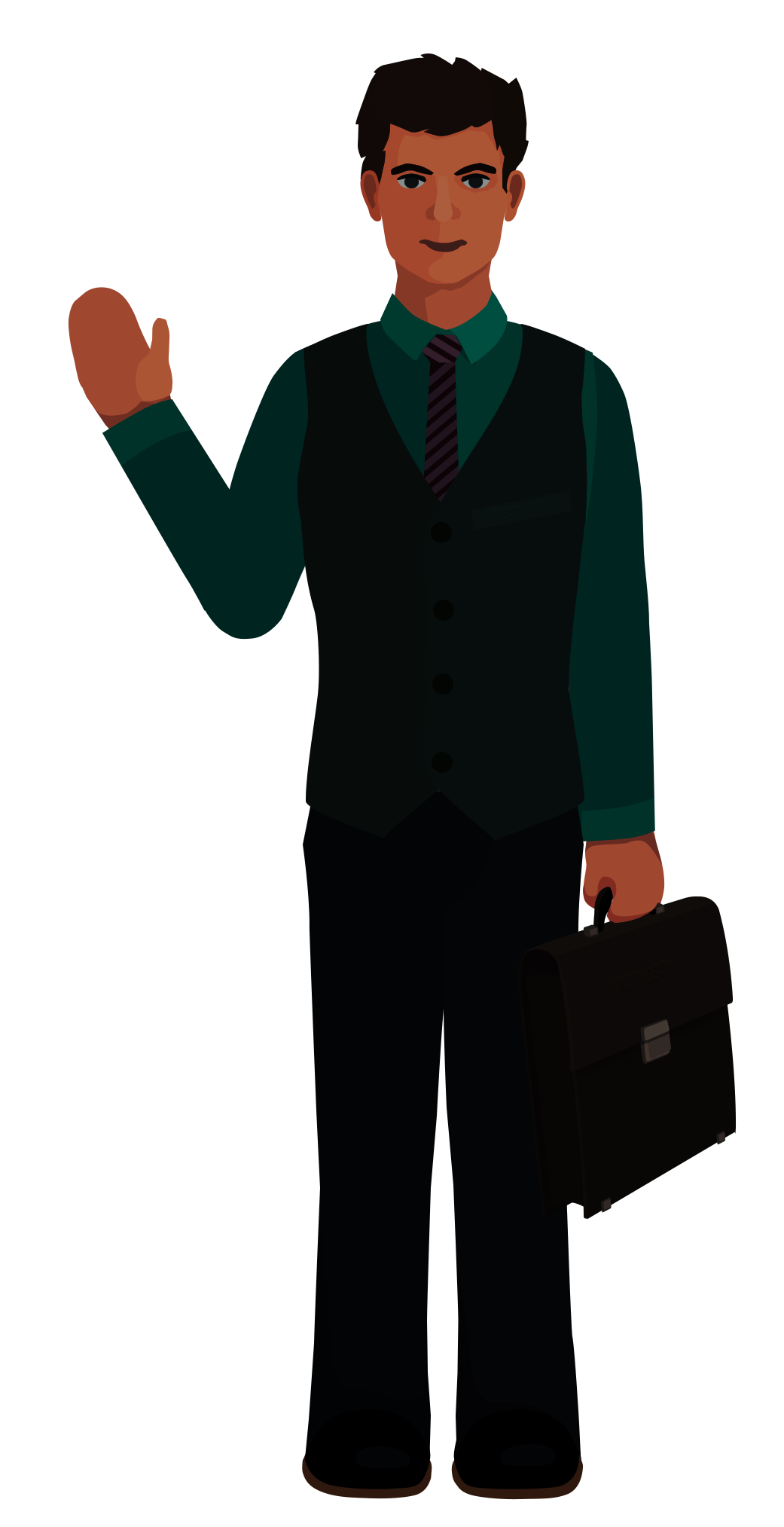 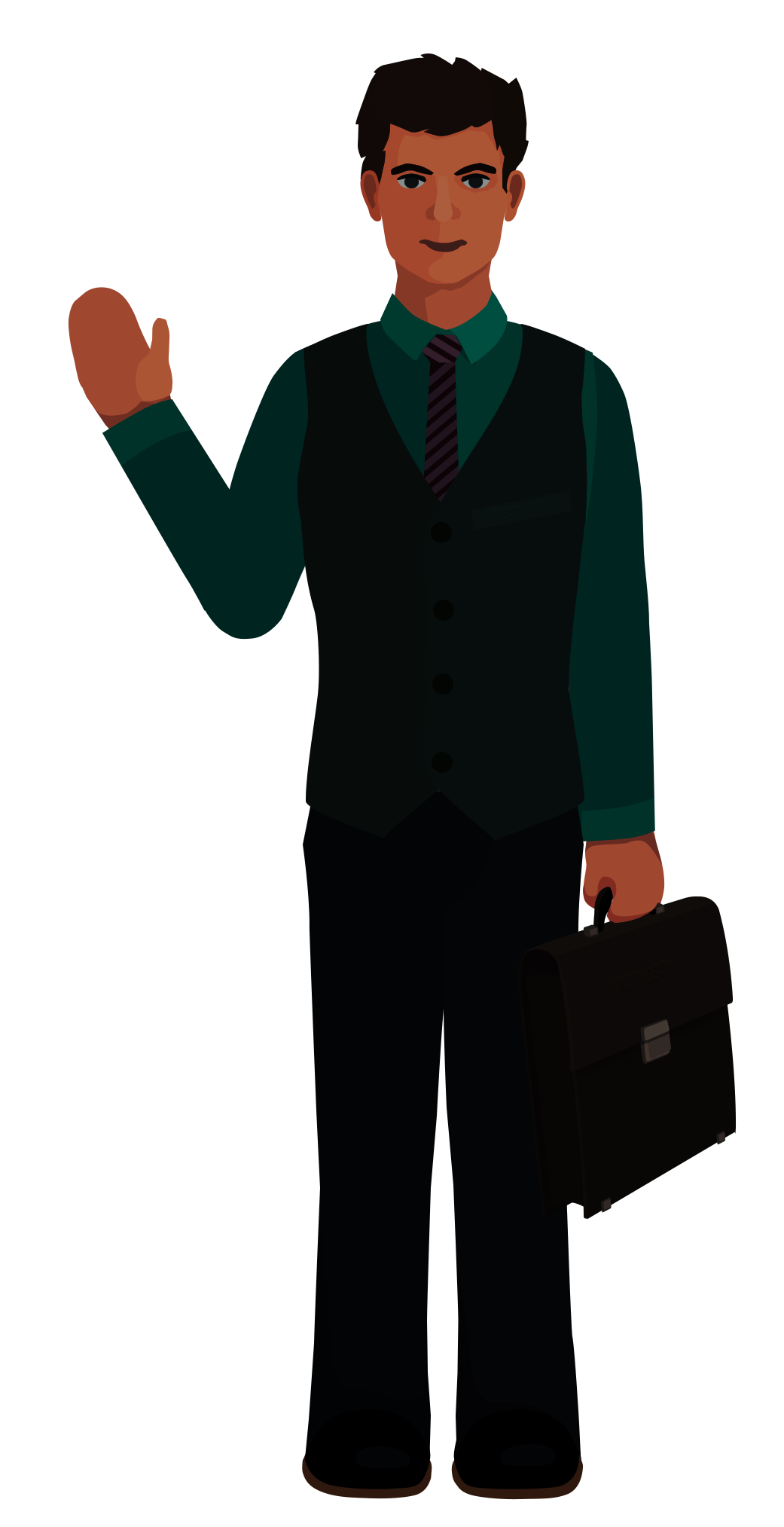 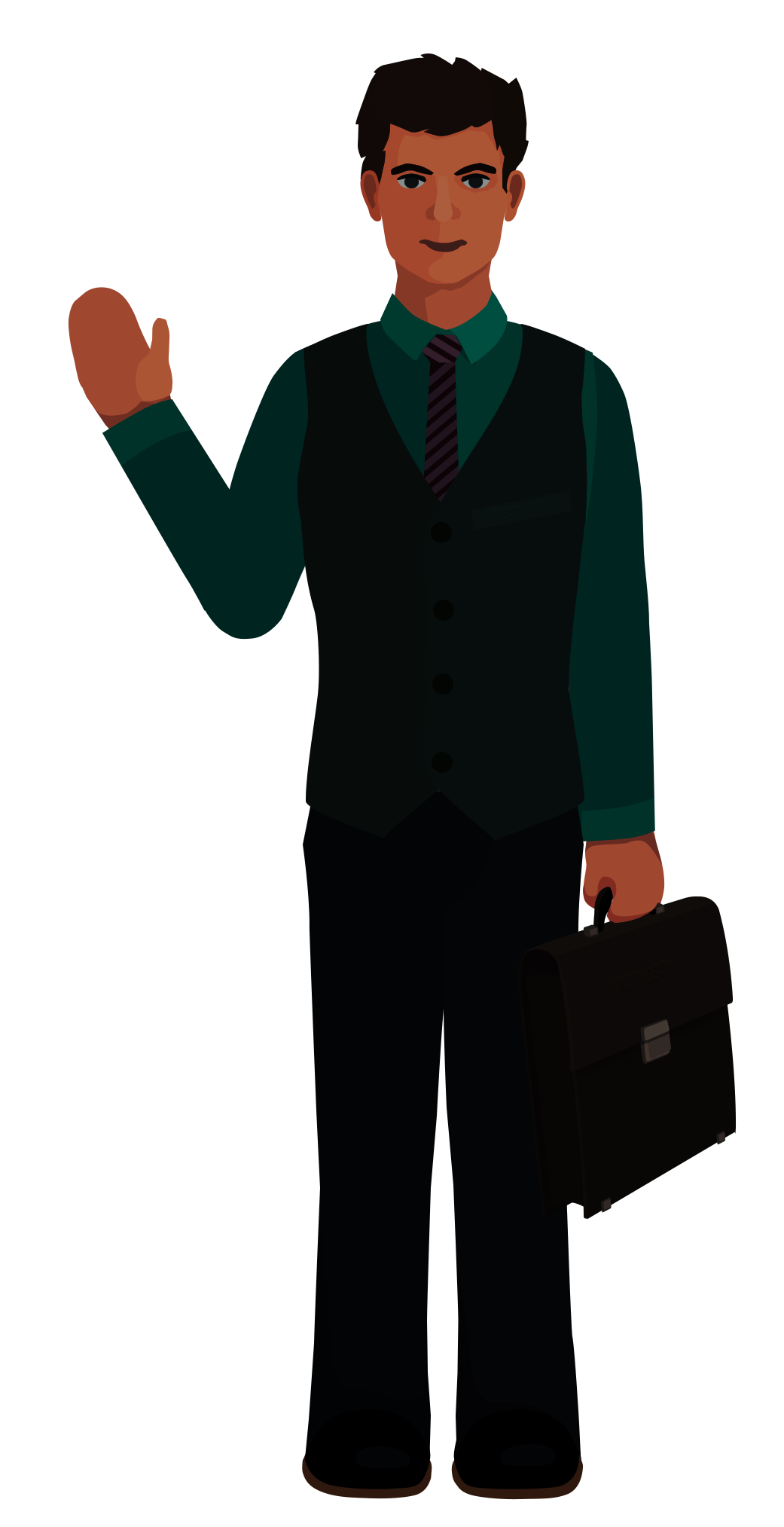 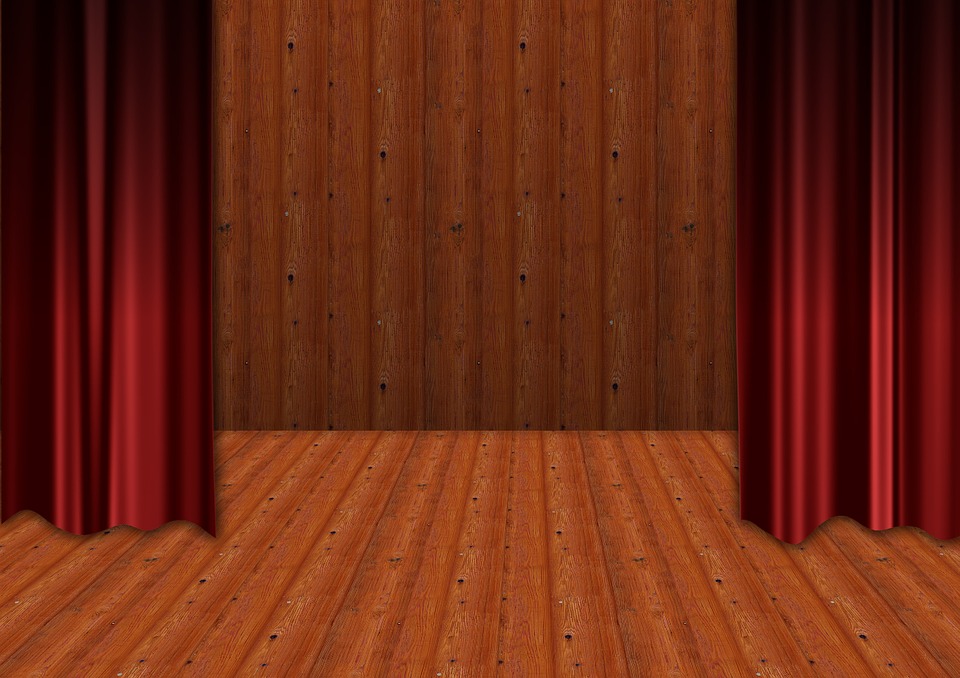 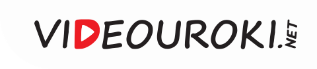 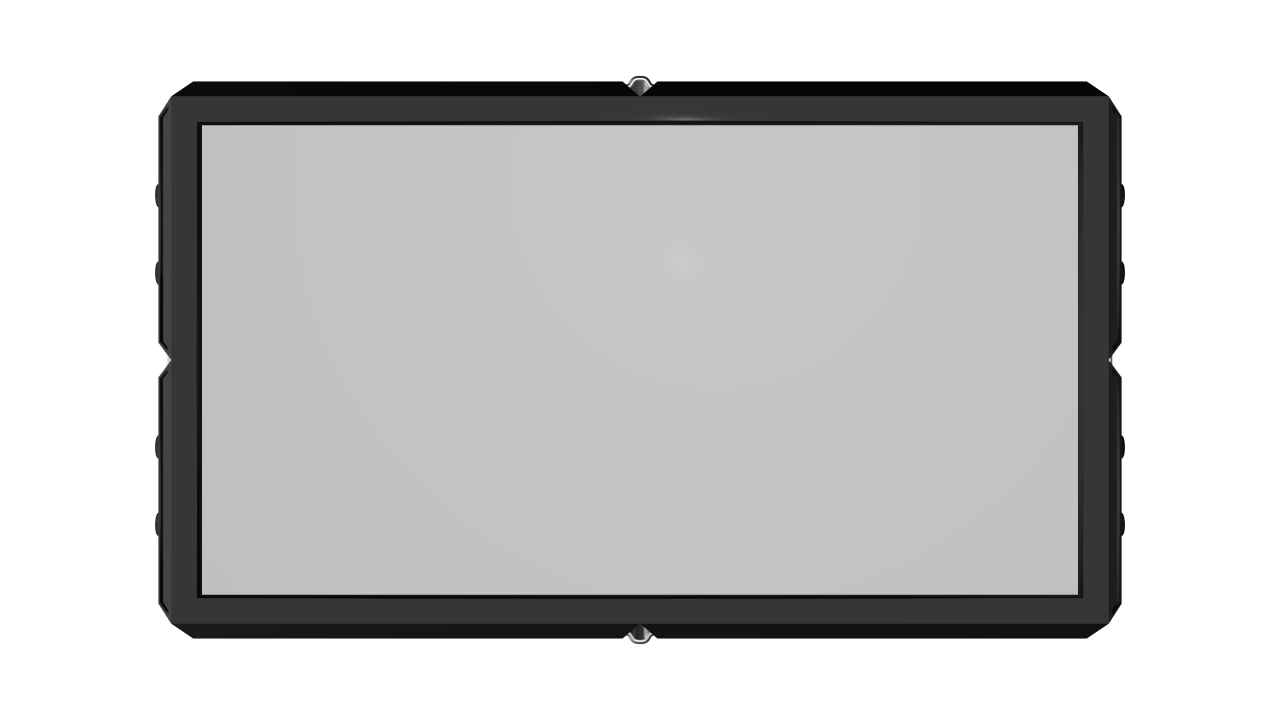 Прошу голосовать за третье название.
1 мая 1930 г.
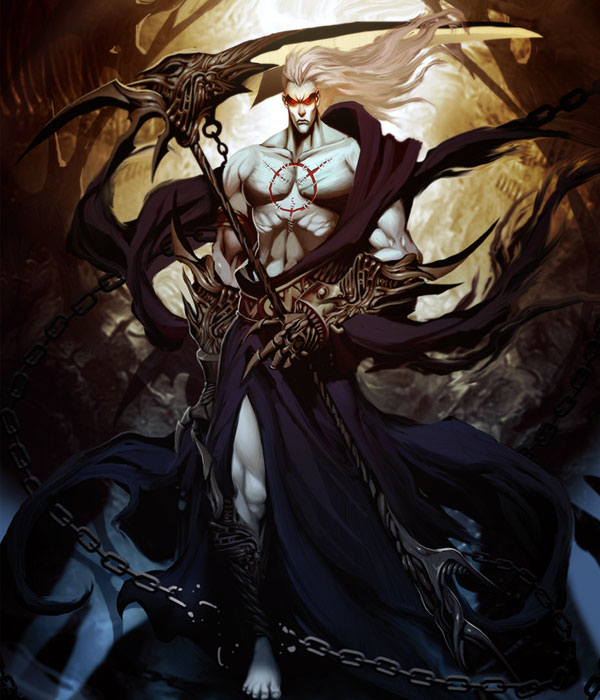 Единогласно!
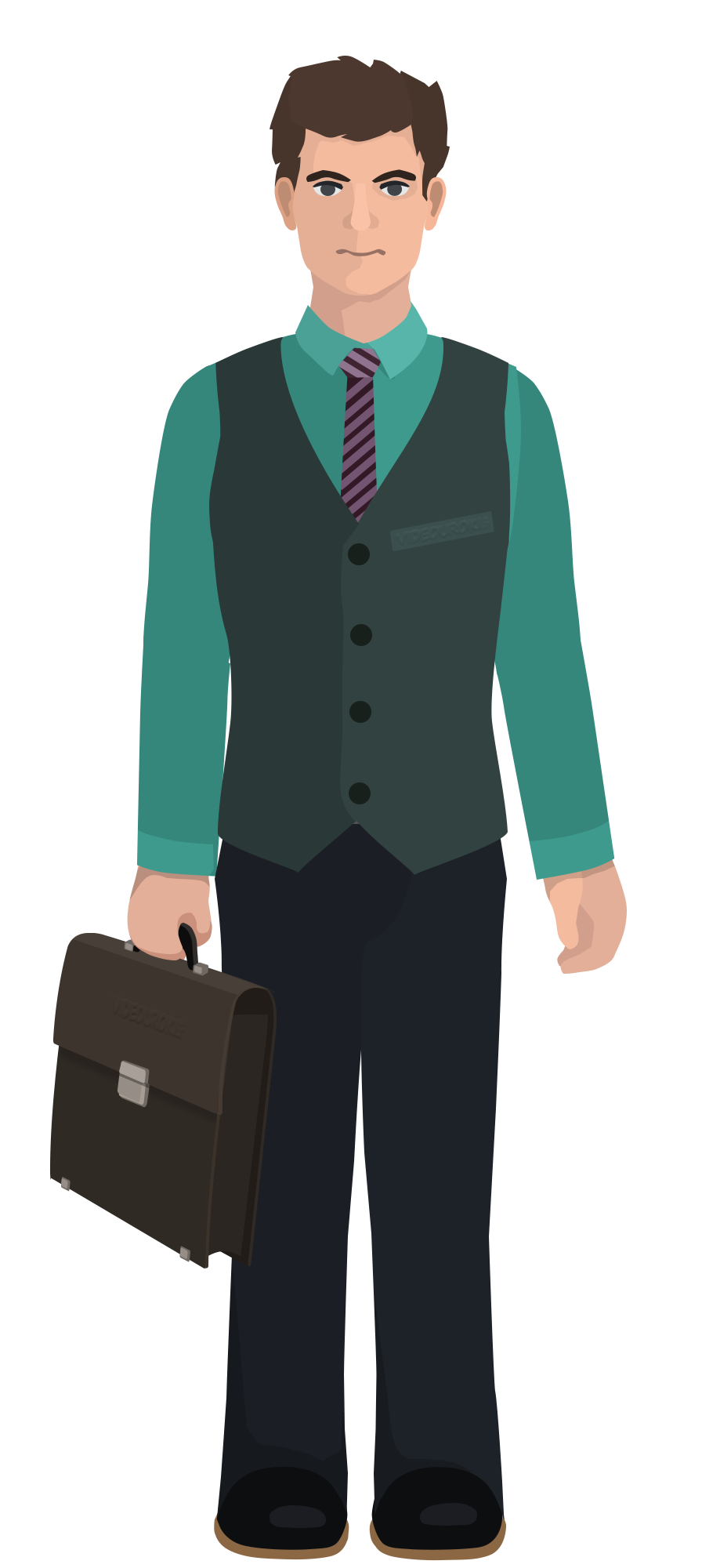 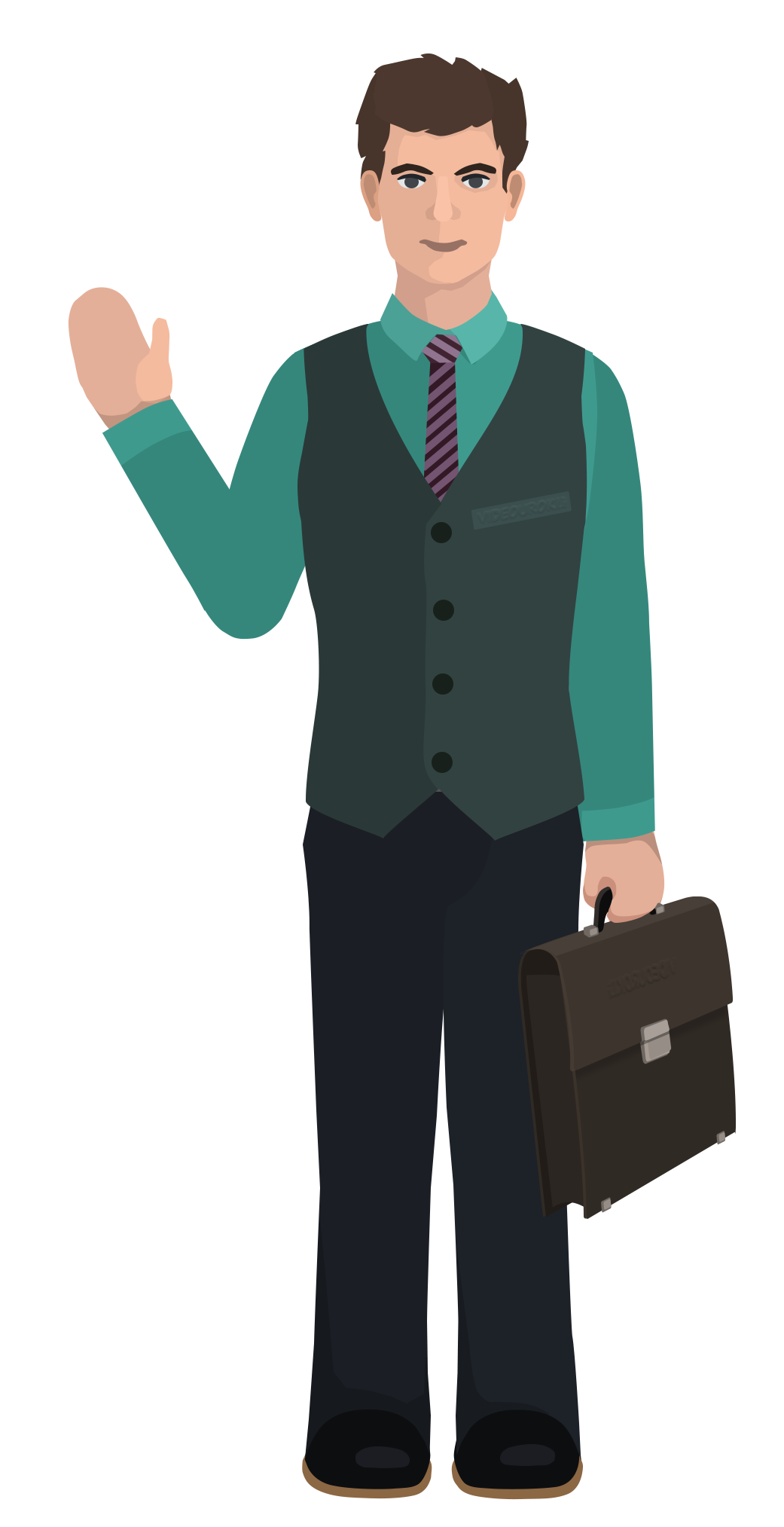 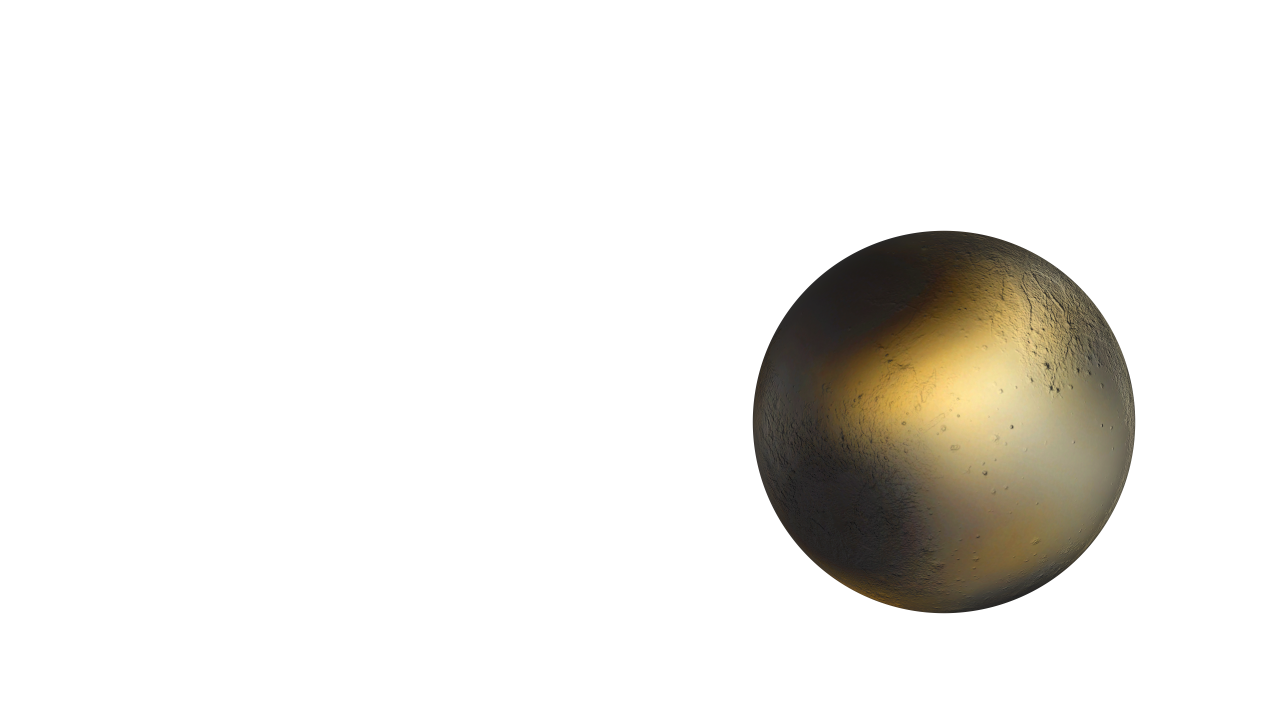 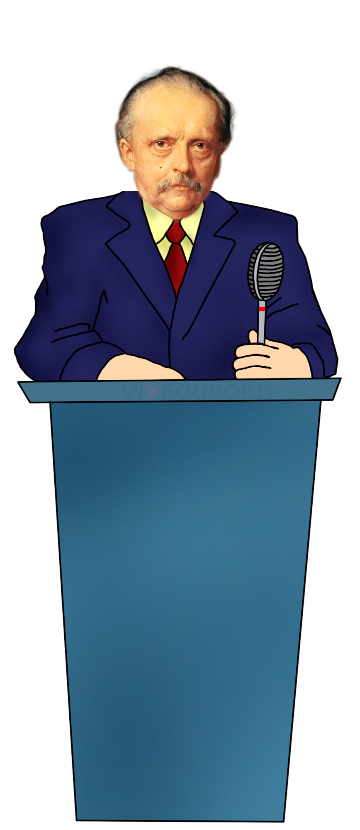 Плутон
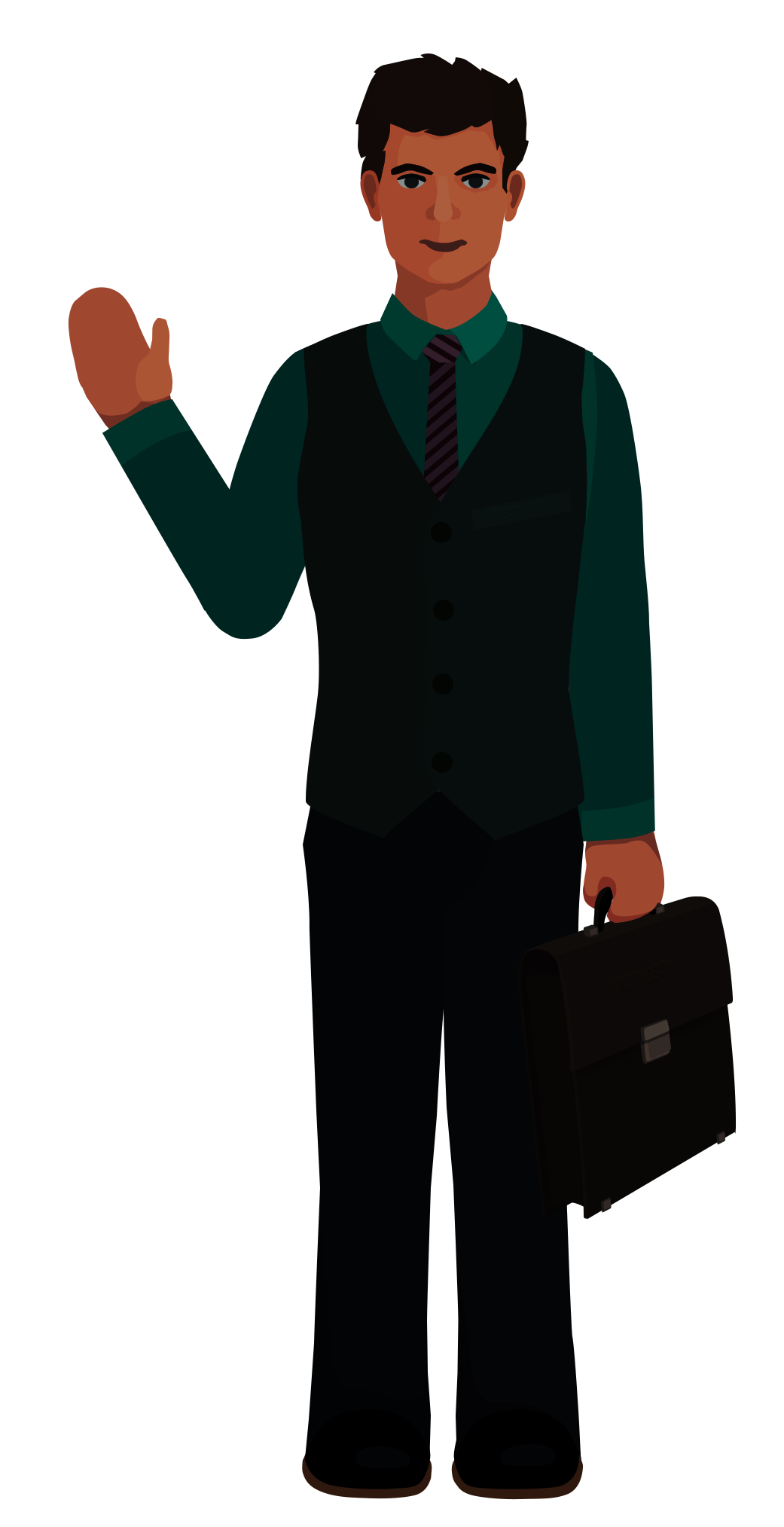 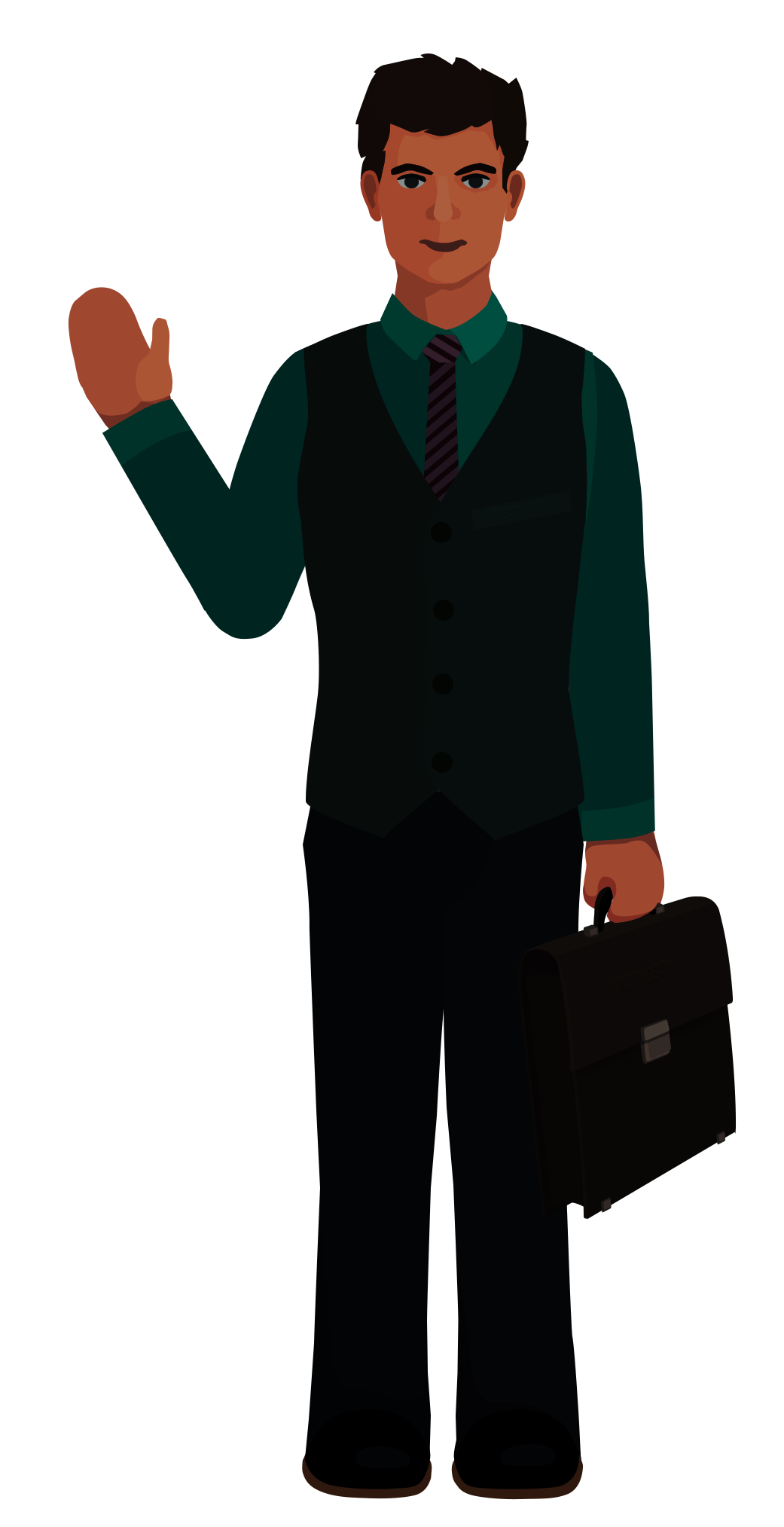 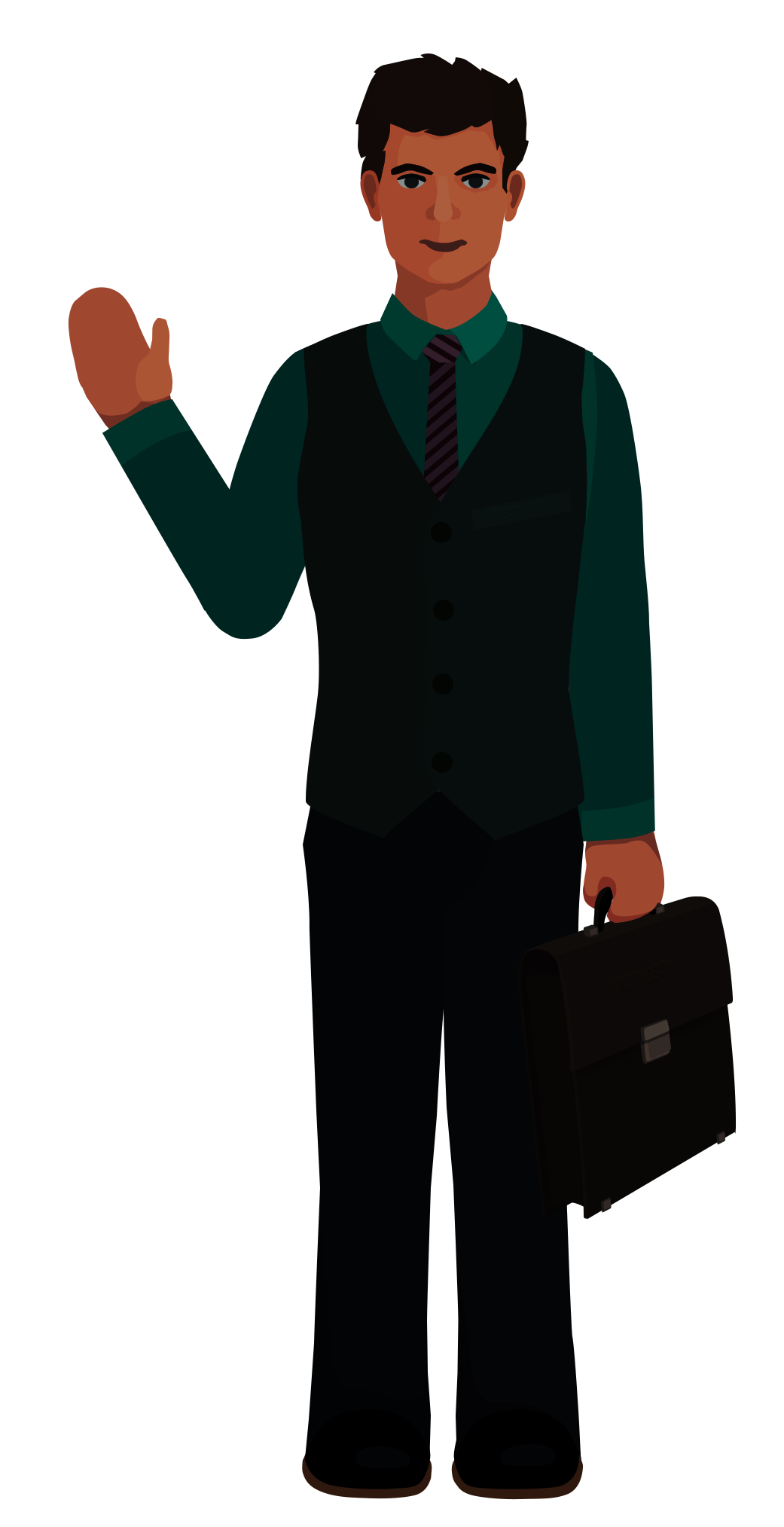 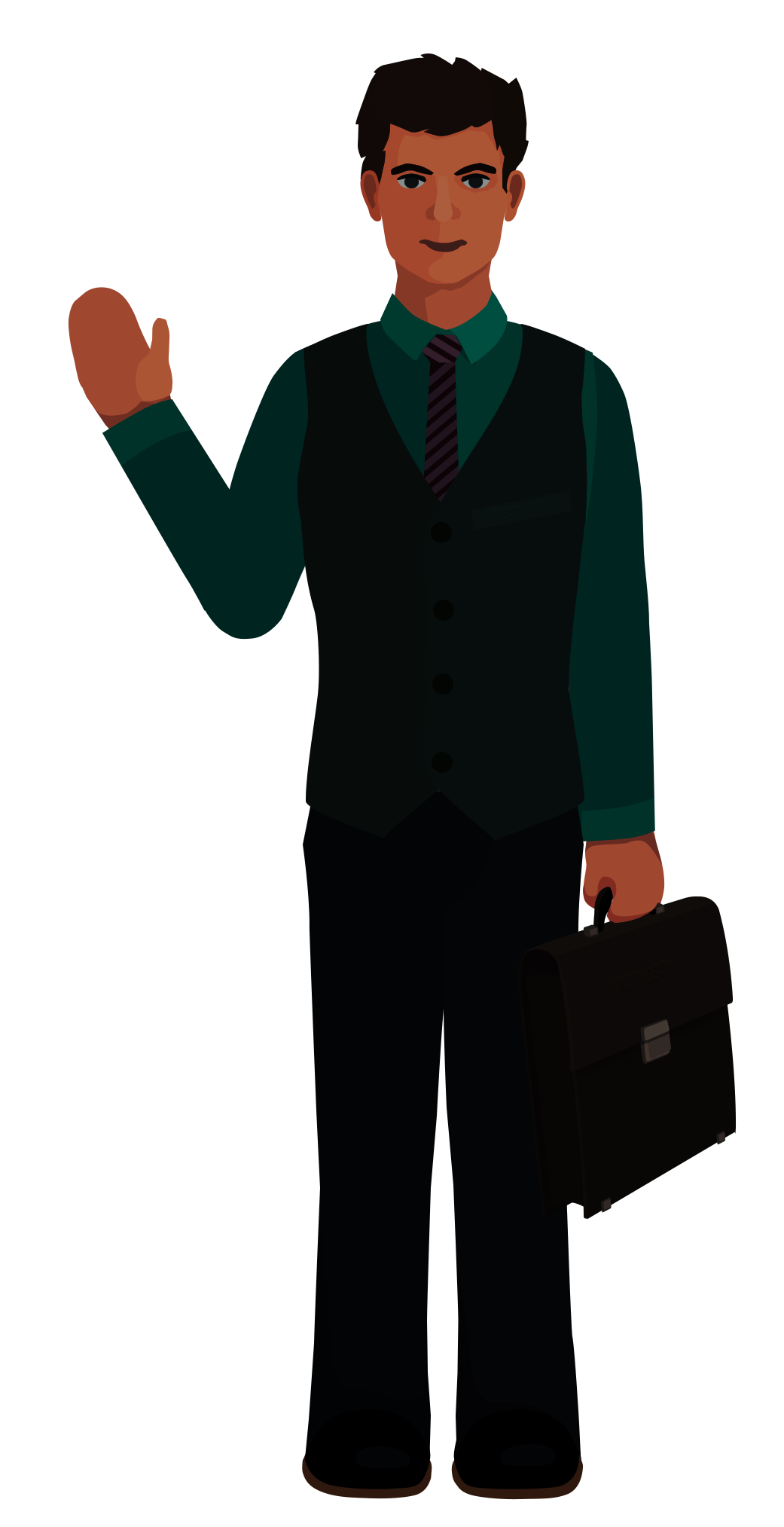 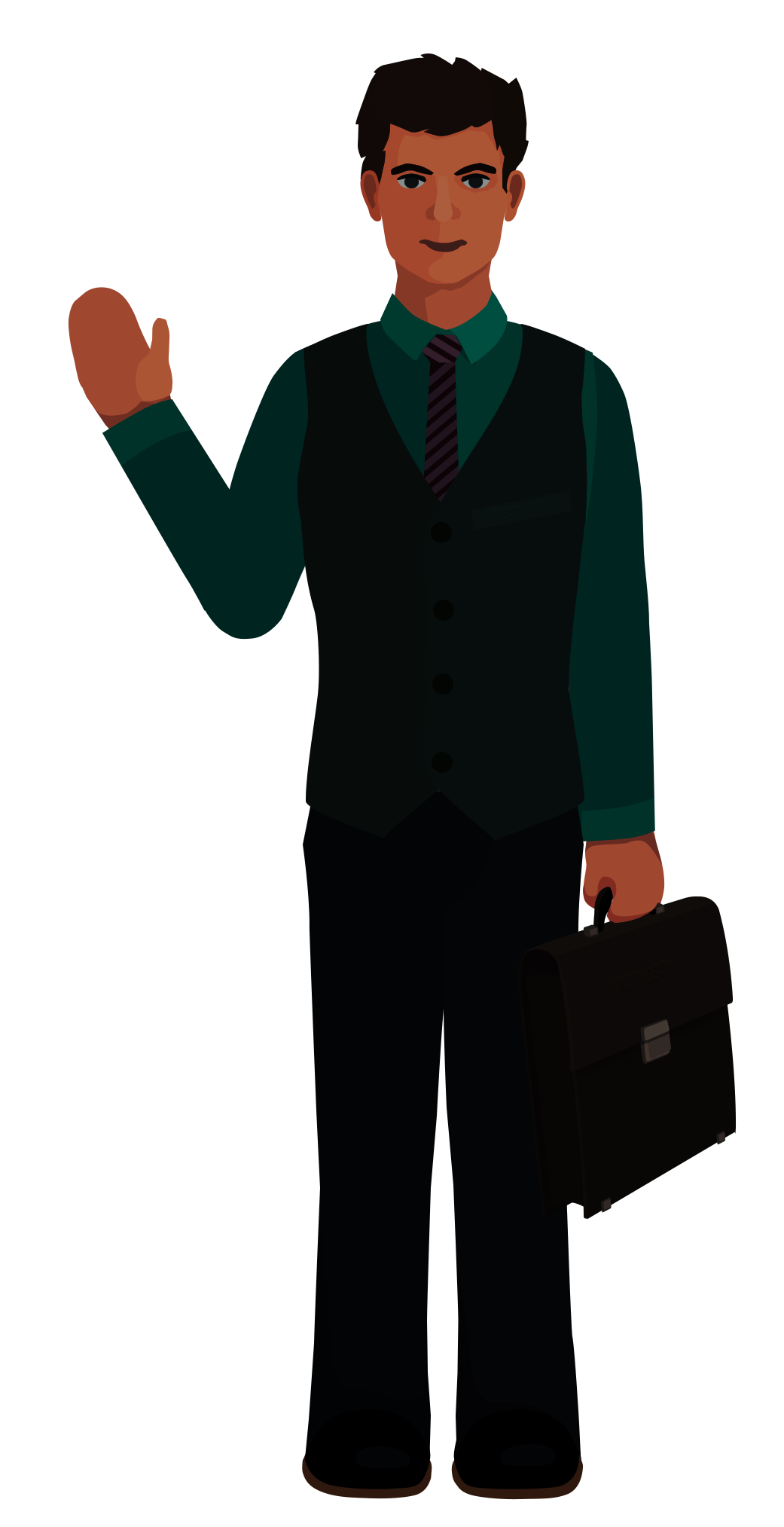 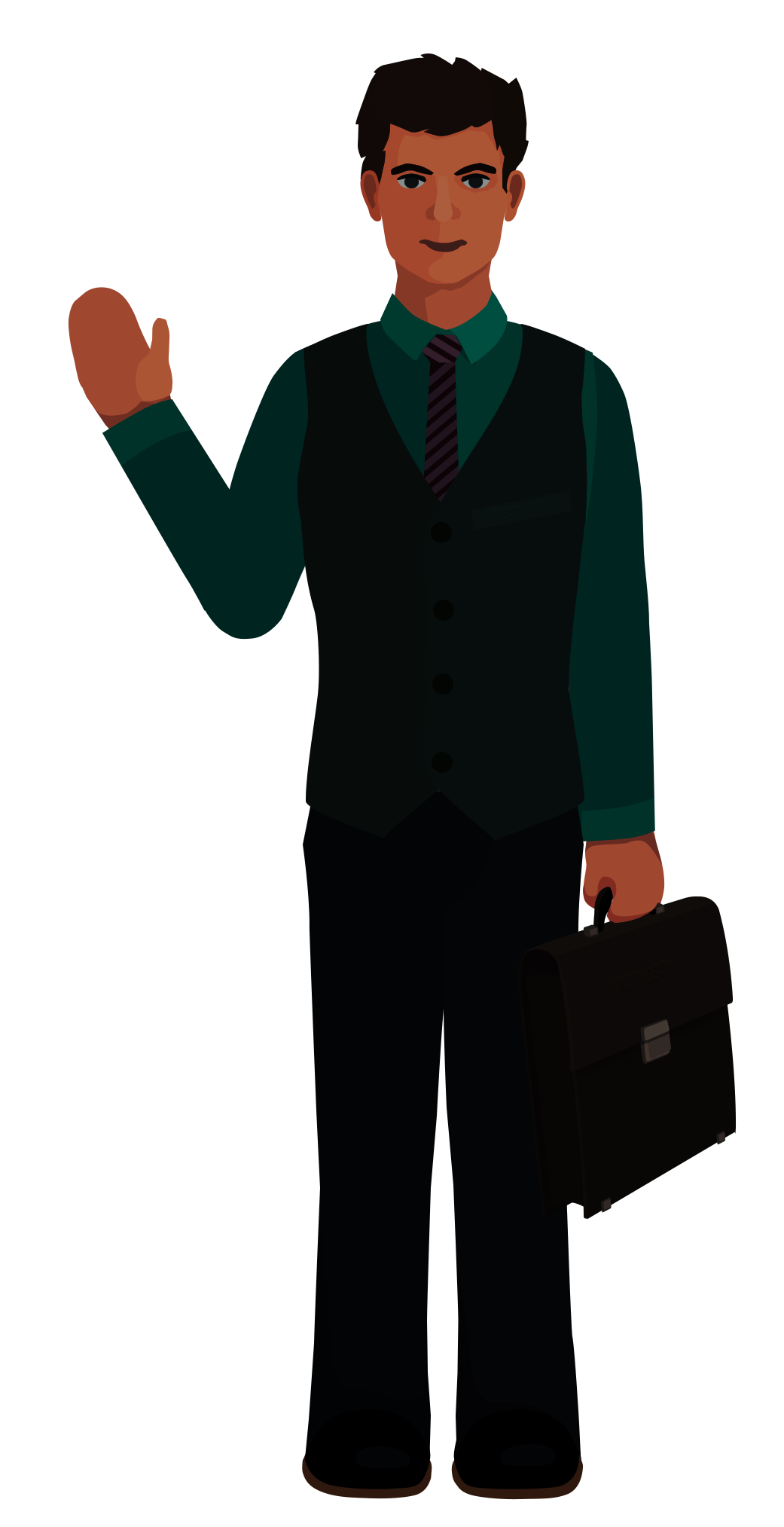 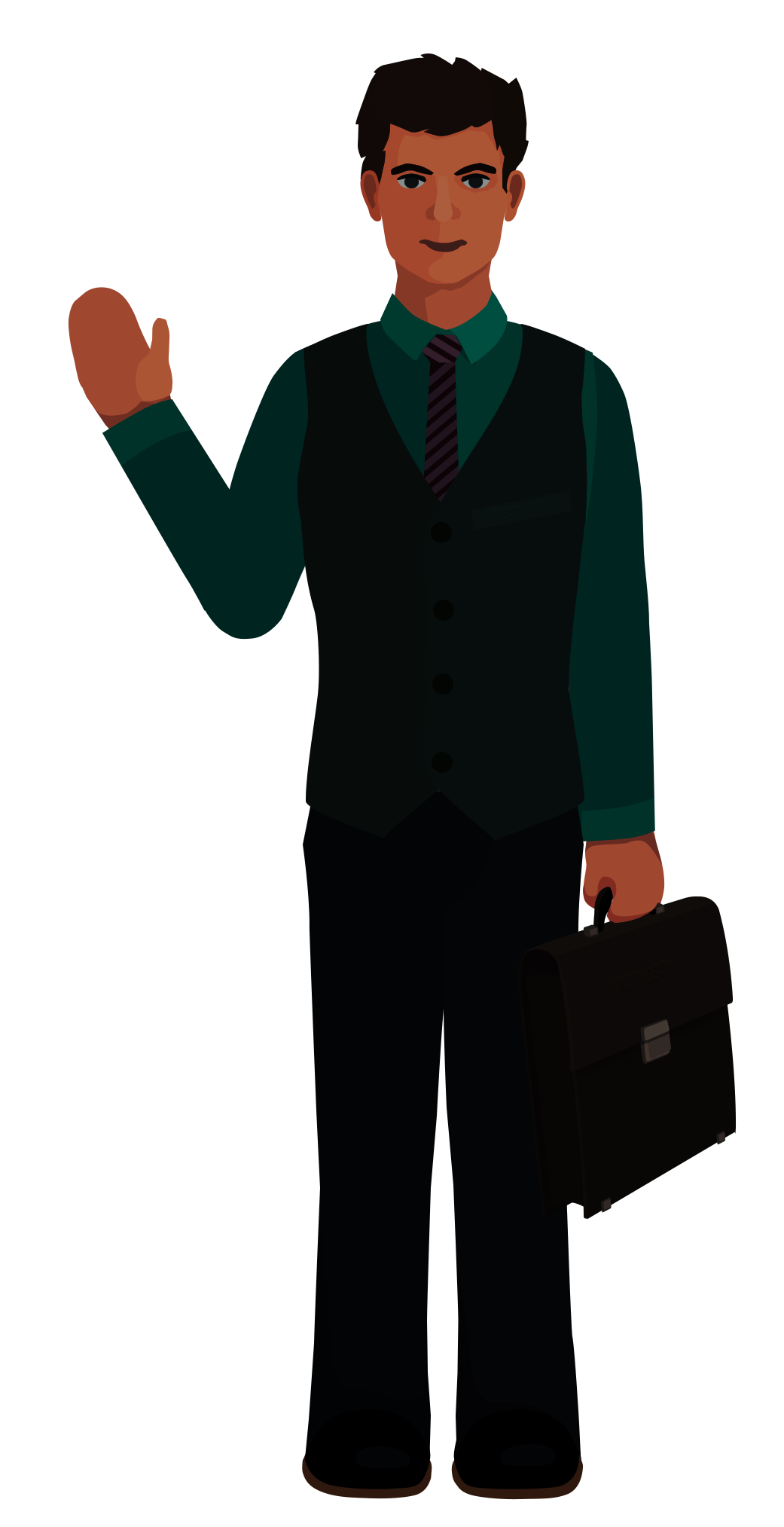 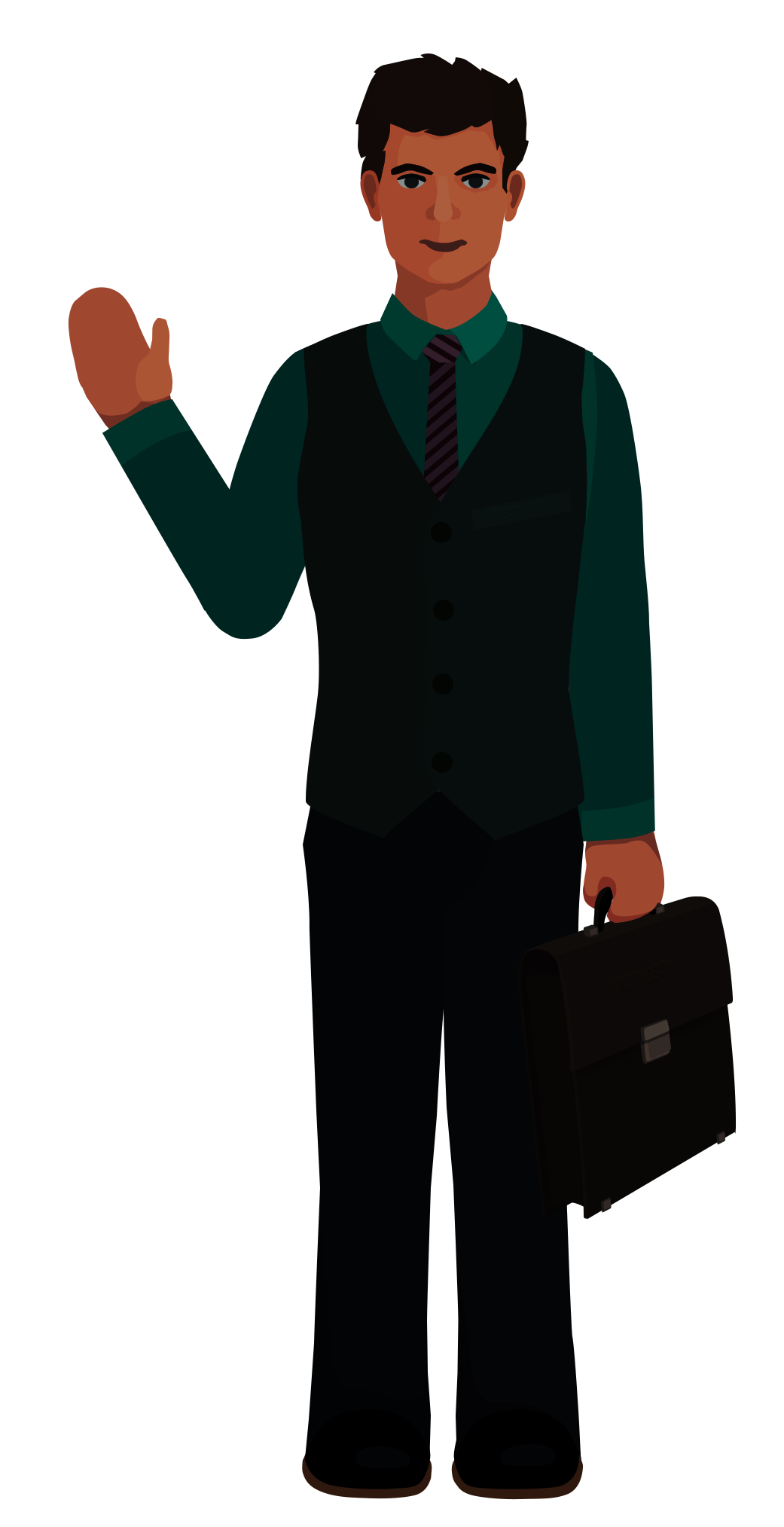 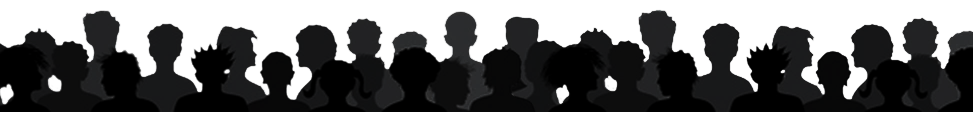 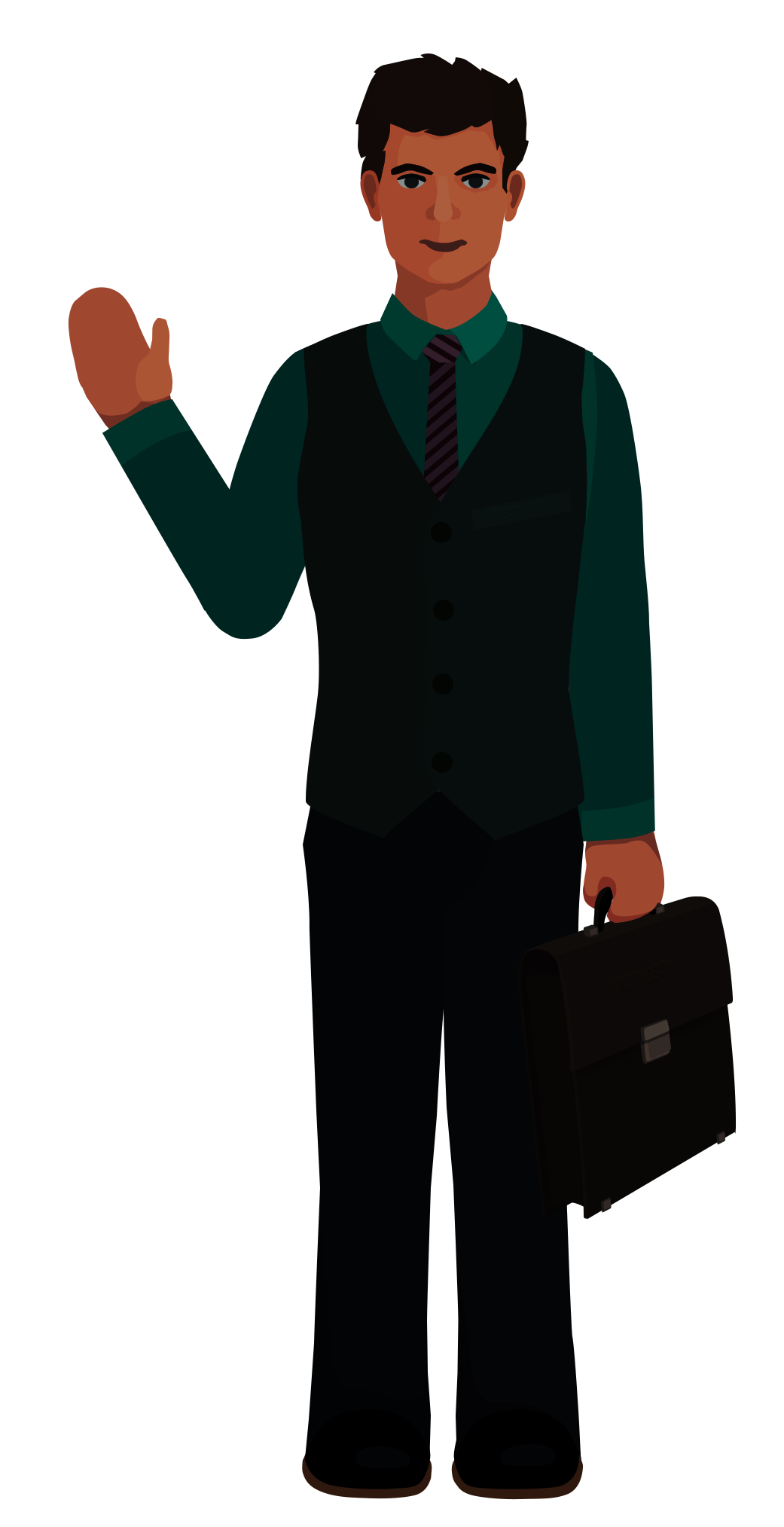 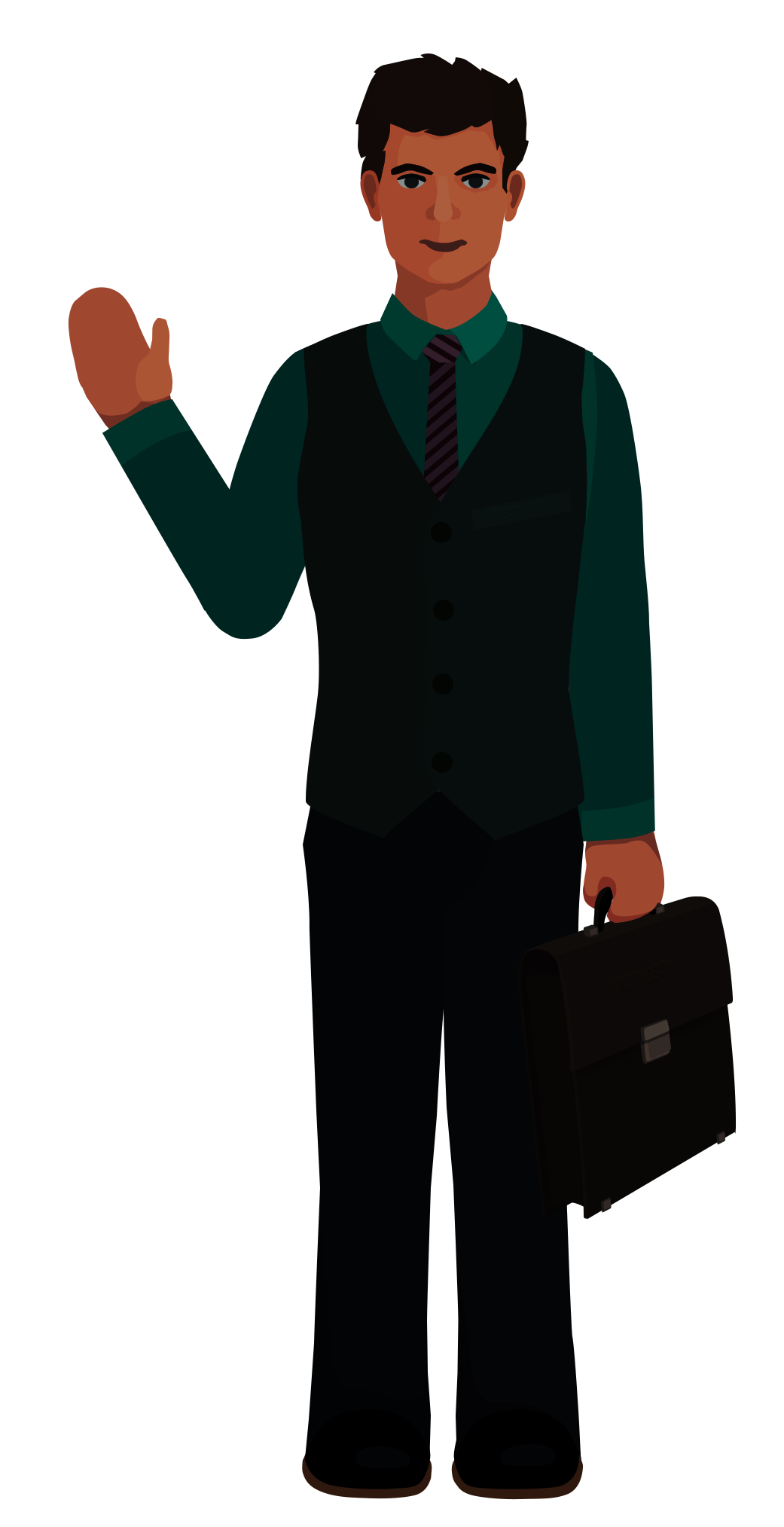 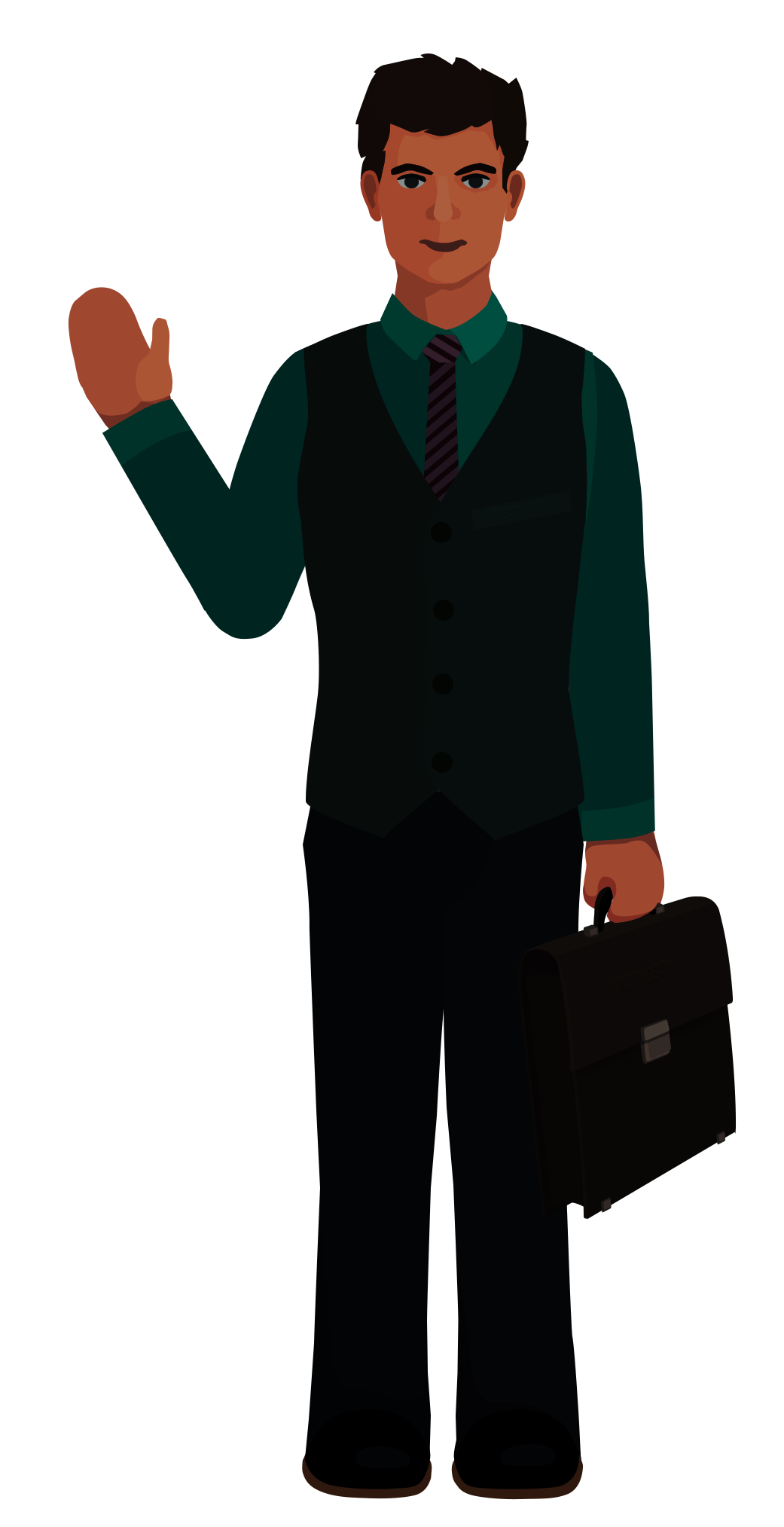 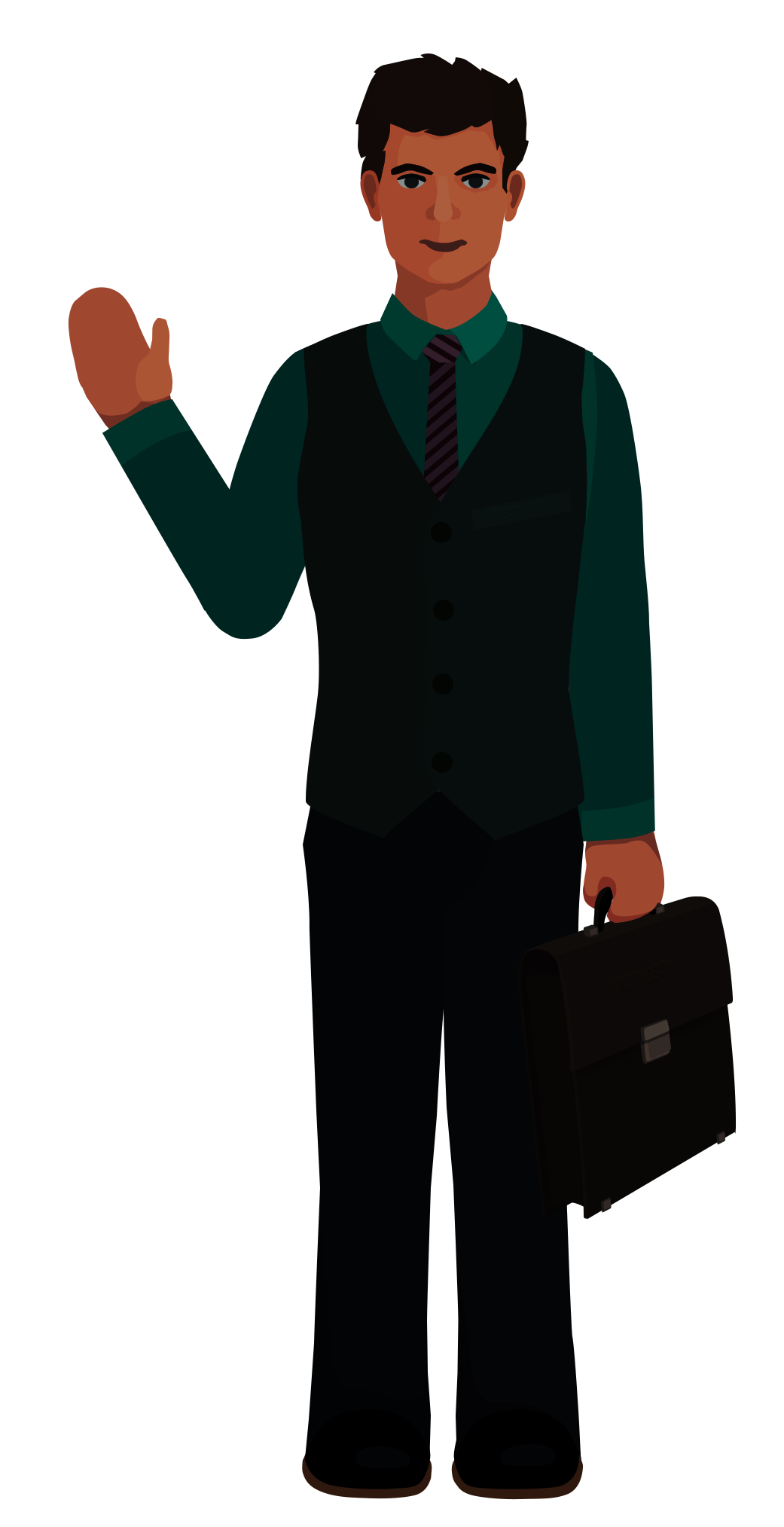 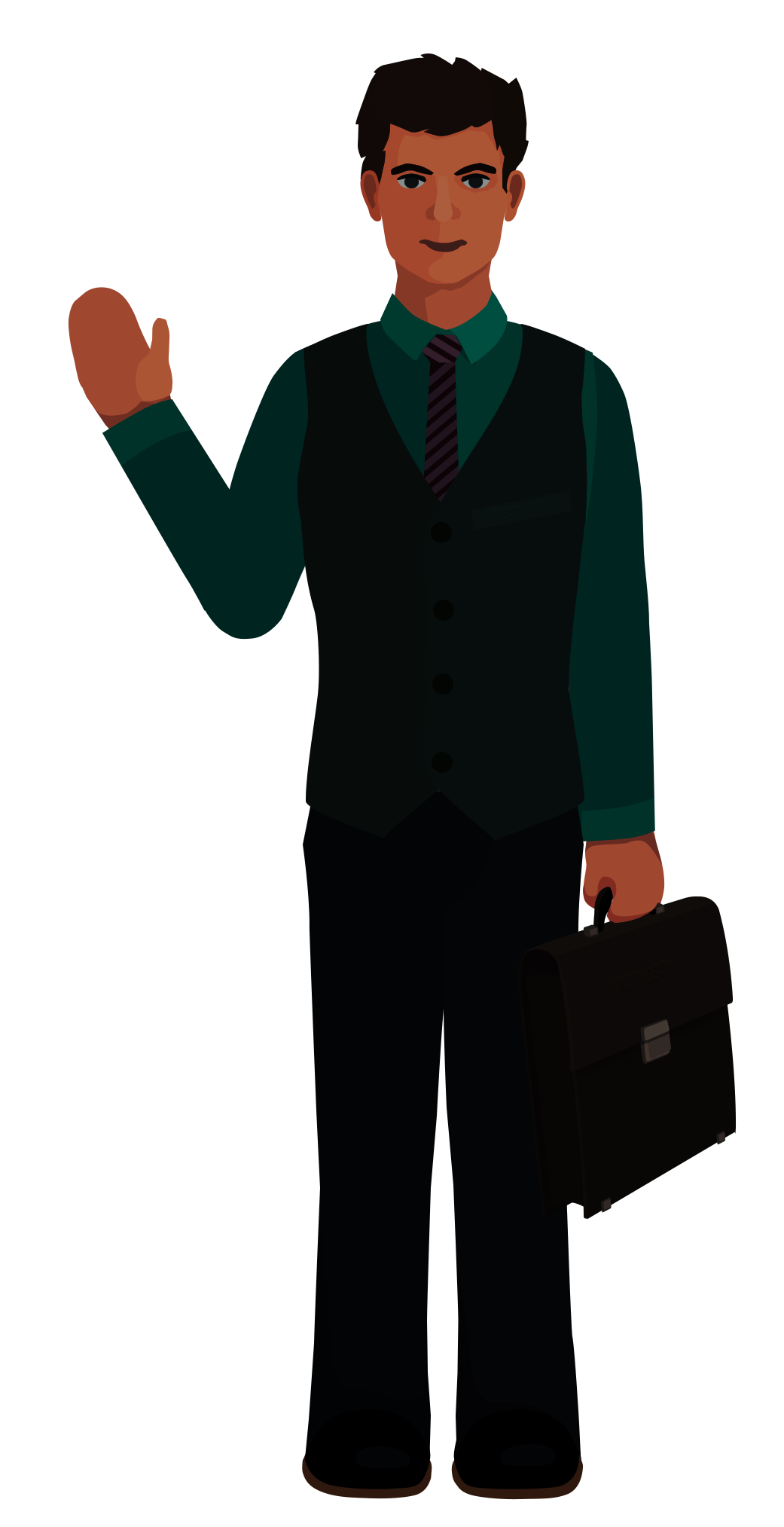 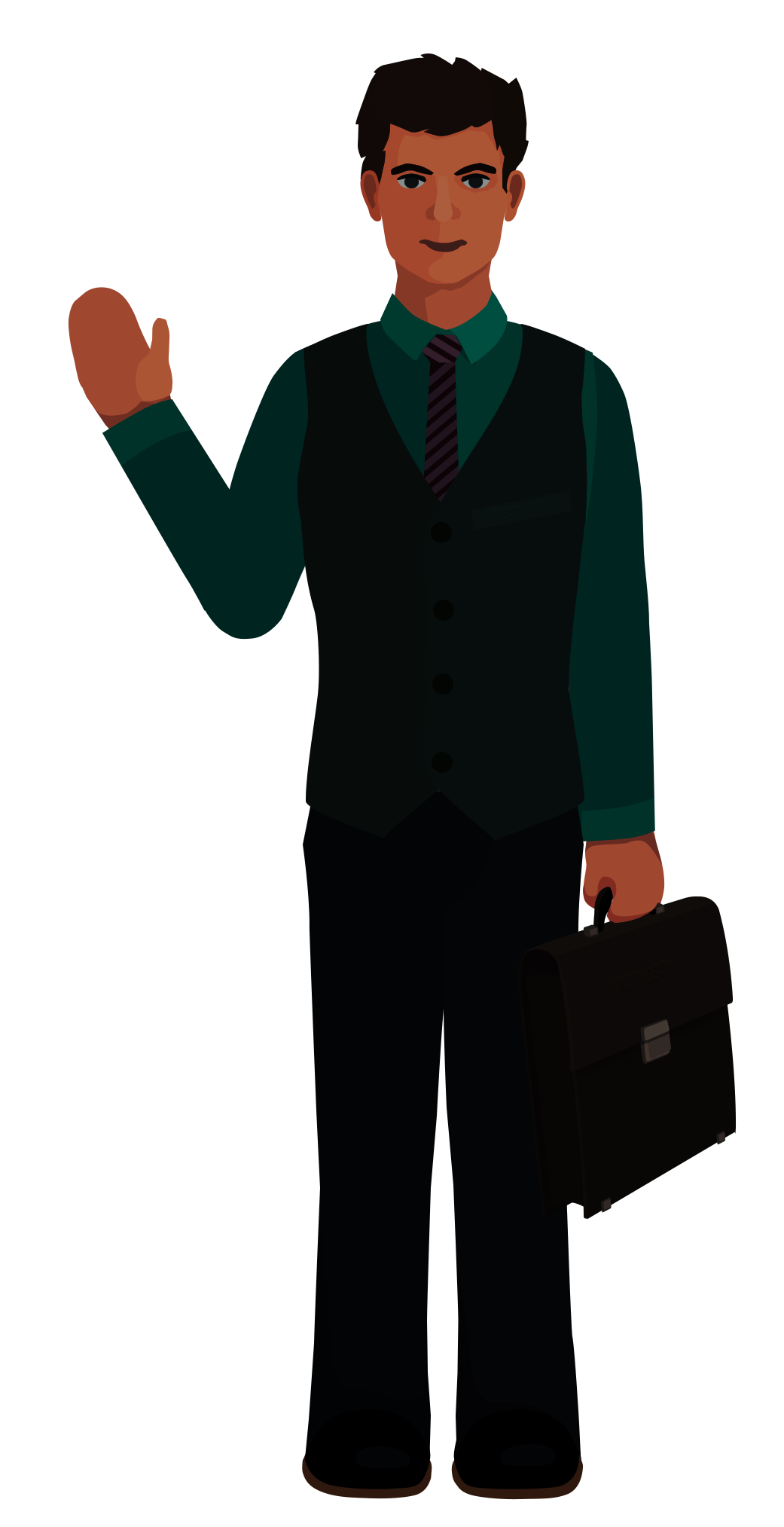 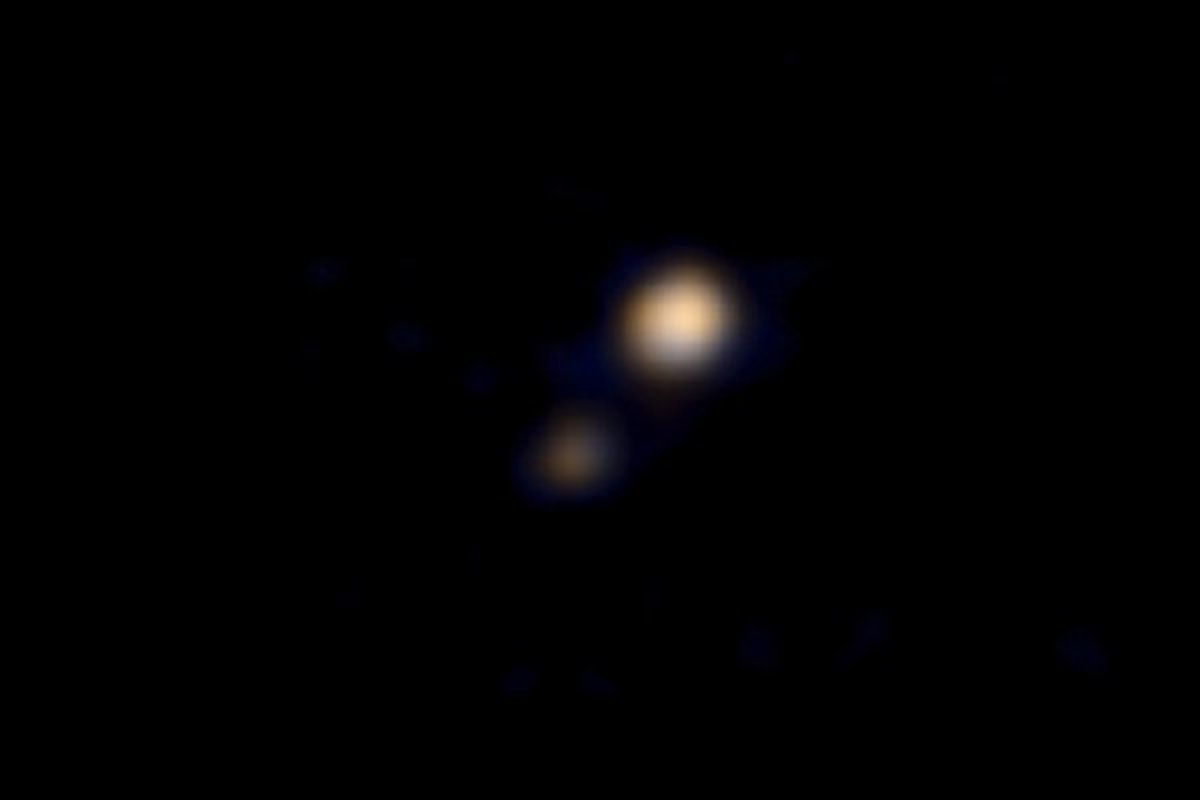 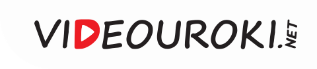 Первый в истории цветной снимок Плутона и Харона, сделанный с расстояния 115 млн км 9 апреля 2015 г.
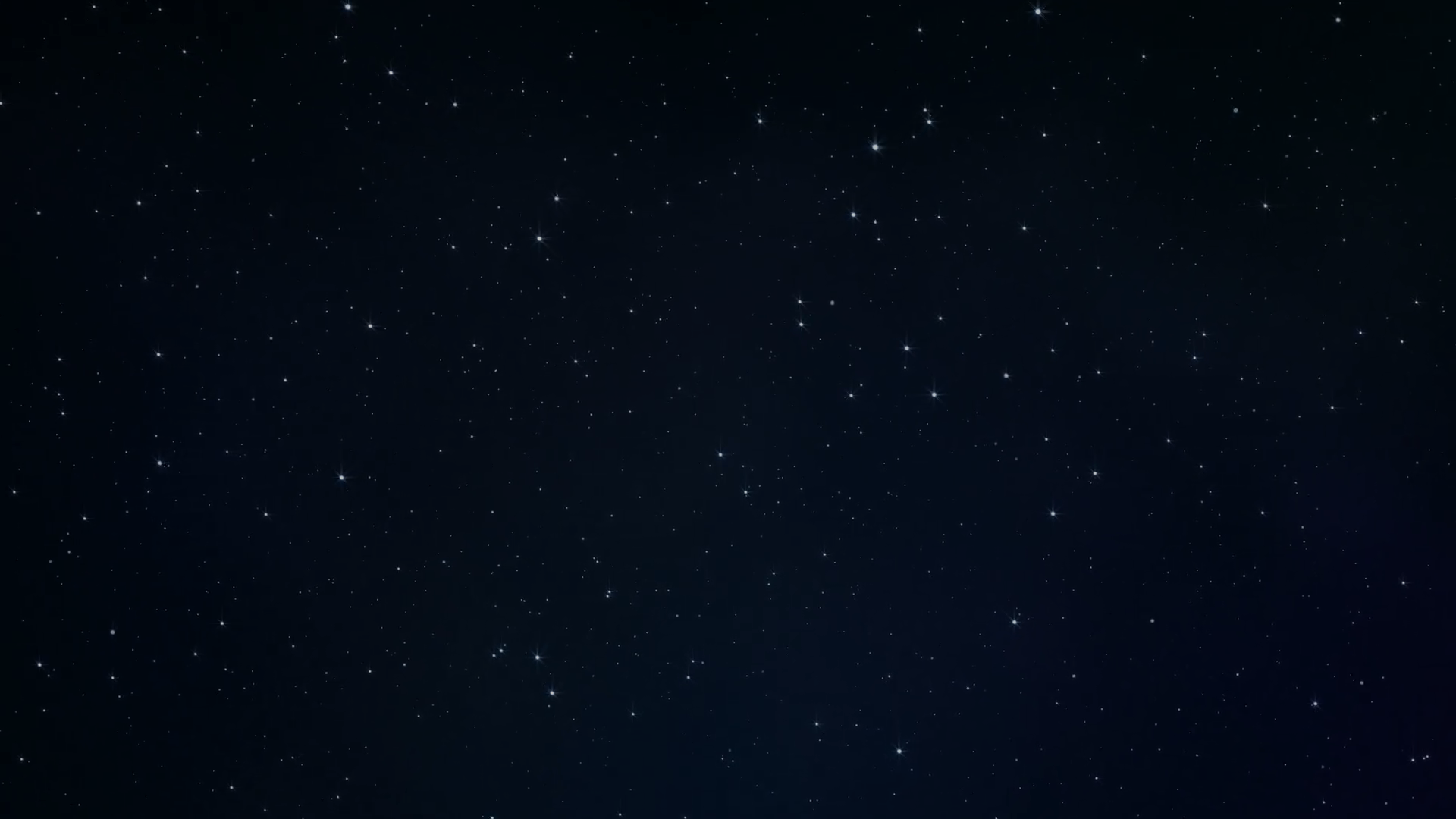 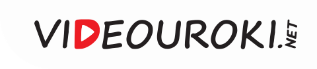 Параметры карликовых планет
Плутон
Большая полуось
Сидерический период
5,9 млрд км (39,48 а. е.)
247,92 года
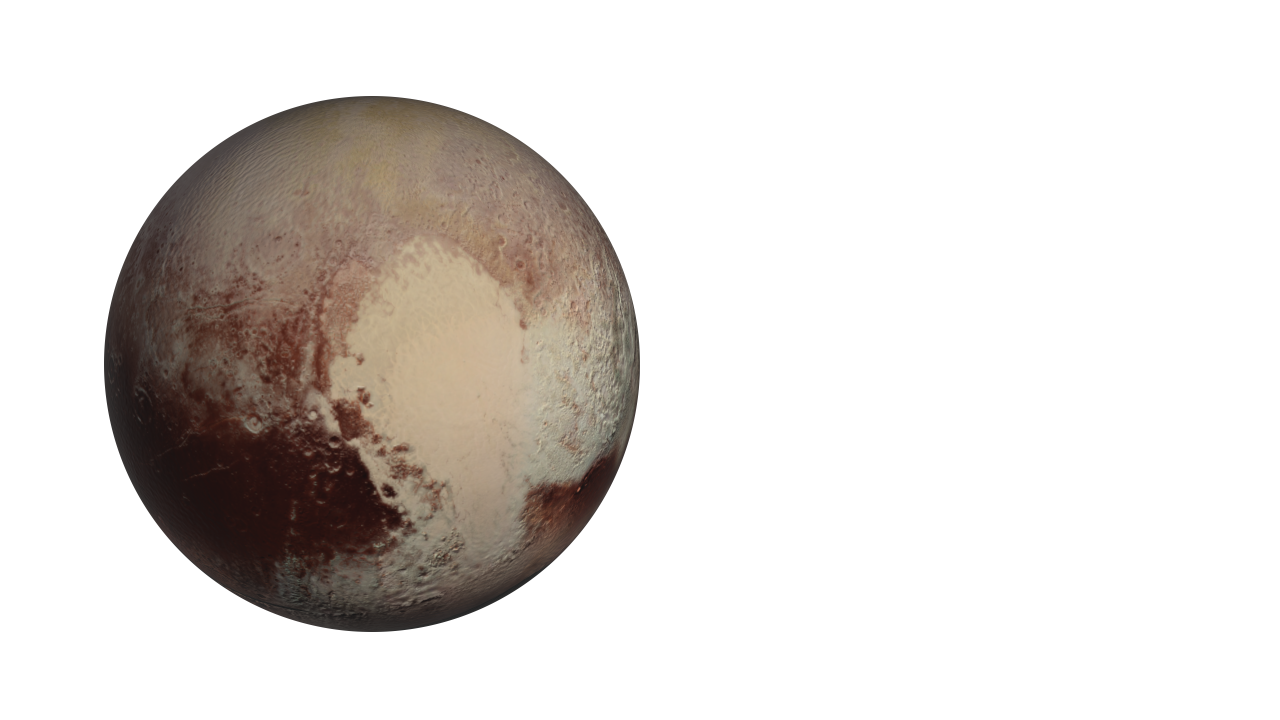 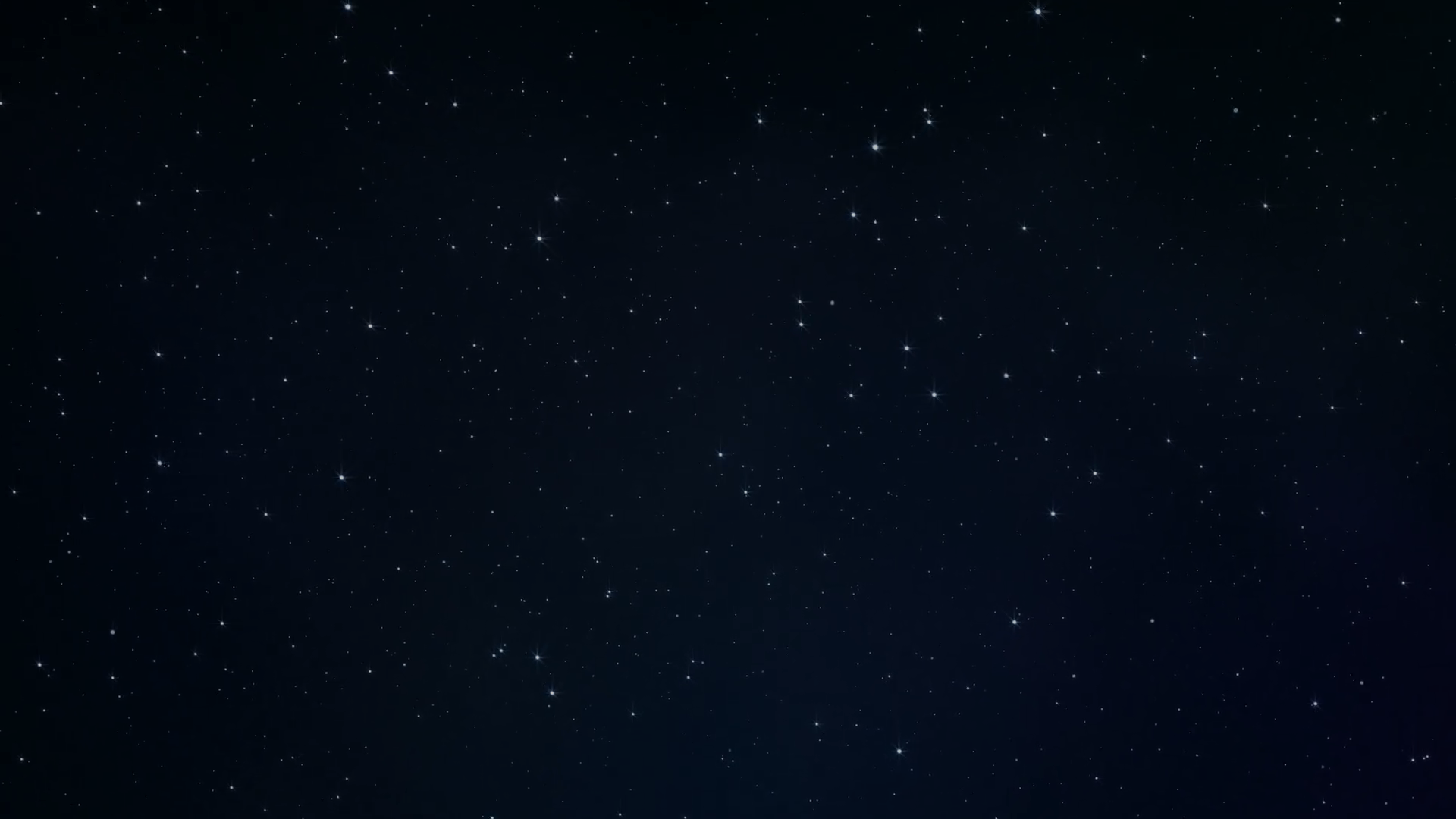 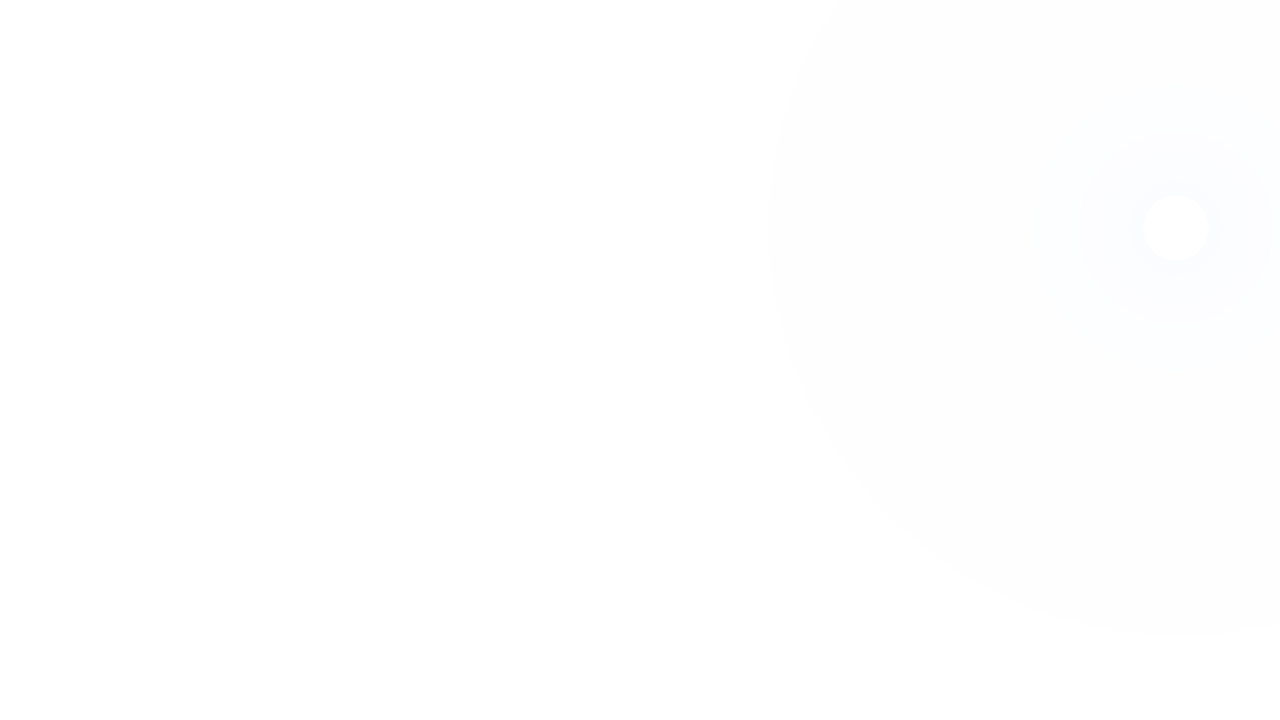 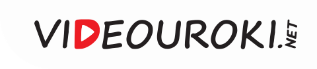 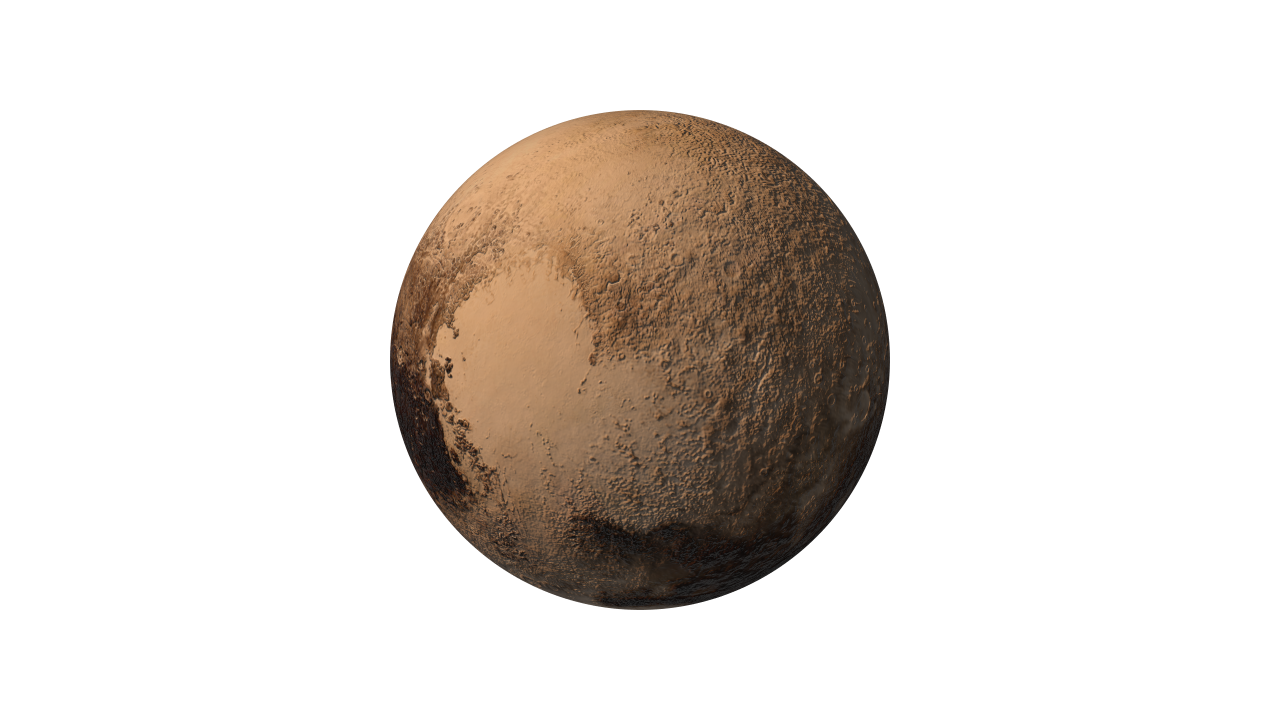 Плутон вращается ретроградно.
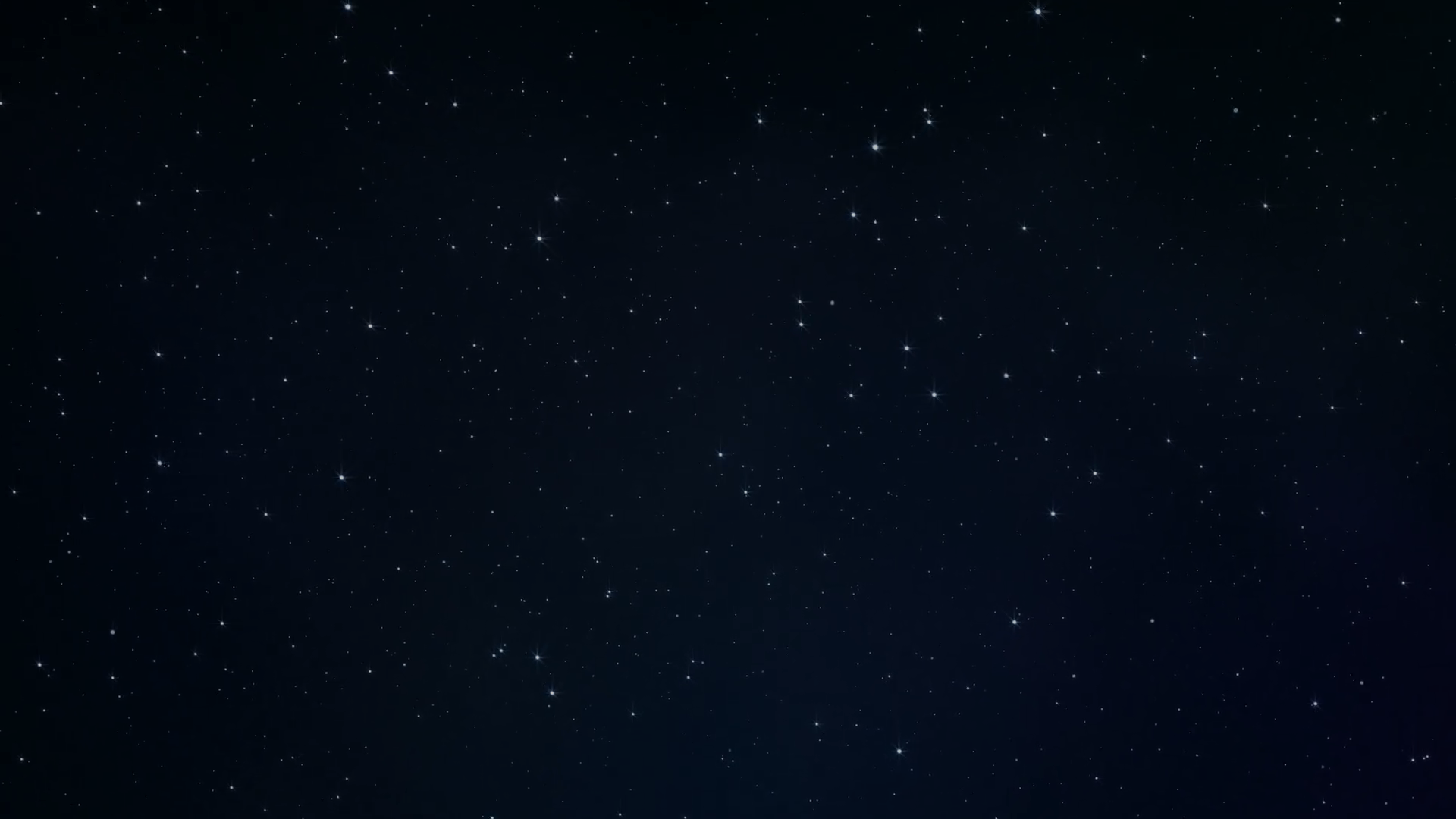 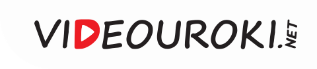 Параметры карликовых планет
Плутон
Большая полуось
Сидерический период
Период вращения
5,9 млрд км (39,48 а. е.)
247,92 года
-6,387 дня
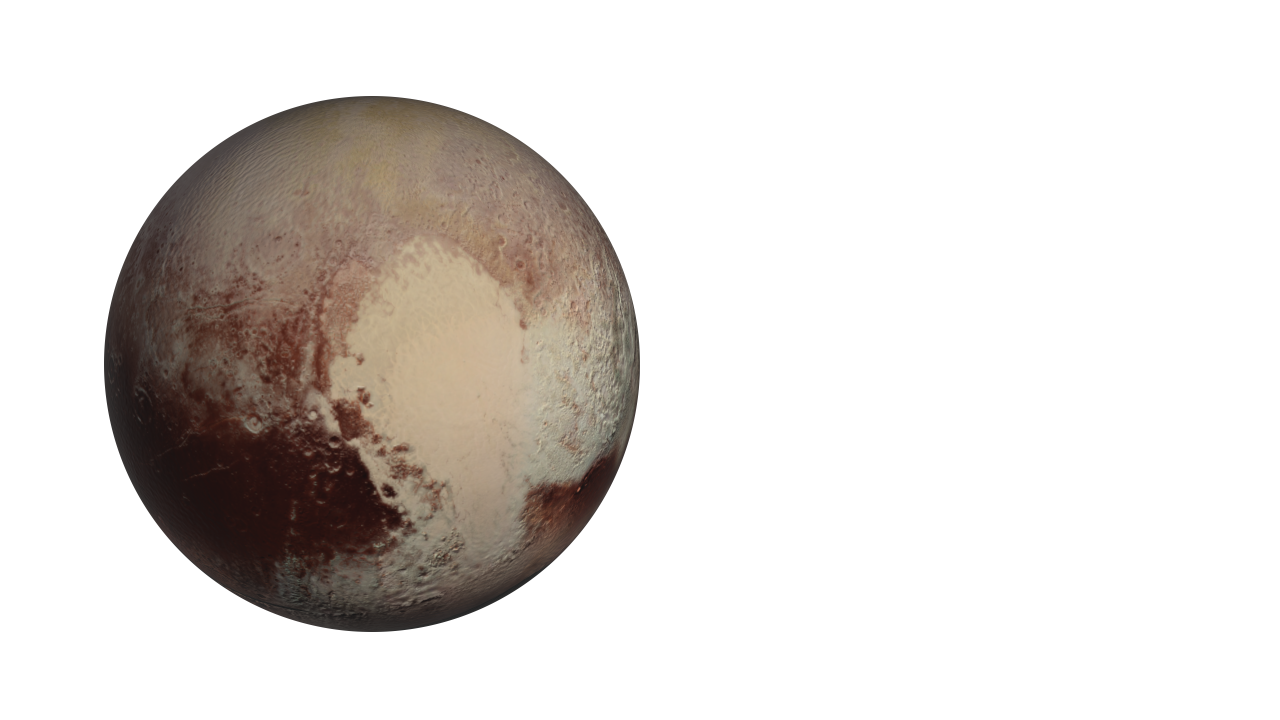 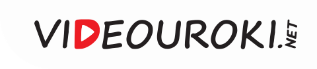 Проект «Новые горизонты»
19 января 2006 г.
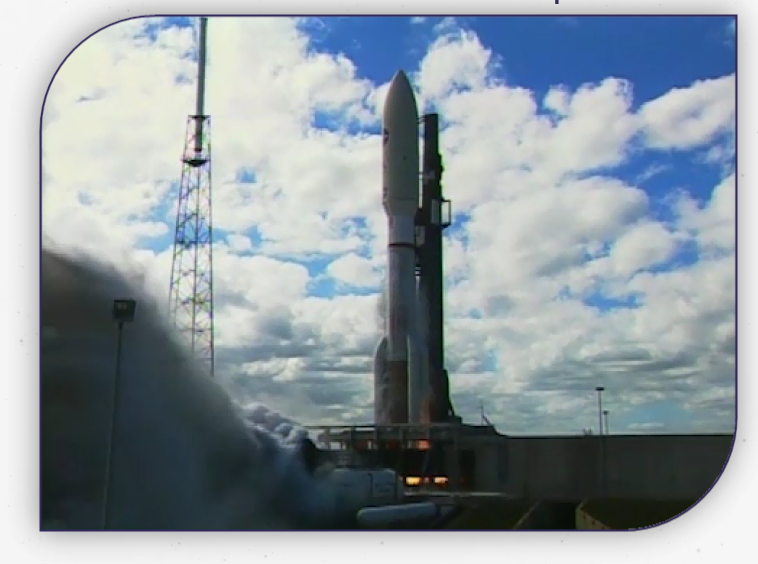 19 января 2006 года была запущена автоматическая межпланетная станция «Новые горизонты».
Основная цель миссии:
исследования формирования системы Плутона и Харона.
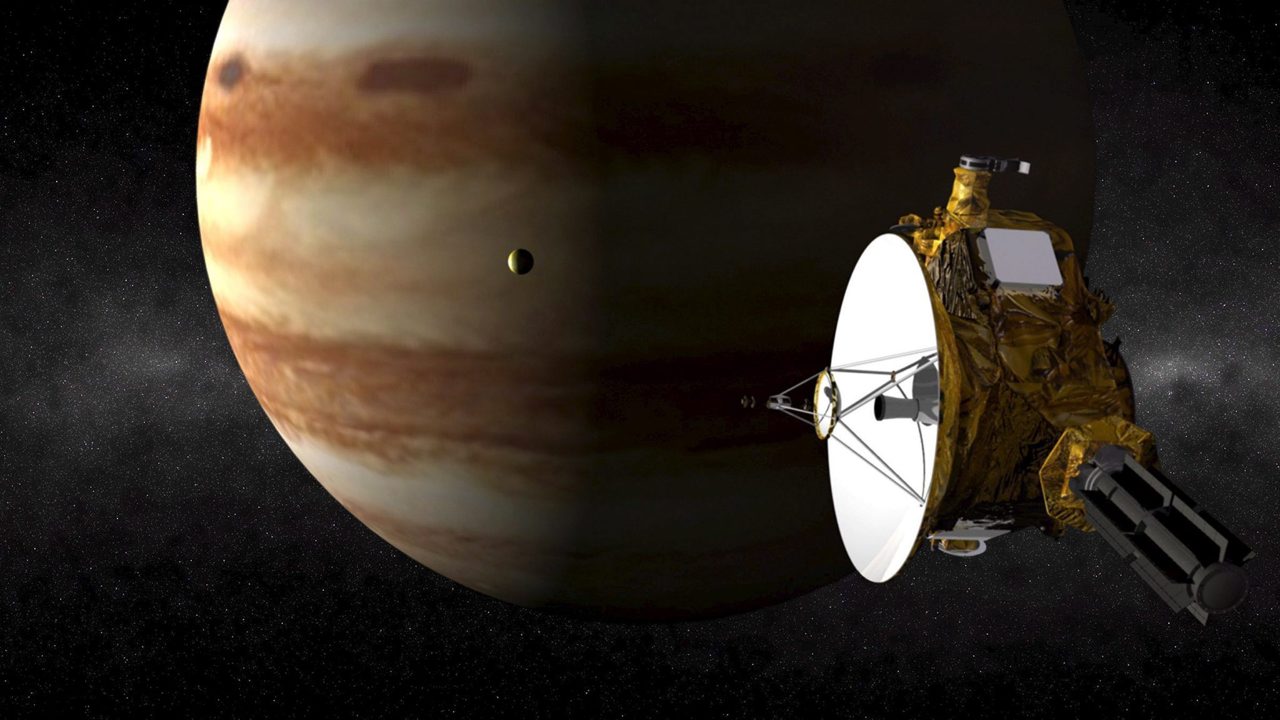 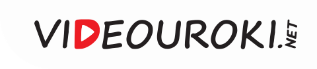 Автоматическая межпланетная станция «Новые горизонты»
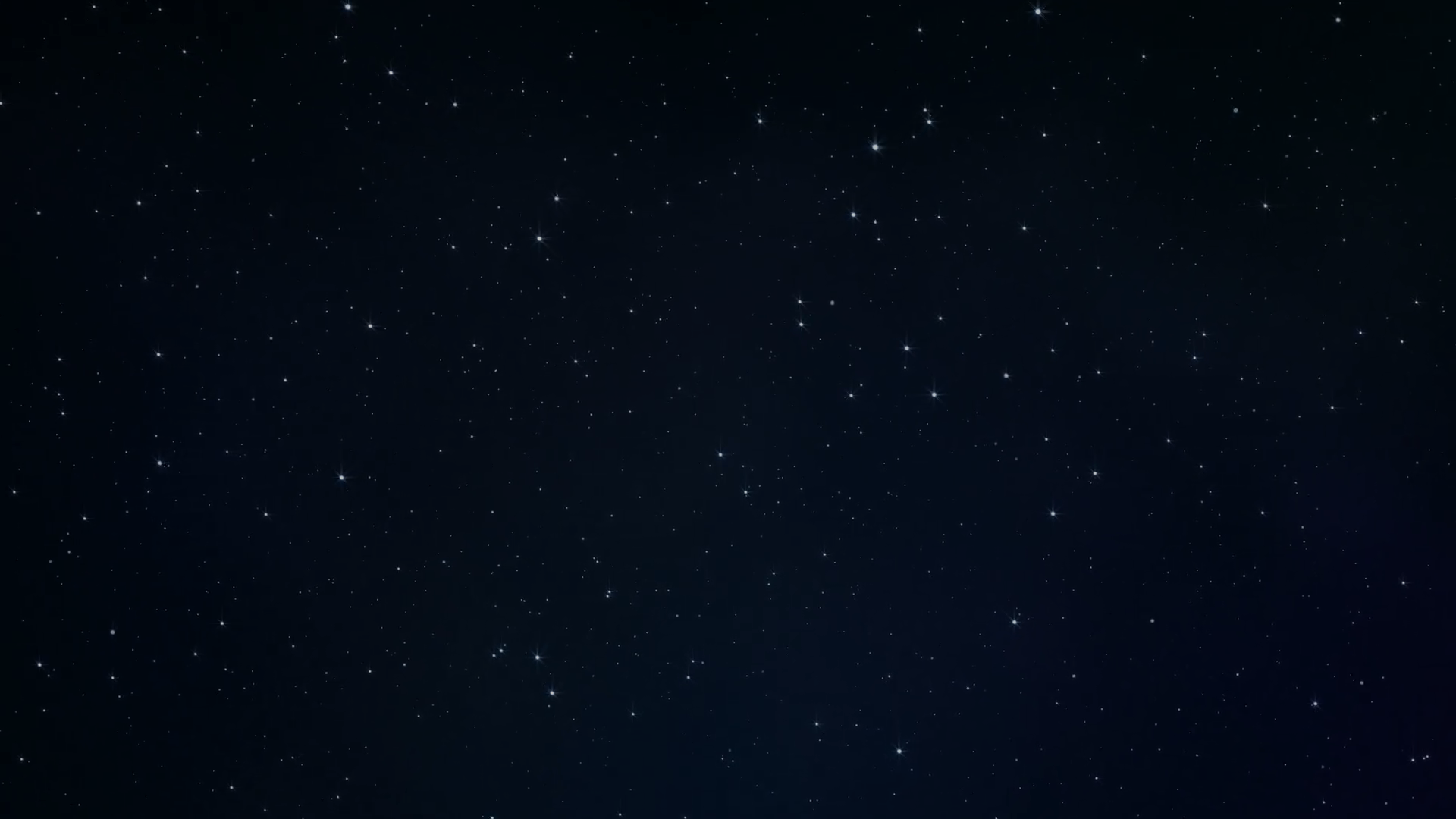 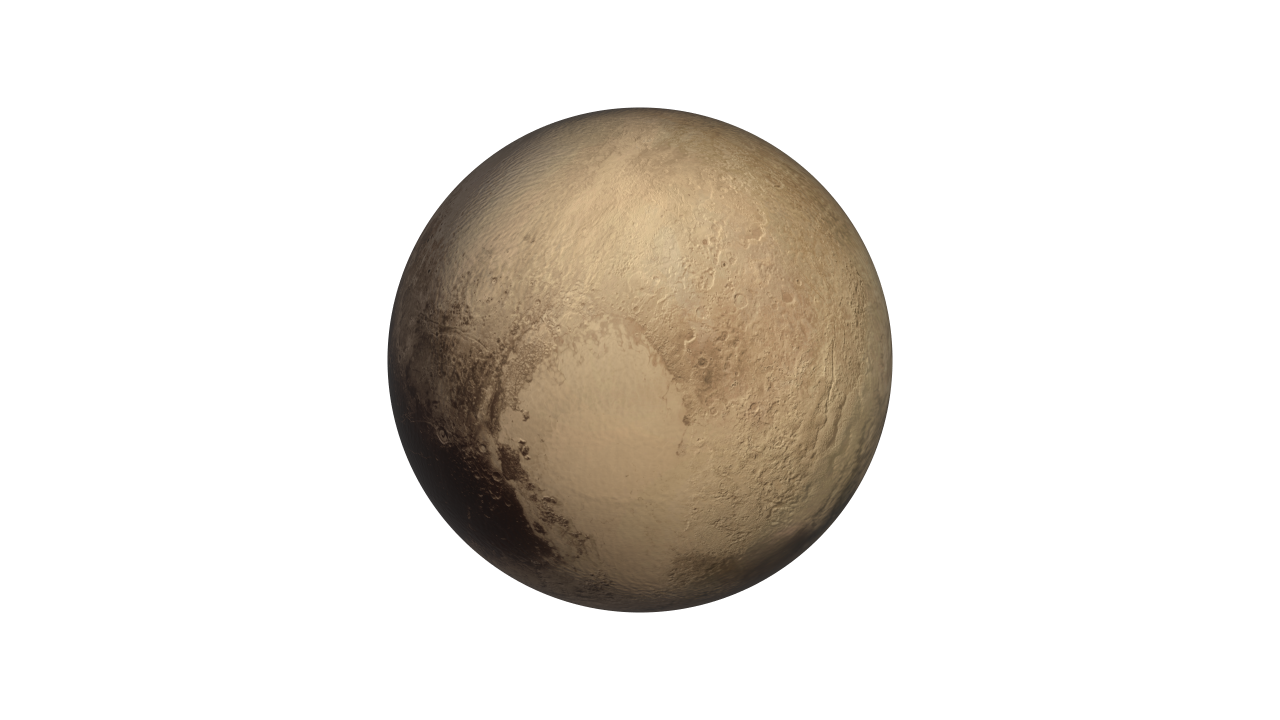 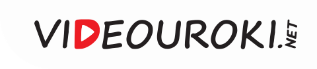 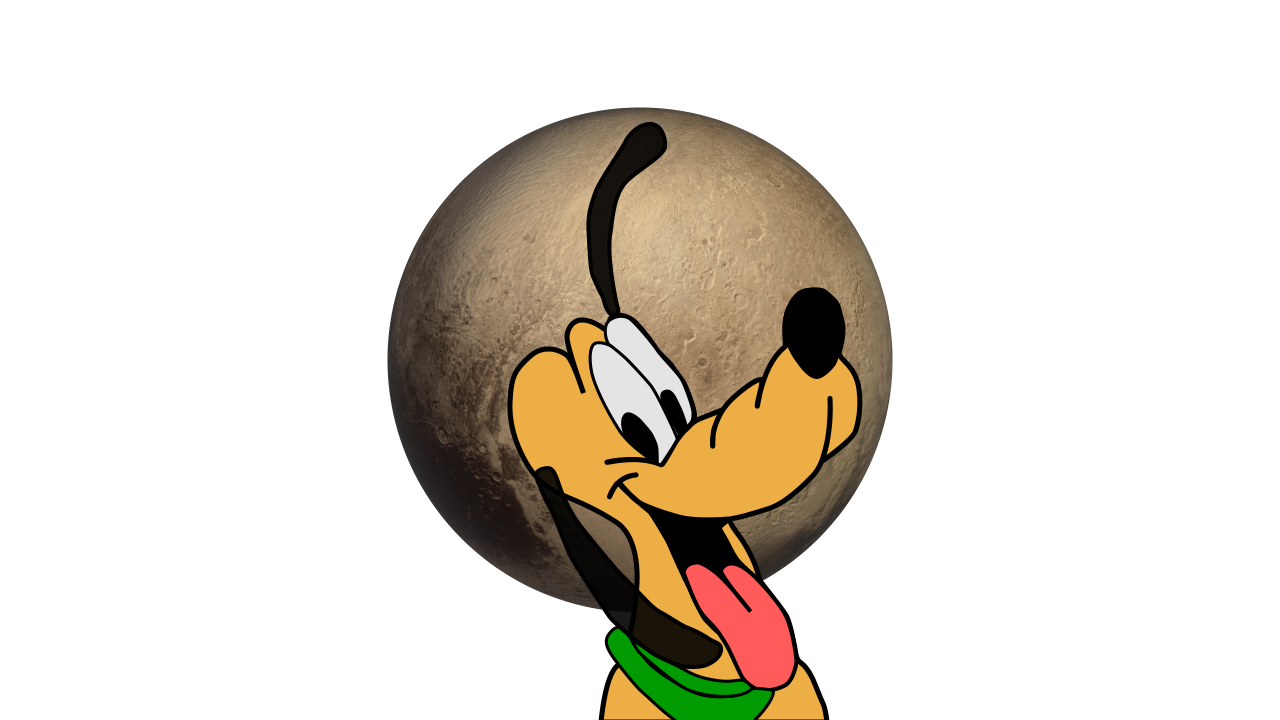 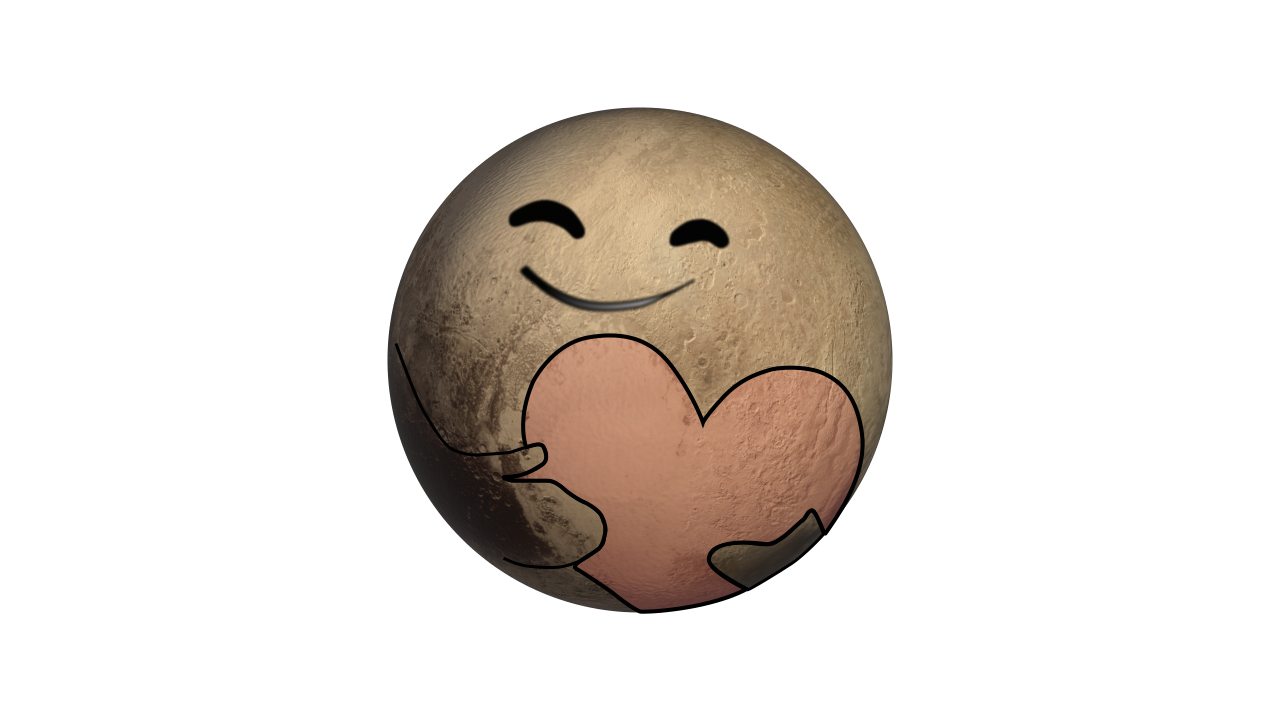 Плутон
Полярный район
Чёрное пятно (Кит)
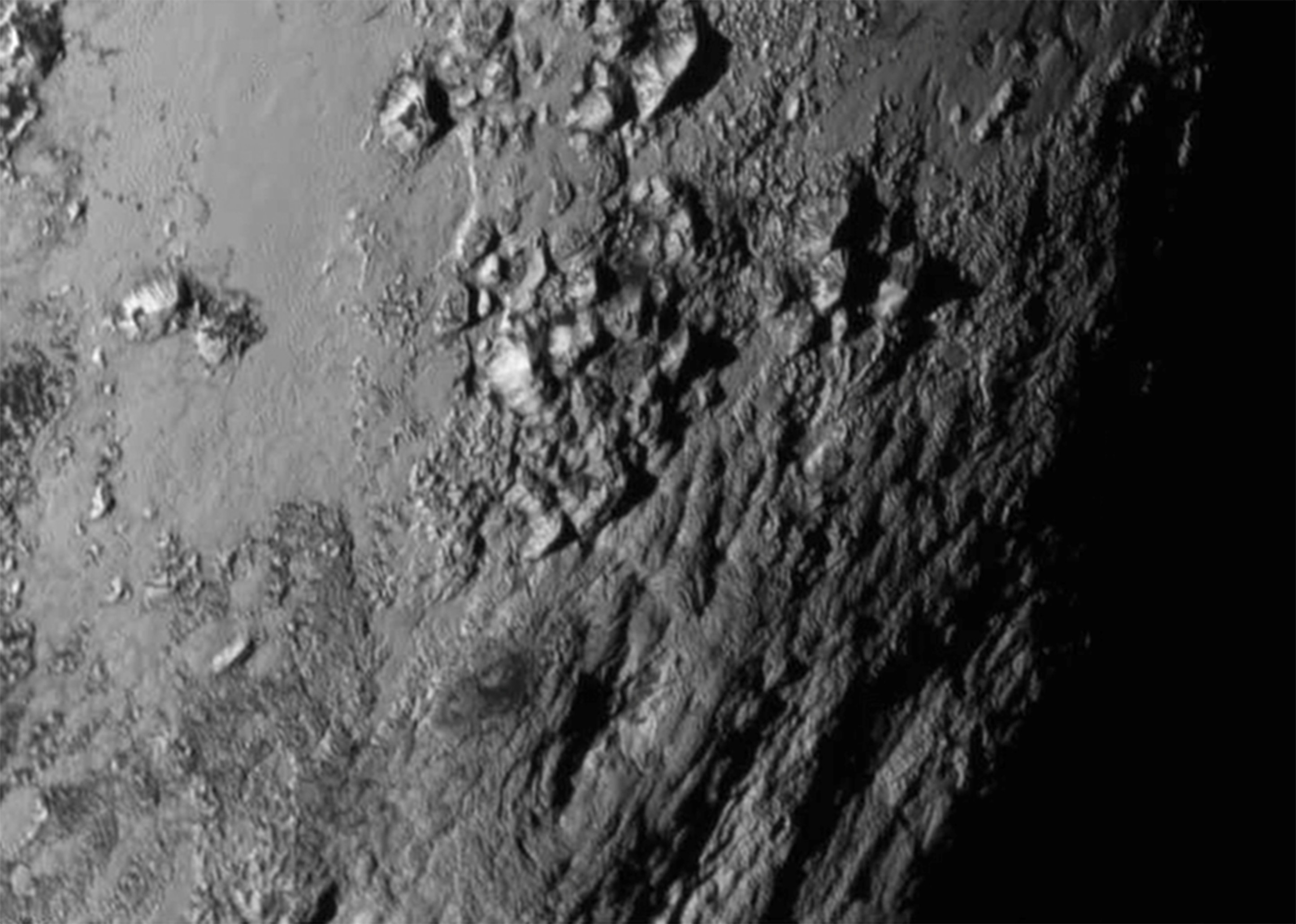 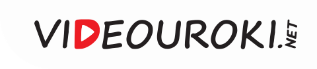 Один из первых детальных снимков поверхности Плутона
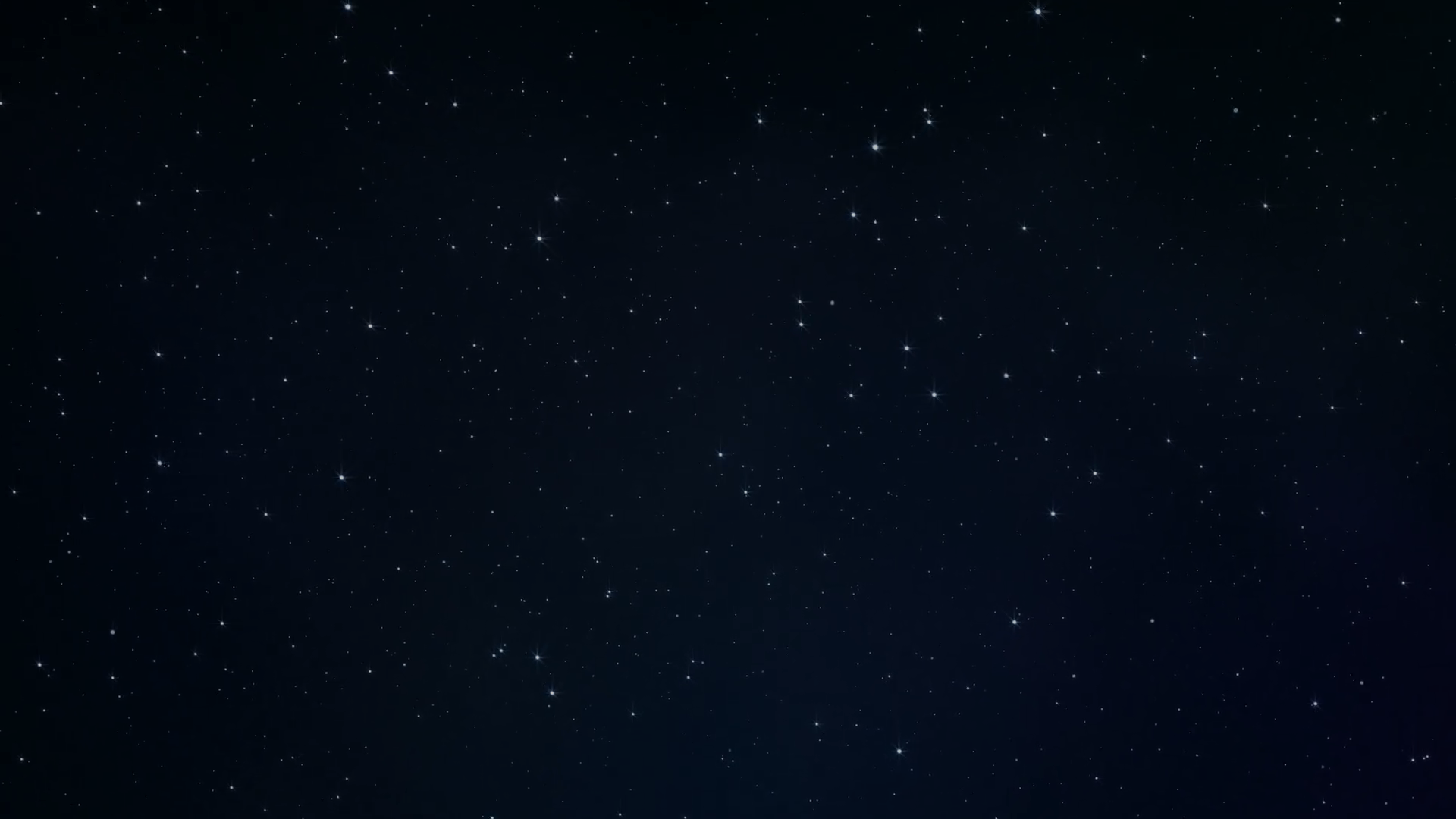 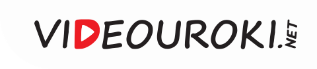 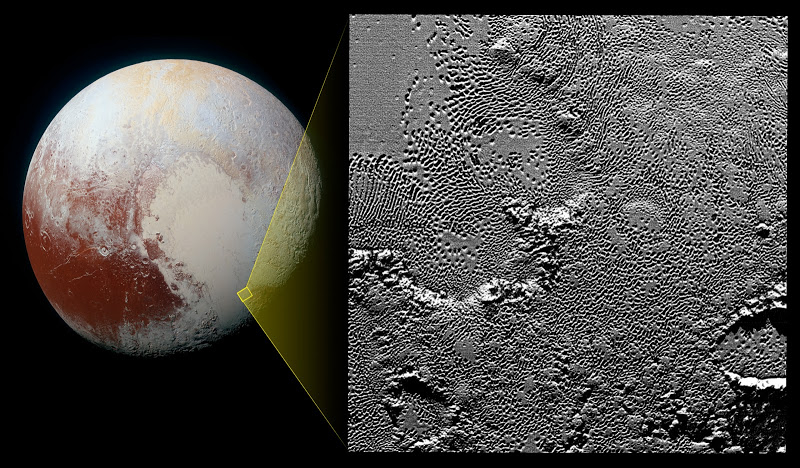 Ямы на поверхности Плутона
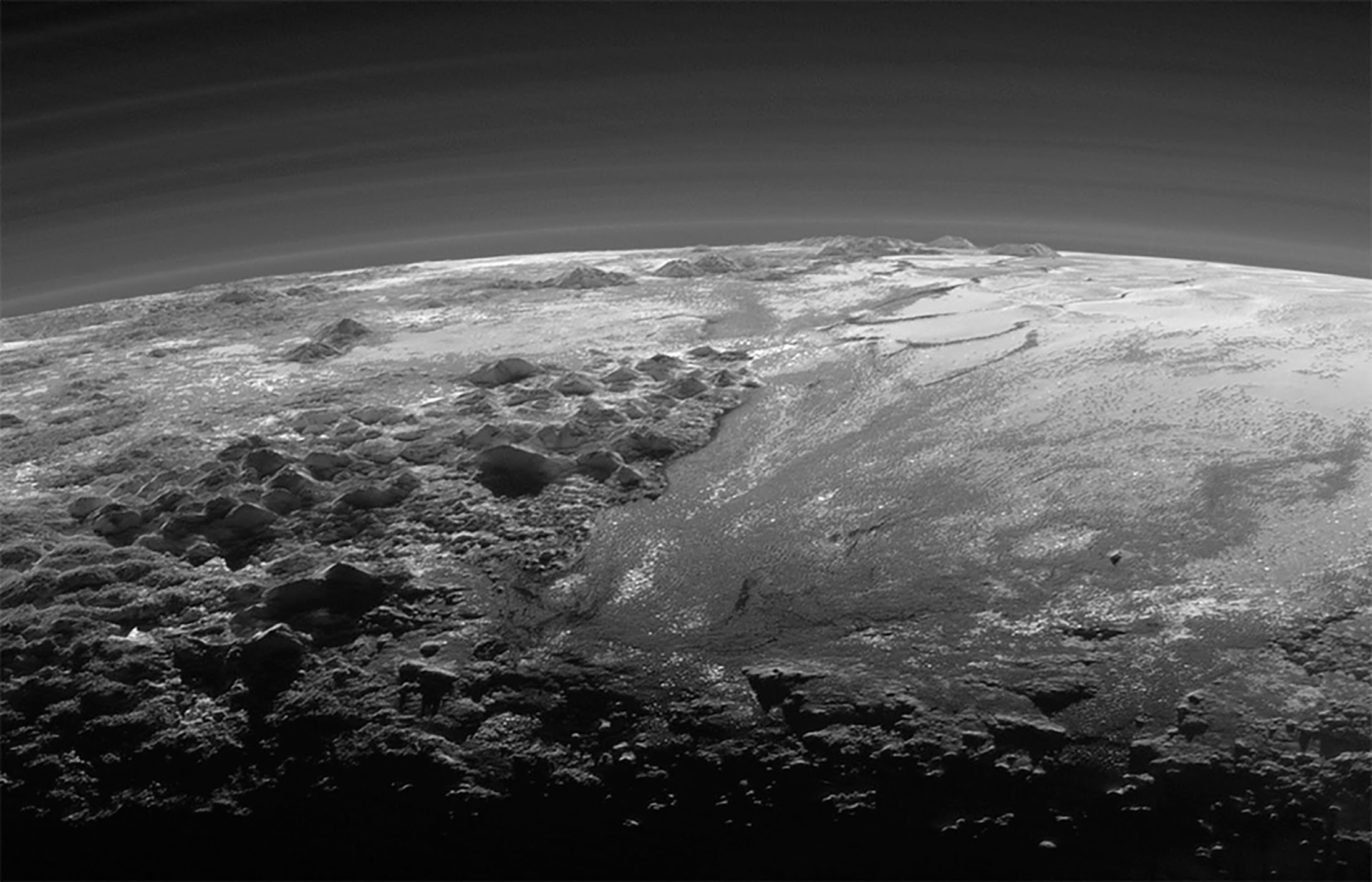 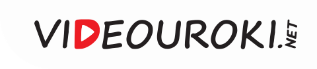 Горы Норгей и область Томбо
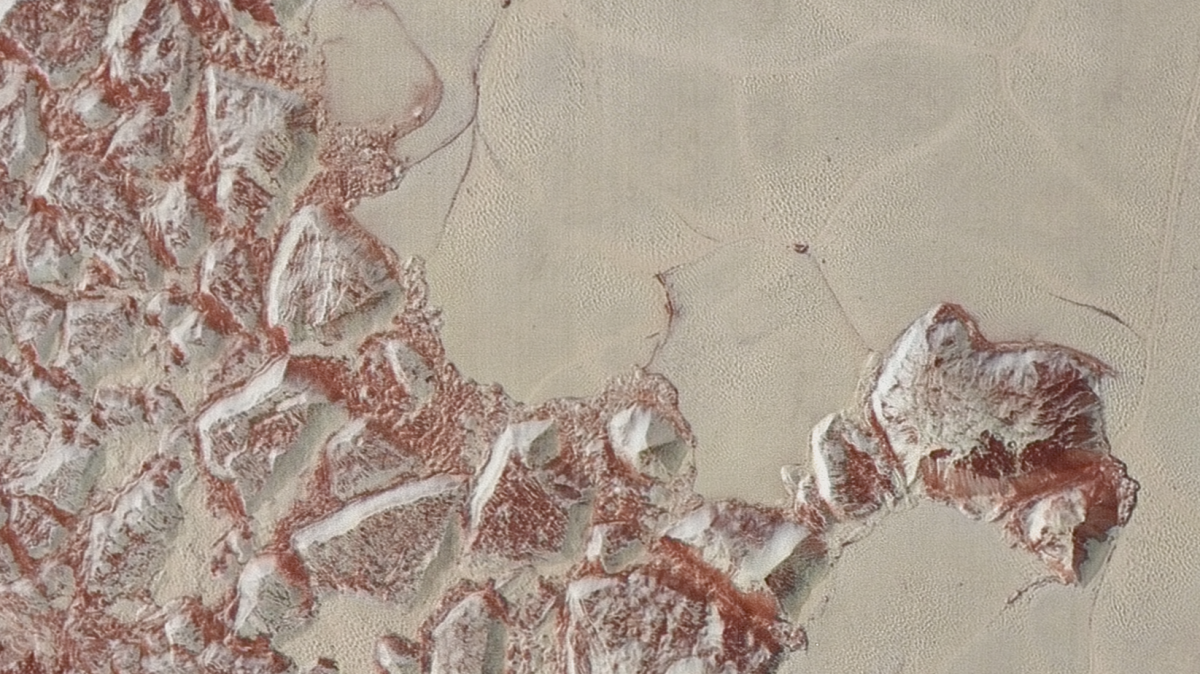 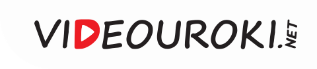 Область Томбо
(равнины Спутника)
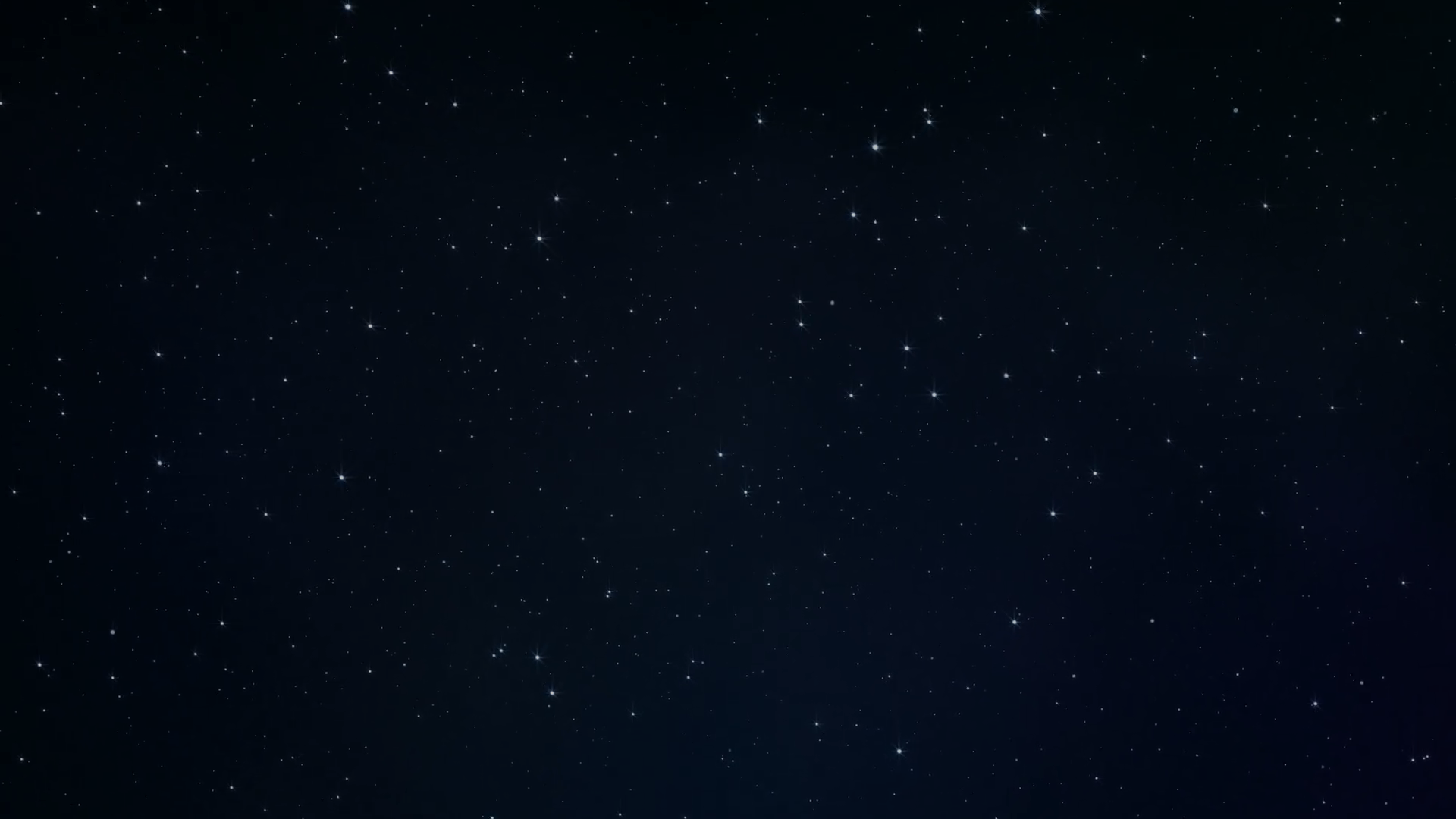 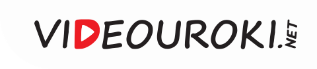 Криовулканы
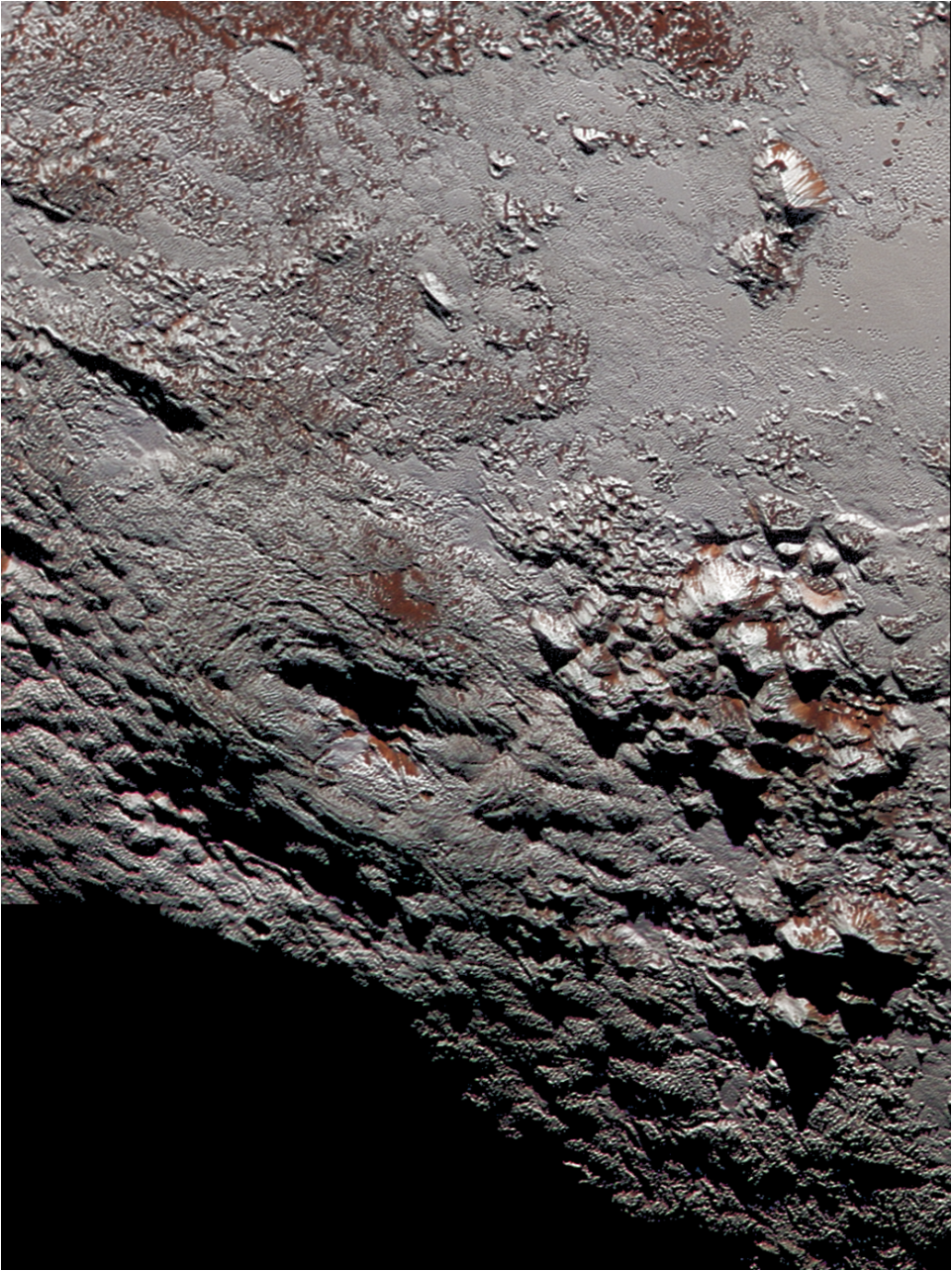 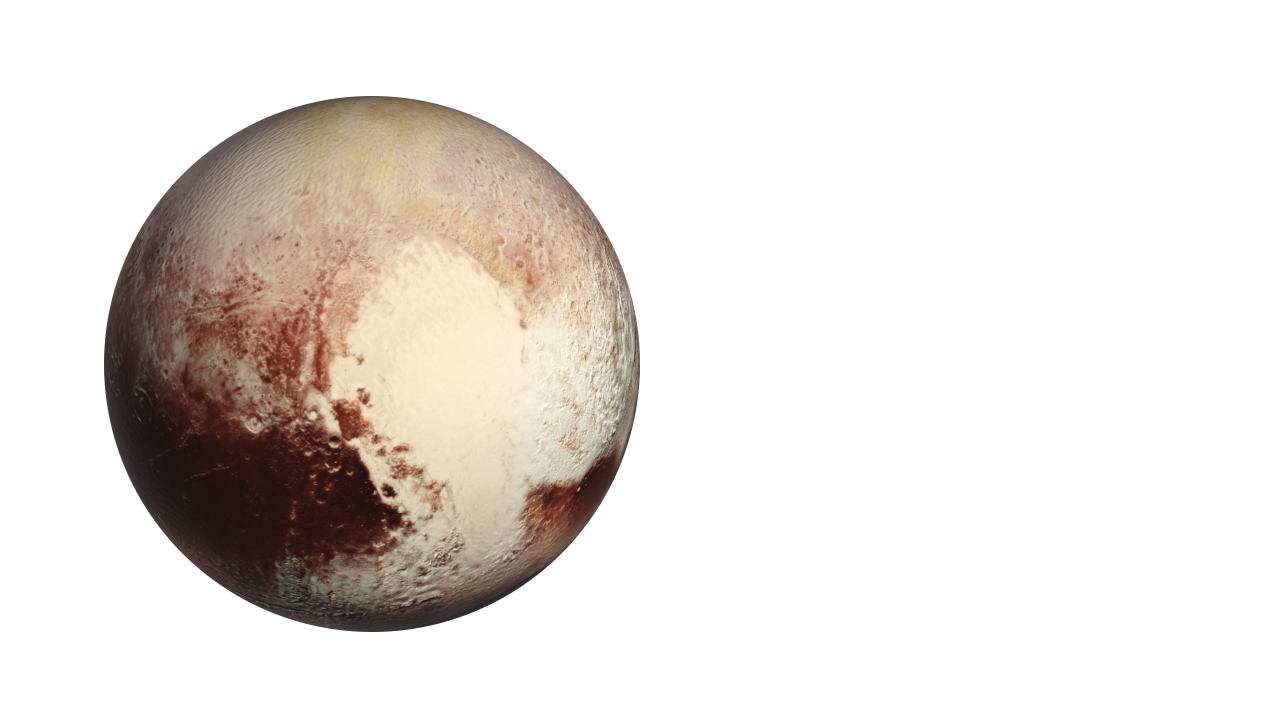 Криовулканы извергают смесь льда, воды, азота, аммиака и т. п.
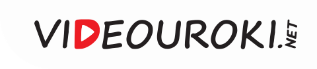 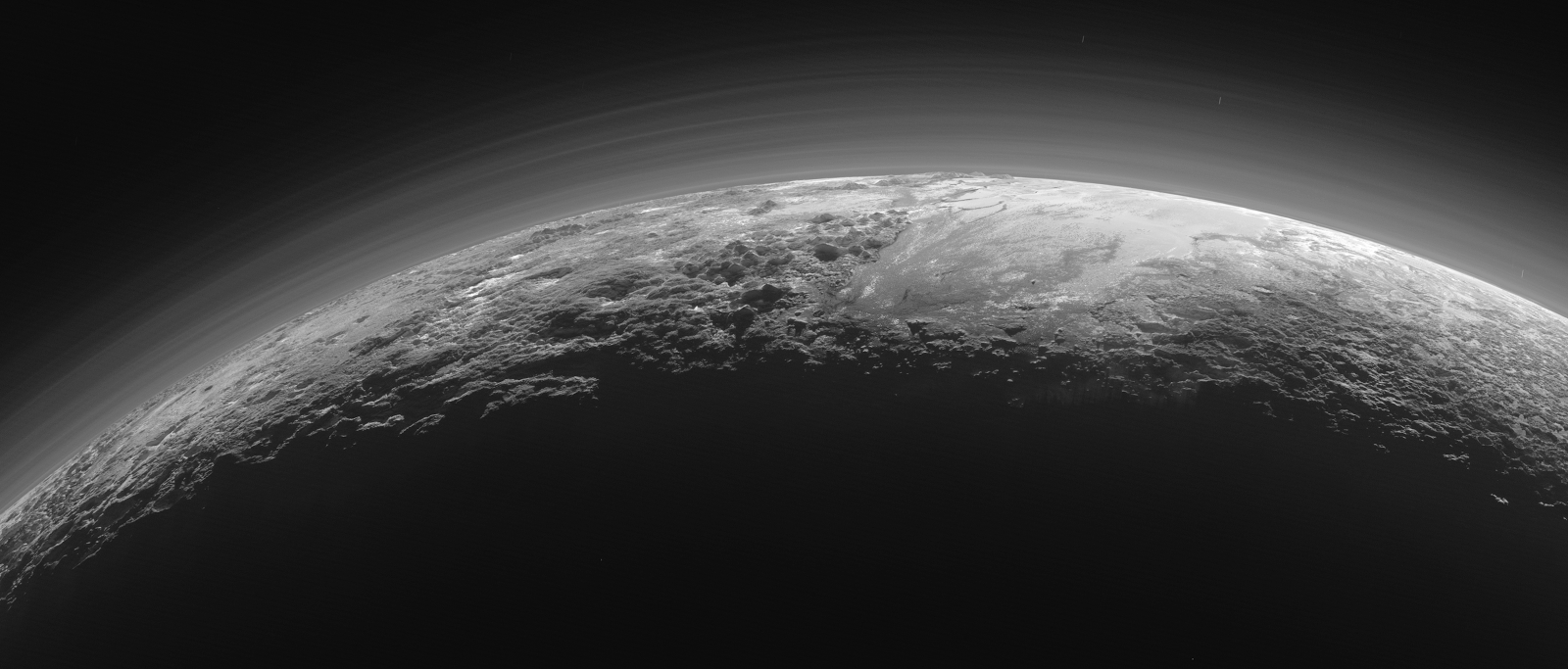 Атмосфера Плутона
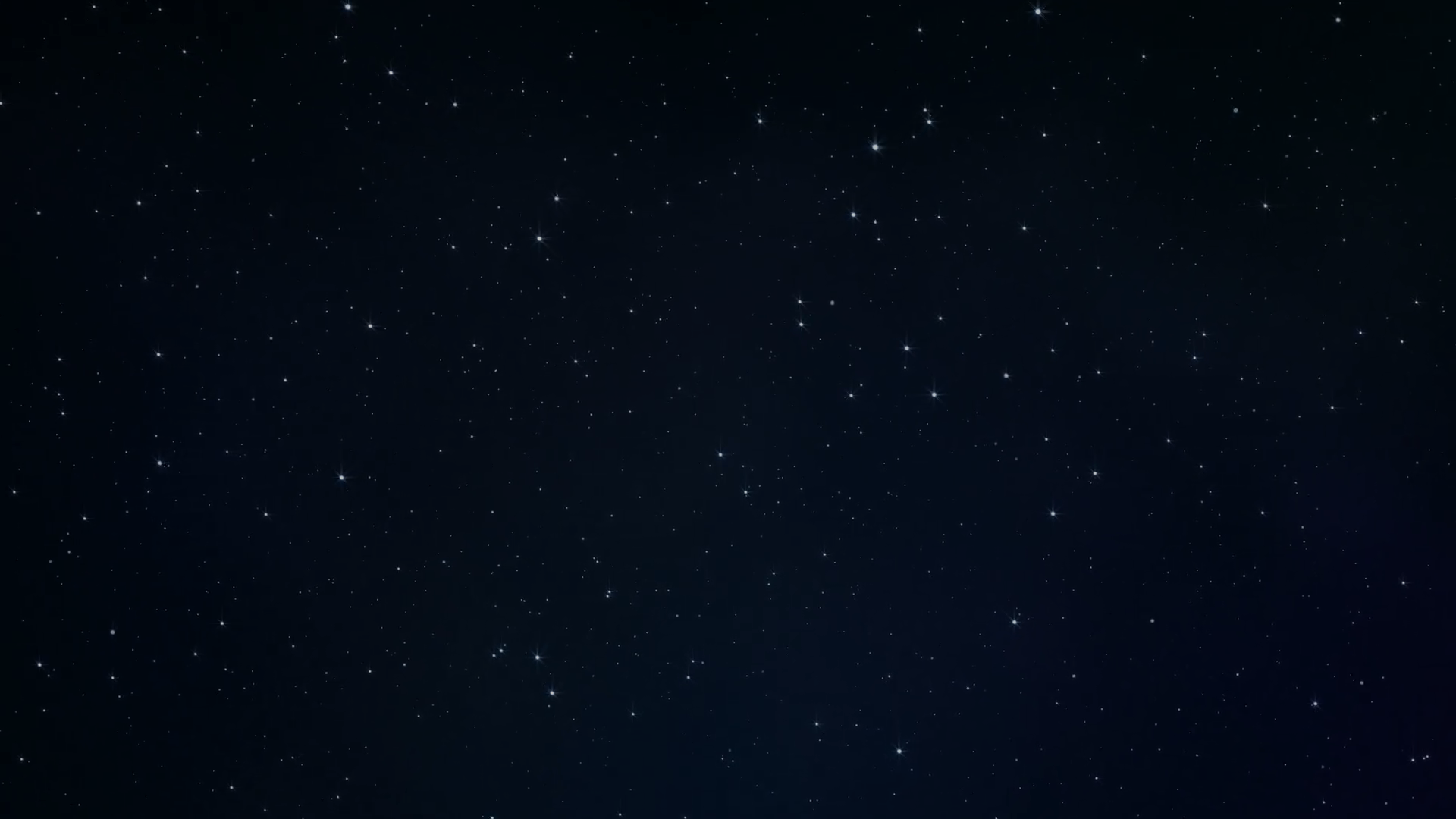 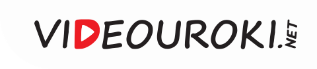 Параметры карликовых планет
Плутон
Большая полуось
Сидерический период
Период вращения
Температура поверхности
Атмосферное давление
5,9 млрд км (39,48 а. е.)
247,92 года
-6,387 дня
~ −233 оС
1 Па
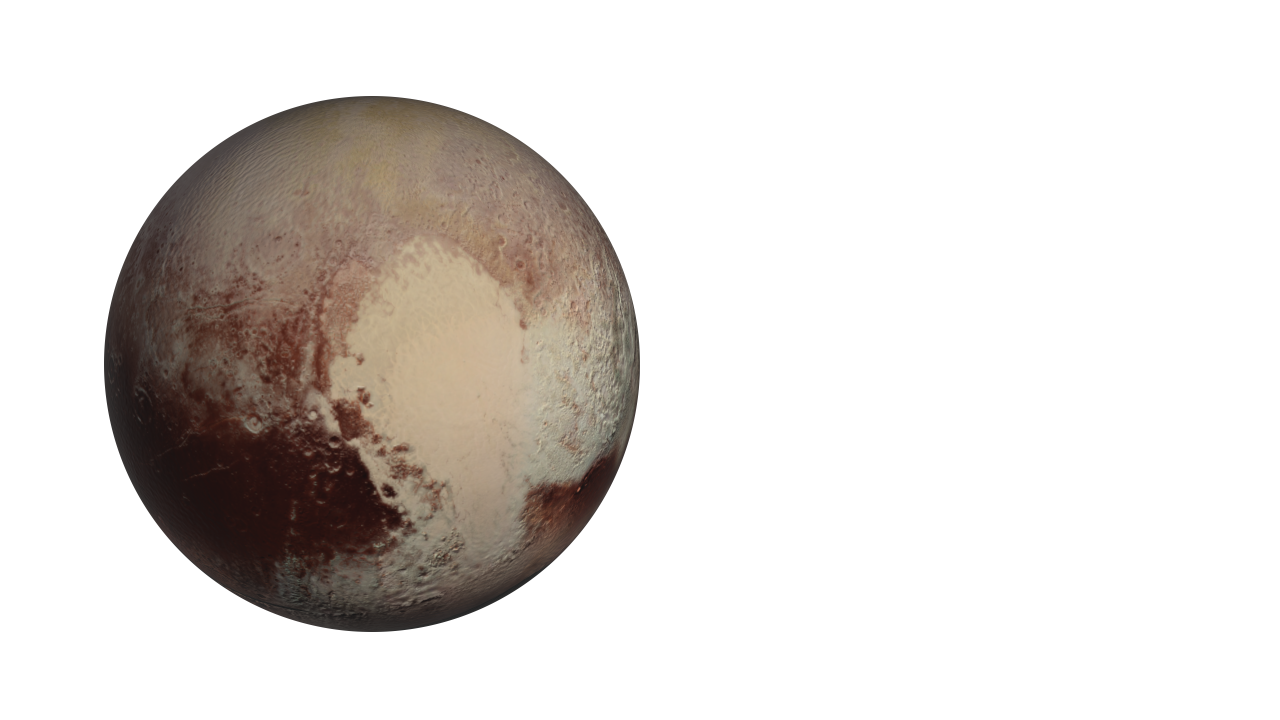 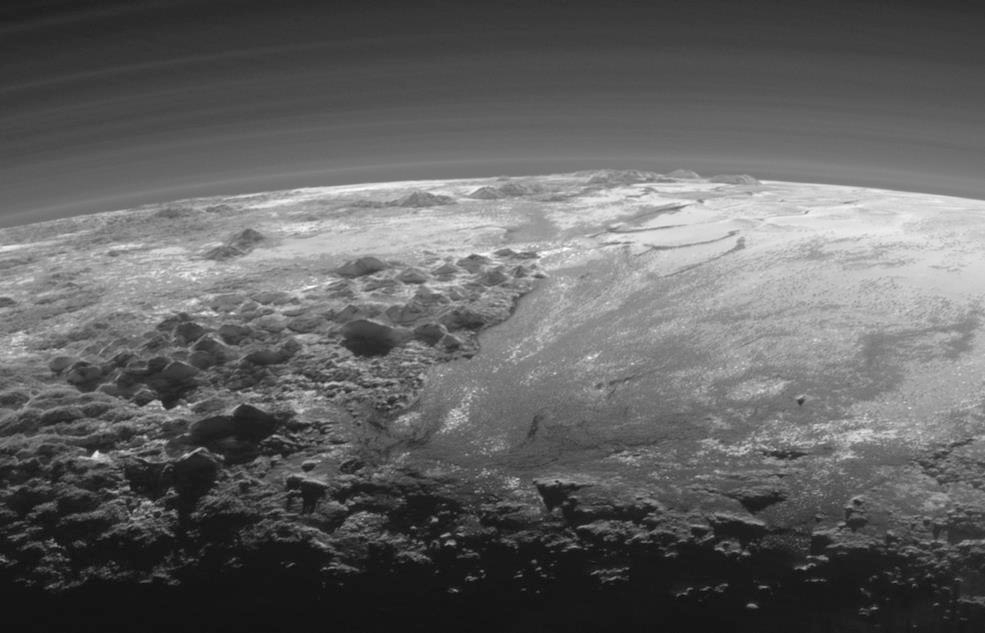 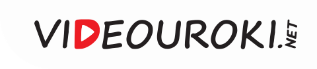 Атмосфера Плутона
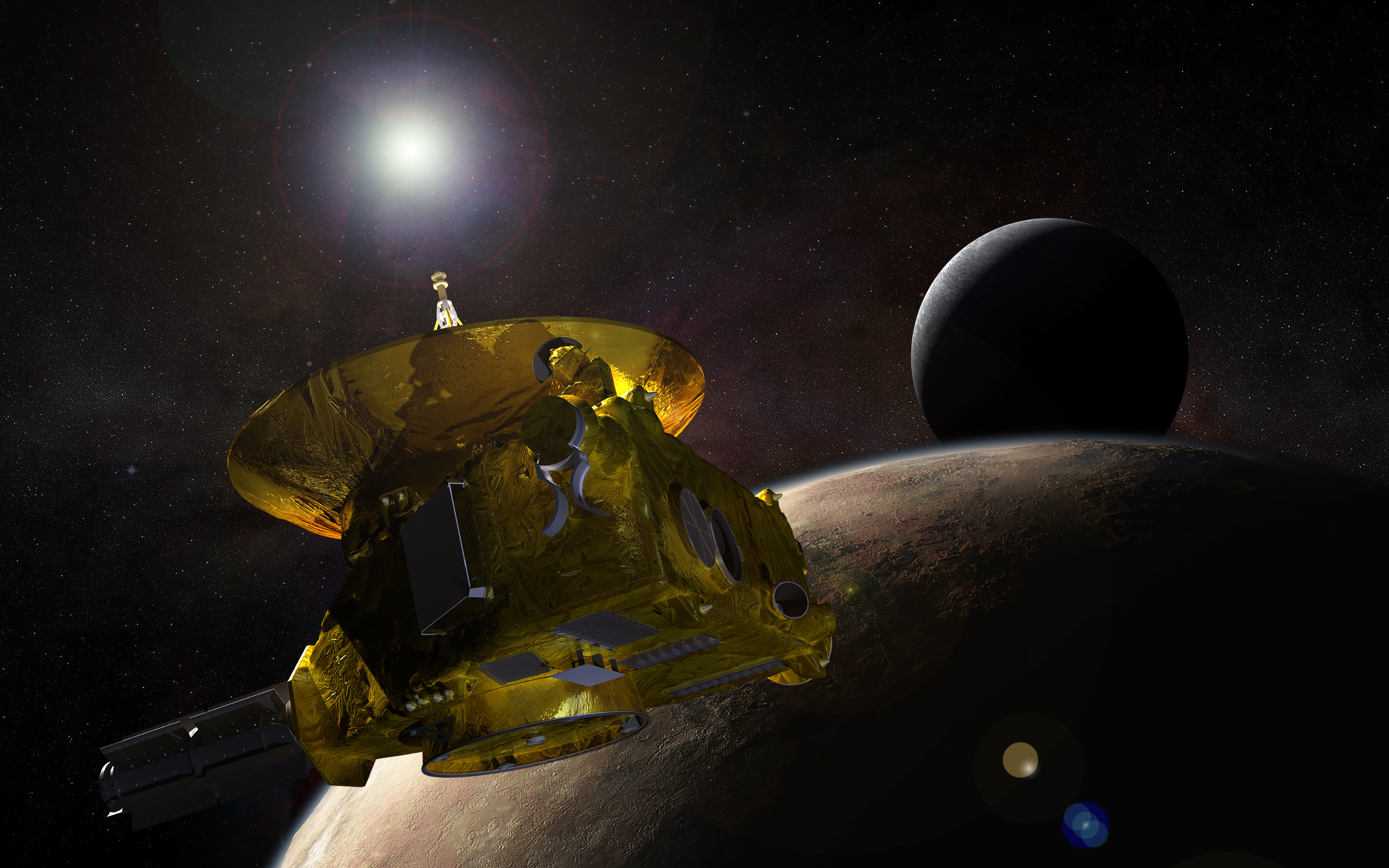 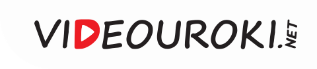 КА «Новые горизонты» над Плутоном (представление художника)
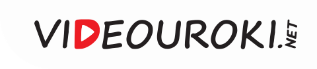 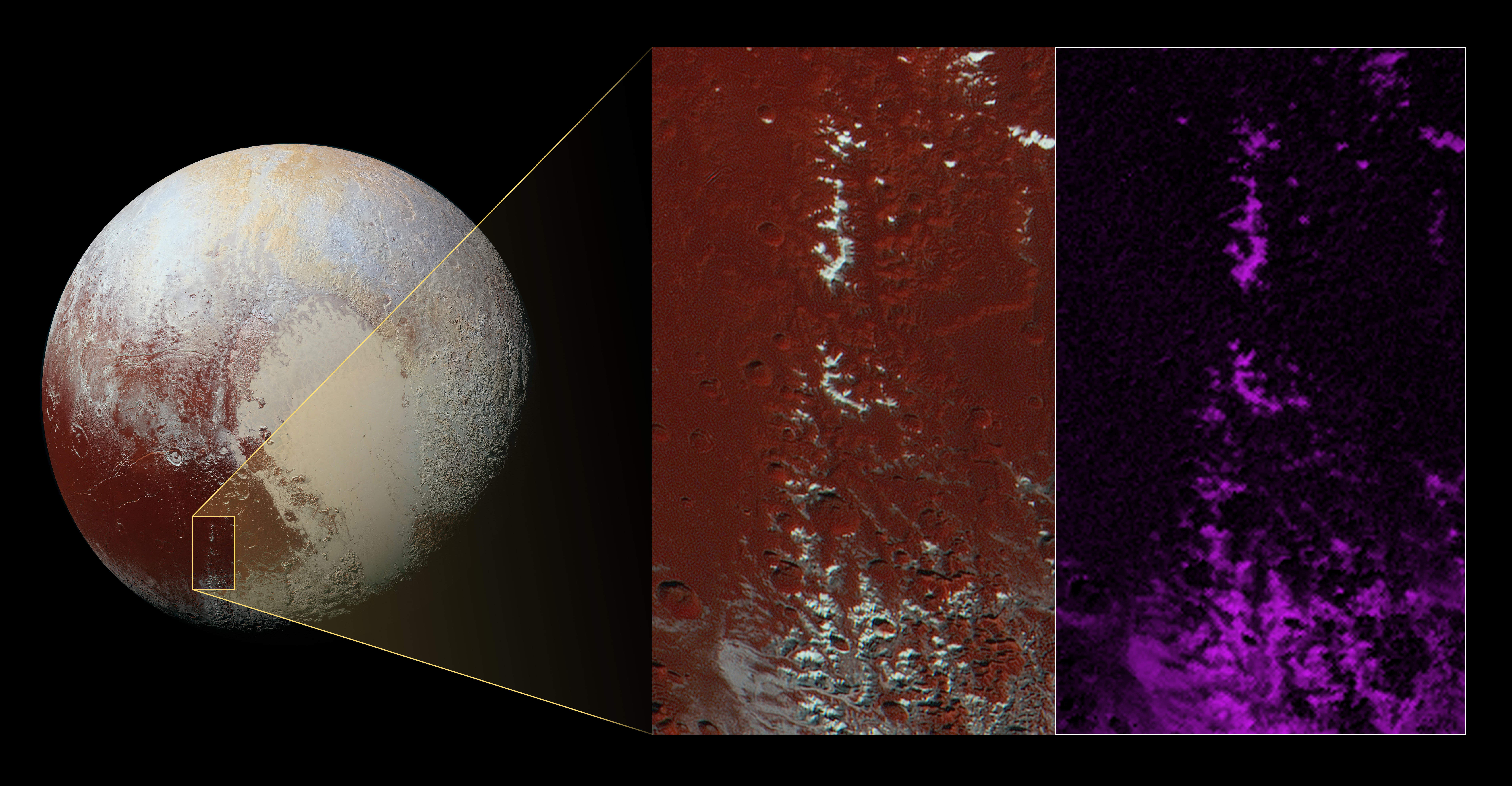 Метановый снег на фоне тёмных низменностей
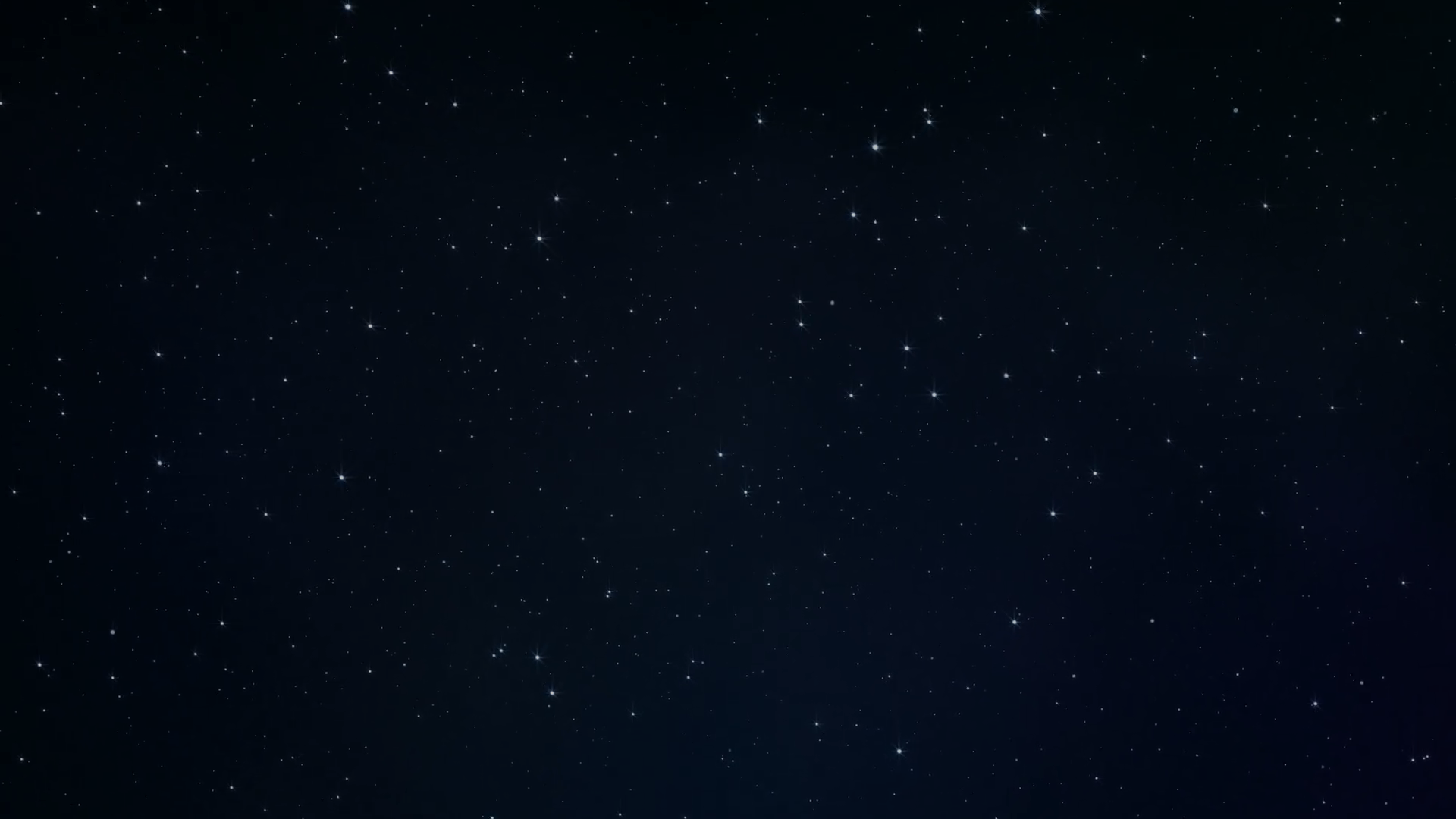 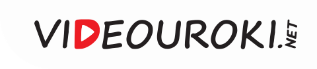 Параметры карликовых планет
Плутон
Большая полуось
Сидерический период
Период вращения
Температура поверхности
Атмосферное давление
Средний радиус
Масса
Средняя плотность
5,9 млрд км (39,48 а. е.)
247,92 года
-6,387 дня
~ −233 оС
1 Па
1187 км
1,3 ∙ 1023 кг (0,0022M⨁)
1,86 г/см3
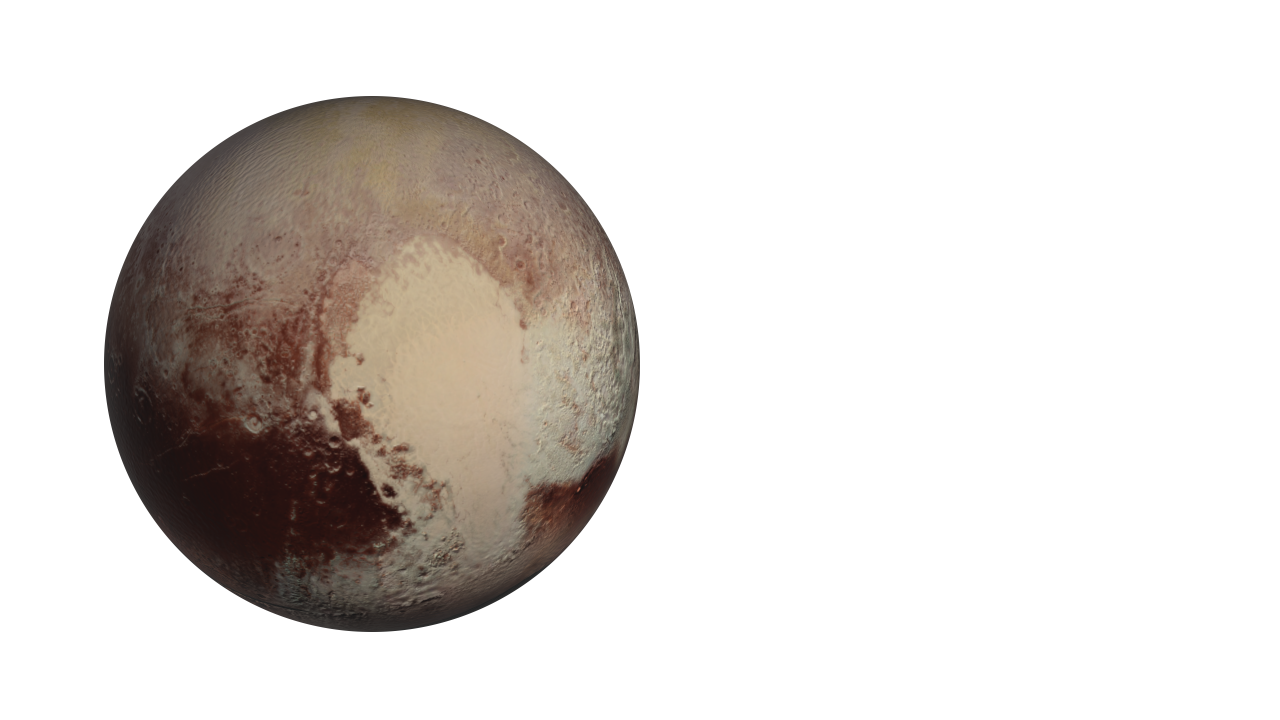 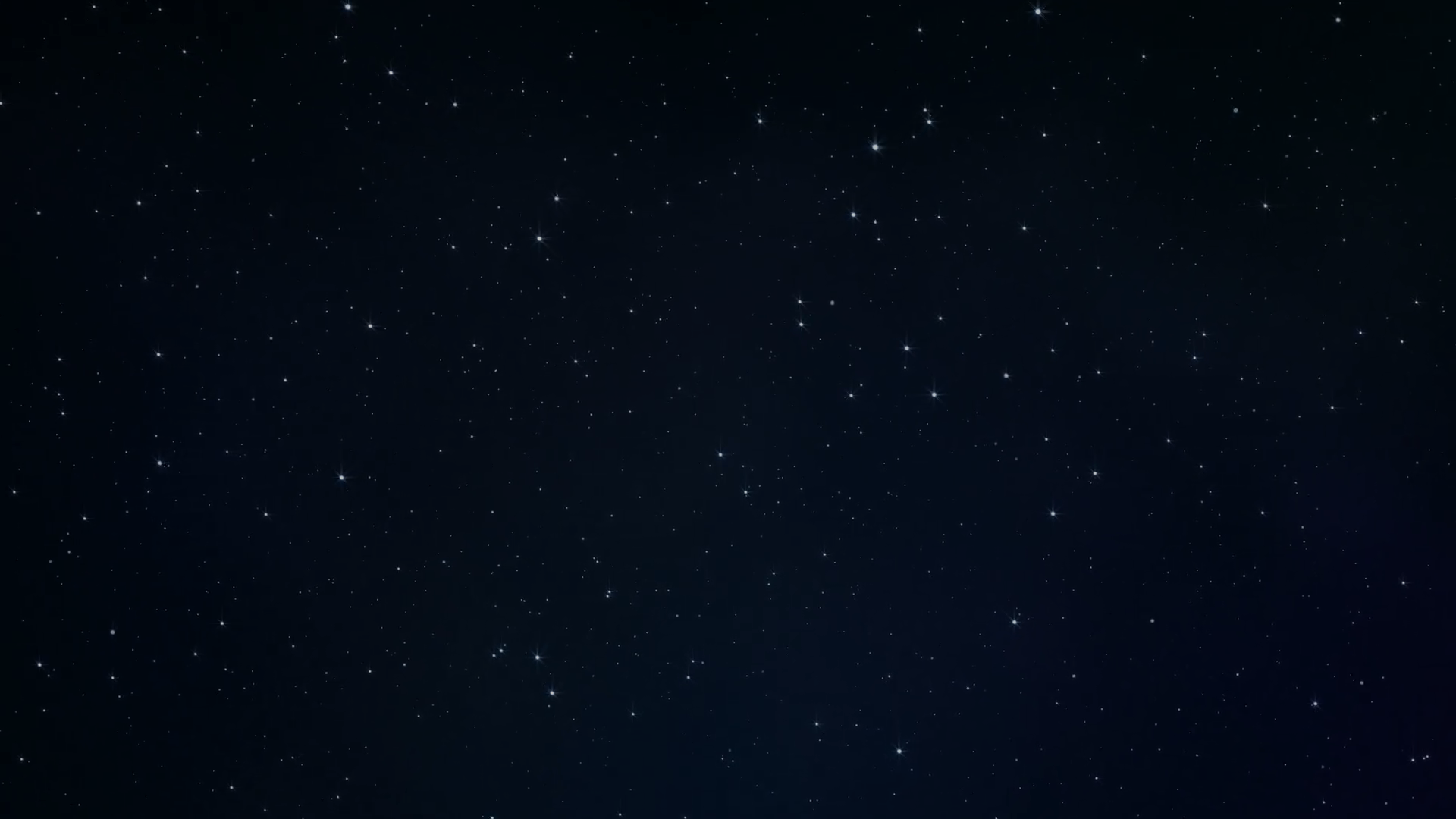 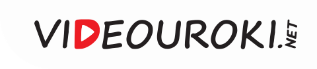 Плутон
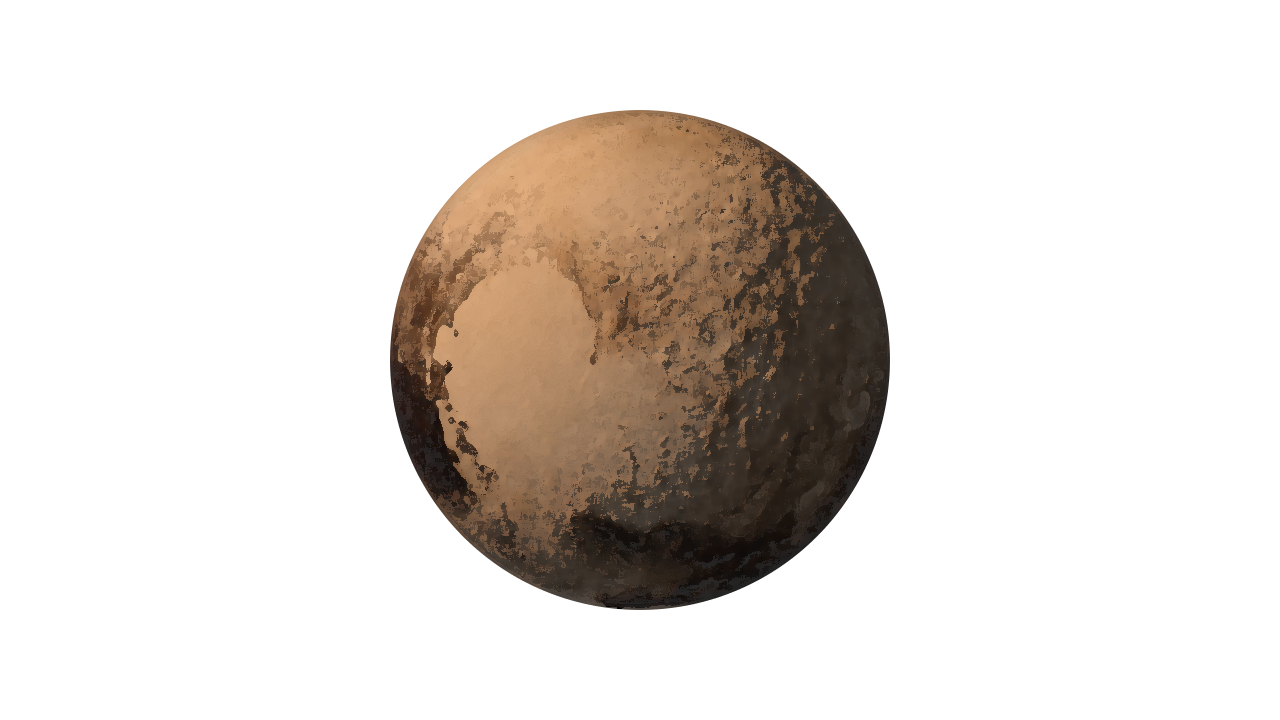 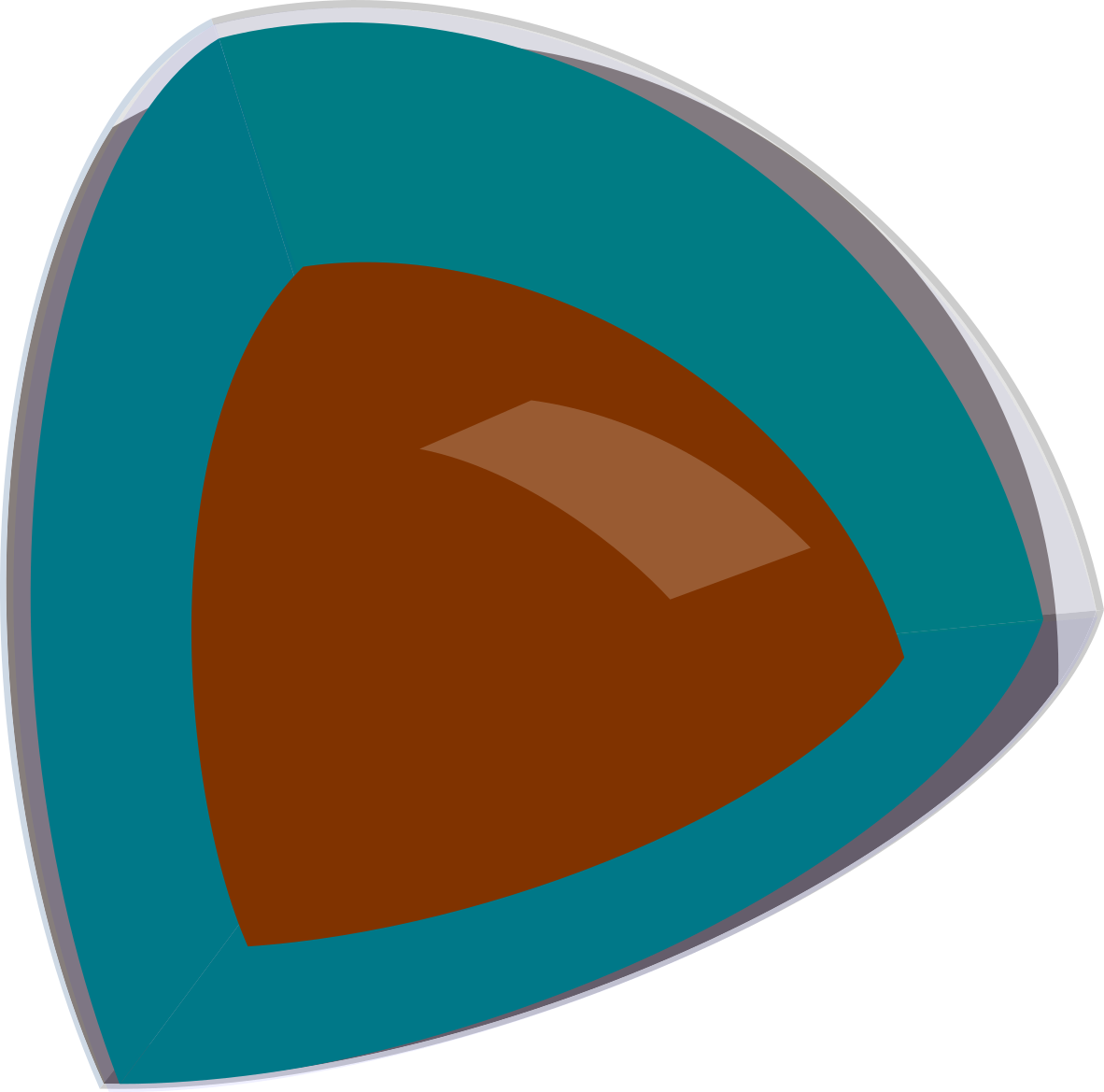 1 —


2 —


3 —
каменное ядро объёмом 50—70 % объёма планеты.

криомантия из водяного льда объёмом 50—30 % объёма планеты.

замёрзший азот.
3
1
2
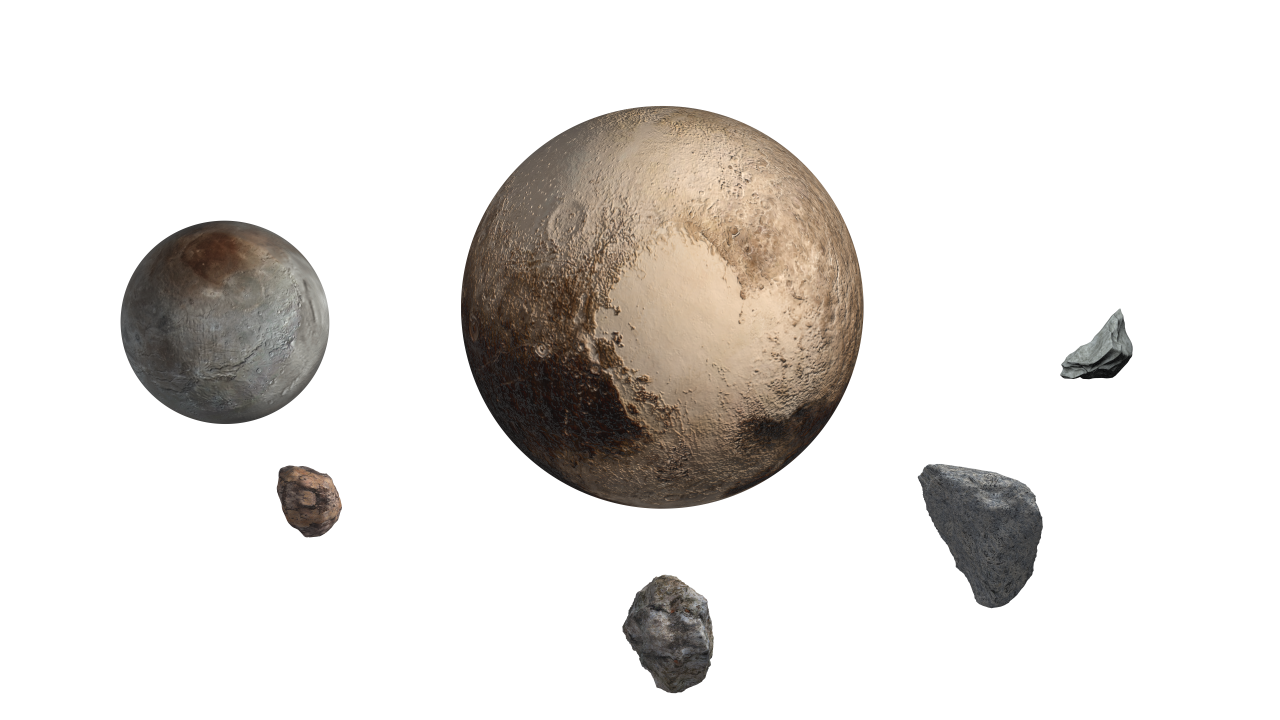 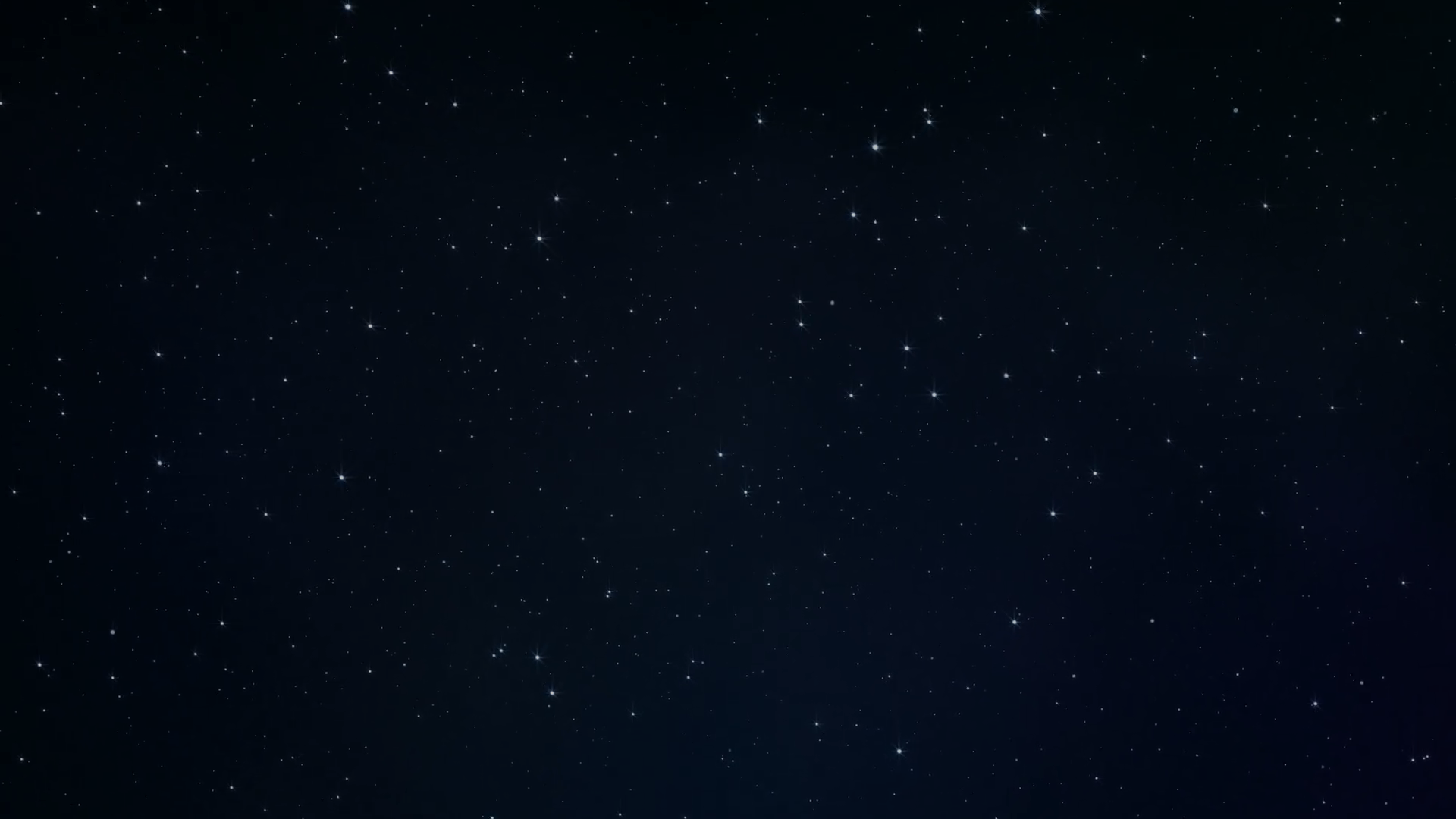 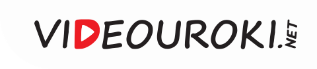 У Плутона известно
5 естественных спутников.
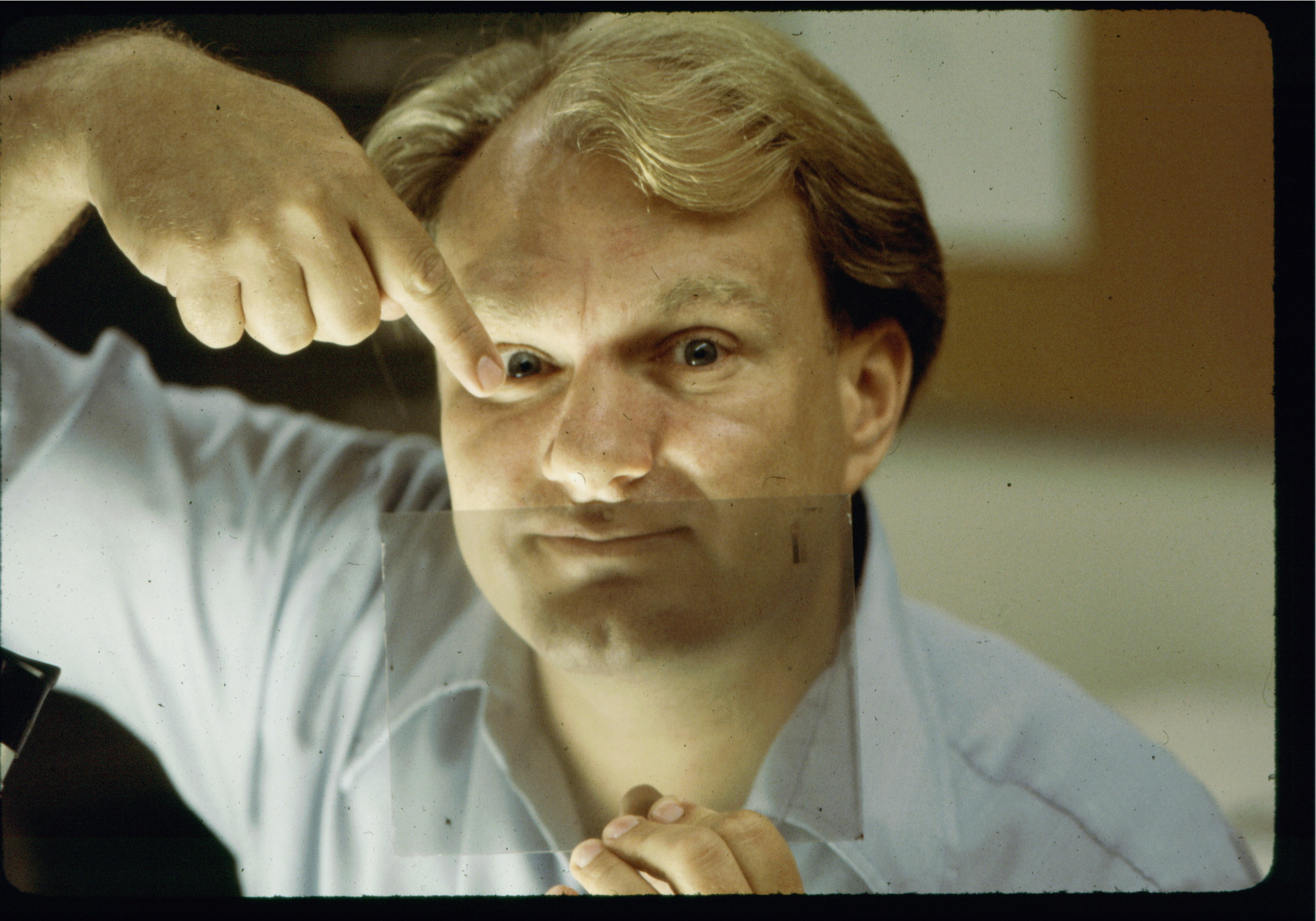 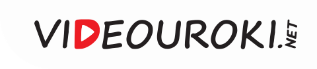 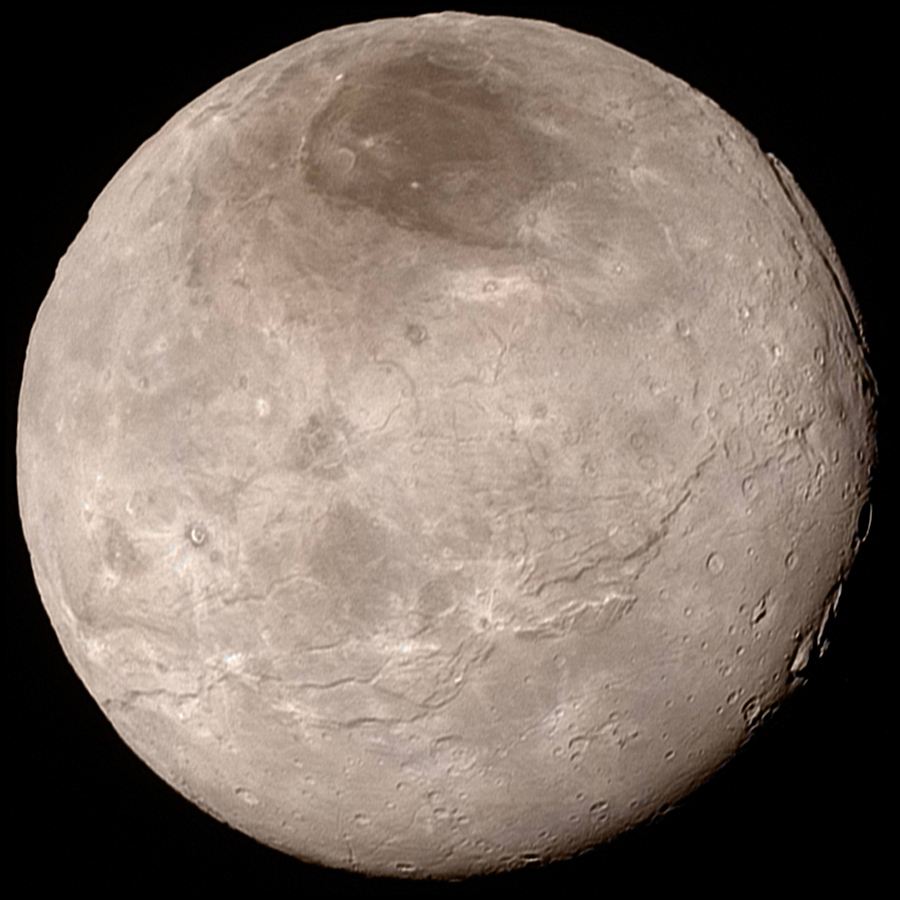 Джеймс Кристи
род. 1938 г.
Открыт 22 июня 1978 г.
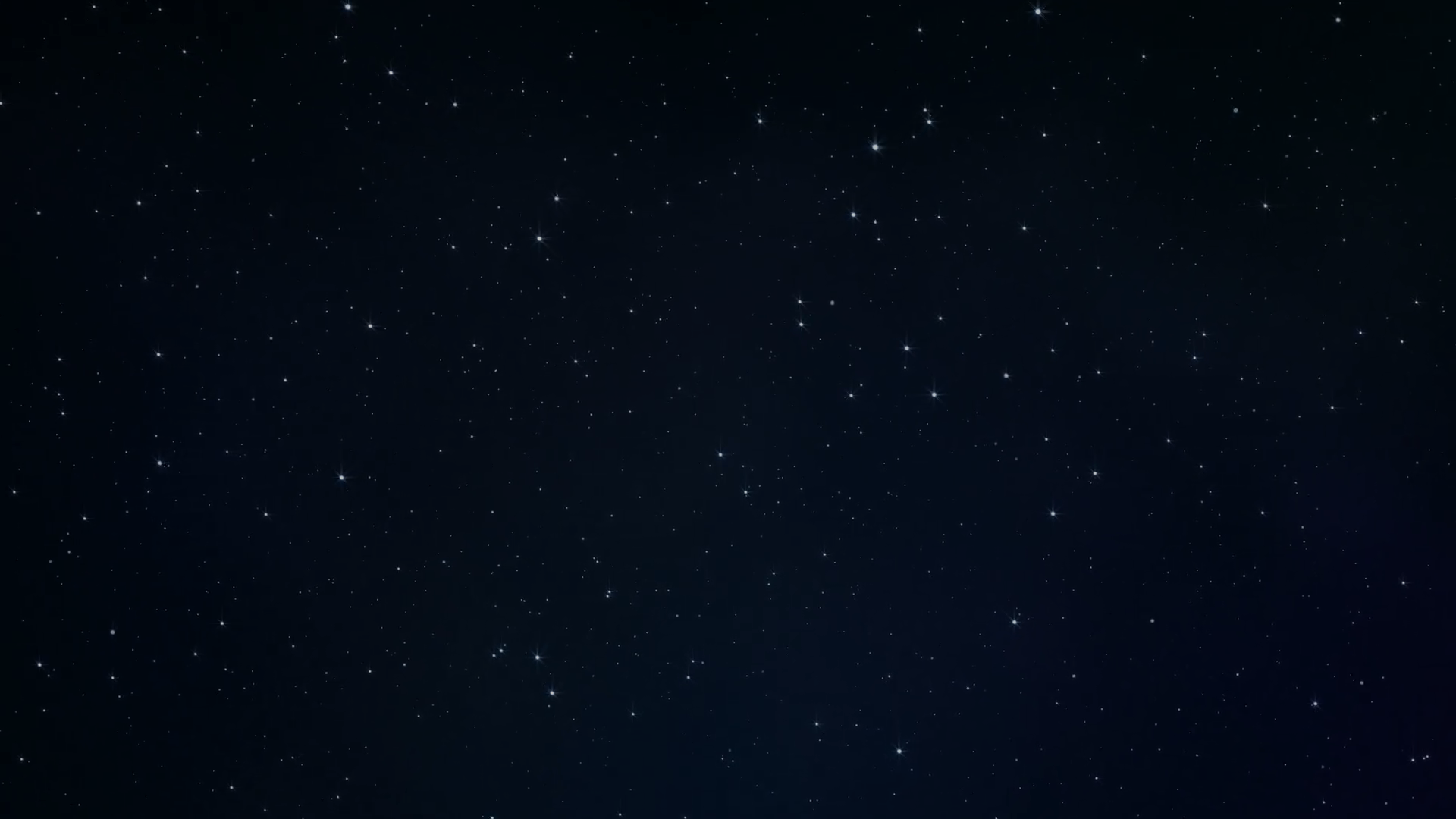 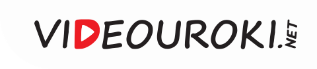 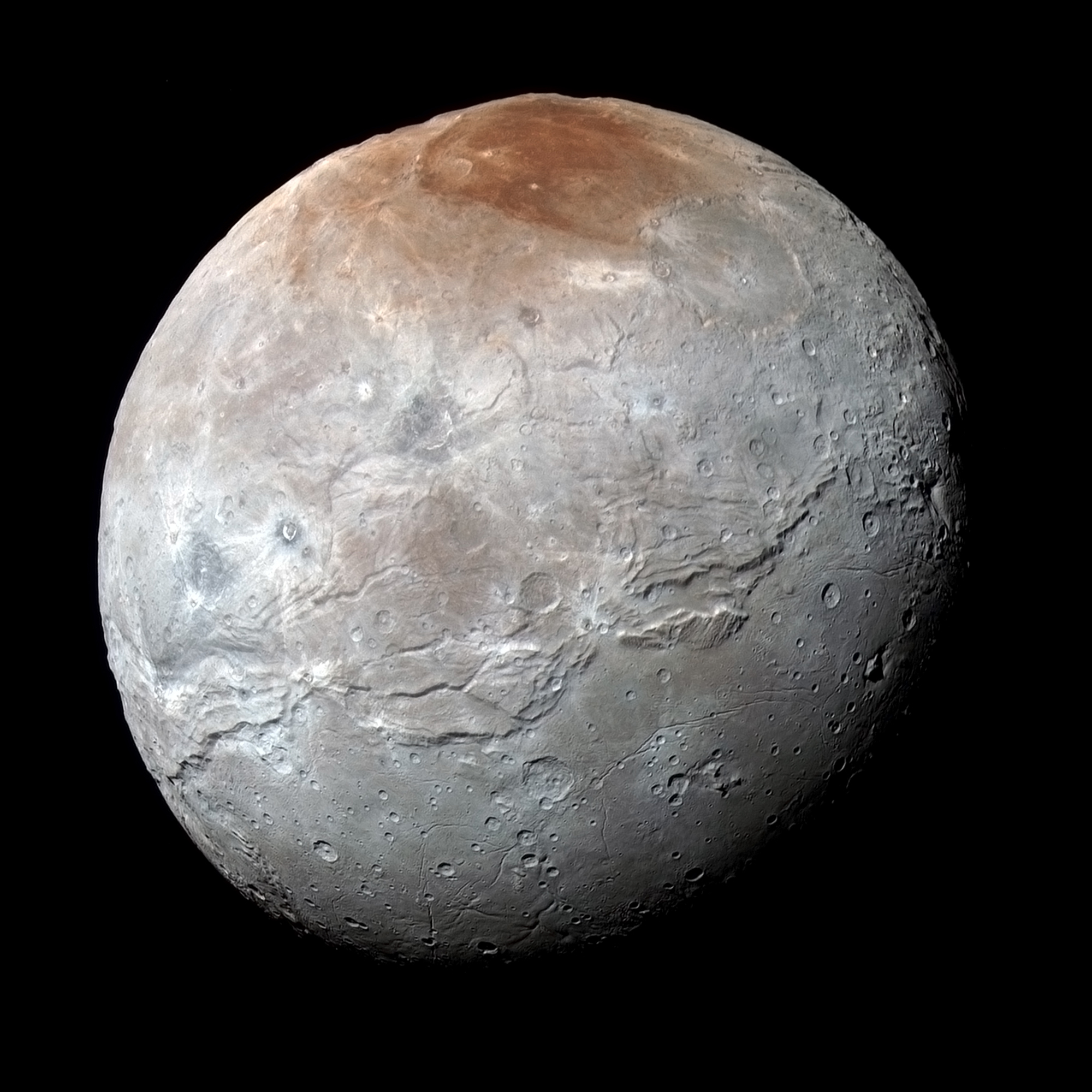 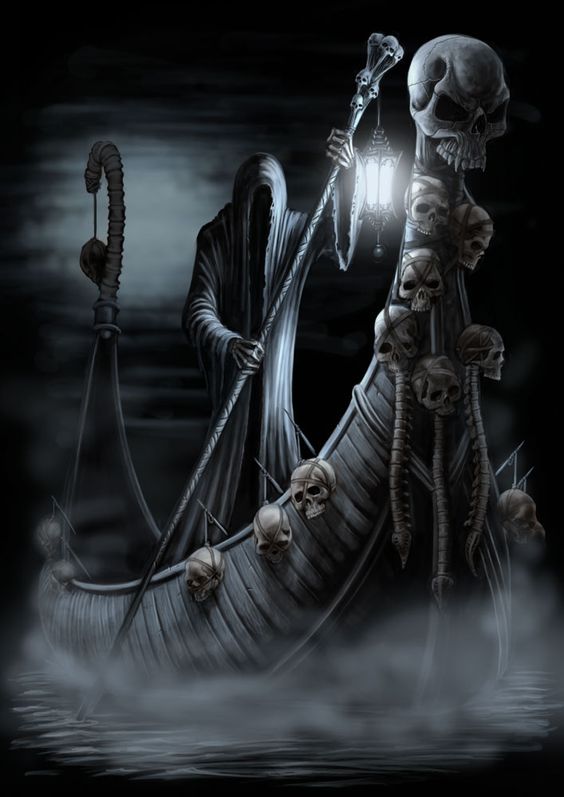 Харон —
крупнейший спутник Плутона, открытый Джеймсом Кристи
22 июня 1978 г.
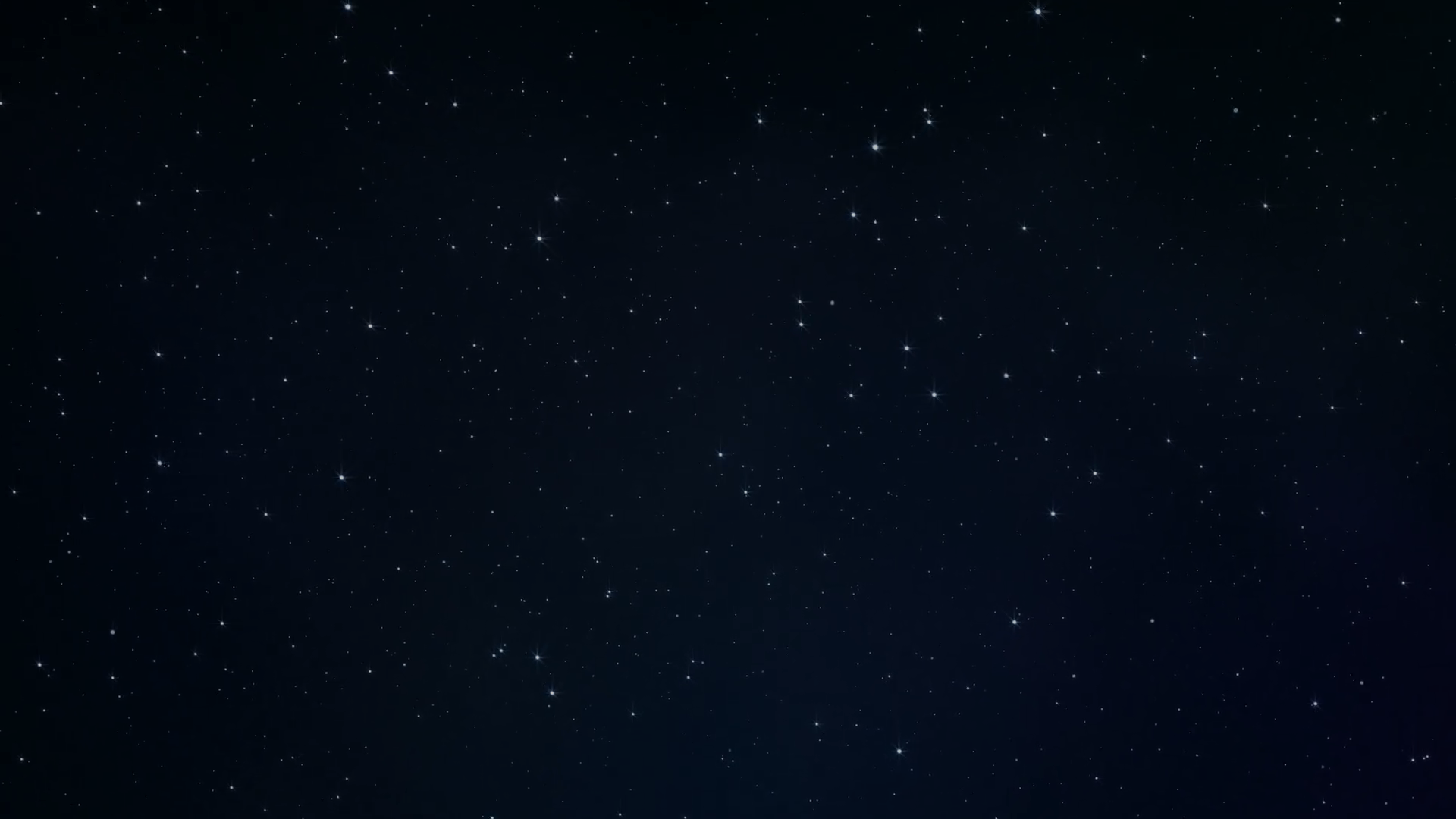 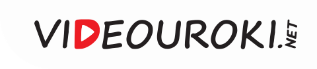 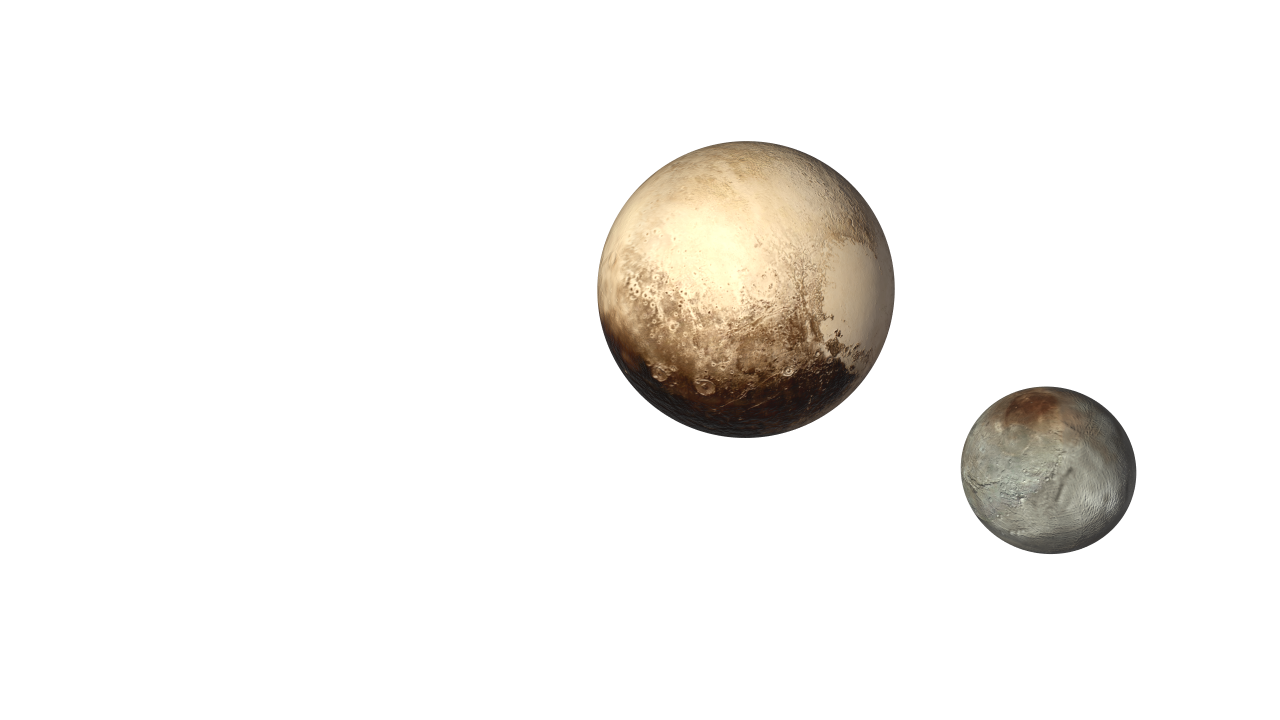 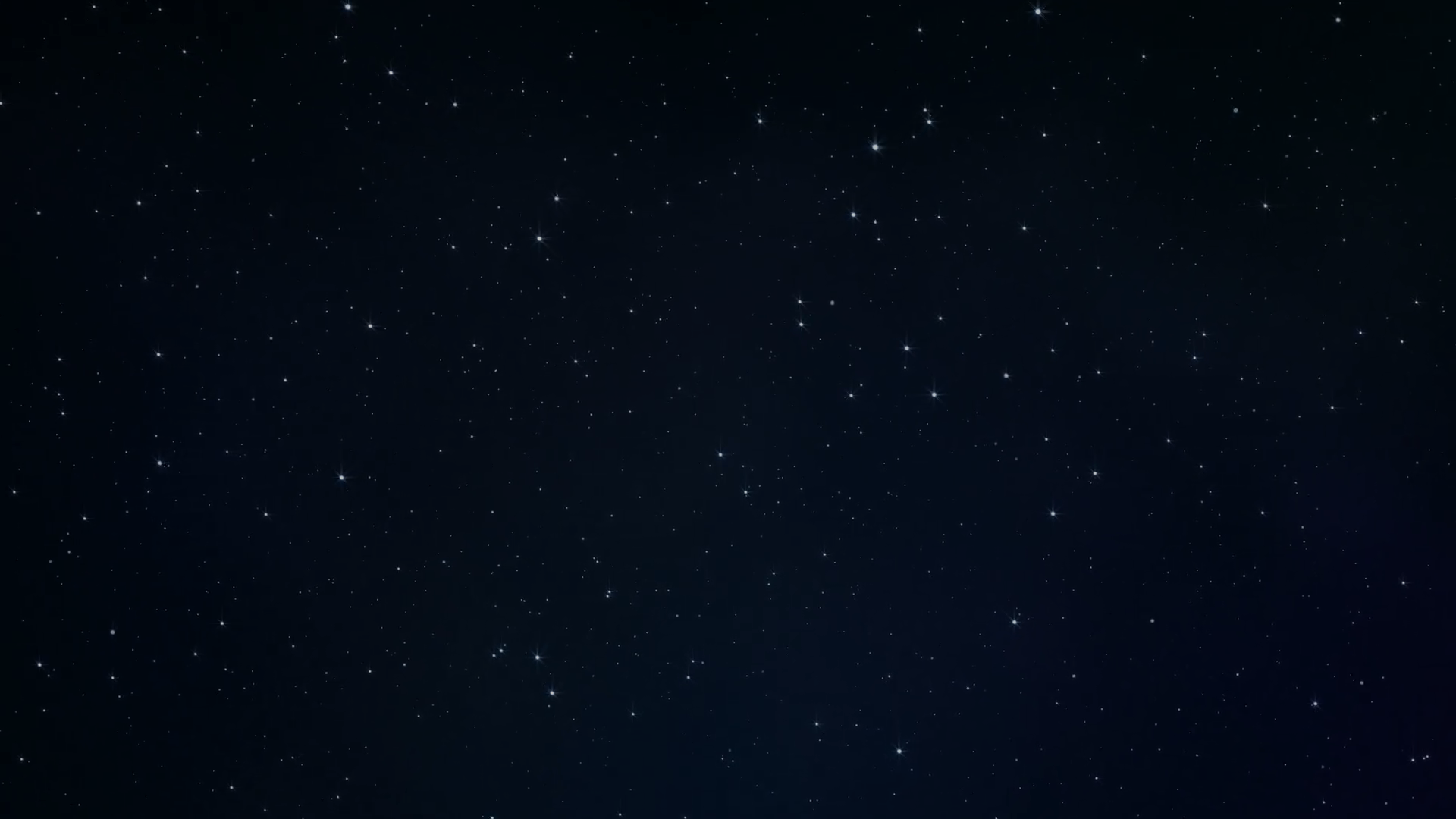 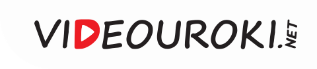 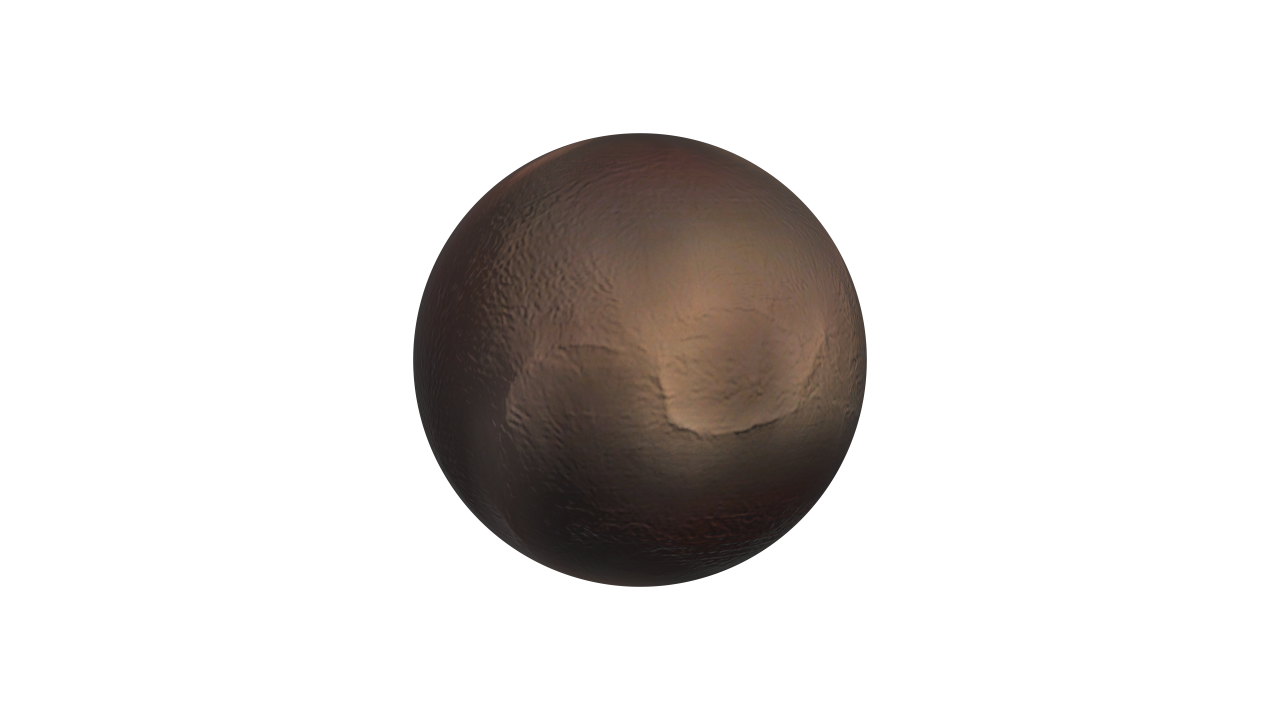 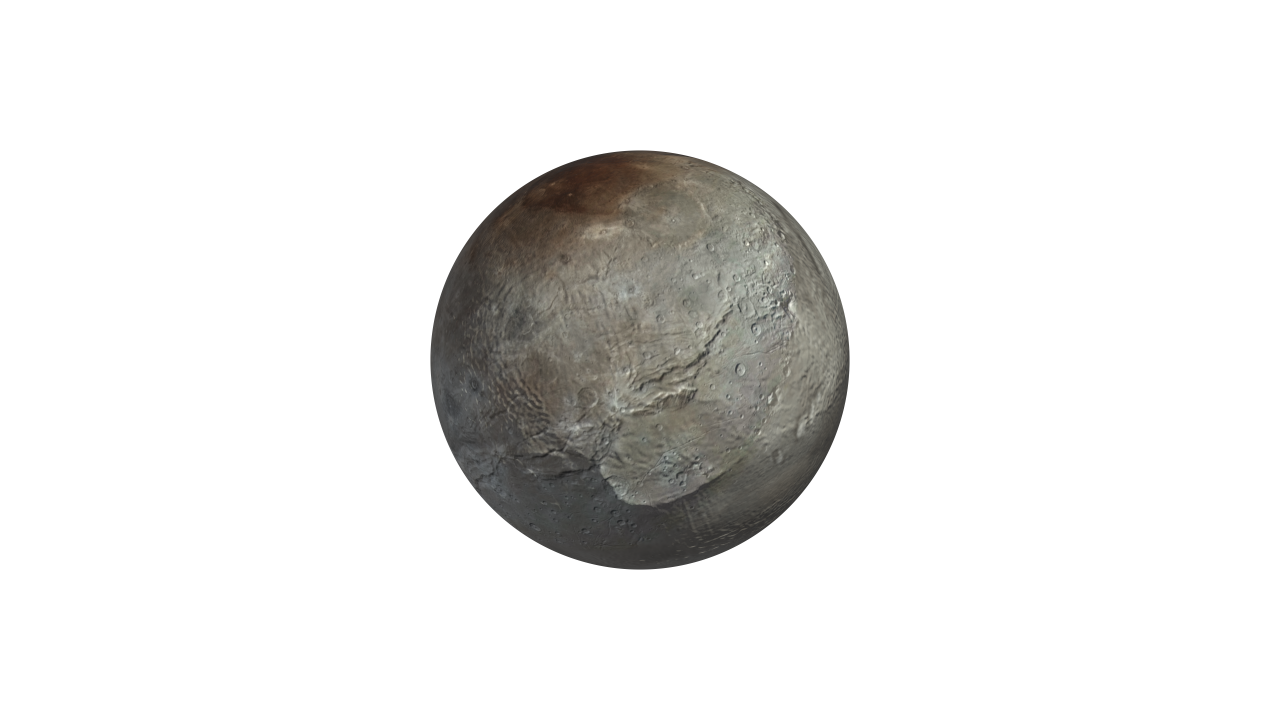 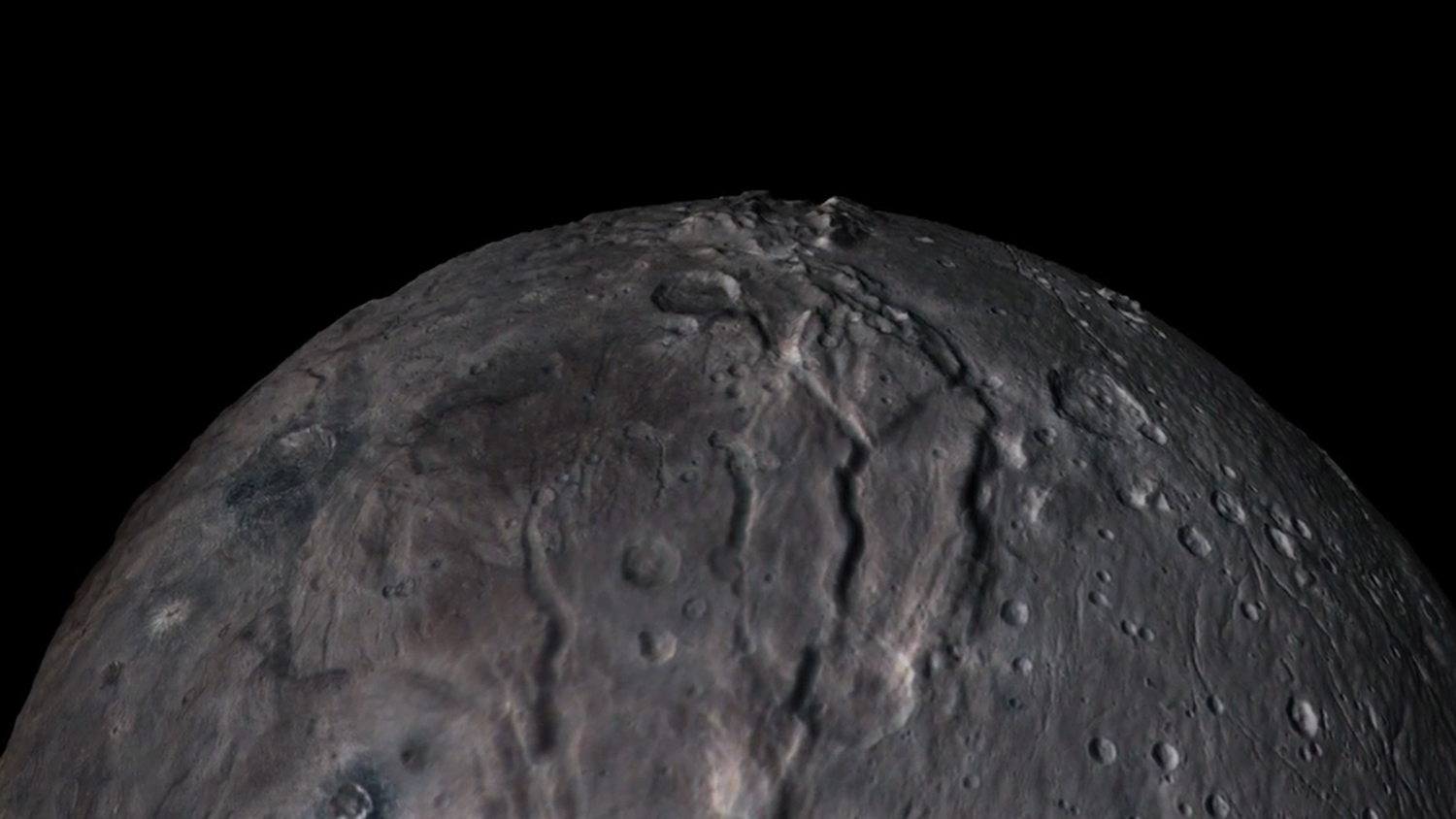 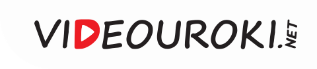 Харон (мозаика снимков)
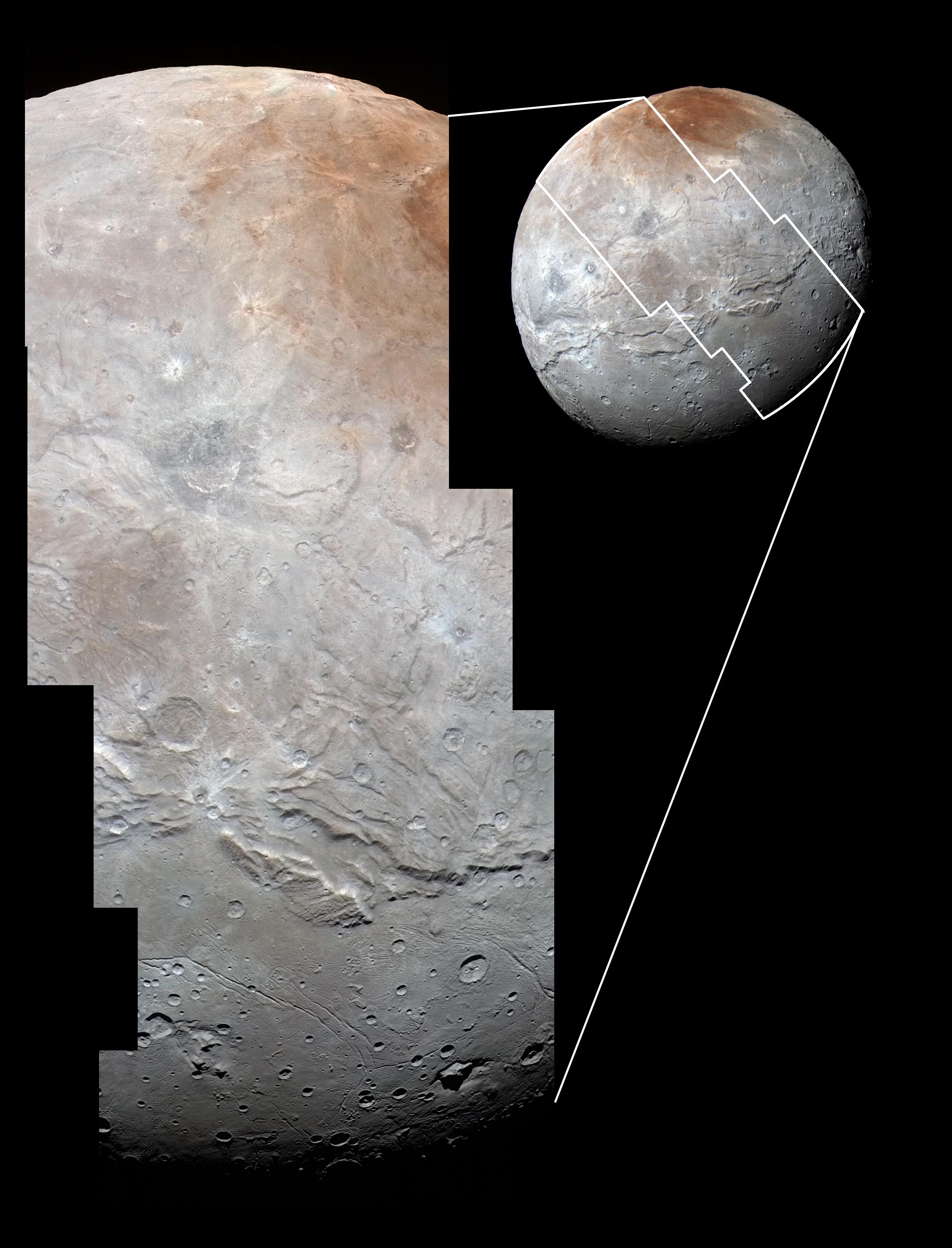 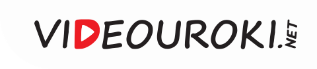 Гигантский каньон на Хароне
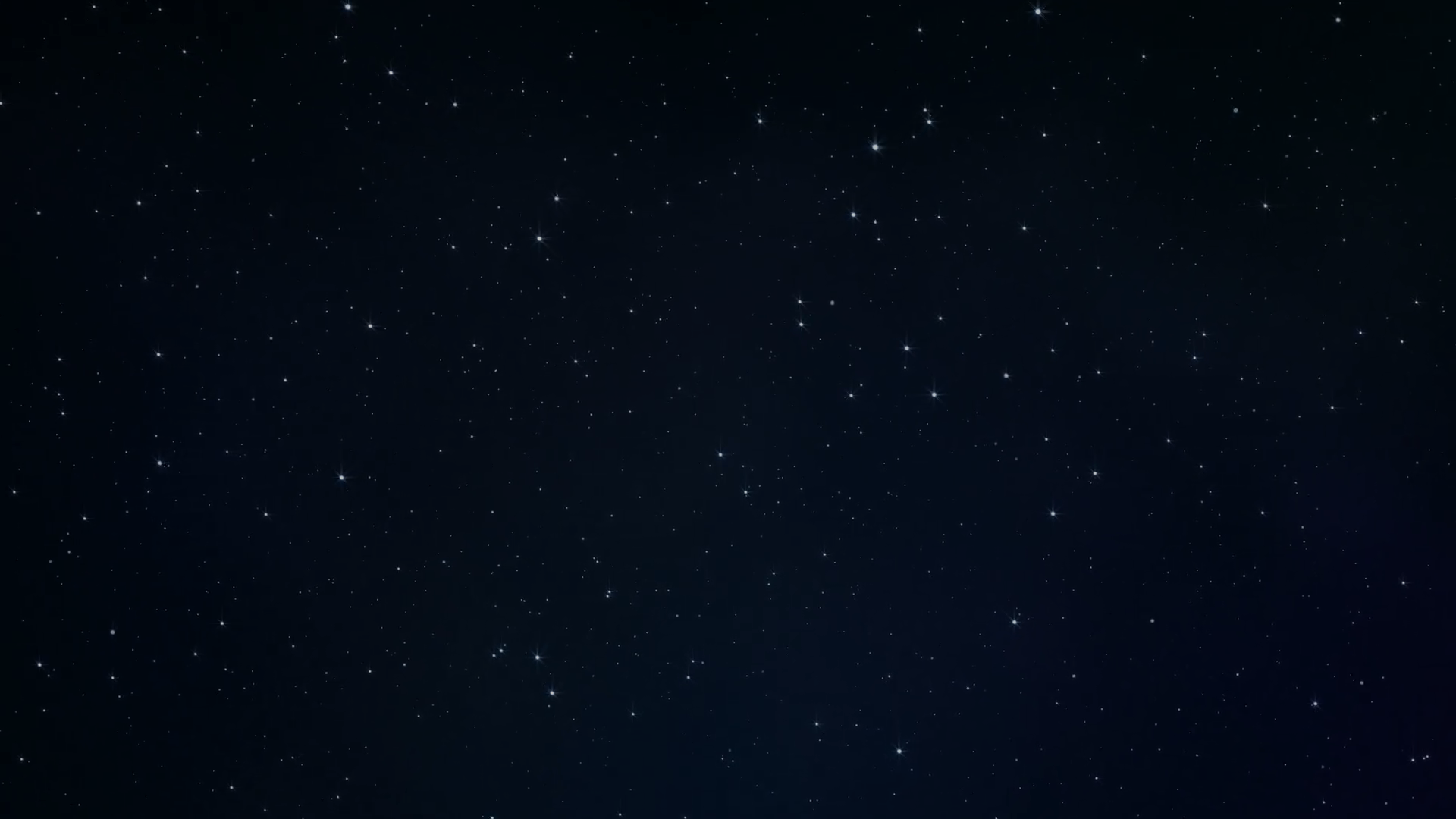 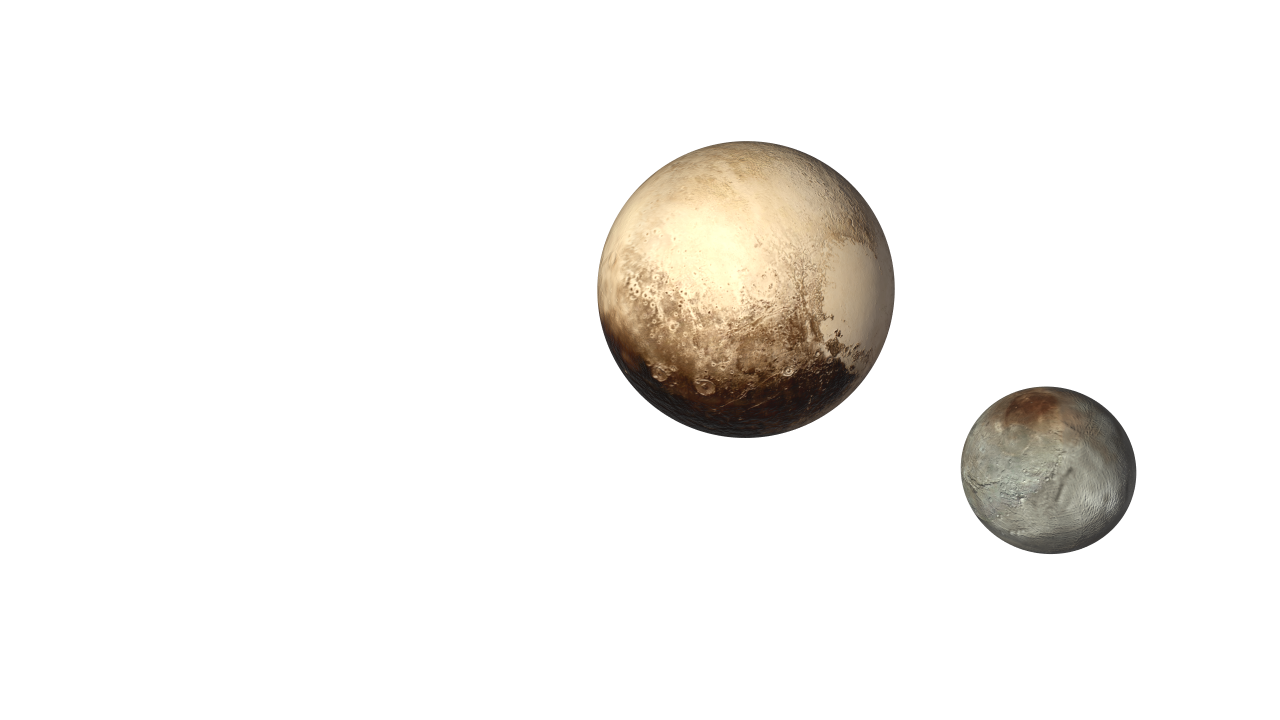 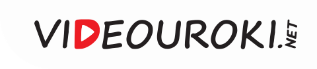 Плутон и Харон вращаются синхронно
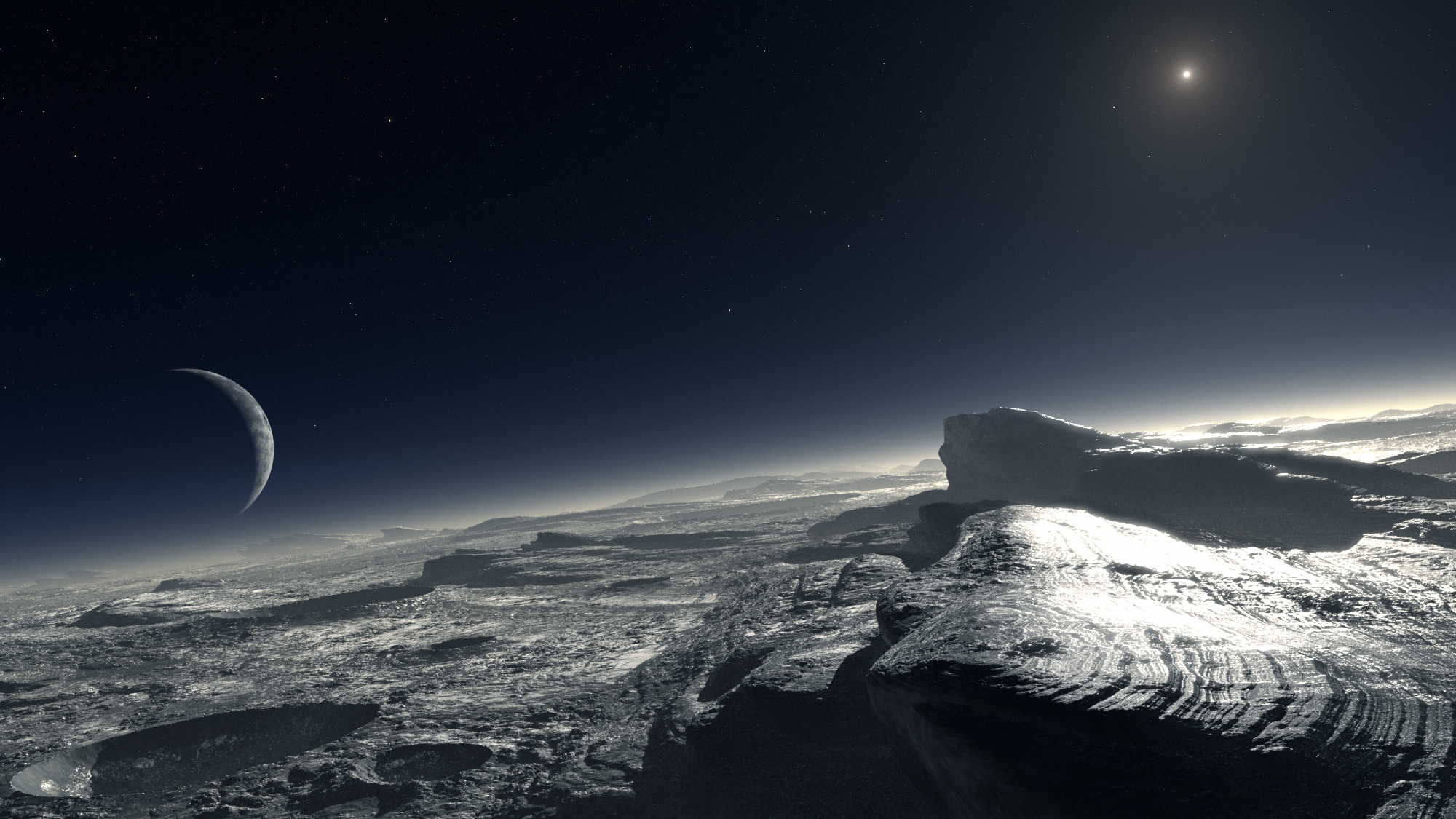 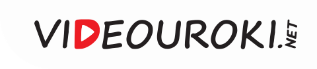 Харон в небе Плутона (представление художника)
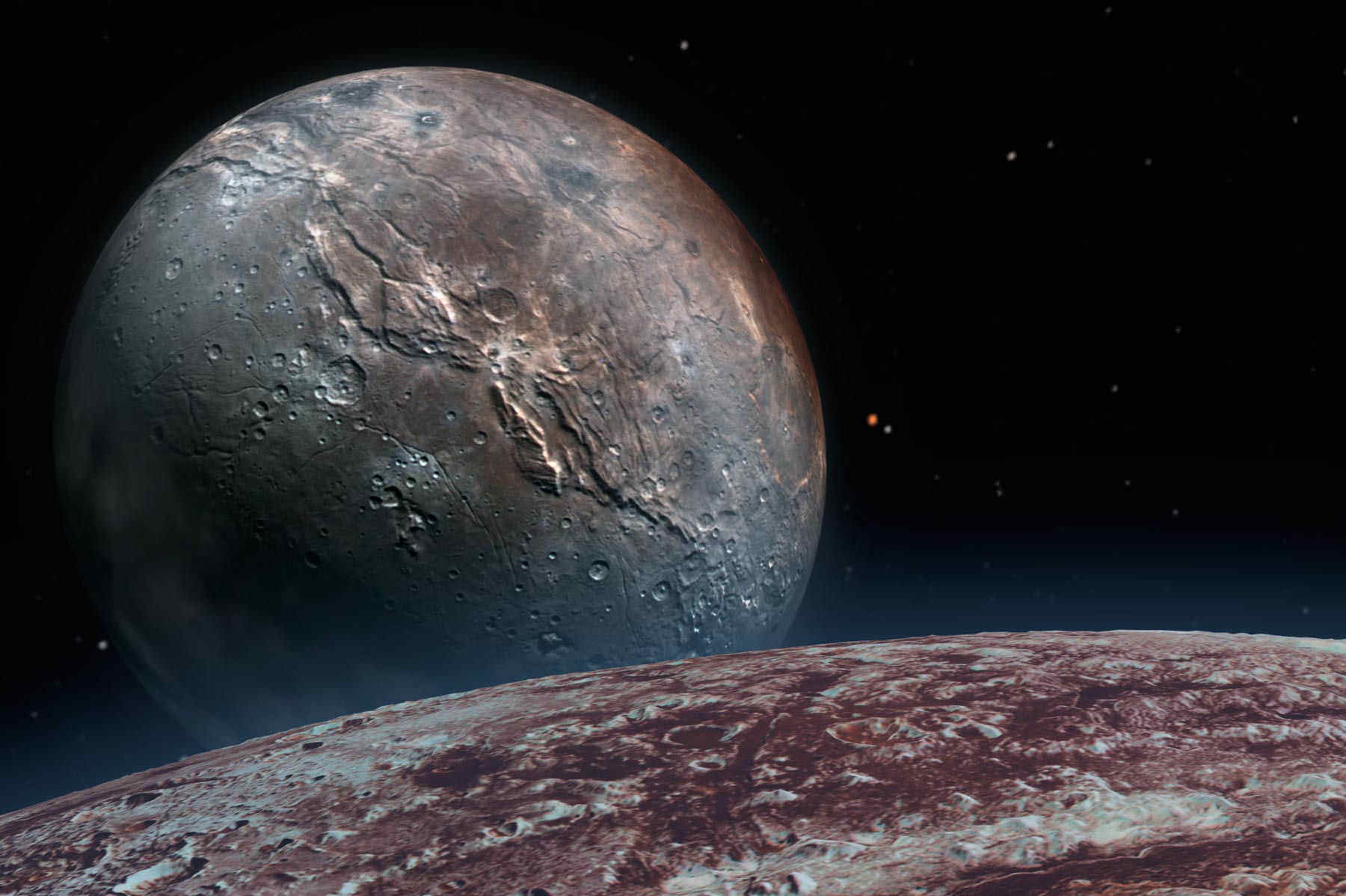 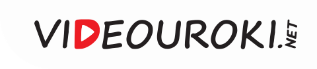 Вид на Харон с поверхности Плутона
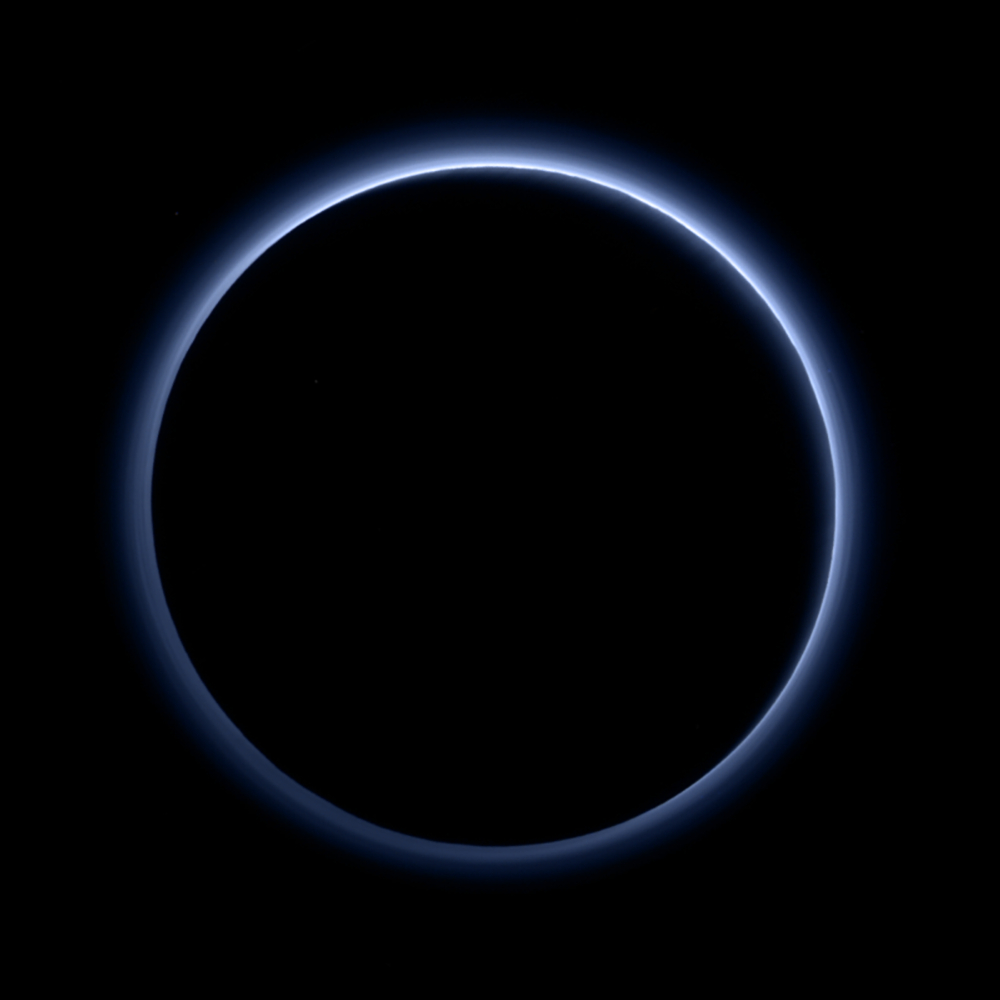 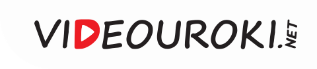 Ночная сторона Плутона (видно атмосферу, подсвеченную Солнцем)
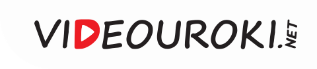 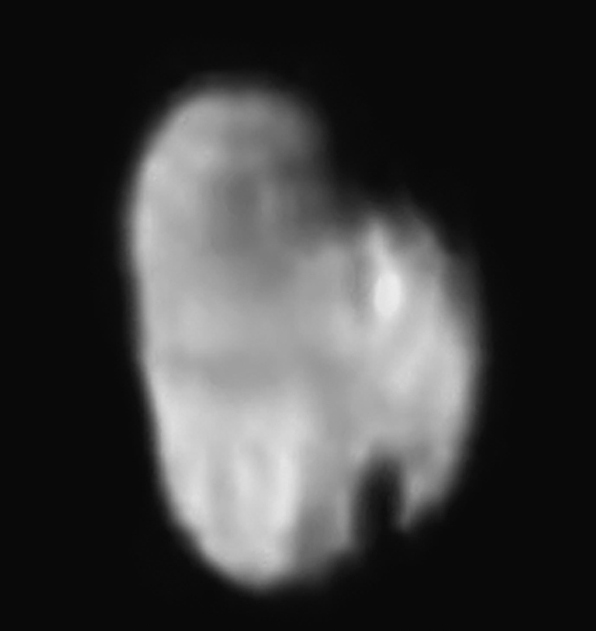 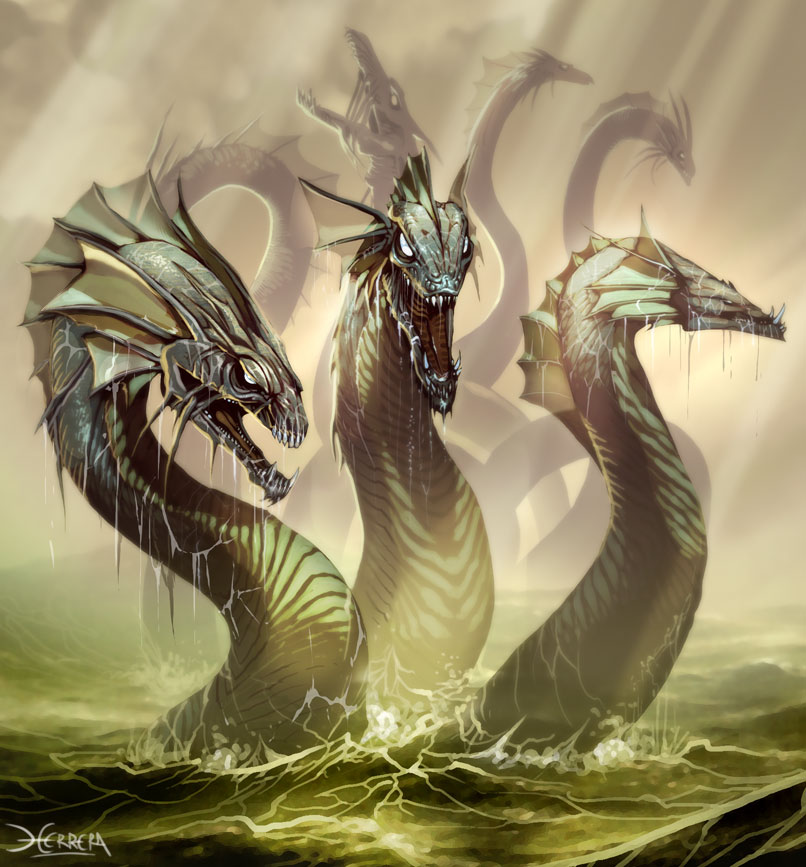 Гидра —
третий по размерам спутник Плутона, открытый в июне 2005 г. космическим телескопом «Хаббл».
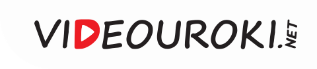 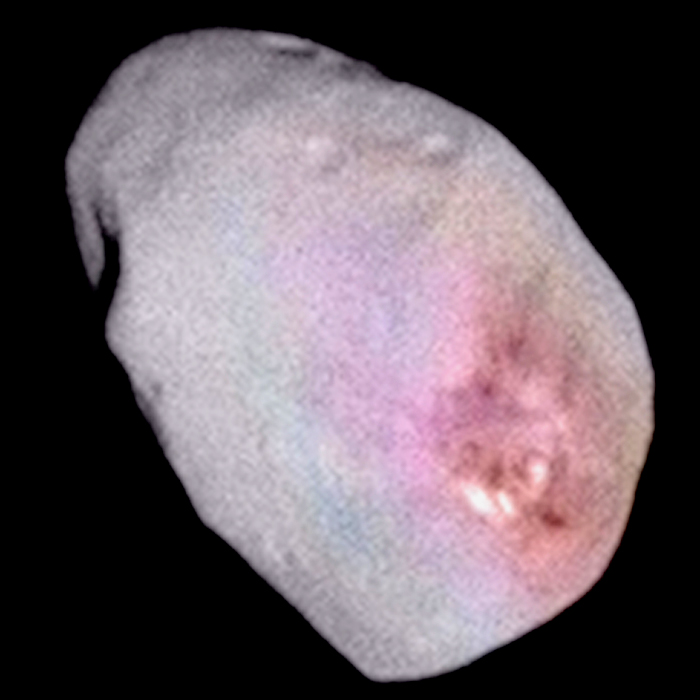 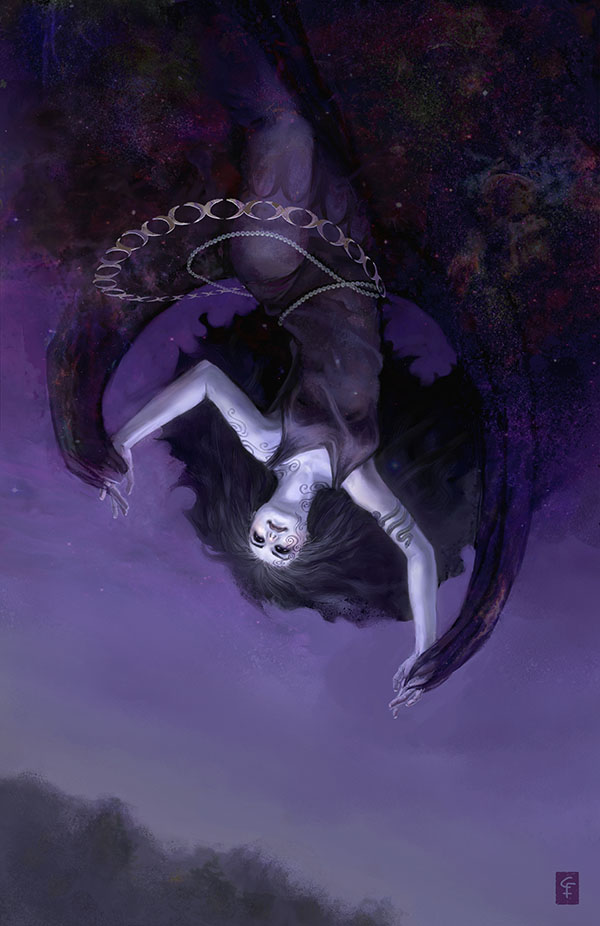 Никта —
второй по размерам спутник Плутона, открытый в июне 2005 г. космическим телескопом «Хаббл».
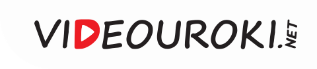 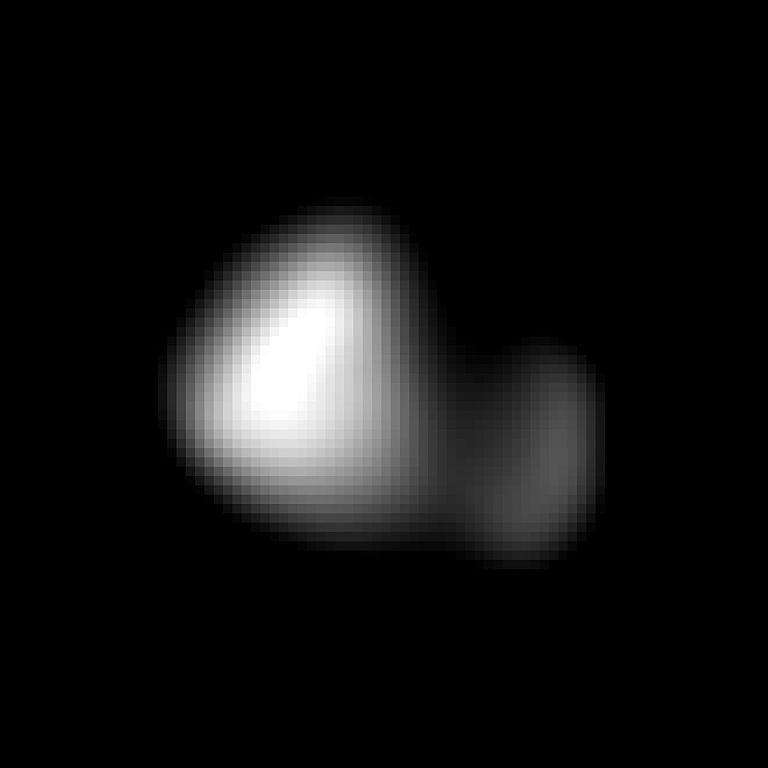 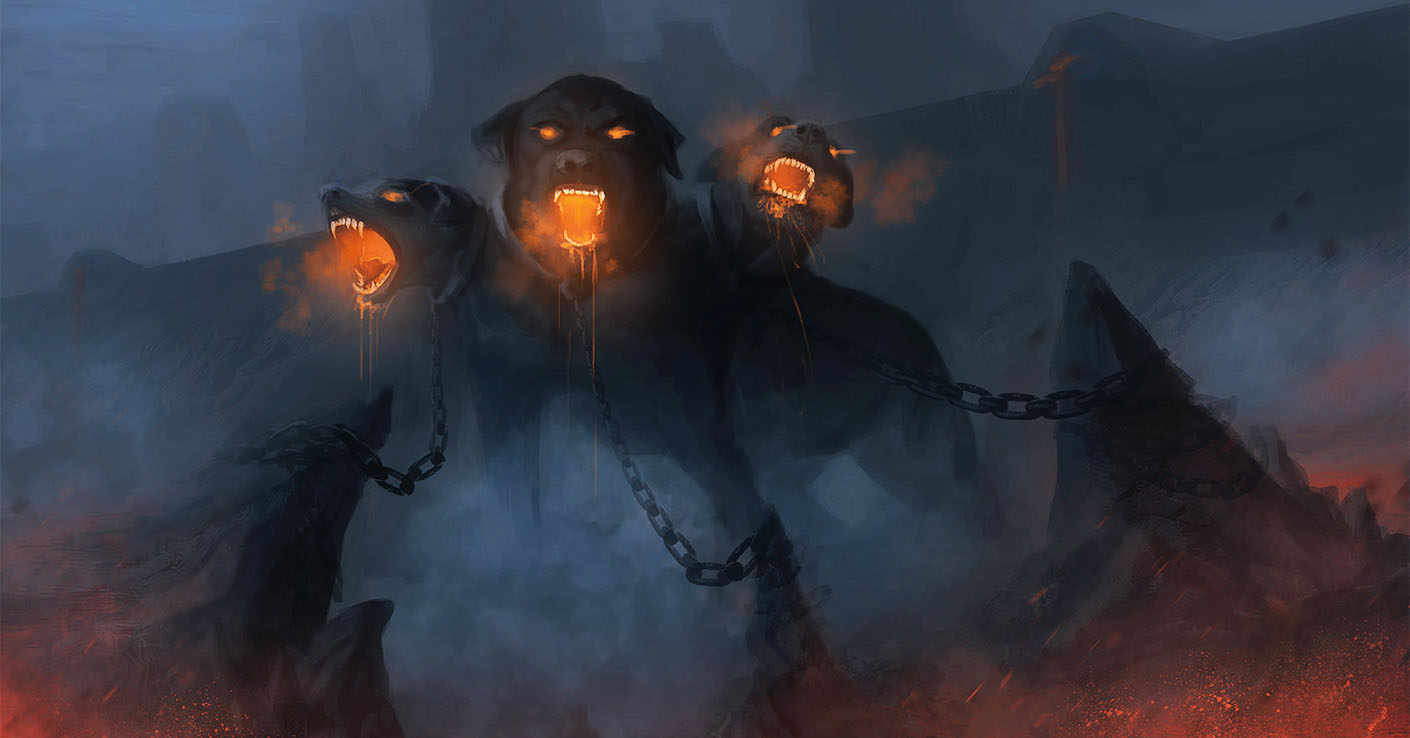 Кербер —
четвёртый по размерам спутник Плутона, открытый в июне 2011 г. космическим телескопом «Хаббл».
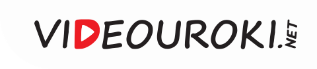 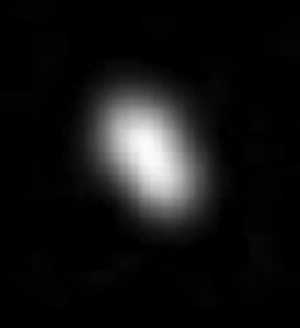 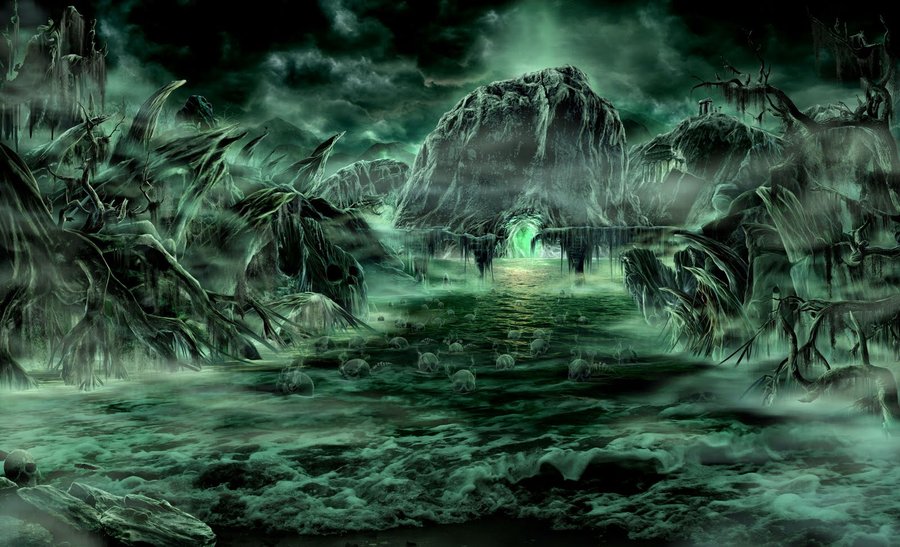 Стикс —
пятый по размерам спутник Плутона, открытый в июне 2012 г. космическим телескопом «Хаббл».
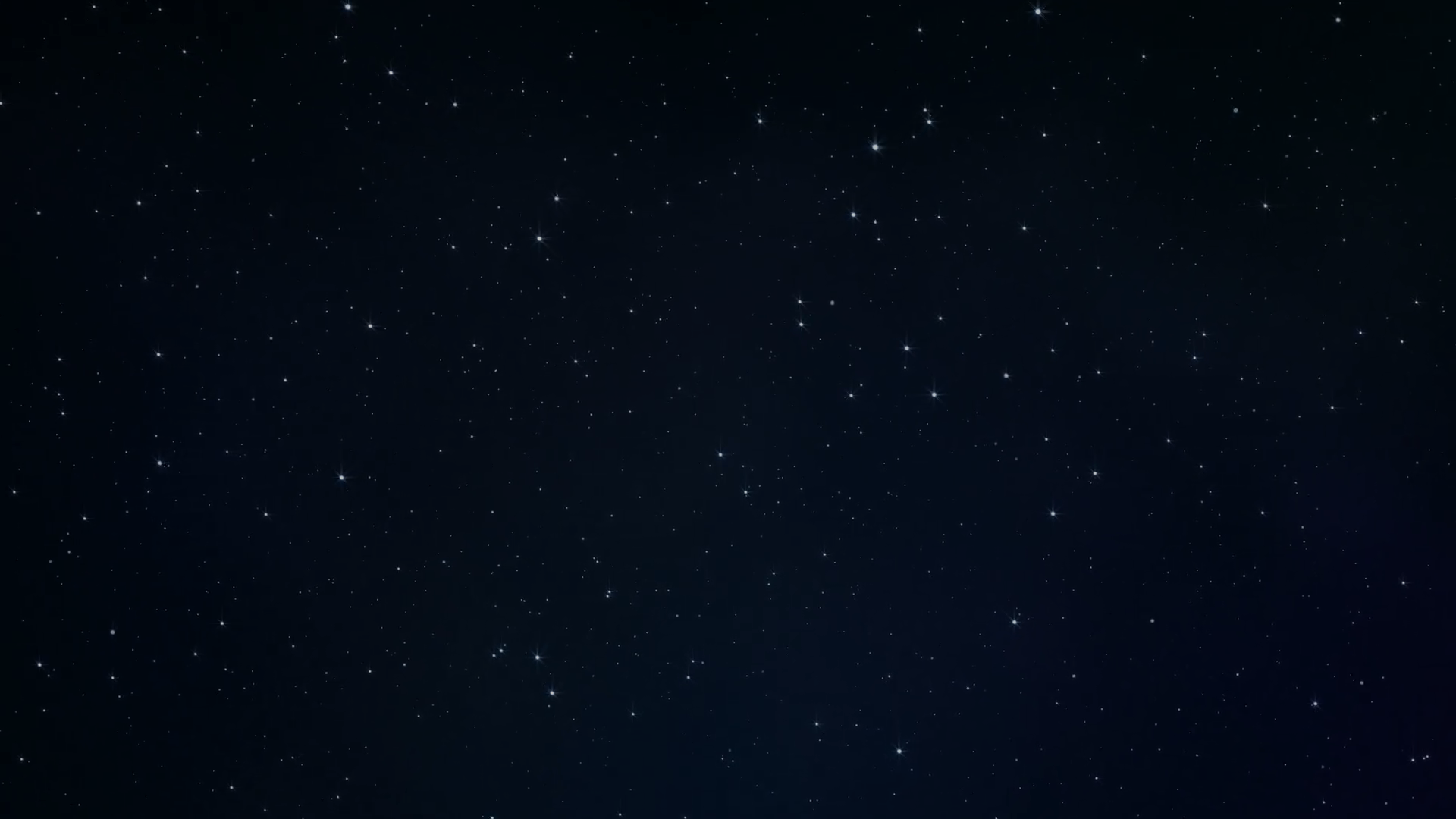 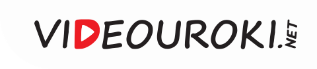 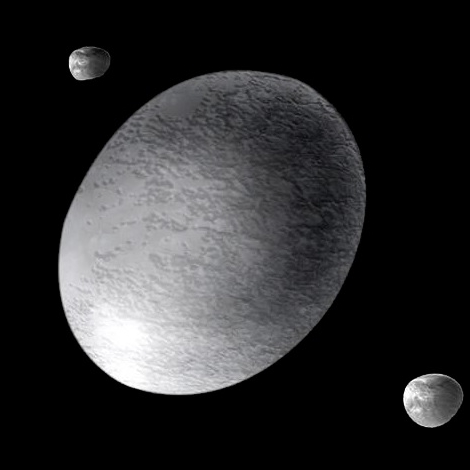 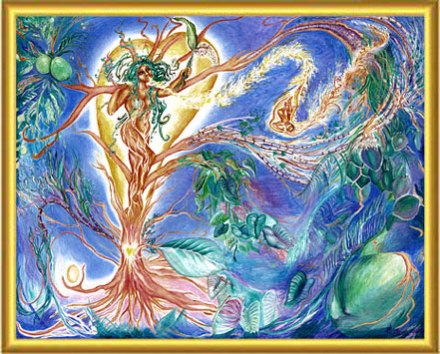 Хаумеа —
четвёртая по величине и третья по удалённости от Солнца карликовая планета Солнечной системы.
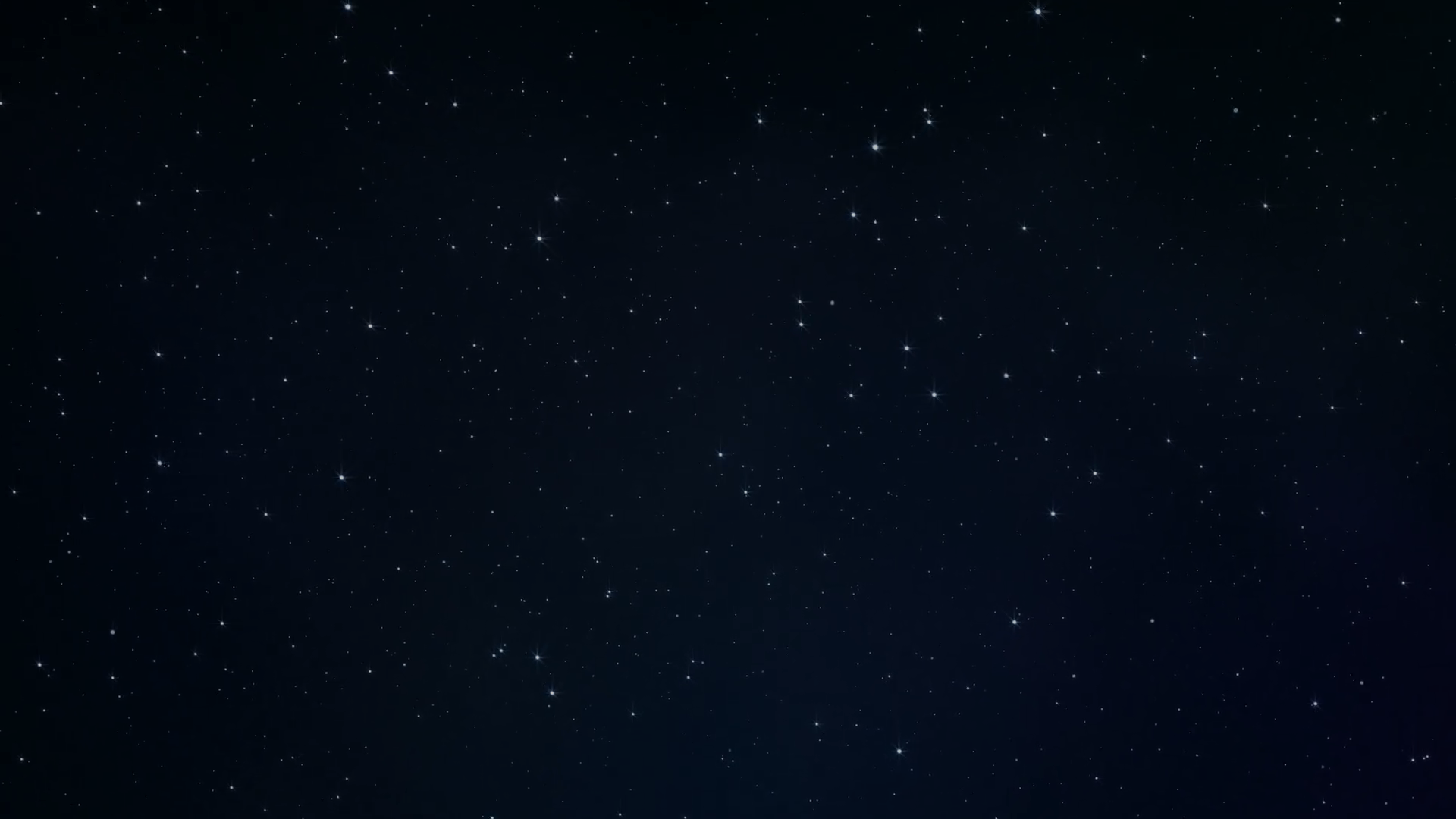 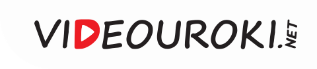 Параметры карликовых планет
Хаумеа
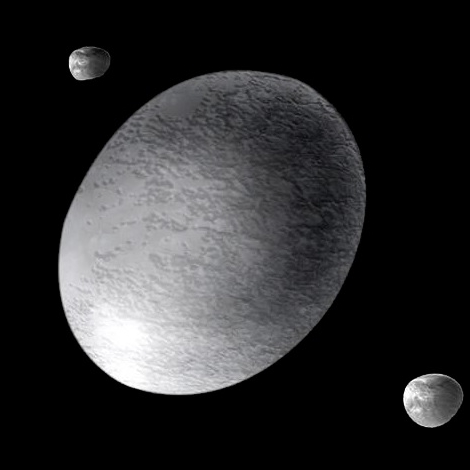 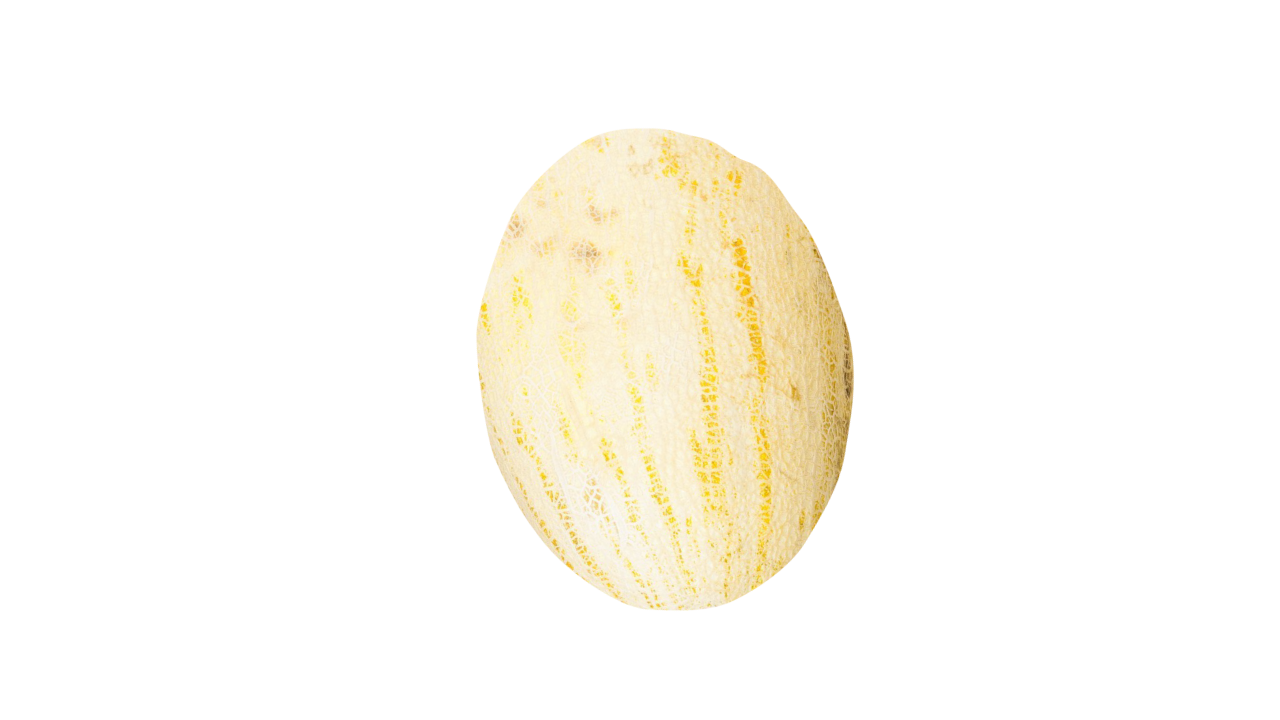 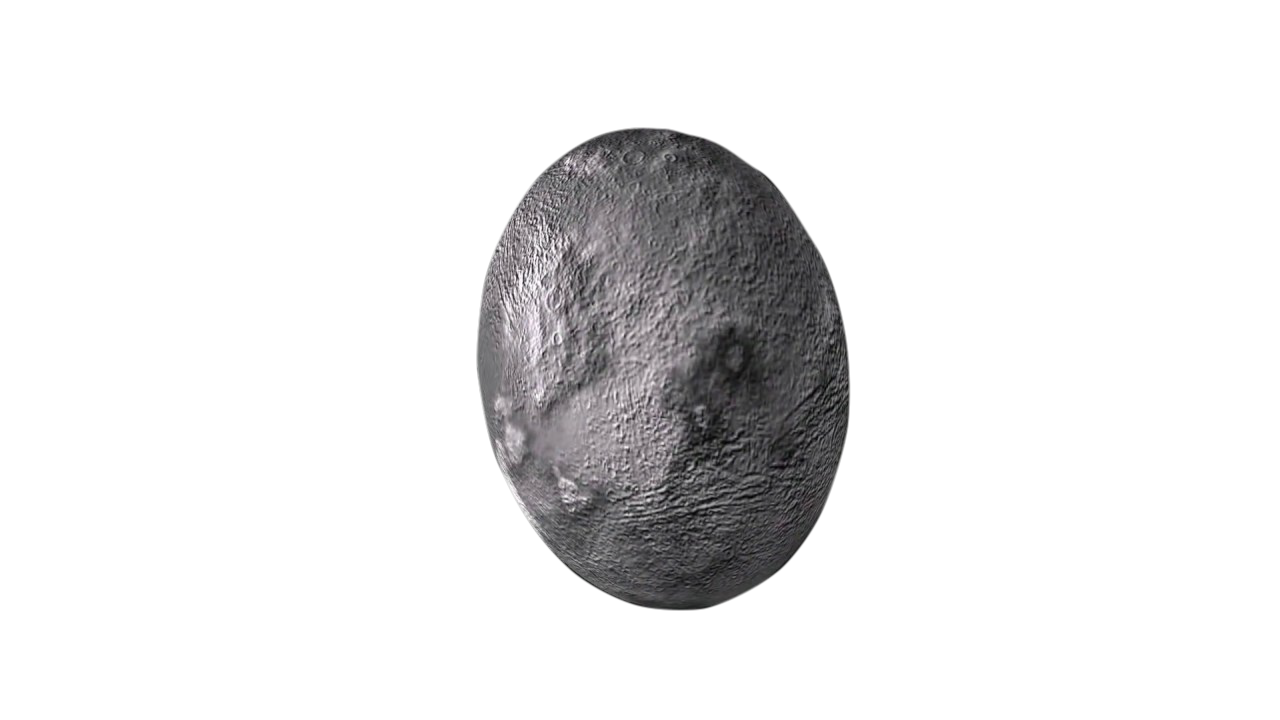 Большая полуось
Сидерический период
Период вращения
Средний радиус
Масса
Средняя плотность
Естественные спутники
6,4 млрд км (42,98 а. е.)
281,8 года
3,92 ч
718 км
4,0 ∙ 1021 кг 
2,6 г/см3
2 (Хииака и Намака)
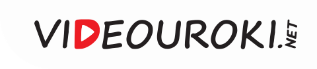 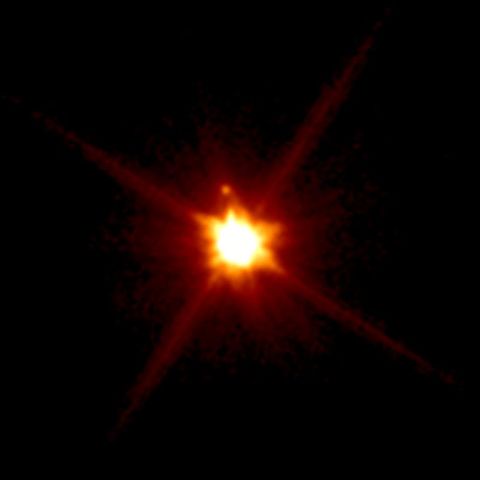 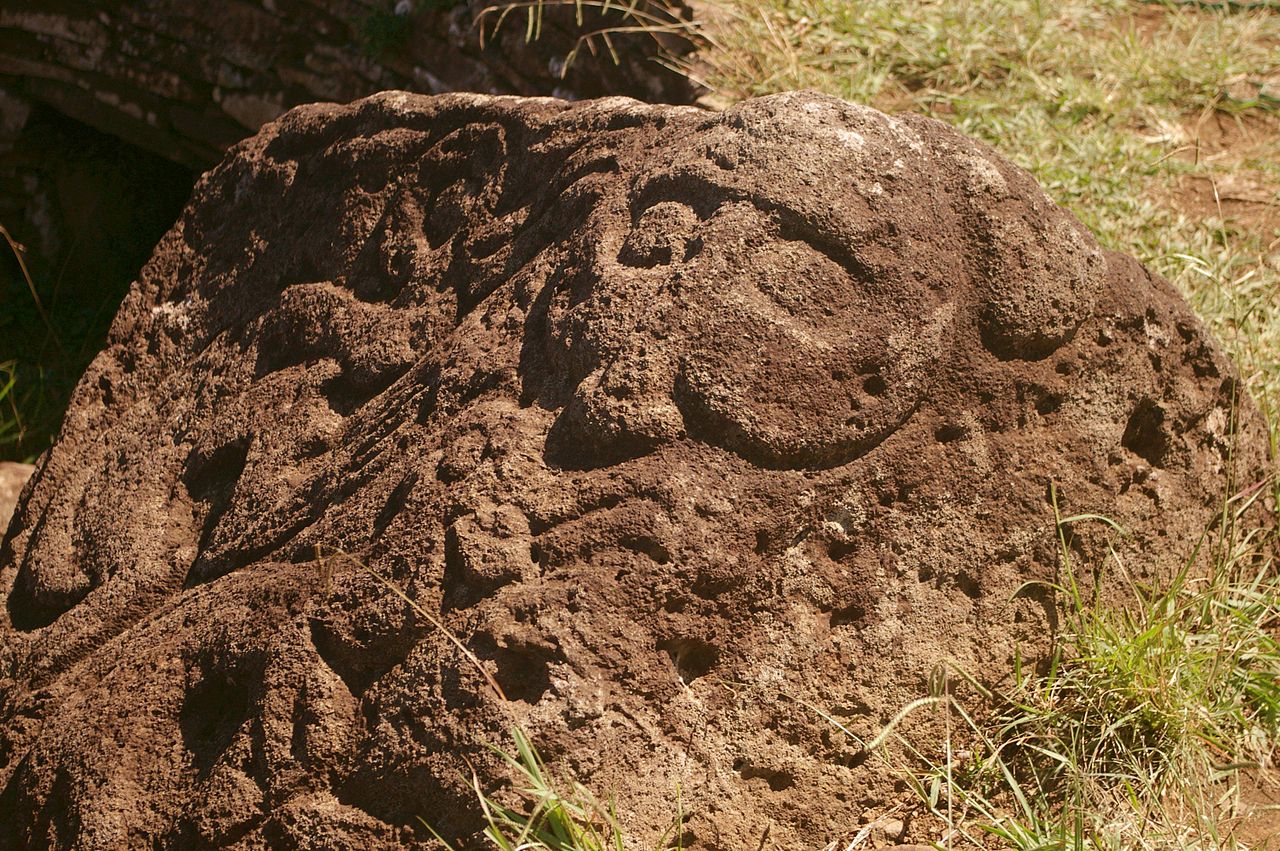 Макемаке —
третья по величине и четвёртая по удалённости карликовая планета Солнечной системы.
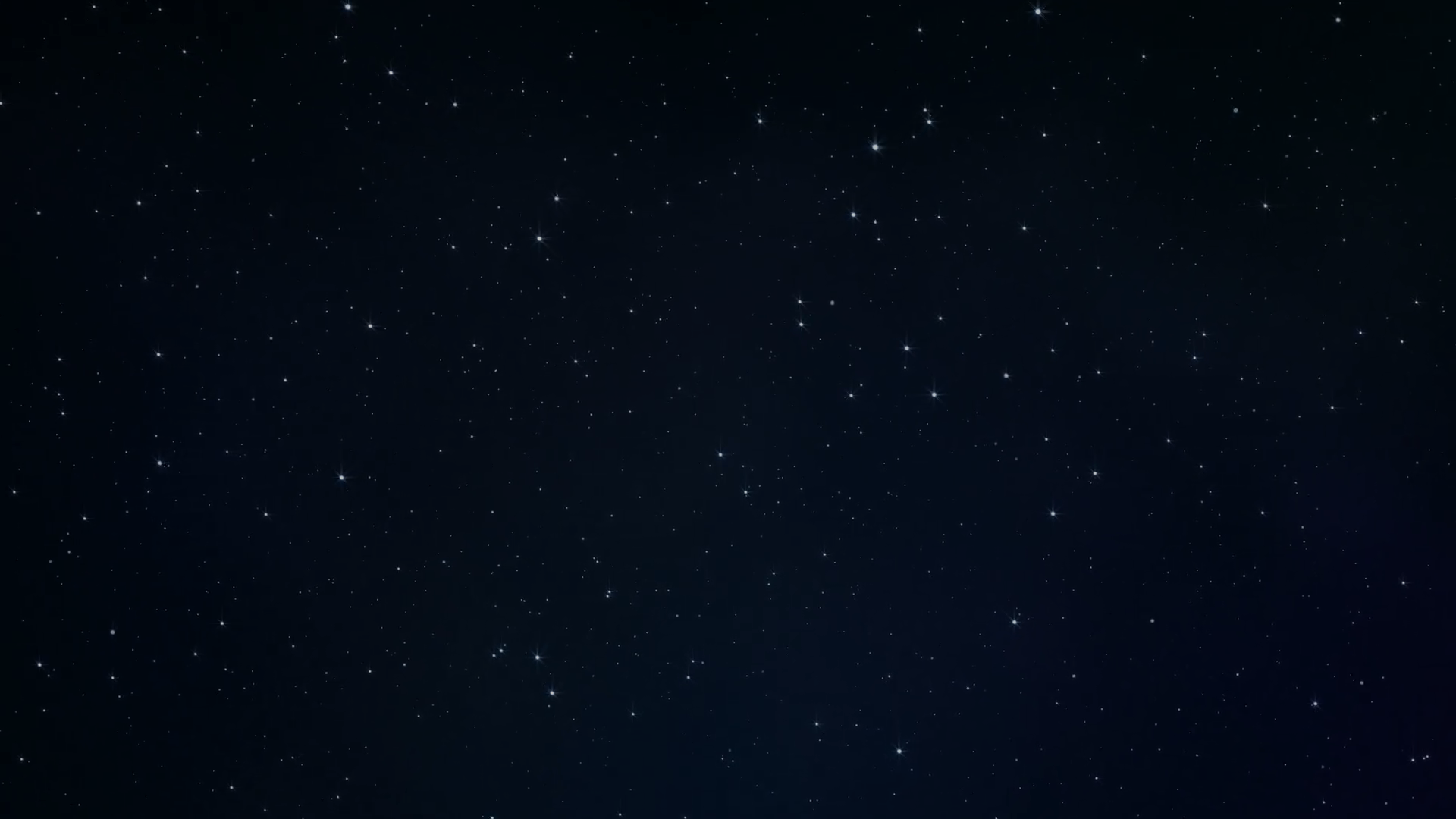 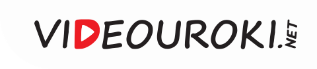 Параметры карликовых планет
Макемаке
Большая полуось
Сидерический период
Период вращения
Средний радиус
Масса
Средняя плотность
Атмосфера
Естественные спутники
6,8 млрд км (45,44 а. е.)
306,28 года
7,7 ч
739 км
3,0 ∙ 1021 кг (0,0005М⨁)
1,7 г/см3
неизвестно
1
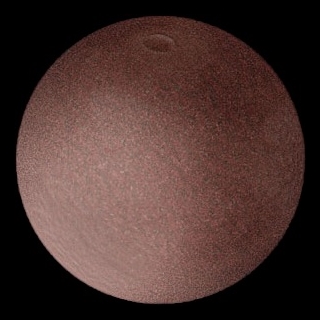 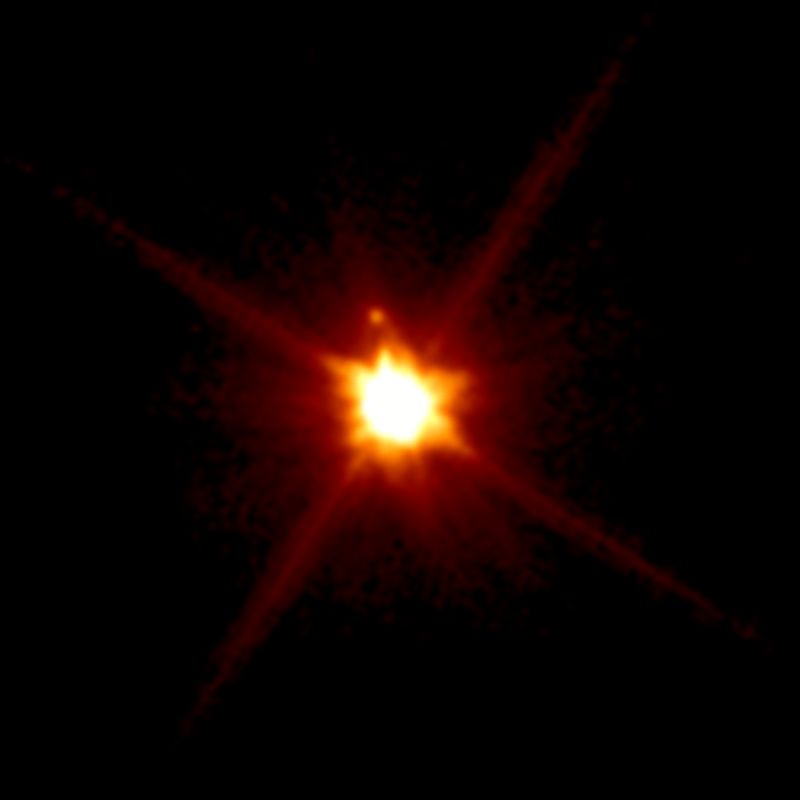 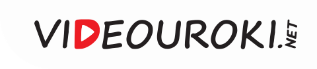 Спутник Макемаке был открыт 26 апреля 2016 г.
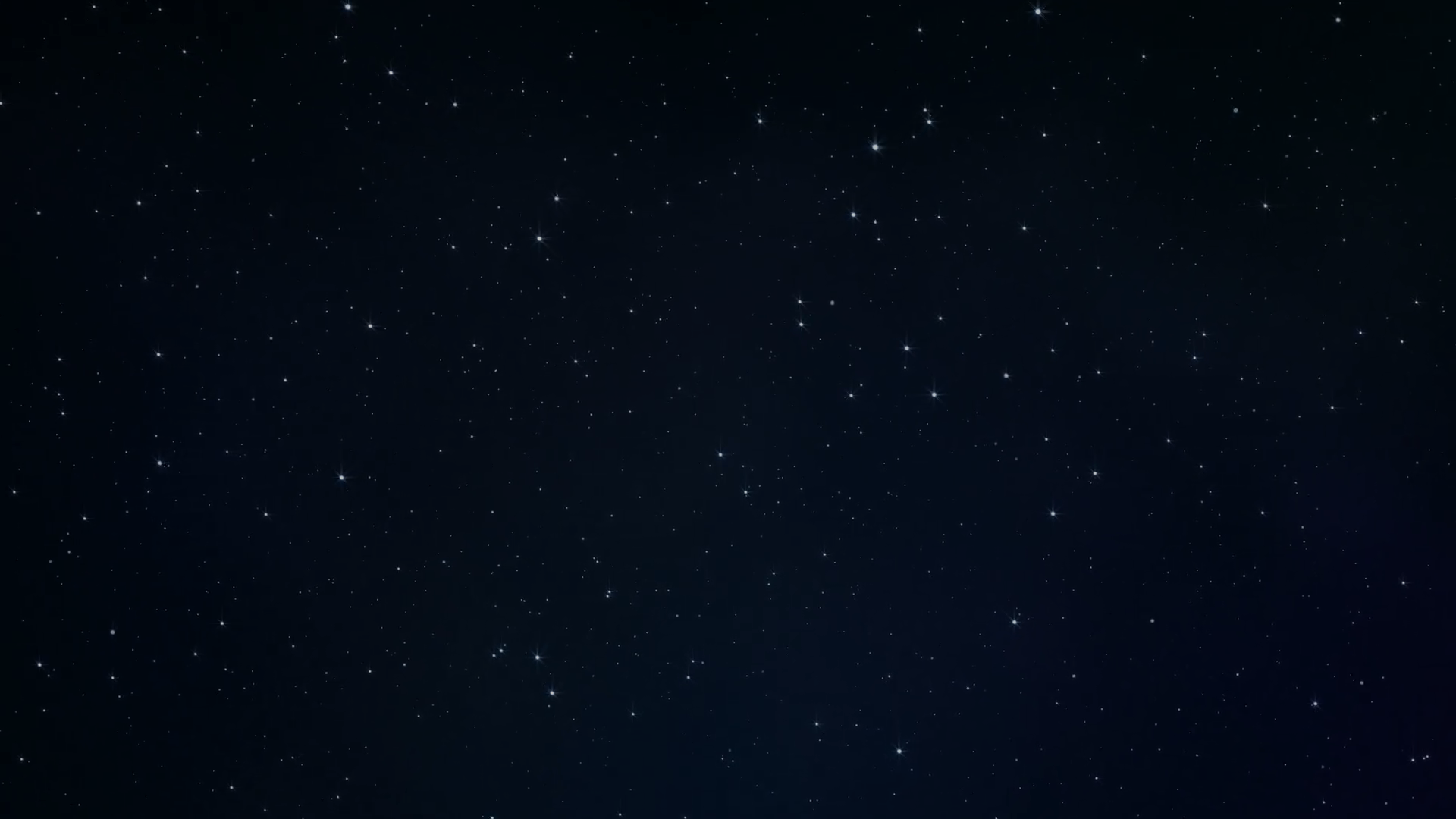 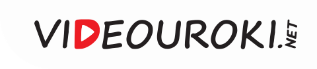 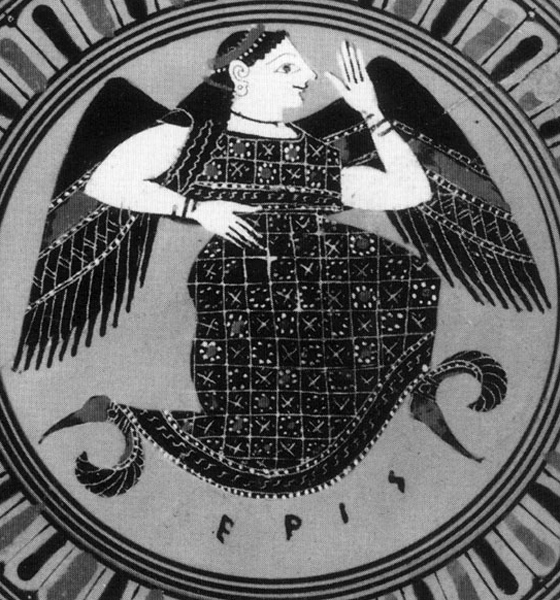 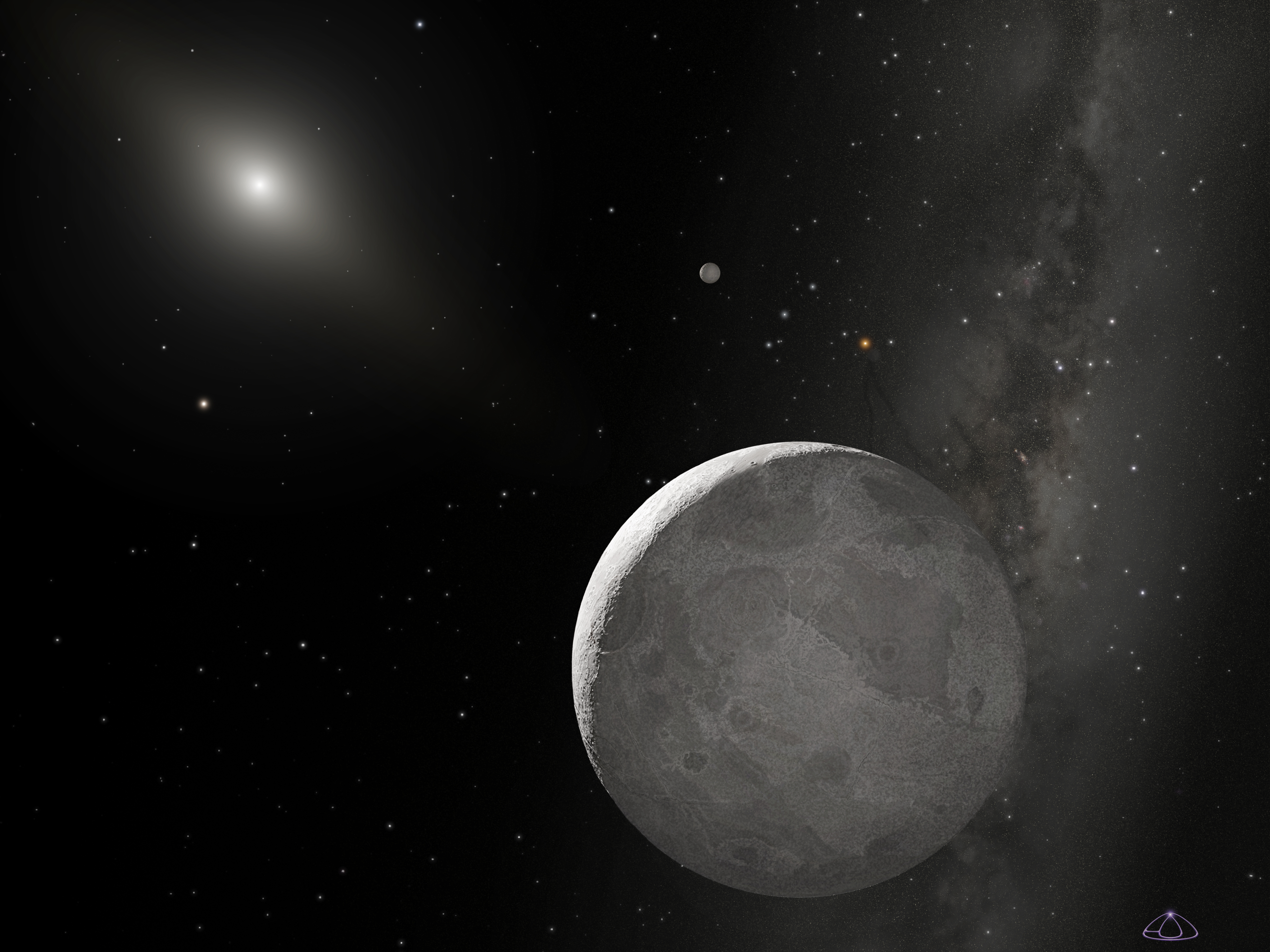 Эрида —
вторая по величине, пятая по удалённости и самая массивная карликовая планета Солнечной системы.
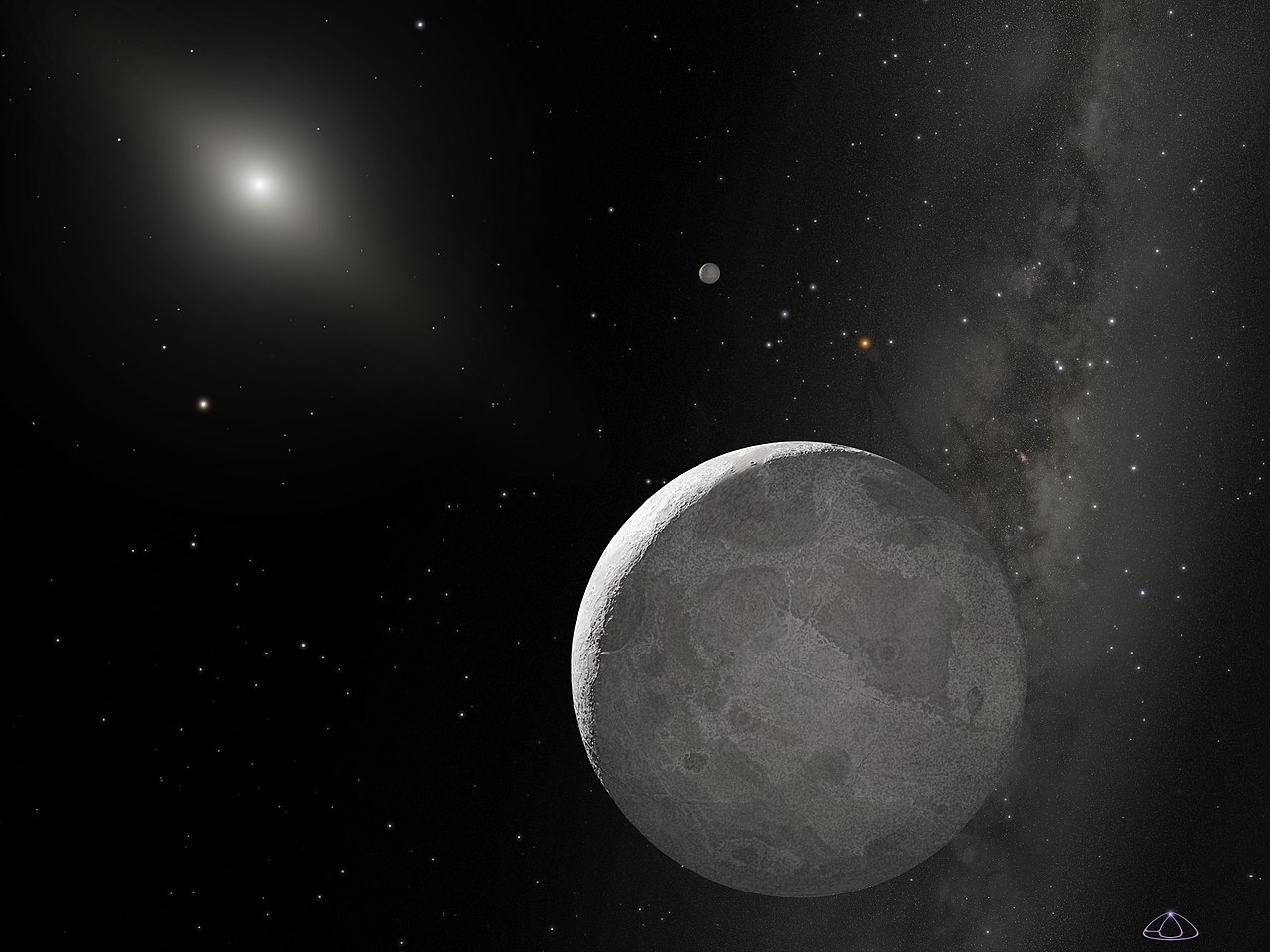 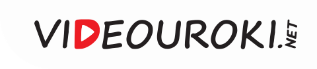 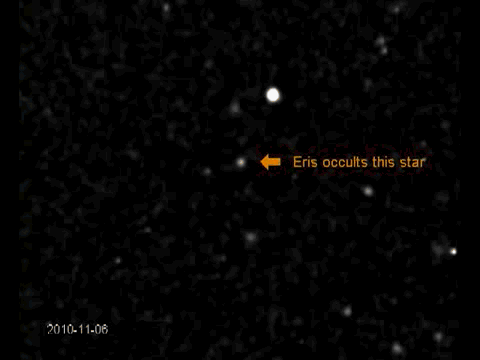 Эрида затмевает звезду
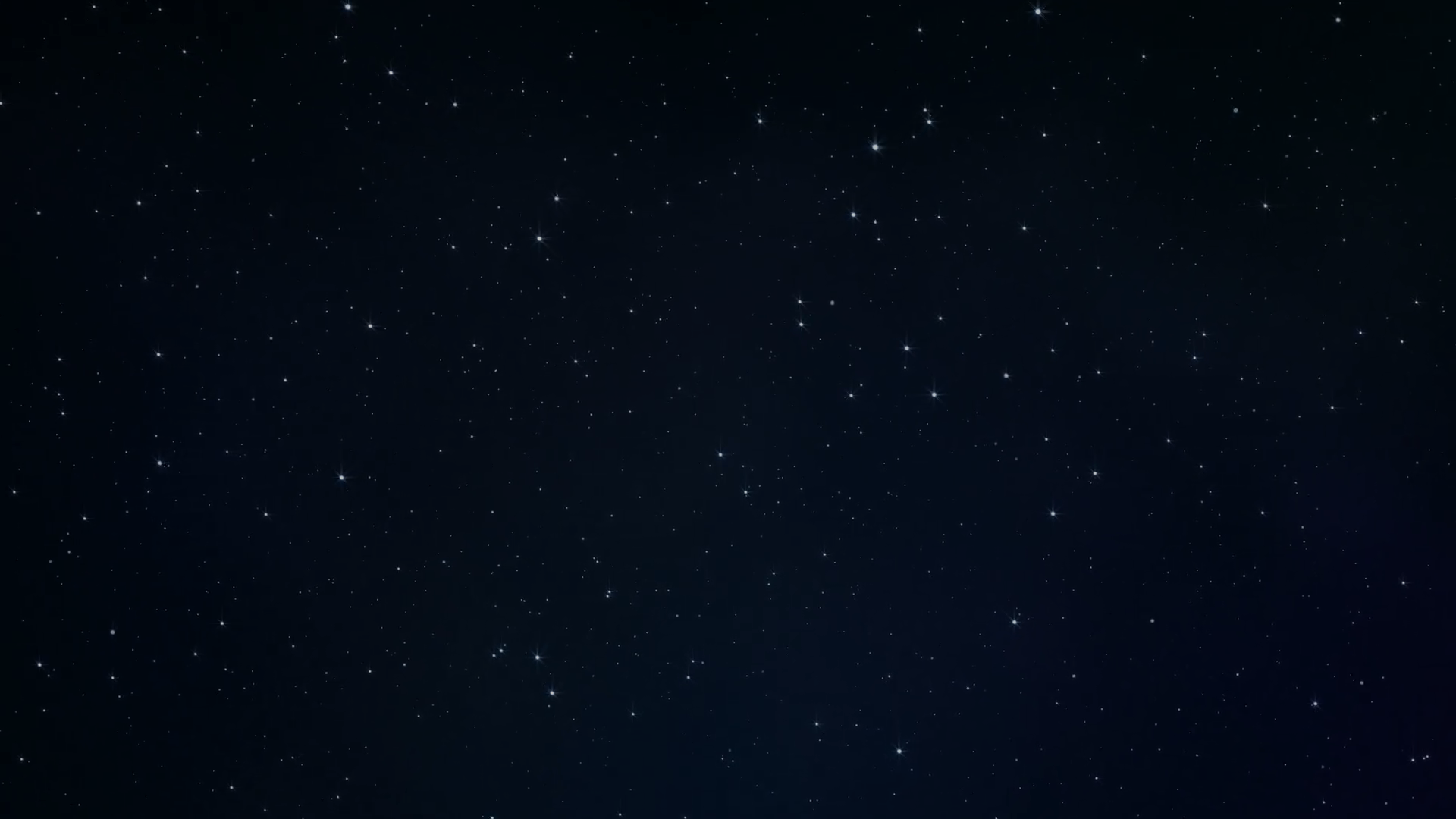 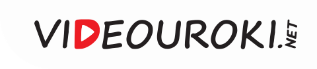 Параметры карликовых планет
Эрида
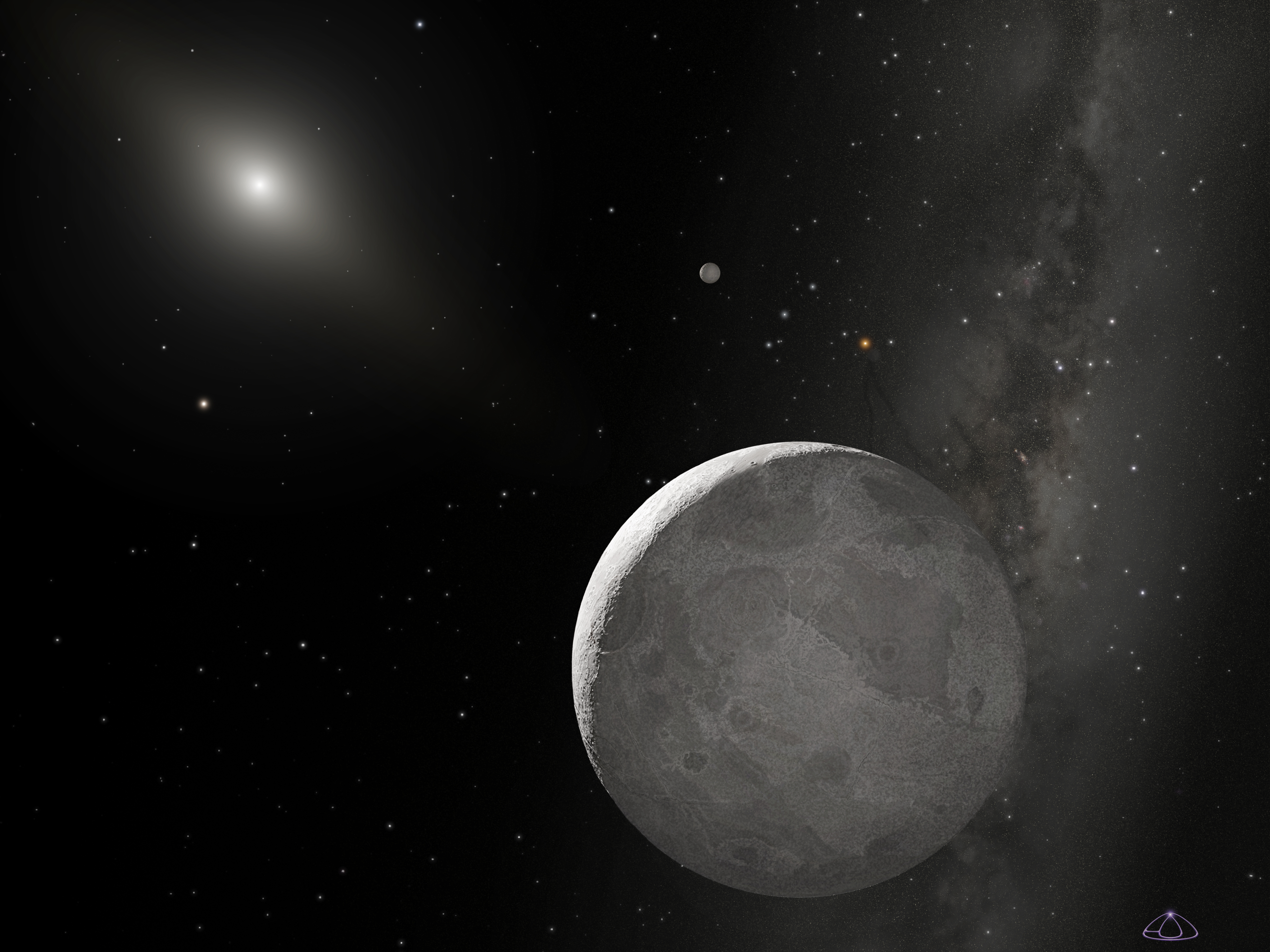 Большая полуось
Сидерический период
Период вращения
Средний диаметр
Естественные спутники
Масса
Средняя плотность
10,1 млрд км (67,78 а. е.)
558,04  года
25,9 ч
2326 км
1 (Дисномия)
1,67 ∙ 1022 кг
2,52 г/см3
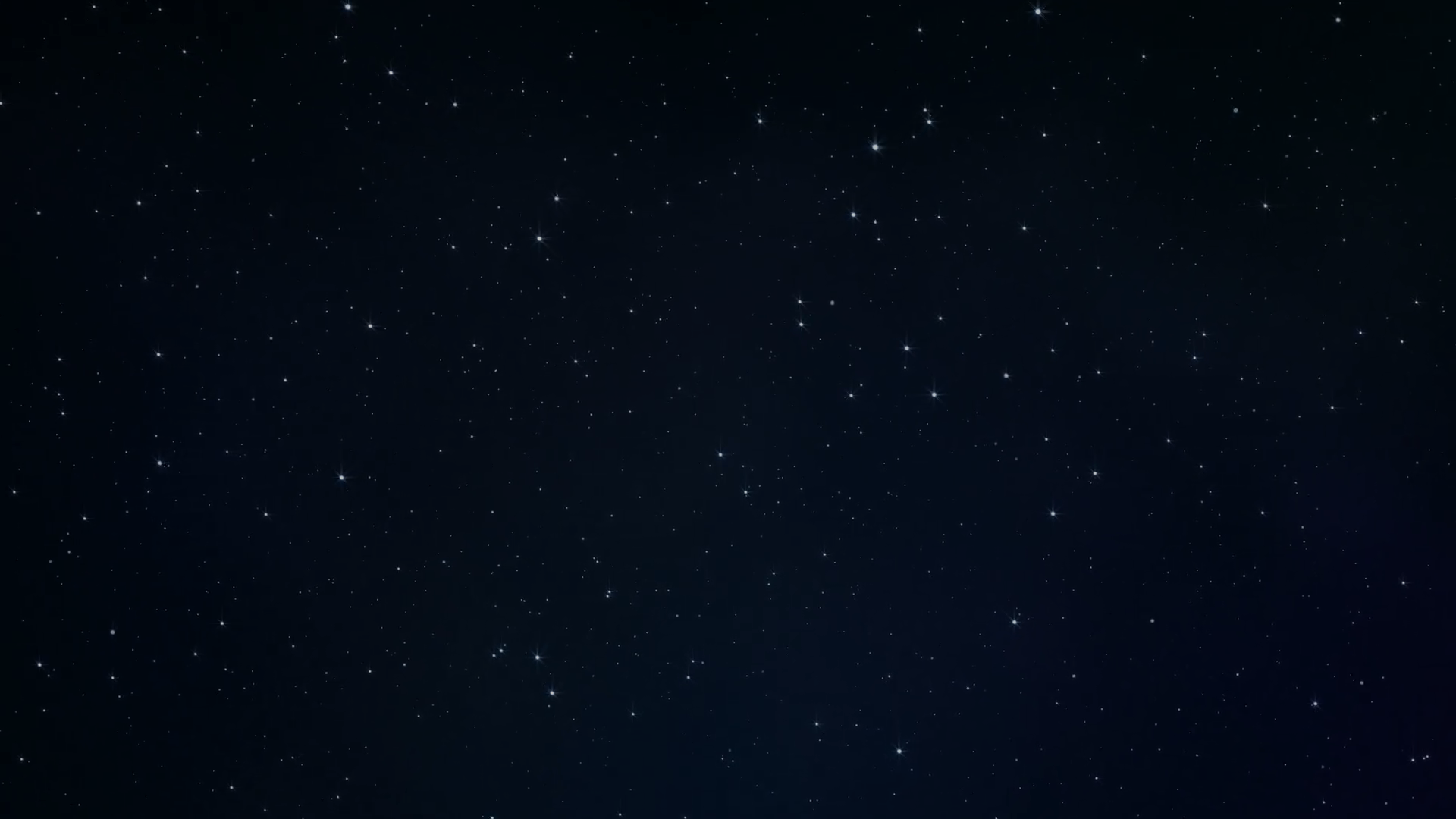 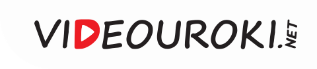 Выводы
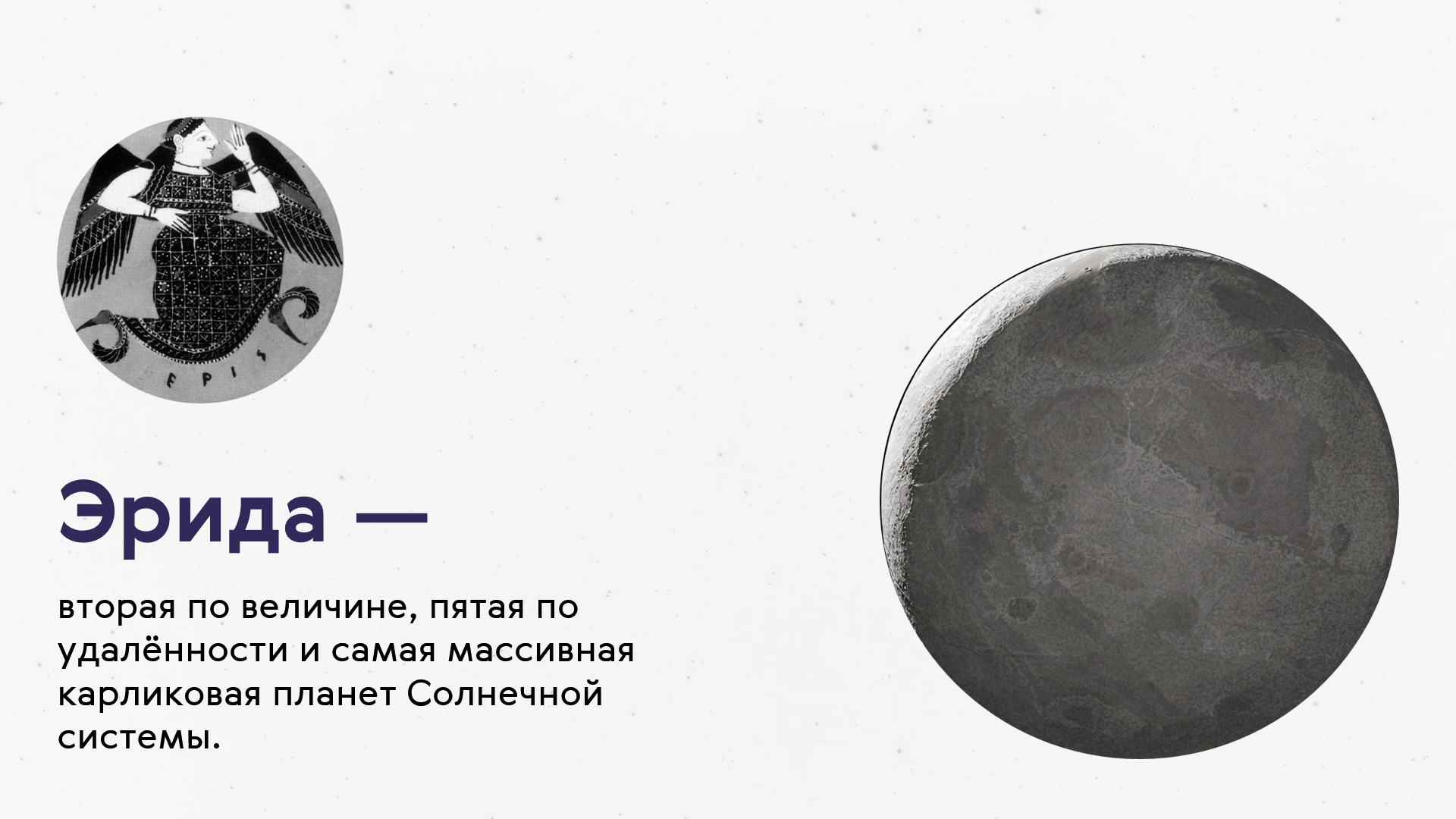 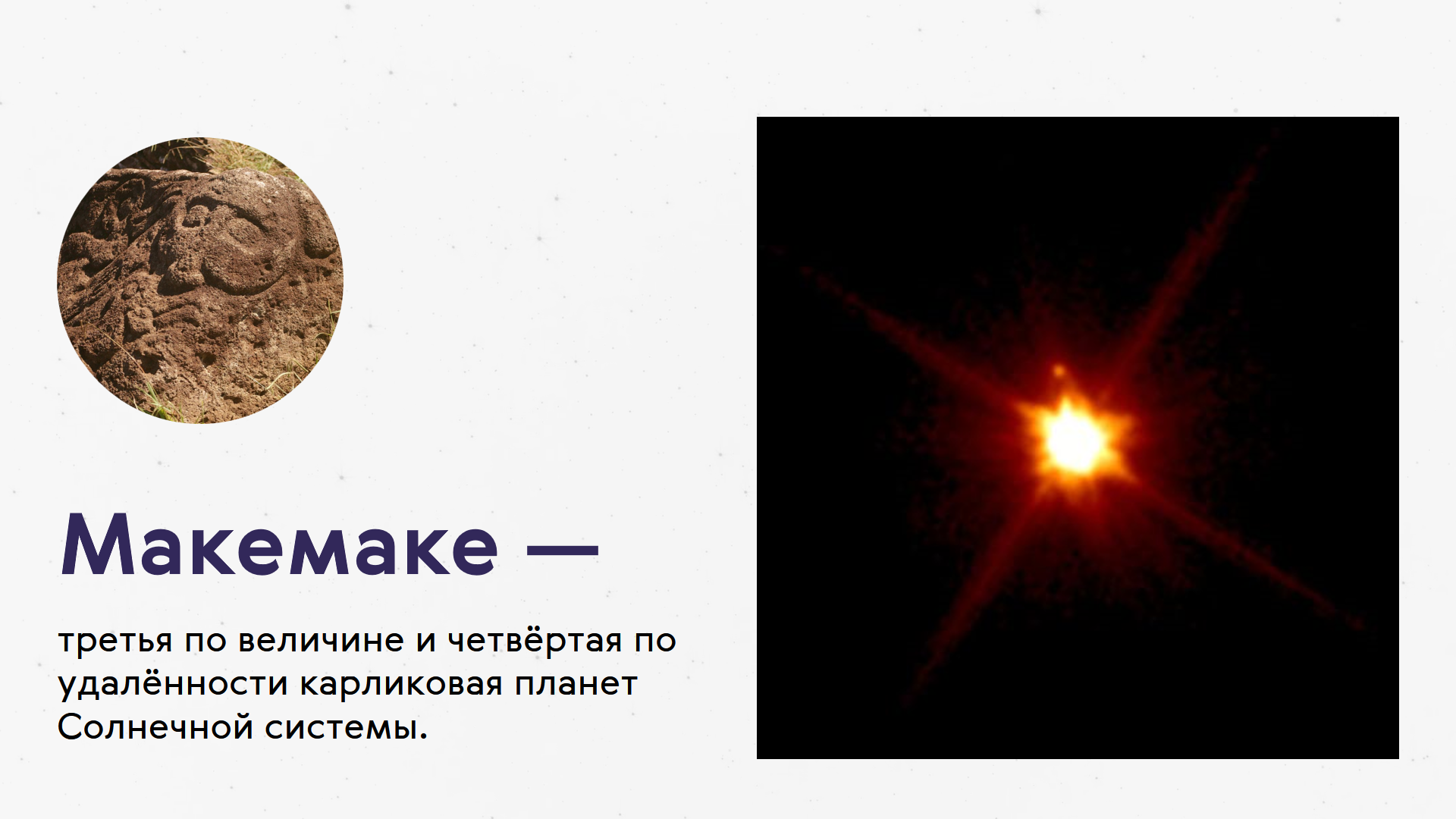 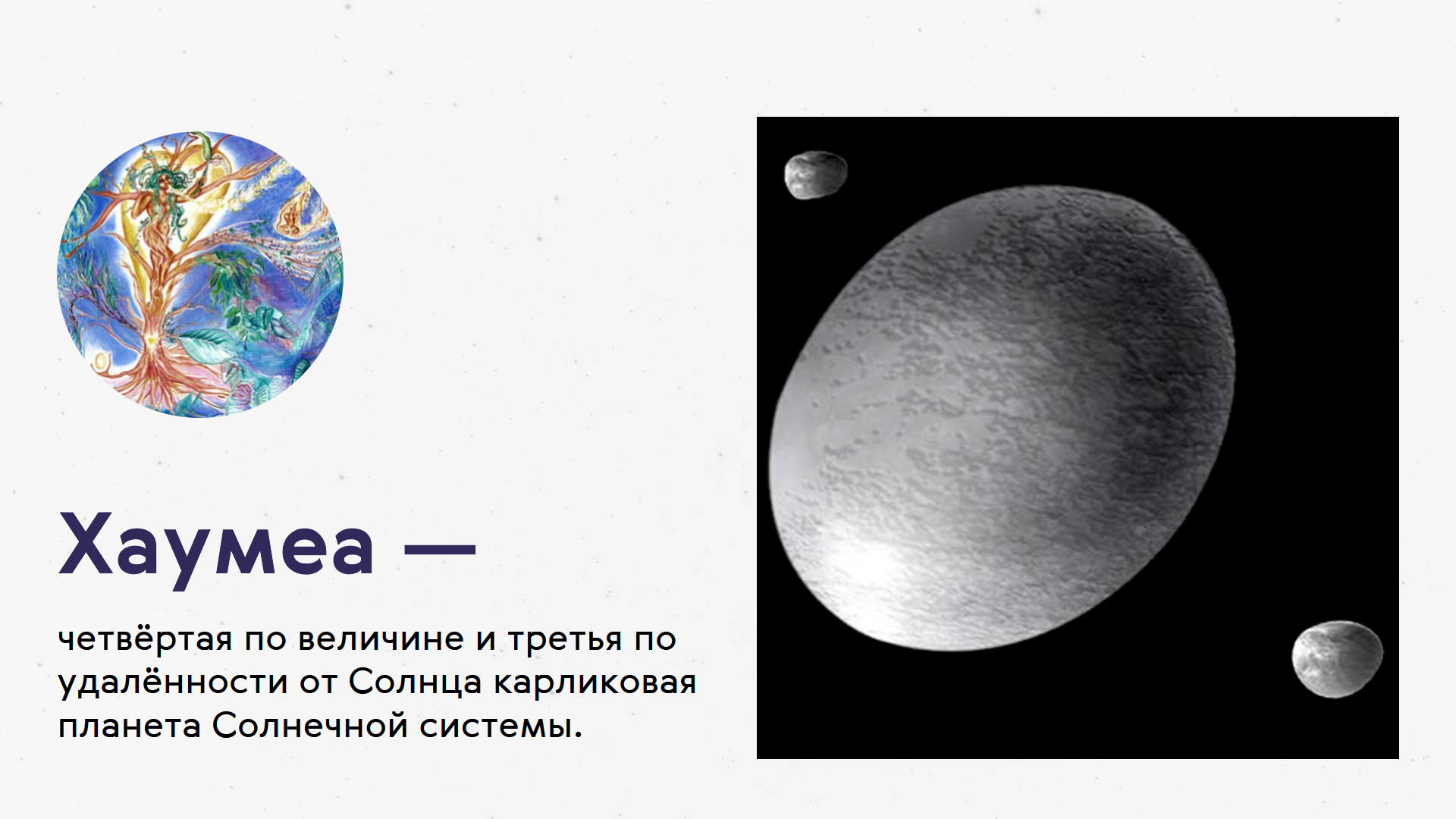 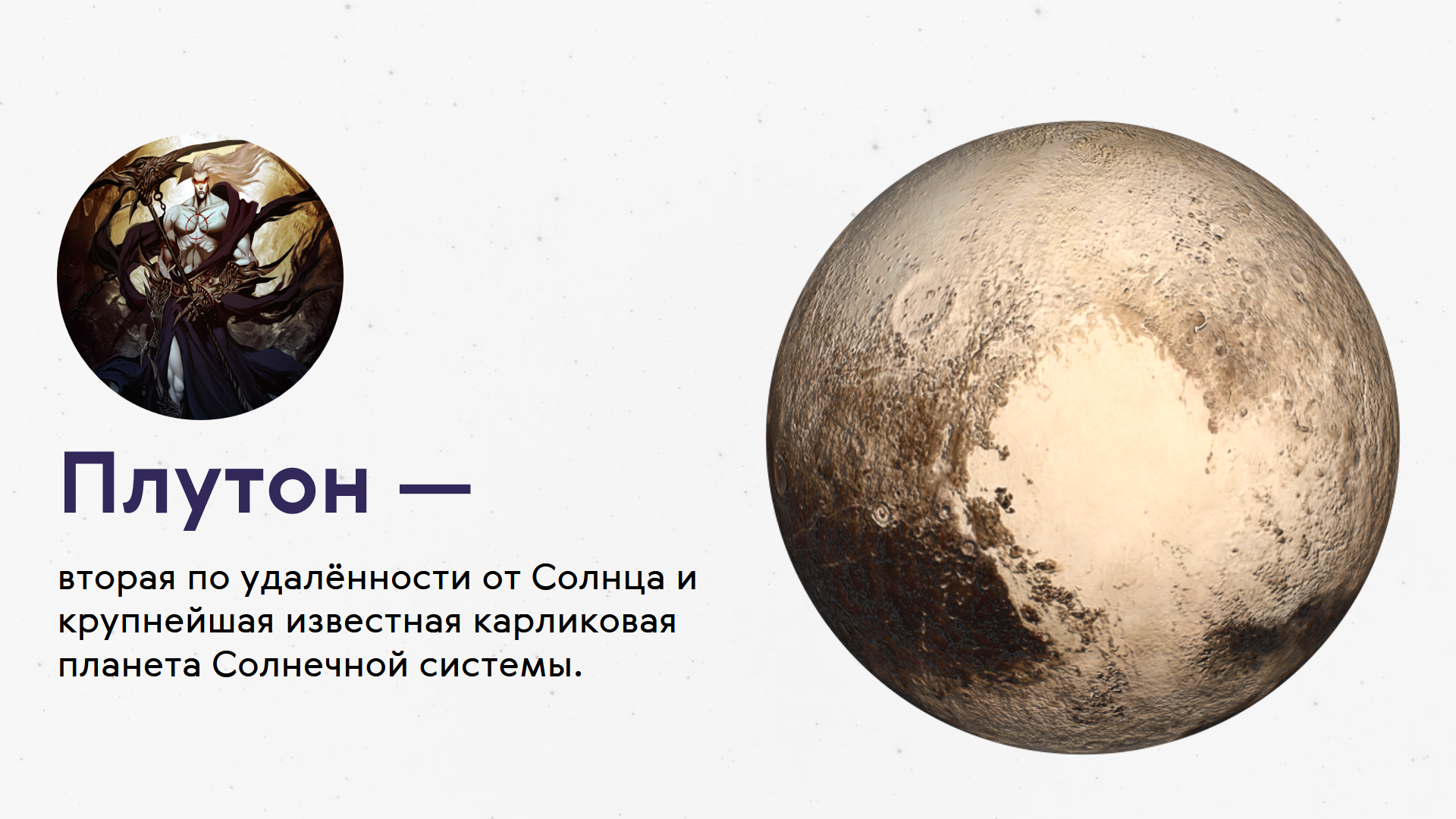 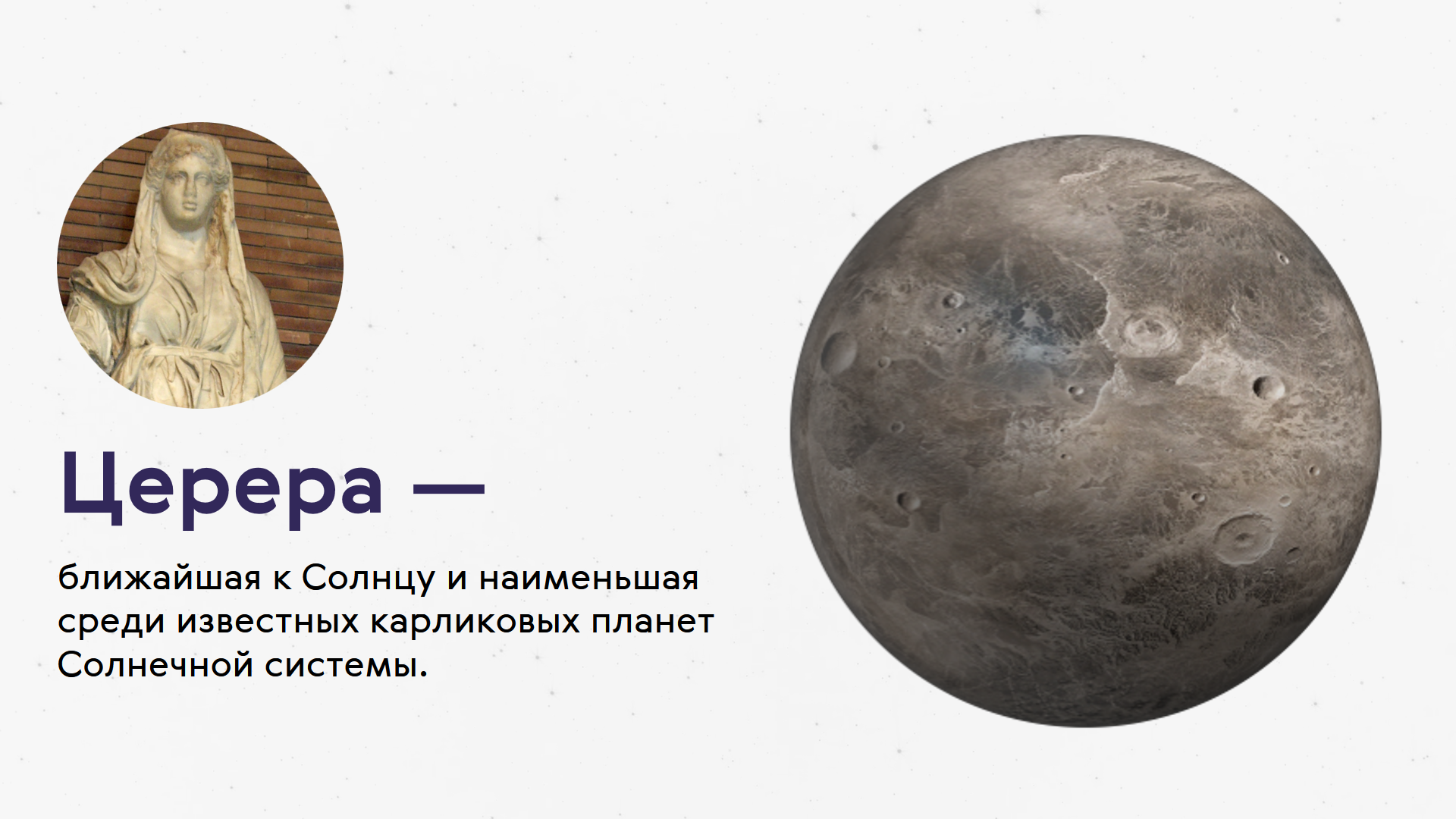 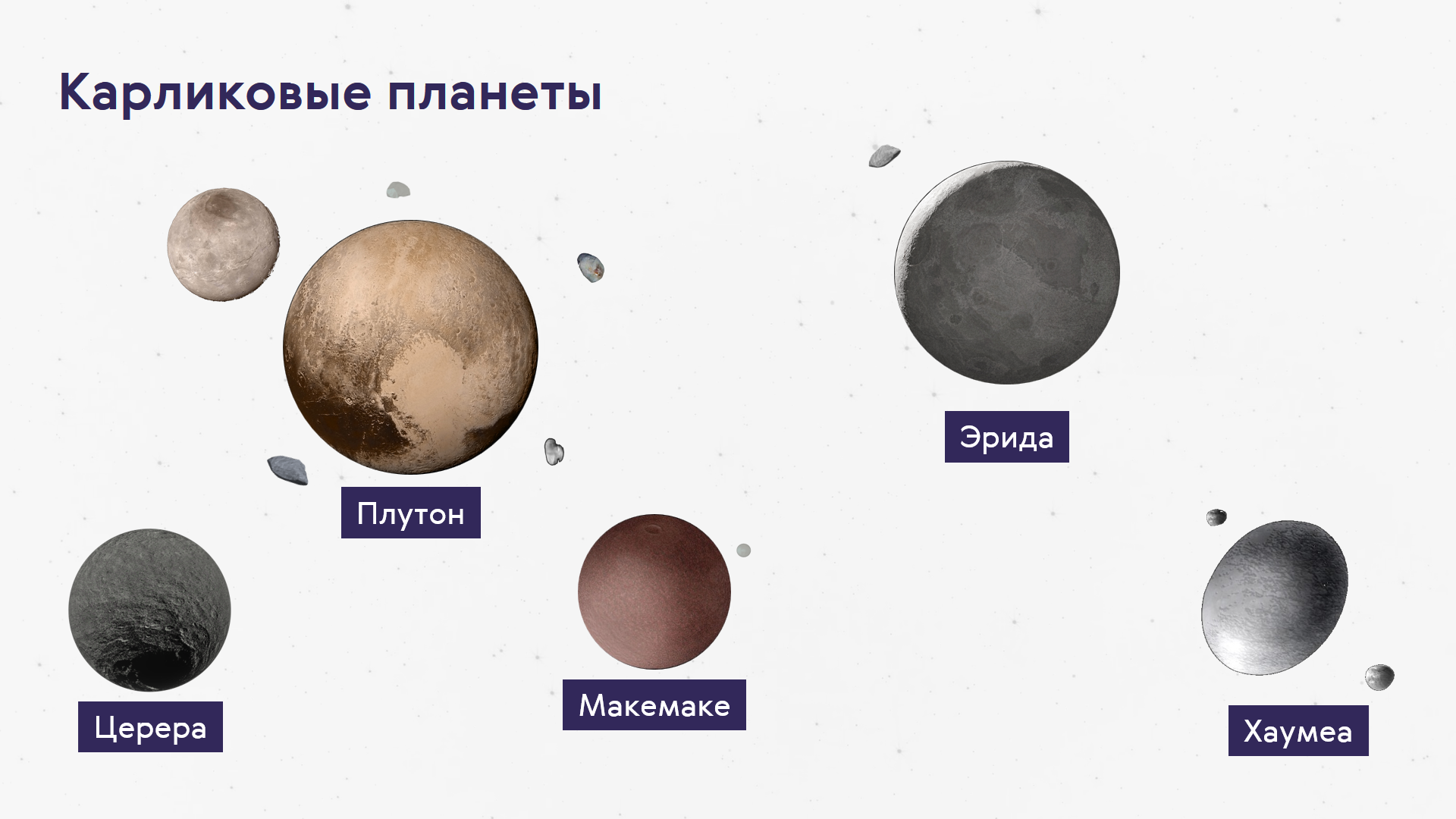 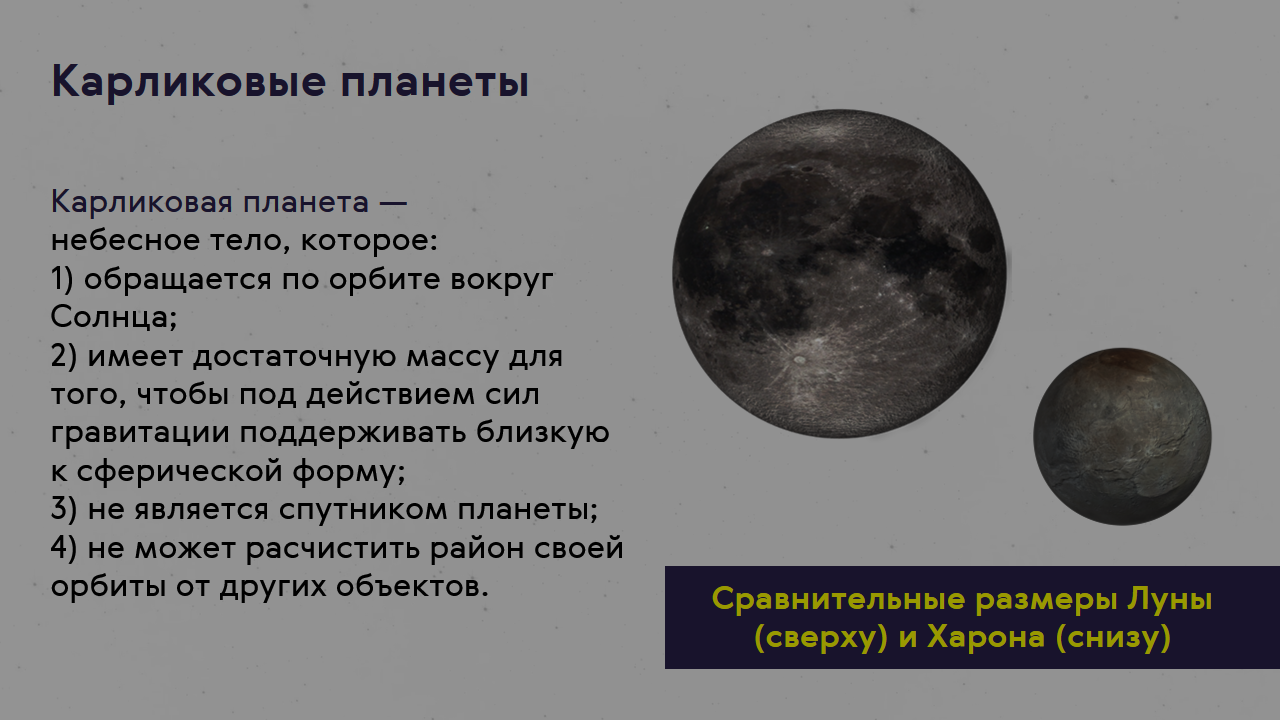 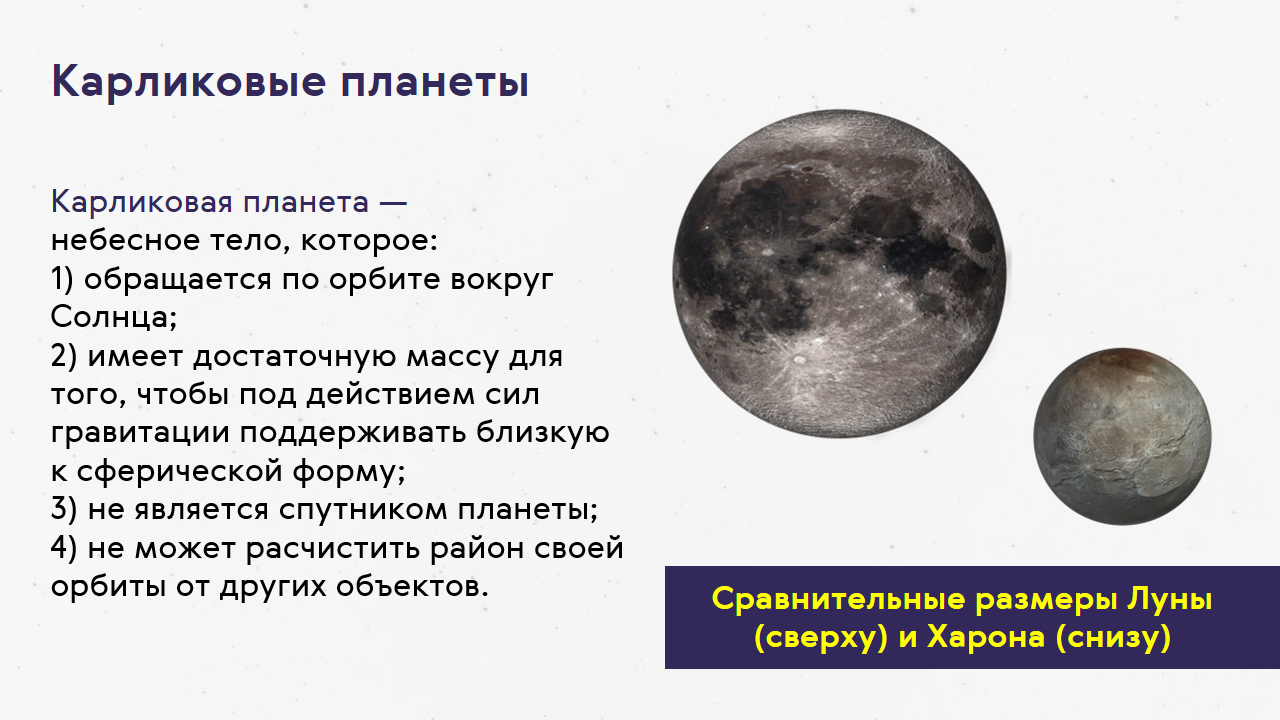 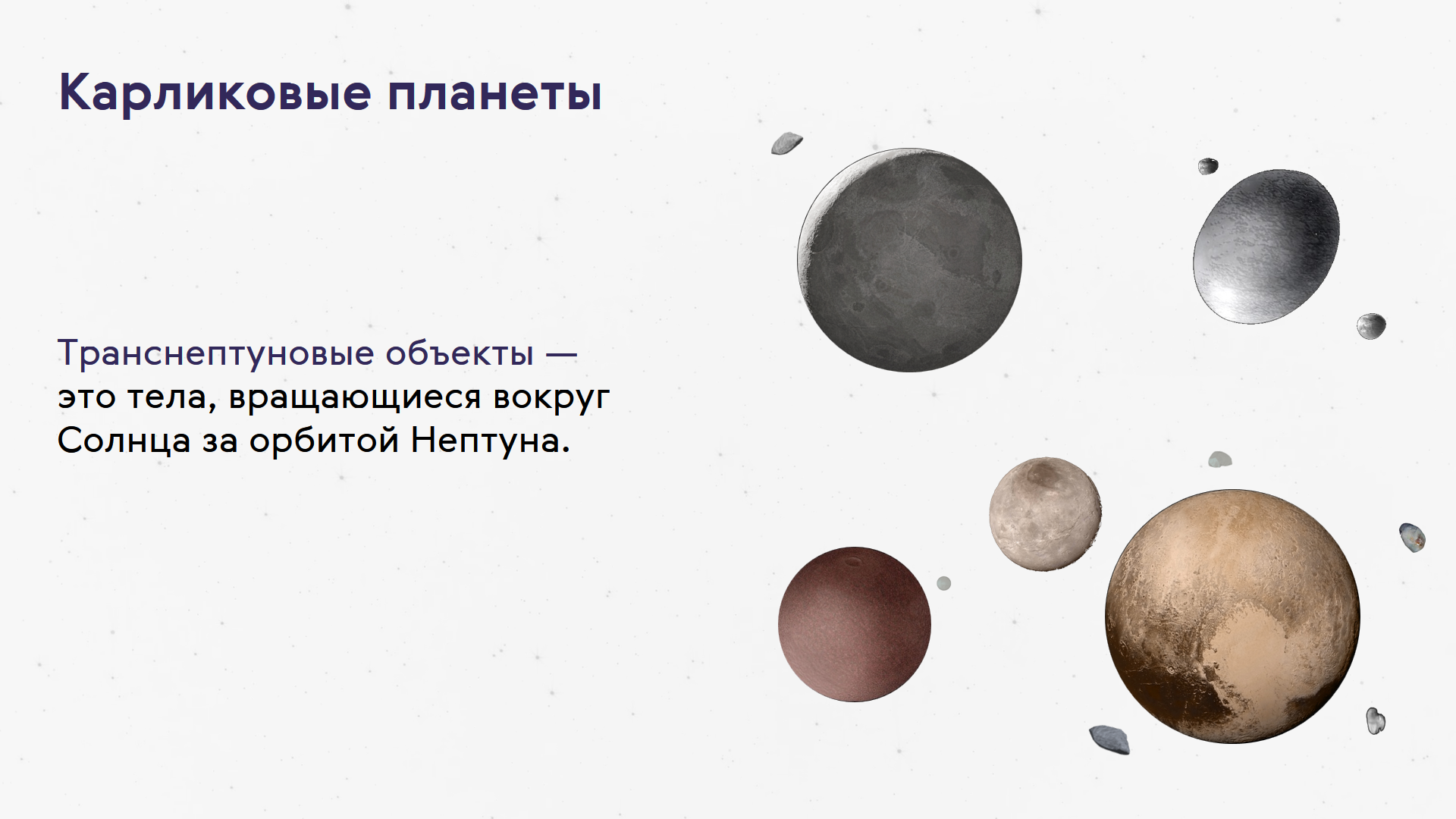 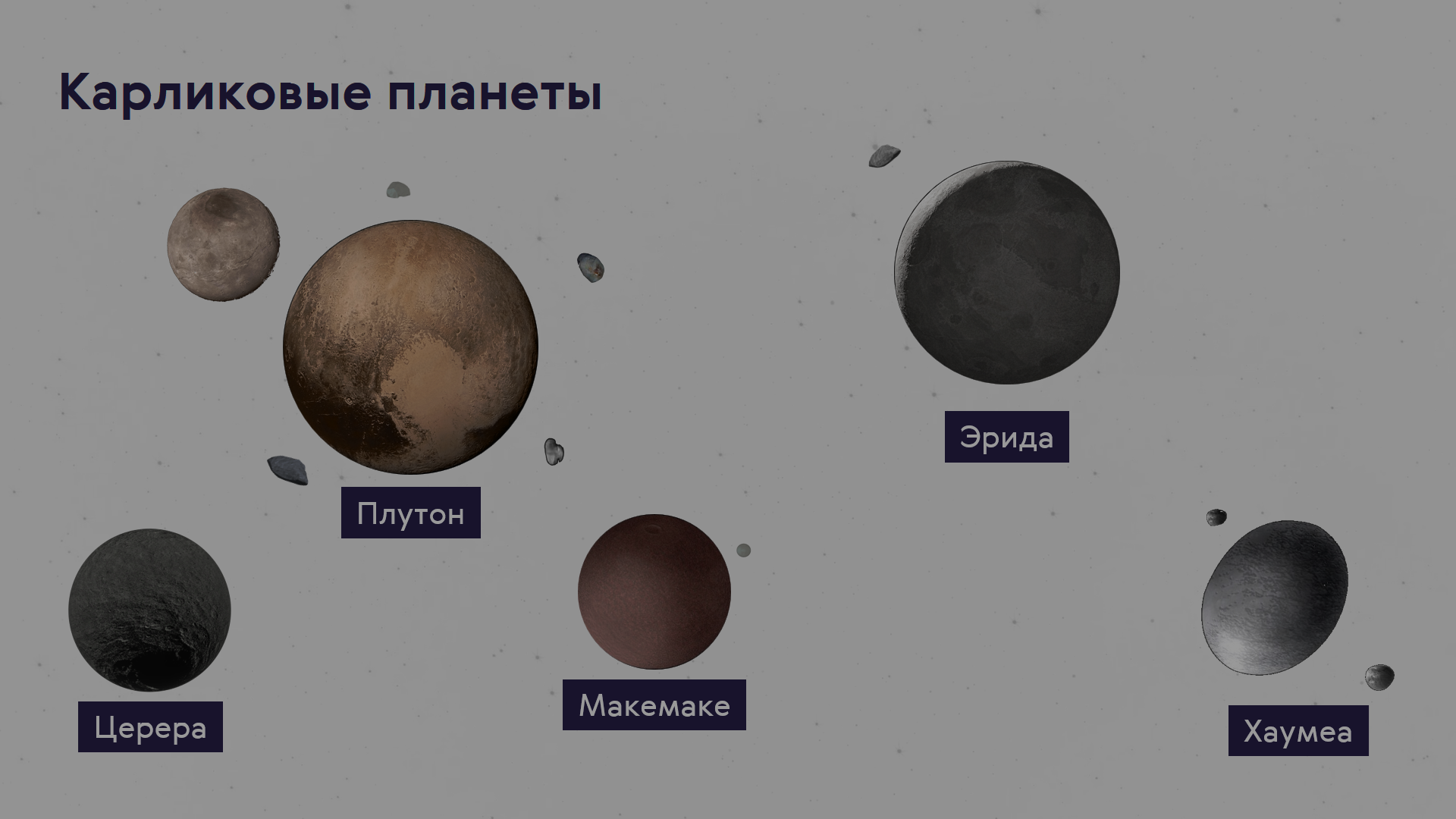 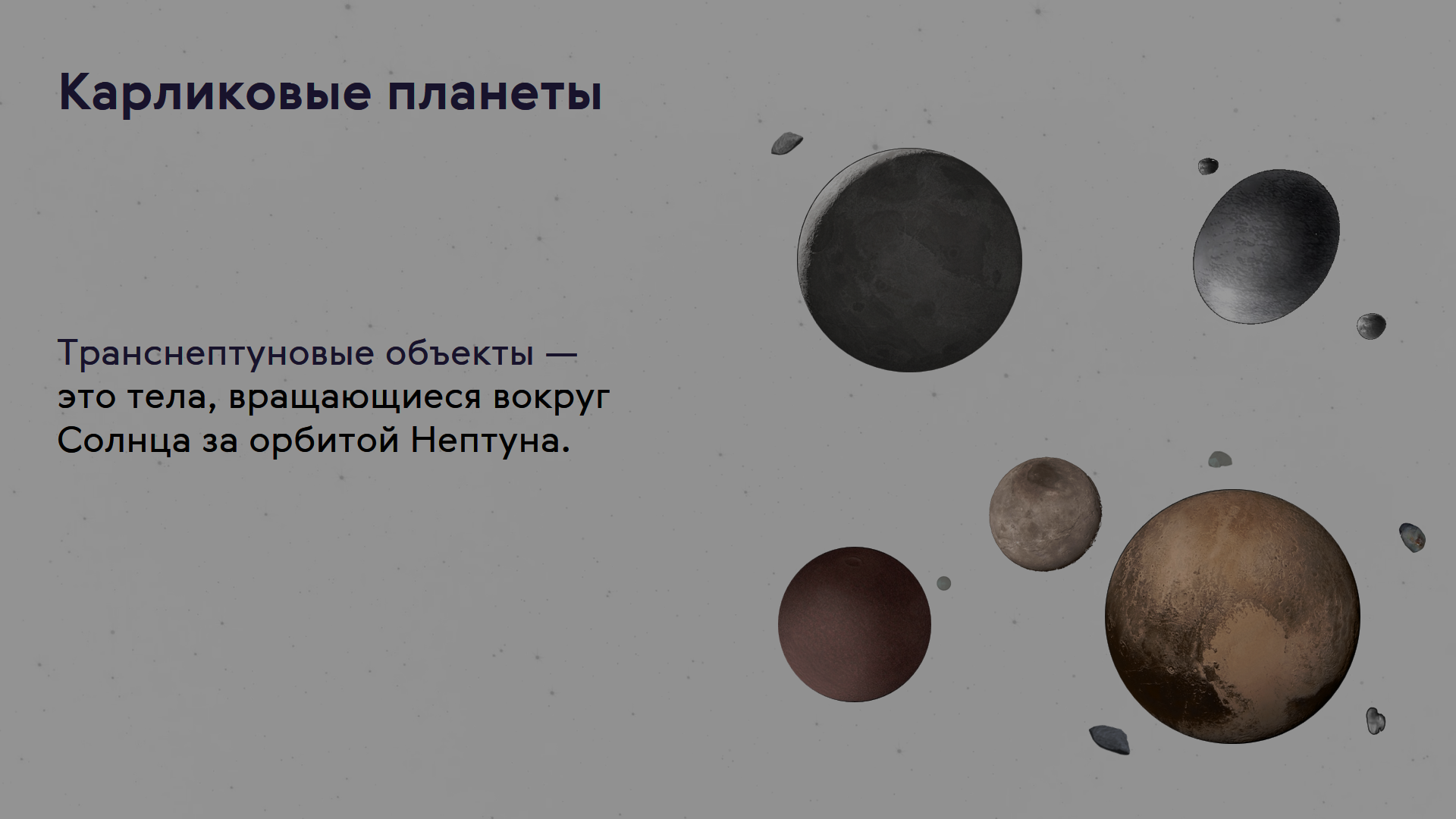 [Speaker Notes: Так можно решить проблему большого количества слайдов с выводами. Формируем набор из скринов справа. Нужный скрин «выезжает» и слева показывается увеличенным. Т.к. заголовки в большинстве случаев расположены сверху, они будут видны даже на мелких слайдах.]